IRS R2 LISS IV 102-61-b-17-dec-2017
IRS R2 LISS 102-61-b-22-feb-2019
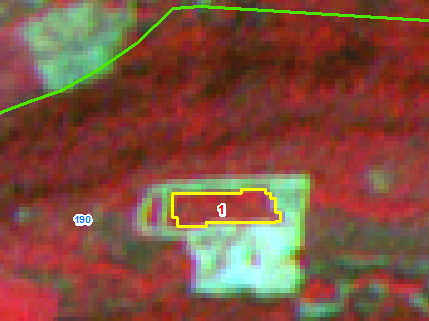 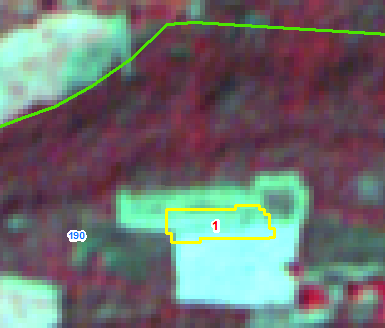 IRS R2 LISS IV 102-61-b-17-dec-2017
IRS R2 LISS 102-61-b-22-feb-2019
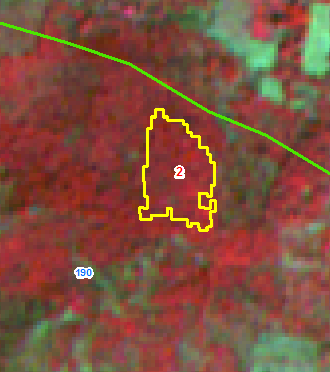 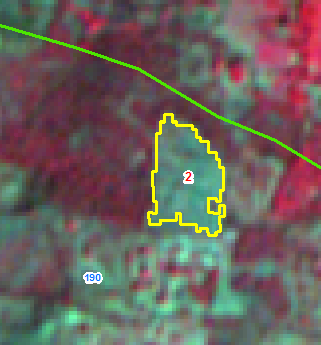 IRS R2 LISS IV 102-61-b-17-dec-2017
IRS R2 LISS 102-61-b-22-feb-2019
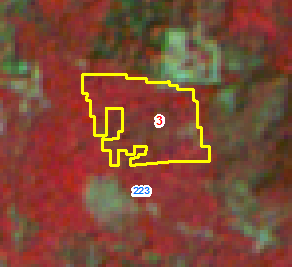 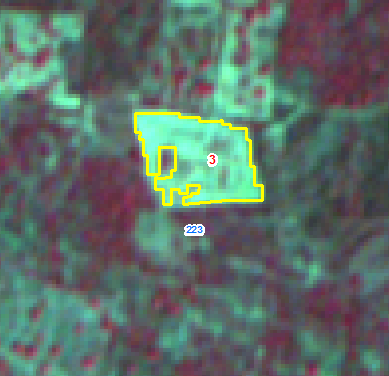 IRS R2 LISS IV 102-61-b-17-dec-2017
IRS R2 LISS 102-61-b-22-feb-2019
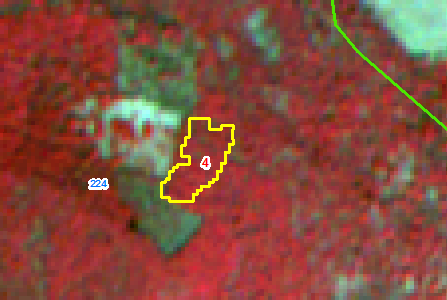 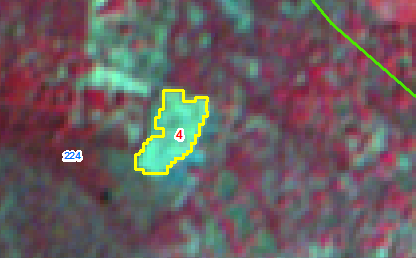 IRS R2 LISS IV 102-61-b-17-dec-2017
IRS R2 LISS 102-61-b-22-feb-2019
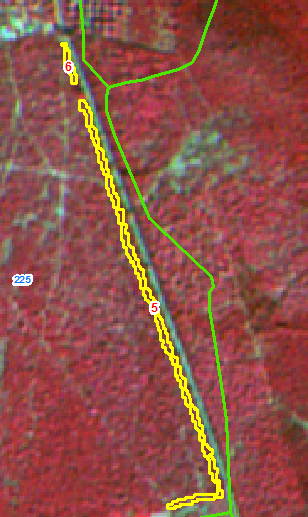 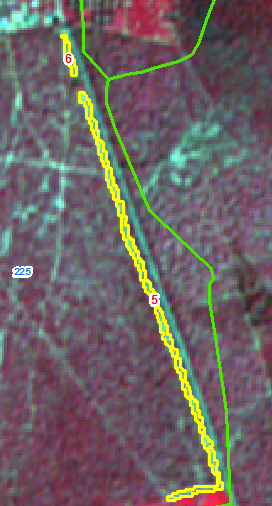 IRS R2 LISS IV 102-61-b-17-dec-2017
IRS R2 LISS 102-61-b-22-feb-2019
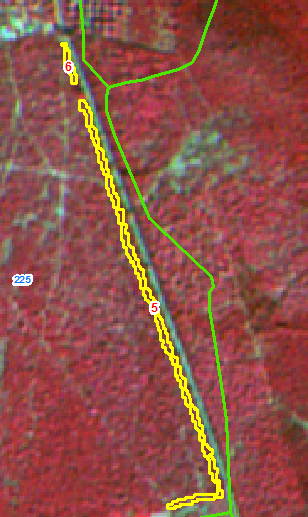 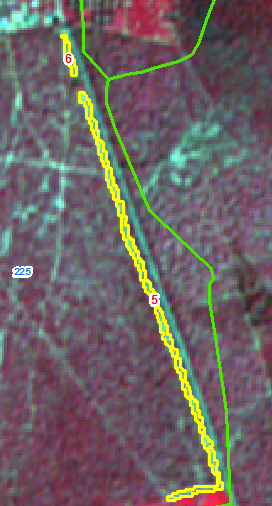 IRS R2 LISS IV 102-61-b-17-dec-2017
IRS R2 LISS 102-61-b-22-feb-2019
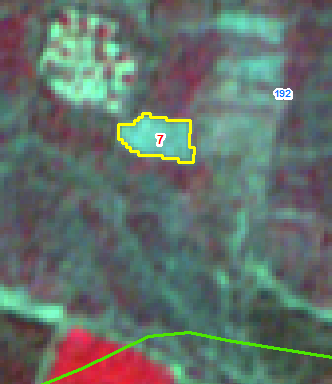 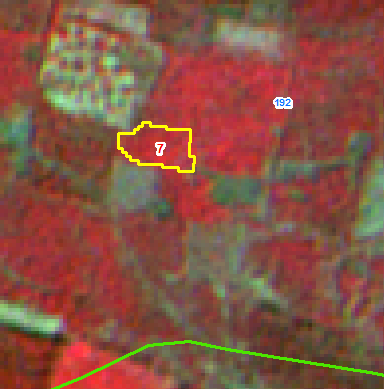 IRS R2 LISS IV 102-61-b-17-dec-2017
IRS R2 LISS 102-61-b-22-feb-2019
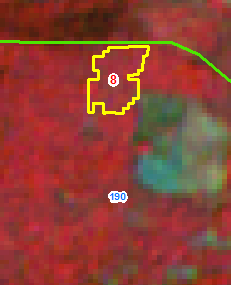 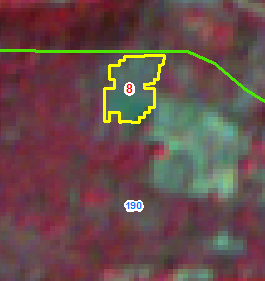 IRS R2 LISS IV 102-61-b-17-dec-2017
IRS R2 LISS 102-61-b-22-feb-2019
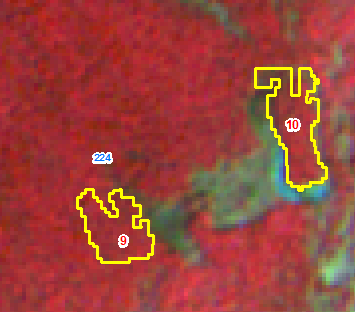 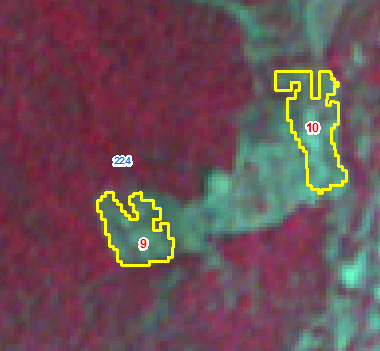 IRS R2 LISS IV 102-61-b-17-dec-2017
IRS R2 LISS 102-61-b-22-feb-2019
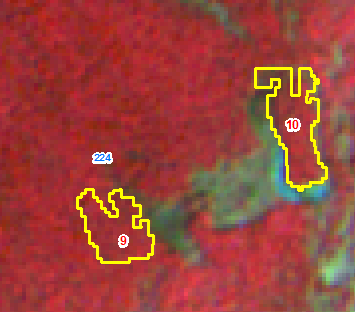 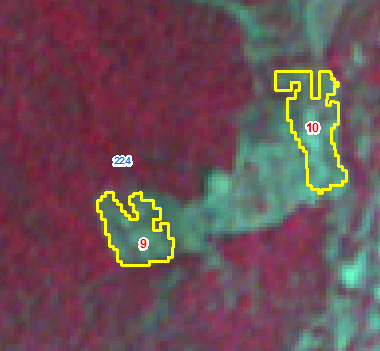 IRS R2 LISS IV 102-61-b-17-dec-2017
IRS R2 LISS 102-61-b-22-feb-2019
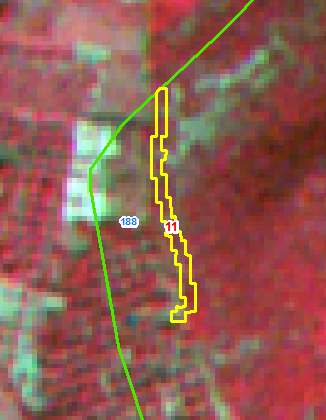 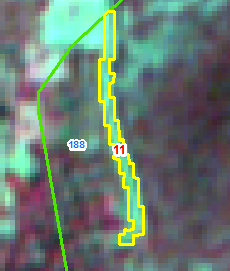 IRS R2 LISS IV 102-61-b-17-dec-2017
IRS R2 LISS 102-61-b-22-feb-2019
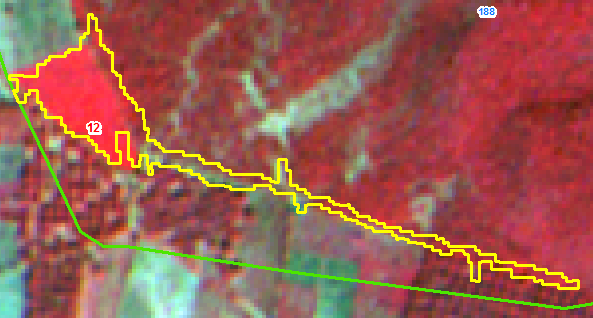 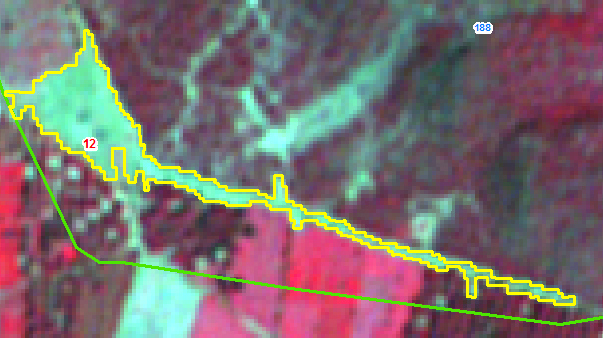 IRS R2 LISS IV 102-61-b-17-dec-2017
IRS R2 LISS 102-61-b-22-feb-2019
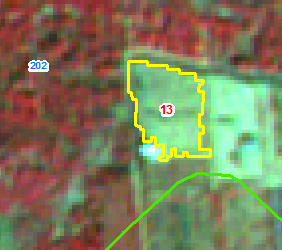 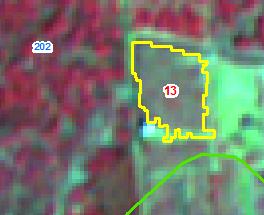 IRS R2 LISS IV 102-61-b-17-dec-2017
IRS R2 LISS 102-61-b-22-feb-2019
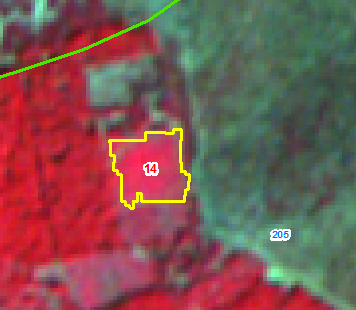 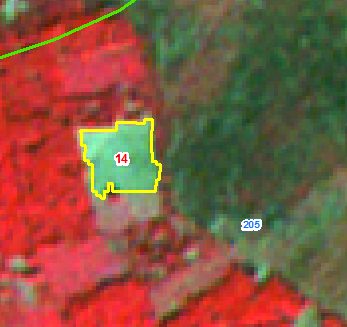 IRS R2 LISS IV 102-61-b-17-dec-2017
IRS R2 LISS 102-61-b-22-feb-2019
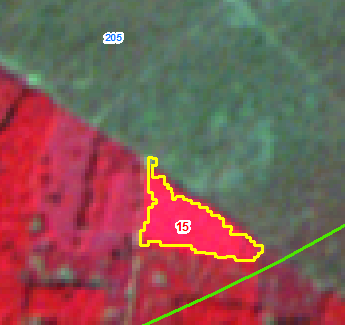 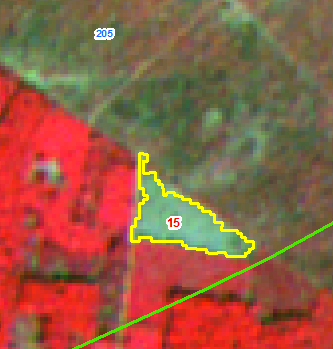 IRS R2 LISS IV 102-61-b-17-dec-2017
IRS R2 LISS 102-61-b-22-feb-2019
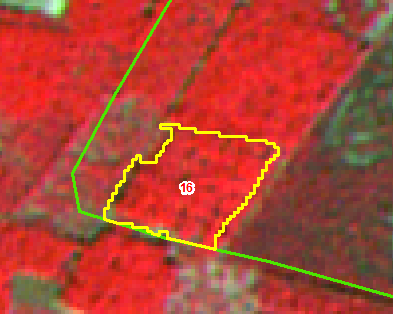 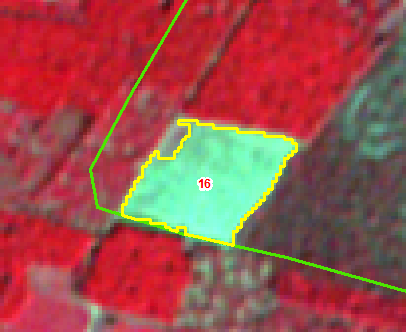 IRS R2 LISS IV 102-61-b-17-dec-2017
IRS R2 LISS 102-61-b-22-feb-2019
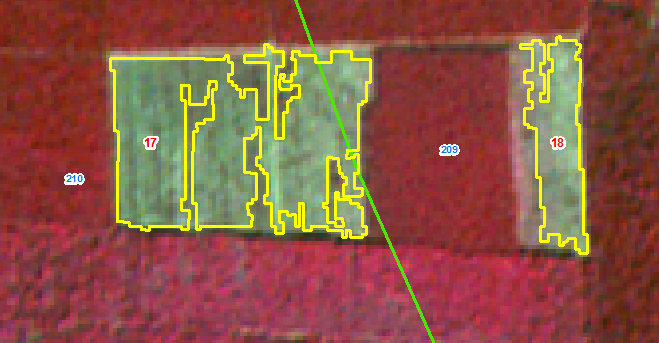 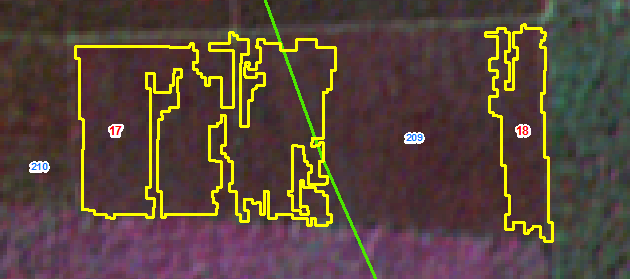 IRS R2 LISS IV 102-61-b-17-dec-2017
IRS R2 LISS 102-61-b-22-feb-2019
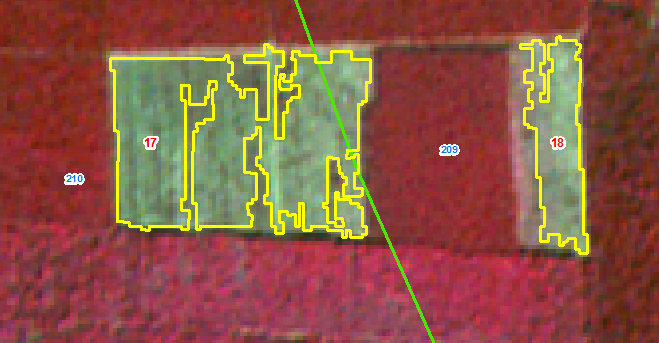 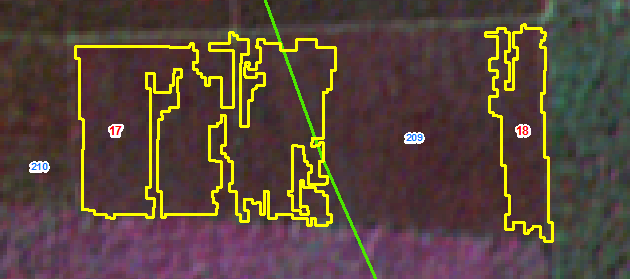 IRS R2 LISS IV 102-61-b-17-dec-2017
IRS R2 LISS 102-61-b-22-feb-2019
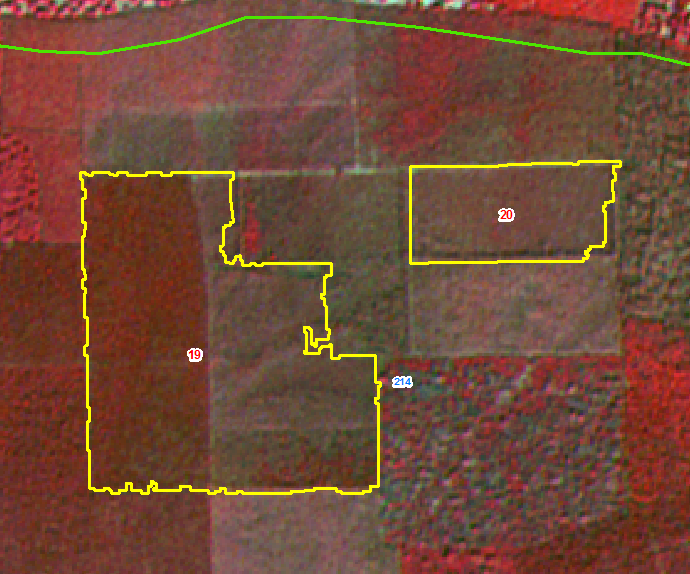 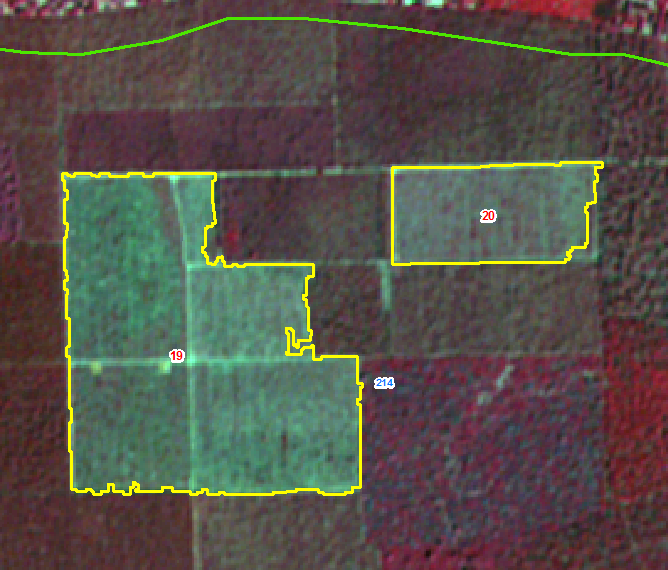 IRS R2 LISS IV 102-61-b-17-dec-2017
IRS R2 LISS 102-61-b-22-feb-2019
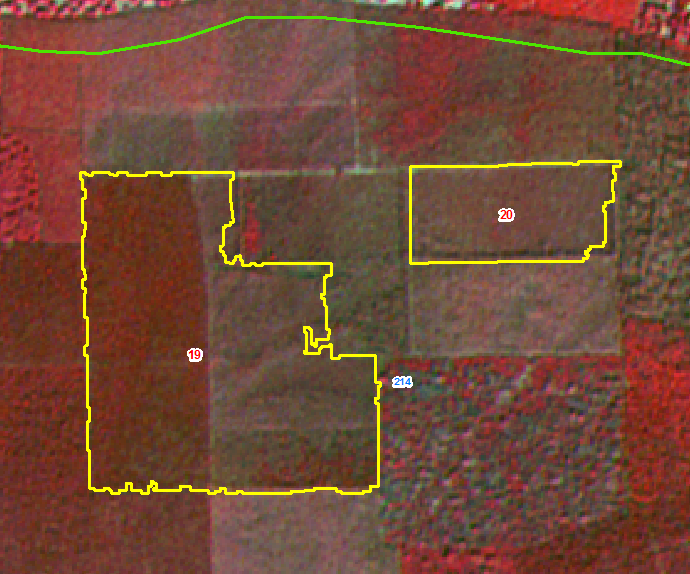 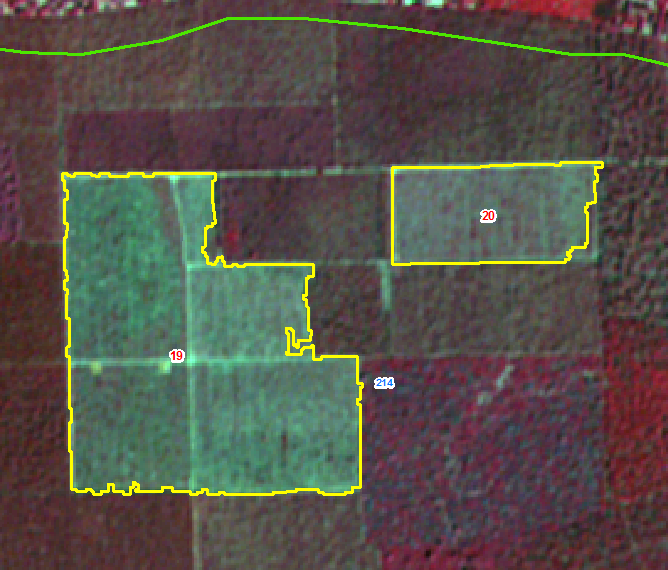 IRS R2 LISS IV 102-61-b-17-dec-2017
IRS R2 LISS 102-61-b-22-feb-2019
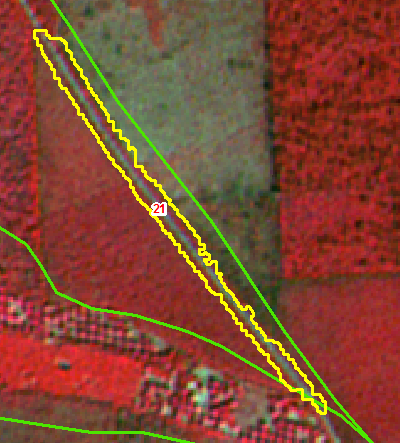 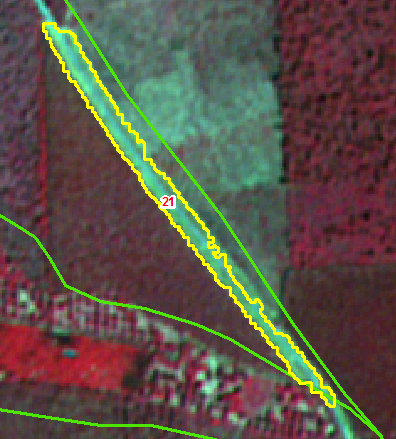 IRS R2 LISS IV 102-61-b-17-dec-2017
IRS R2 LISS 102-61-b-22-feb-2019
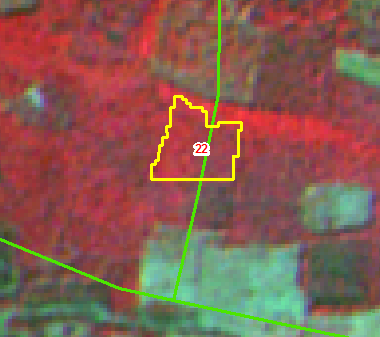 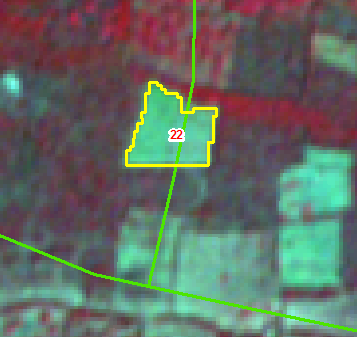 IRS R2 LISS IV 102-61-b-17-dec-2017
IRS R2 LISS 102-61-b-22-feb-2019
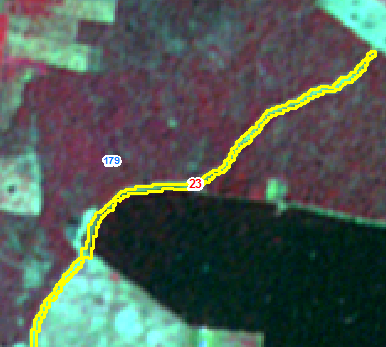 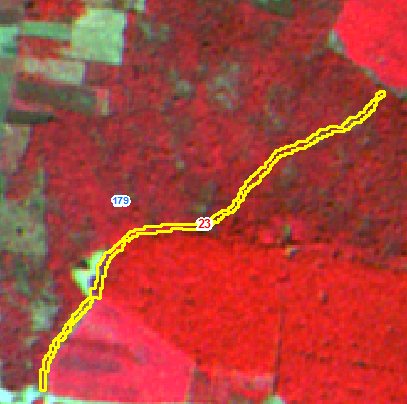 IRS R2 LISS IV 102-61-b-17-dec-2017
IRS R2 LISS 102-61-b-22-feb-2019
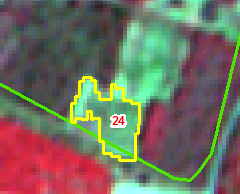 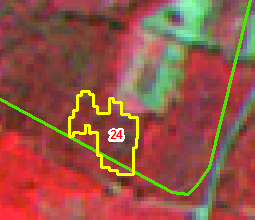 IRS R2 LISS IV 102-61-b-17-dec-2017
IRS R2 LISS 102-61-b-22-feb-2019
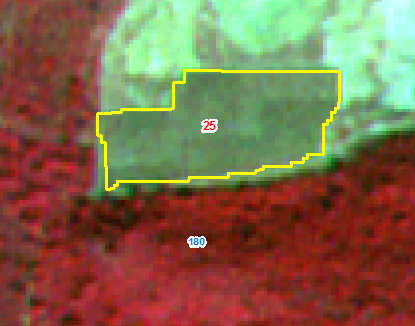 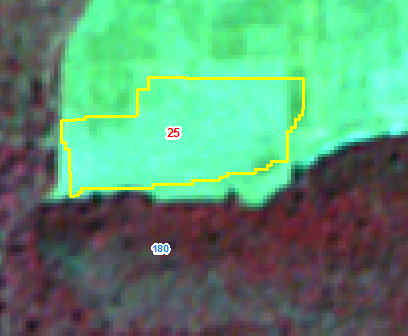 IRS R2 LISS IV 102-61-b-17-dec-2017
IRS R2 LISS 102-61-b-22-feb-2019
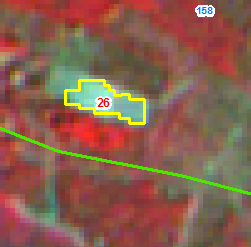 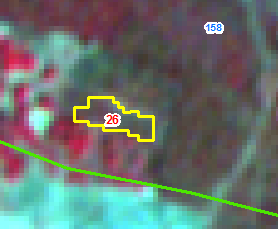 IRS R2 LISS IV 102-61-b-17-dec-2017
IRS R2 LISS 102-61-b-22-feb-2019
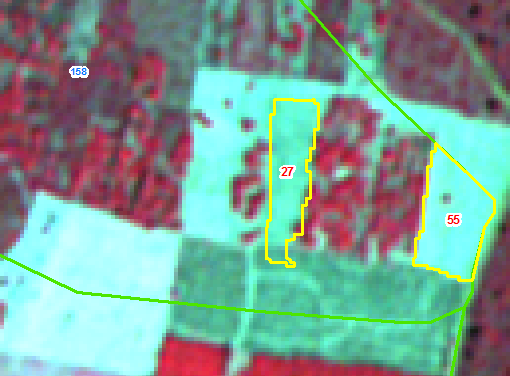 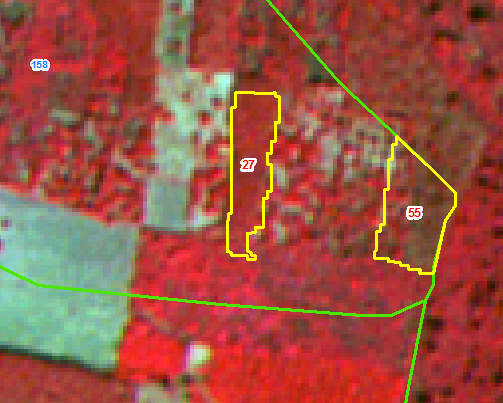 IRS R2 LISS IV 102-61-b-17-dec-2017
IRS R2 LISS 102-61-b-22-feb-2019
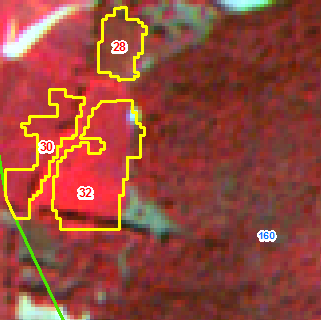 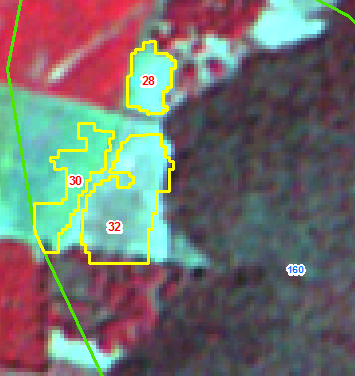 IRS R2 LISS IV 102-61-b-17-dec-2017
IRS R2 LISS 102-61-b-22-feb-2019
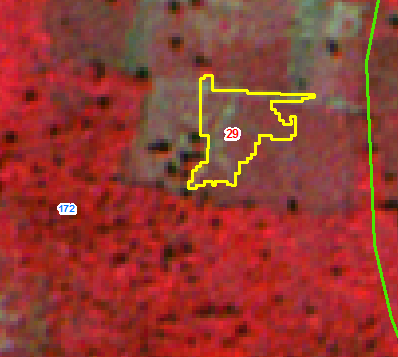 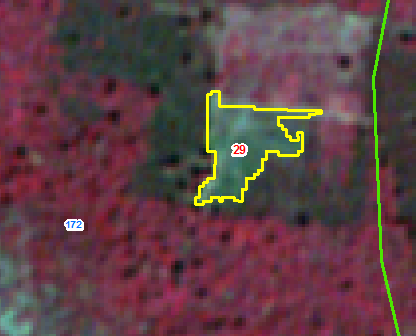 IRS R2 LISS IV 102-61-b-17-dec-2017
IRS R2 LISS 102-61-b-22-feb-2019
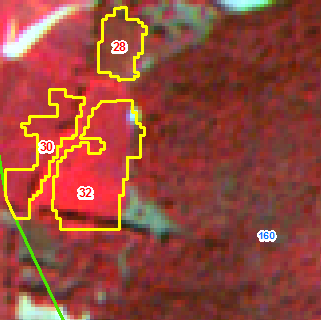 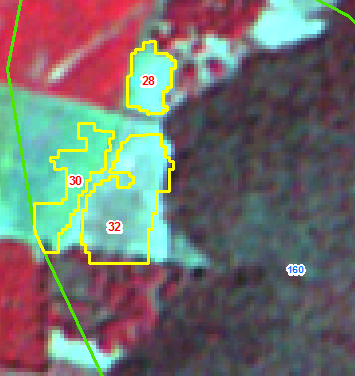 IRS R2 LISS IV 102-60-d-03-02-2018
IRS R2 LISS 102-60-d-05-jan-2019
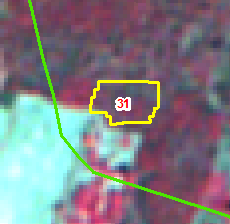 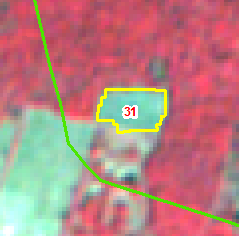 IRS R2 LISS IV 102-61-b-17-dec-2017
IRS R2 LISS 102-61-b-22-feb-2019
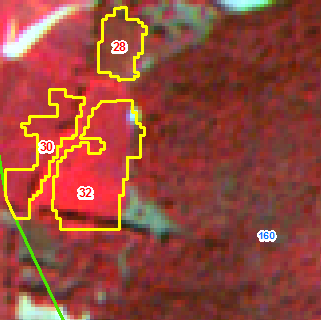 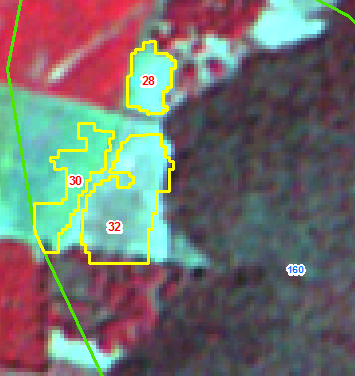 IRS R2 LISS IV 102-61-b-17-dec-2017
IRS R2 LISS 102-61-b-22-feb-2019
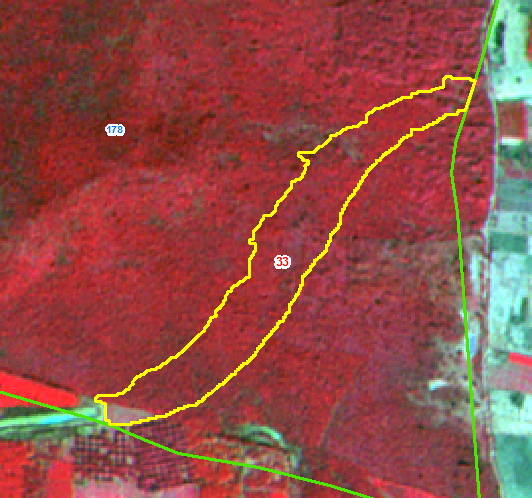 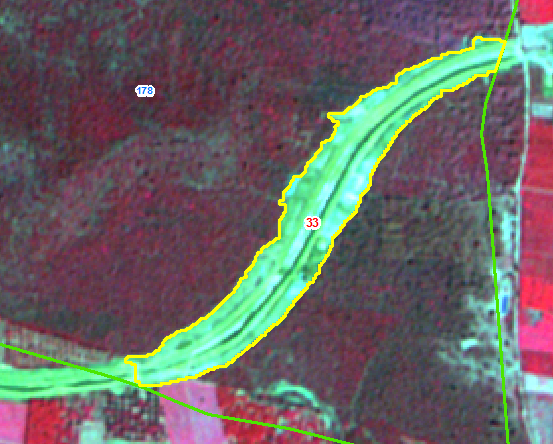 IRS R2 LISS IV 102-60-d-03-02-2018
IRS R2 LISS 102-60-d-05-jan-2019
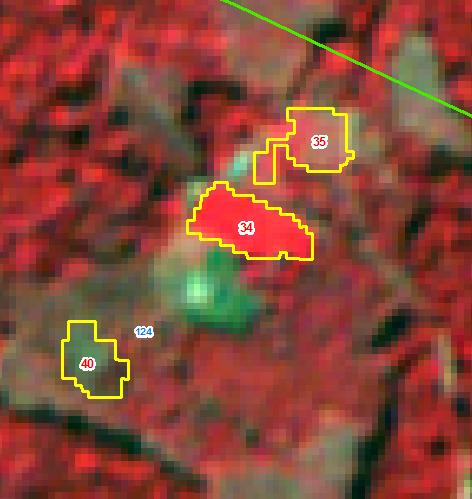 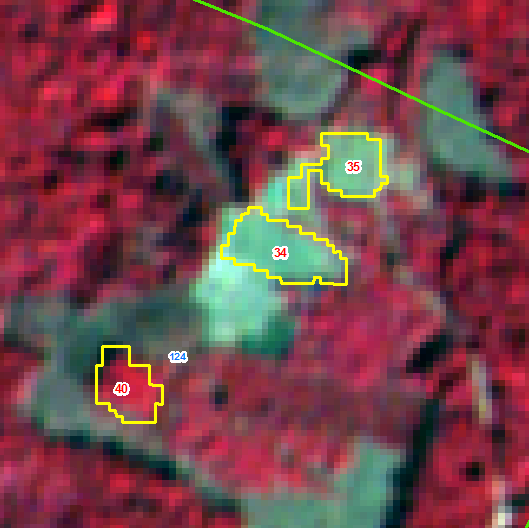 IRS R2 LISS IV 102-60-d-03-02-2018
IRS R2 LISS 102-60-d-05-jan-2019
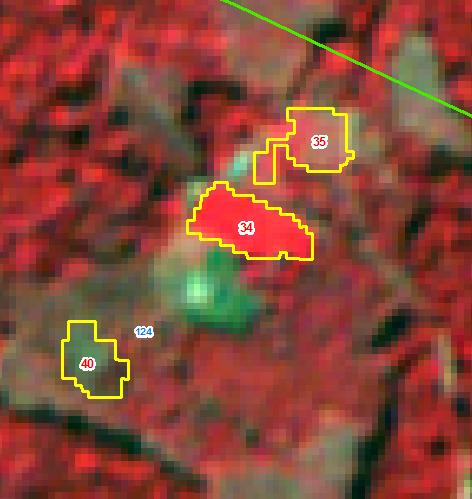 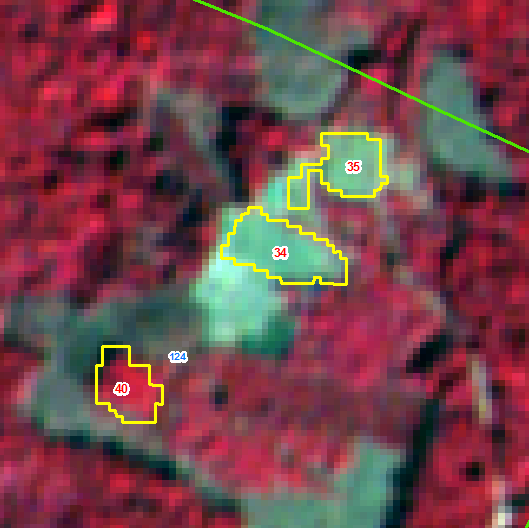 IRS R2 LISS IV 102-60-d-03-02-2018
IRS R2 LISS 102-60-d-05-jan-2019
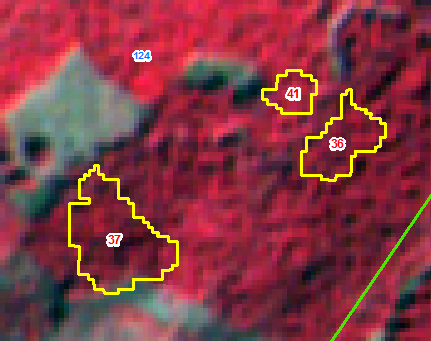 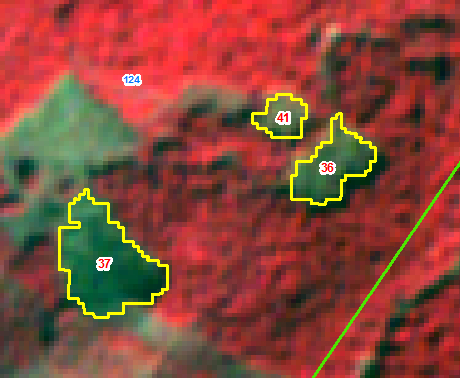 IRS R2 LISS IV 102-60-d-03-02-2018
IRS R2 LISS 102-60-d-05-jan-2019
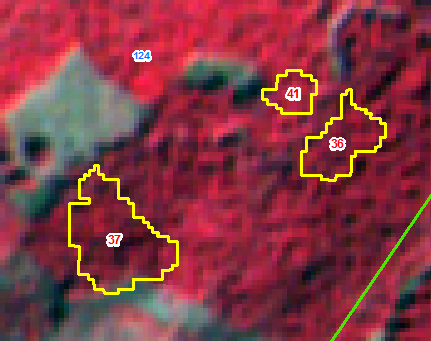 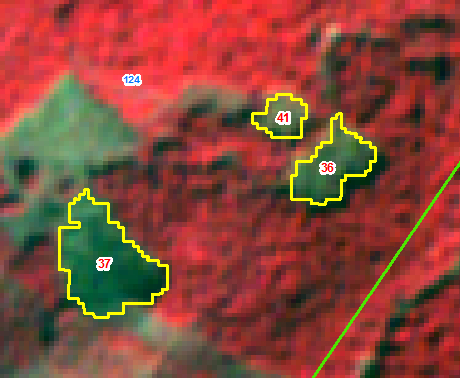 IRS R2 LISS IV 102-60-d-03-02-2018
IRS R2 LISS 102-60-d-05-jan-2019
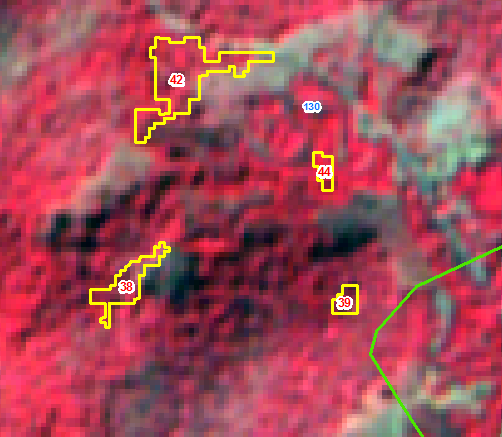 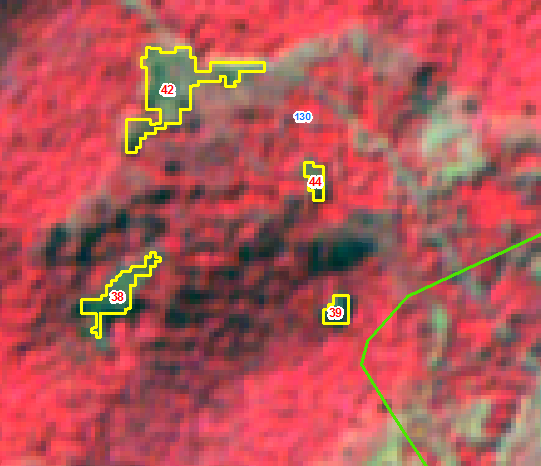 IRS R2 LISS IV 102-60-d-03-02-2018
IRS R2 LISS 102-60-d-05-jan-2019
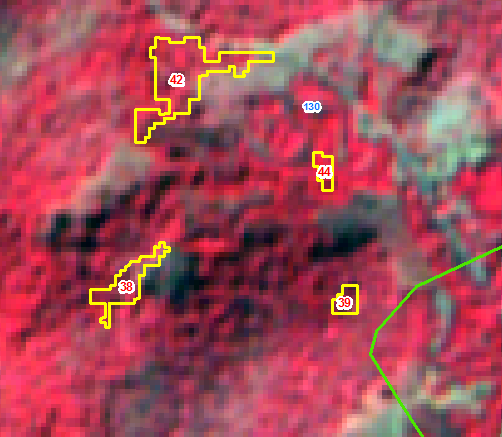 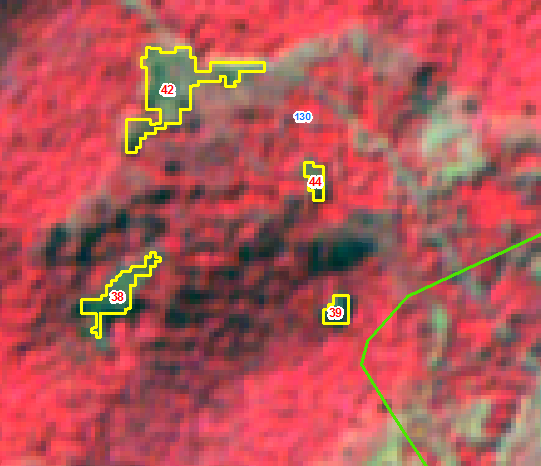 IRS R2 LISS IV 102-60-d-03-02-2018
IRS R2 LISS 102-60-d-05-jan-2019
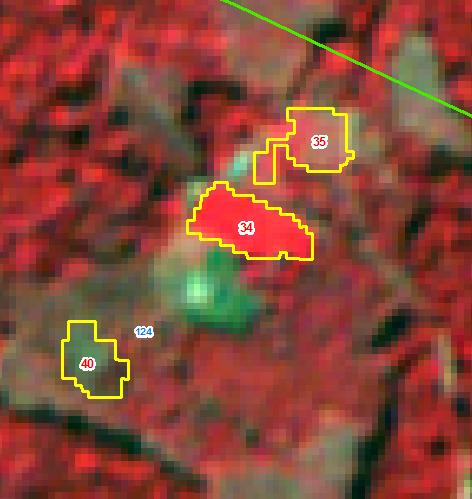 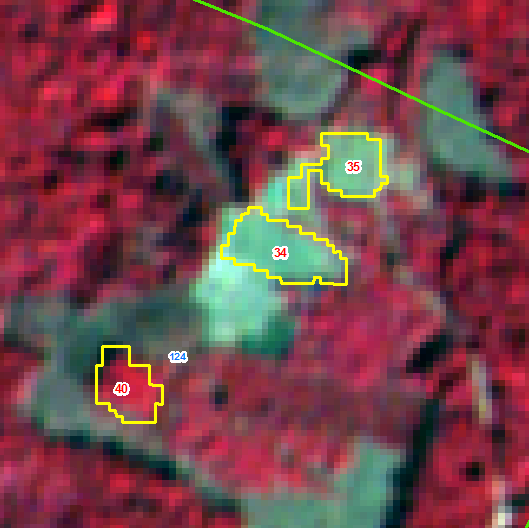 IRS R2 LISS IV 102-60-d-03-02-2018
IRS R2 LISS 102-60-d-05-jan-2019
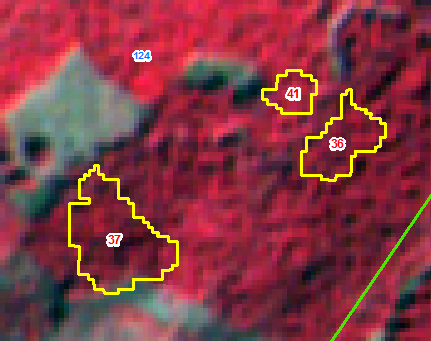 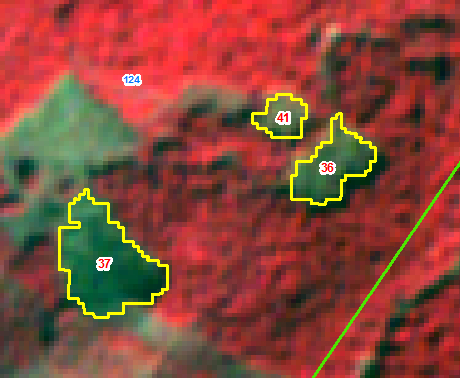 IRS R2 LISS IV 102-60-d-03-02-2018
IRS R2 LISS 102-60-d-05-jan-2019
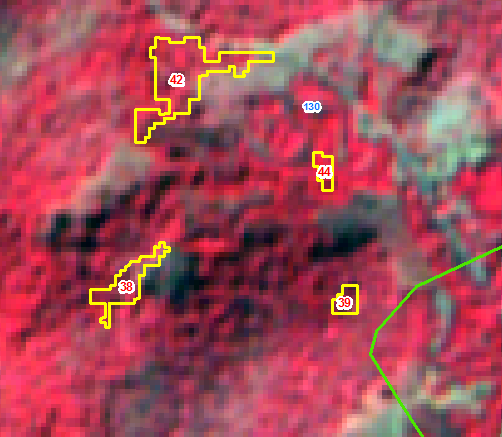 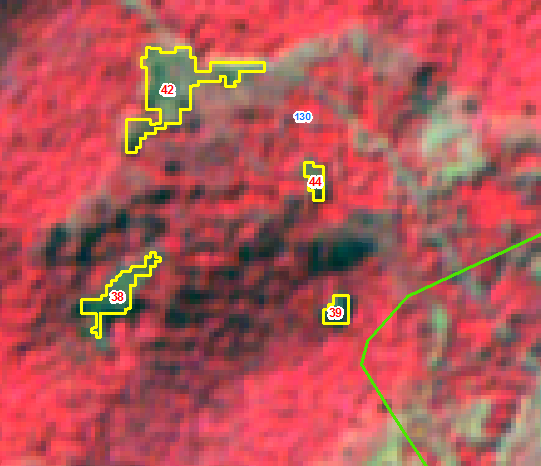 IRS R2 LISS IV 102-60-d-03-02-2018
IRS R2 LISS 102-60-d-05-jan-2019
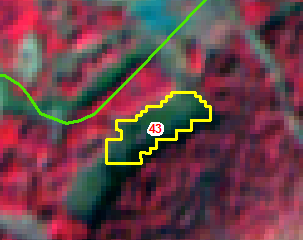 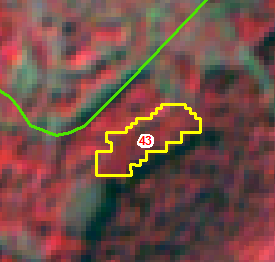 IRS R2 LISS IV 102-60-d-03-02-2018
IRS R2 LISS 102-60-d-05-jan-2019
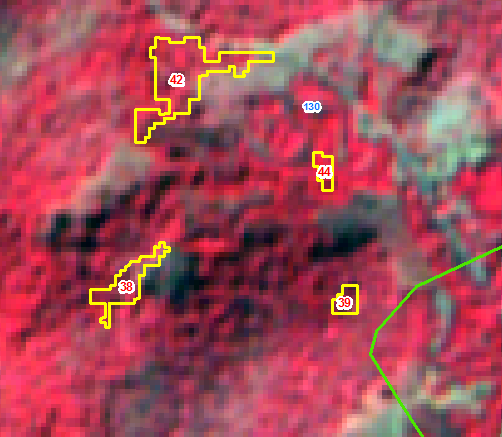 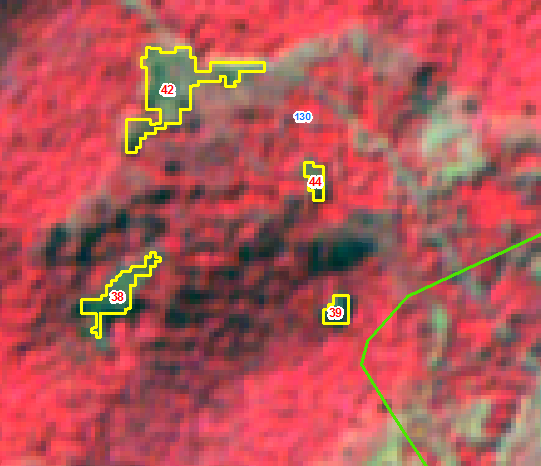 IRS R2 LISS IV 102-60-d-03-02-2018
IRS R2 LISS 102-60-d-05-jan-2019
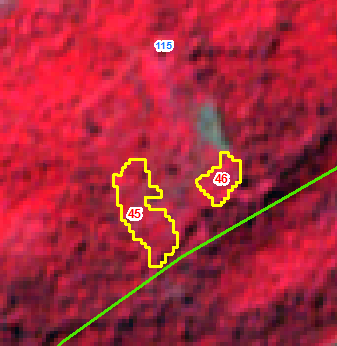 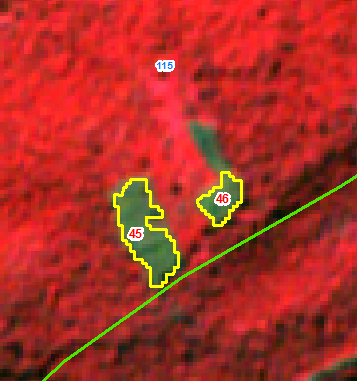 IRS R2 LISS IV 102-60-d-03-02-2018
IRS R2 LISS 102-60-d-05-jan-2019
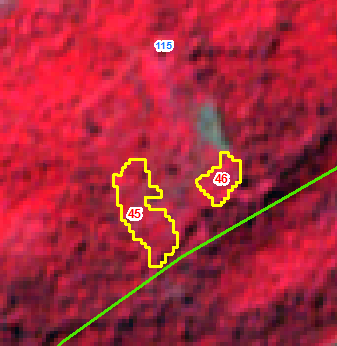 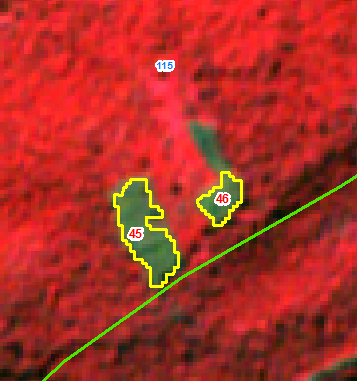 IRS R2 LISS IV 102-60-d-03-02-2018
IRS R2 LISS 102-60-d-05-jan-2019
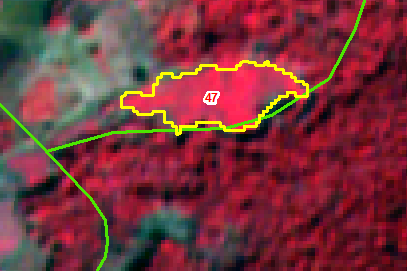 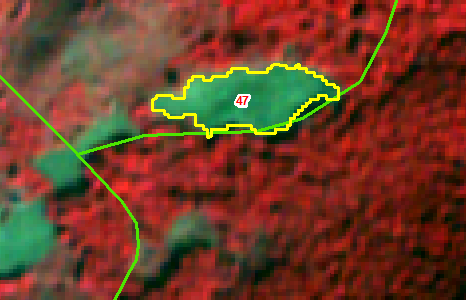 IRS R2 LISS IV 102-61-b-17-dec-2017
IRS R2 LISS 102-61-b-22-feb-2019
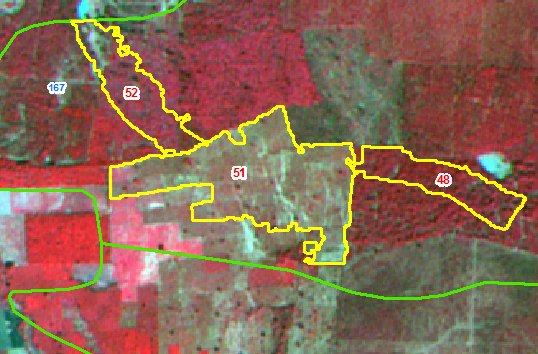 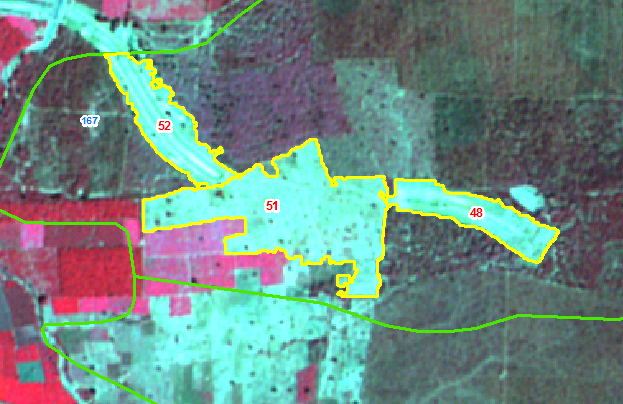 IRS R2 LISS IV 102-61-b-17-dec-2017
IRS R2 LISS 102-61-b-22-feb-2019
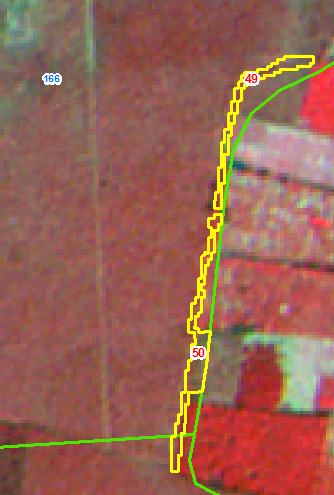 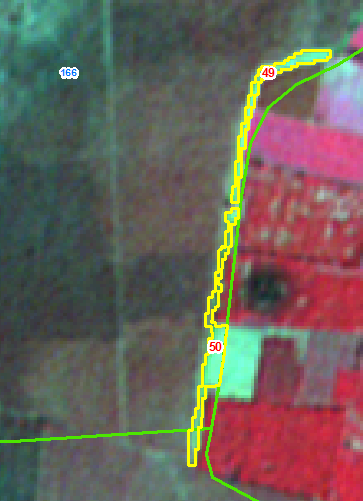 IRS R2 LISS IV 102-61-b-17-dec-2017
IRS R2 LISS 102-61-b-22-feb-2019
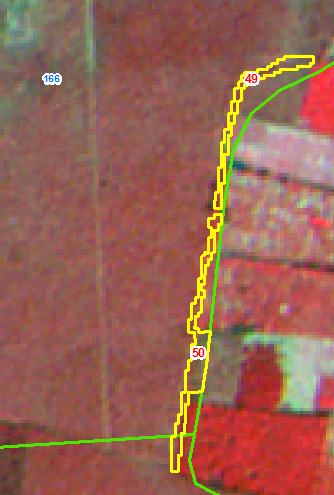 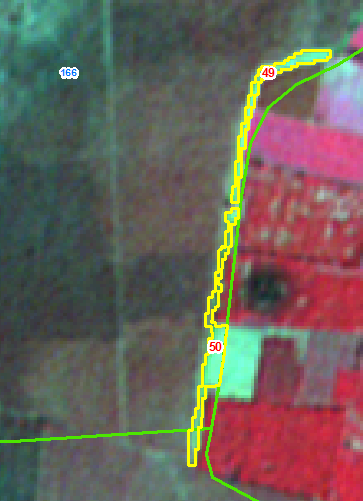 IRS R2 LISS IV 102-61-b-17-dec-2017
IRS R2 LISS 102-61-b-22-feb-2019
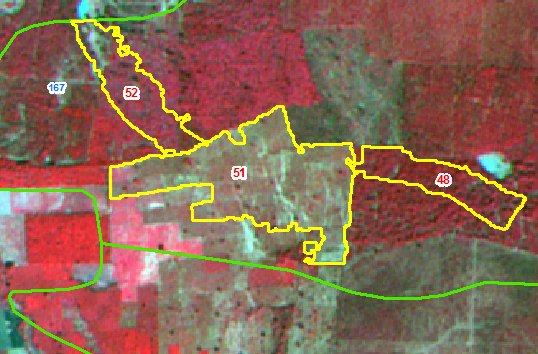 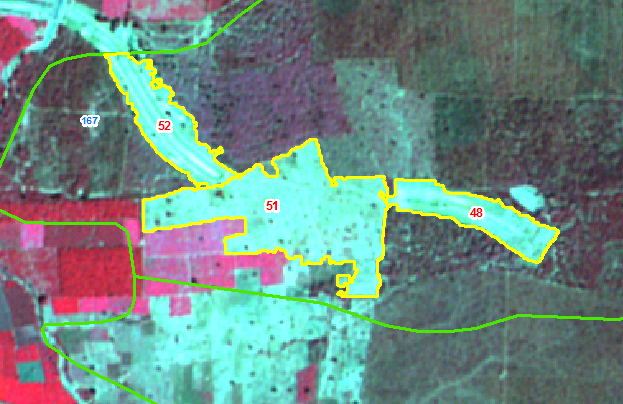 IRS R2 LISS IV 102-61-b-17-dec-2017
IRS R2 LISS 102-61-b-22-feb-2019
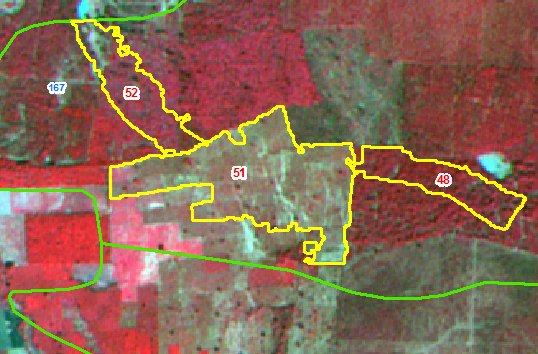 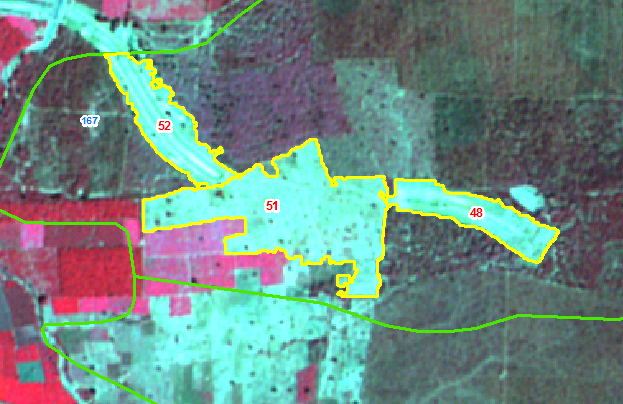 IRS R2 LISS IV 102-61-b-17-dec-2017
IRS R2 LISS 102-61-b-22-feb-2019
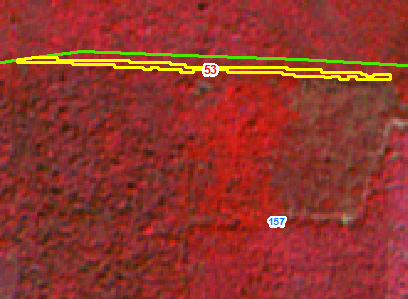 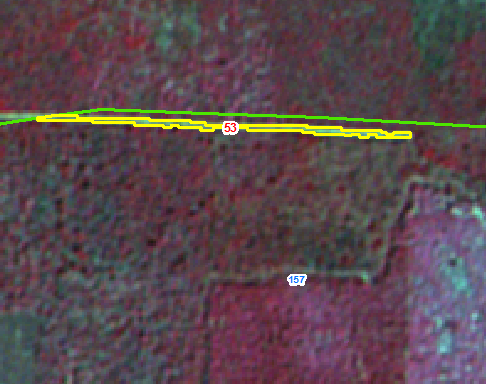 IRS R2 LISS IV 102-61-b-17-dec-2017
IRS R2 LISS 102-61-b-22-feb-2019
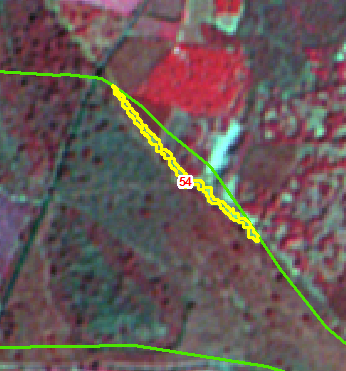 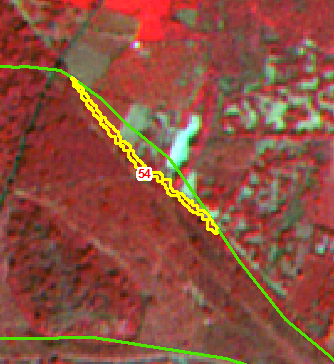 IRS R2 LISS IV 102-61-b-17-dec-2017
IRS R2 LISS 102-61-b-22-feb-2019
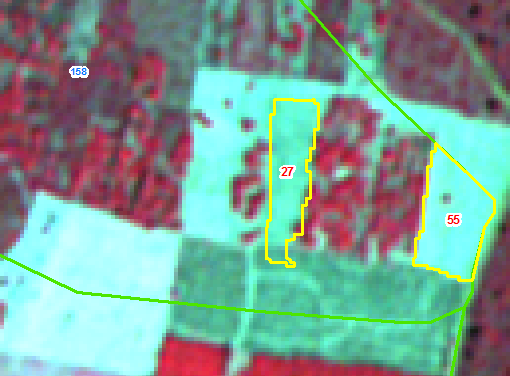 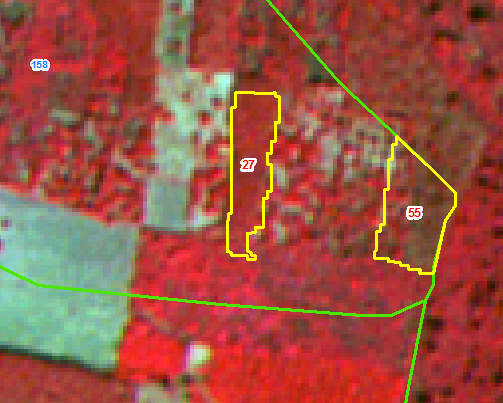 IRS R2 LISS IV 102-61-b-17-dec-2017
IRS R2 LISS 102-61-b-22-feb-2019
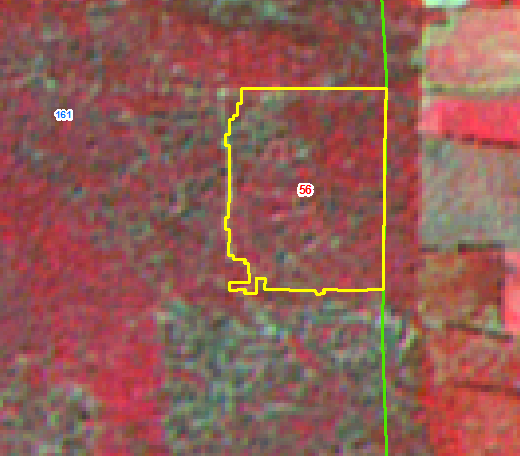 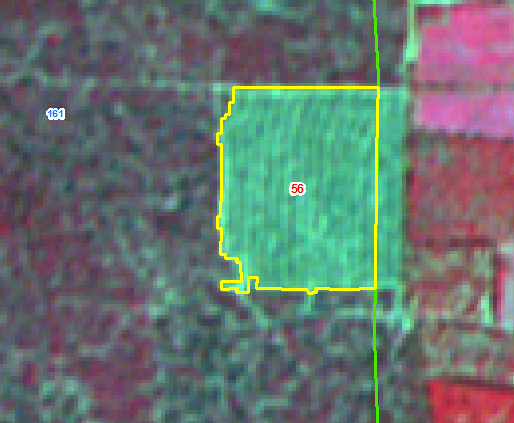 IRS R2 LISS IV 102-60-d-03-02-2018
IRS R2 LISS 102-60-d-05-jan-2019
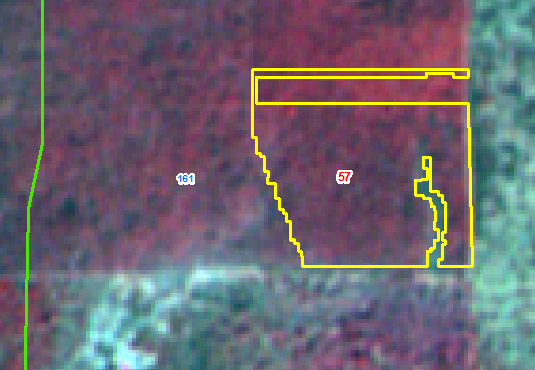 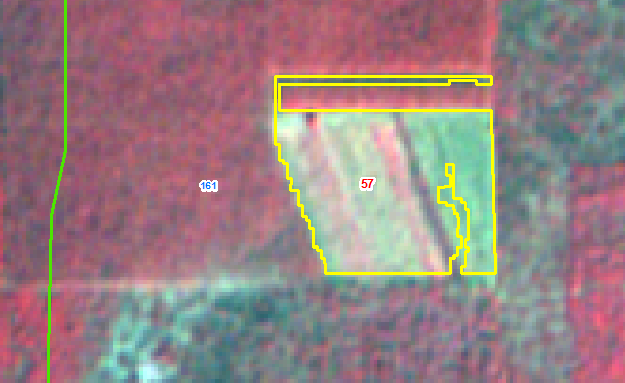 IRS R2 LISS IV 102-61-b-17-dec-2017
IRS R2 LISS 102-61-b-22-feb-2019
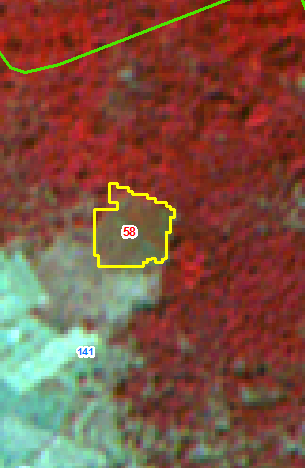 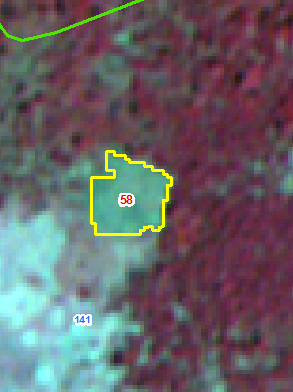 IRS R2 LISS IV 102-61-b-17-dec-2017
IRS R2 LISS 102-61-b-22-feb-2019
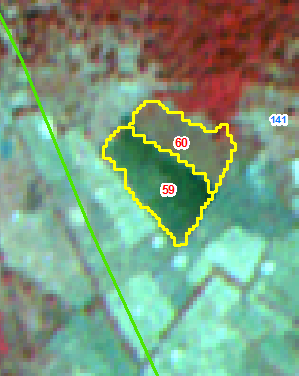 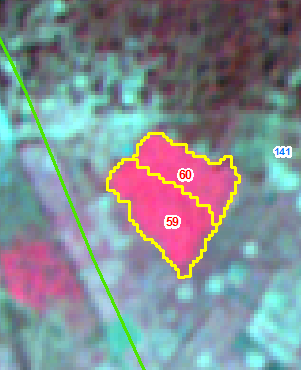 IRS R2 LISS IV 102-61-b-17-dec-2017
IRS R2 LISS 102-61-b-22-feb-2019
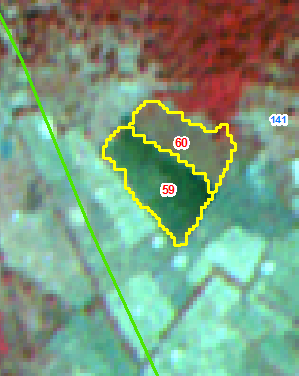 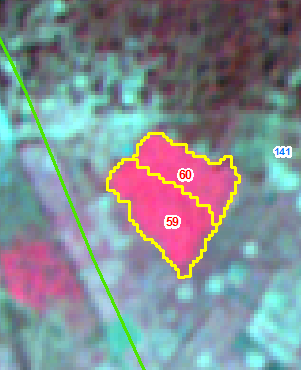 IRS R2 LISS IV 102-61-b-17-dec-2017
IRS R2 LISS 102-61-b-22-feb-2019
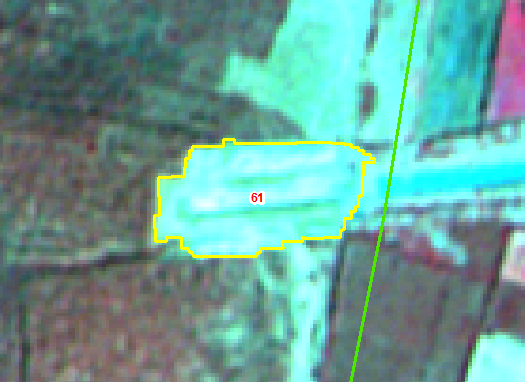 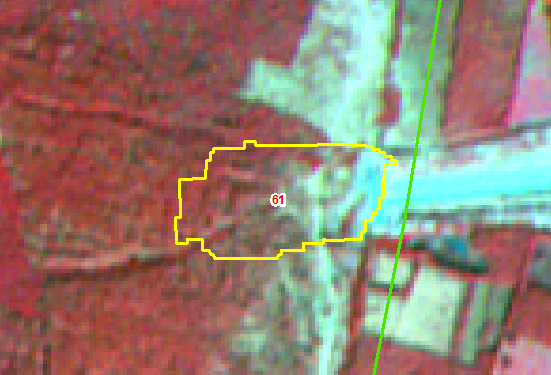 IRS R2 LISS IV 102-61-b-17-dec-2017
IRS R2 LISS 102-61-b-22-feb-2019
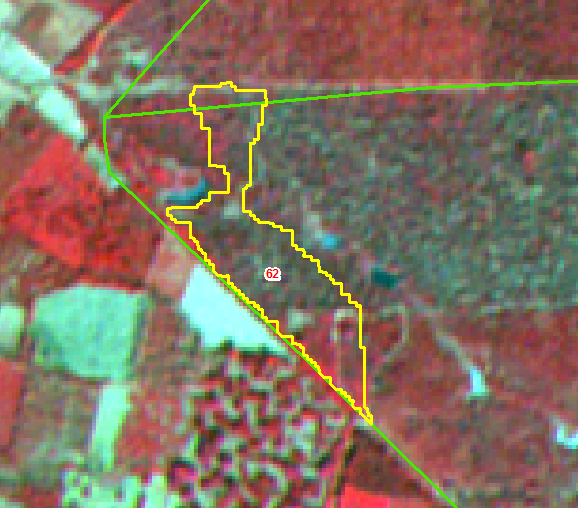 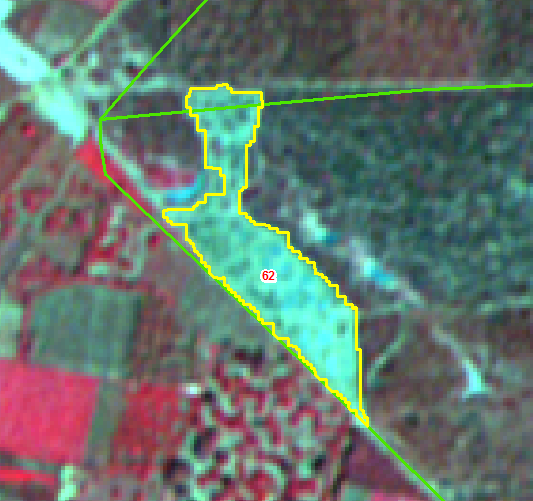 IRS R2 LISS IV 102-60-d-30-feb-2018
IRS R2 LISS 102-60-d-05-Jan-2019
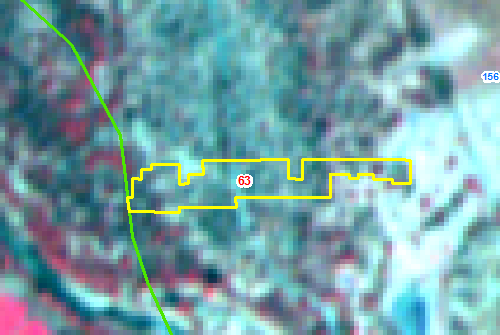 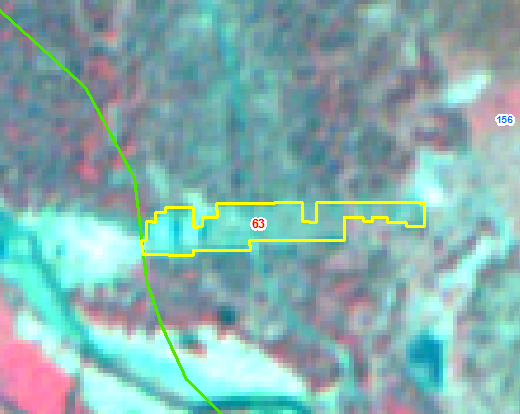 IRS R2 LISS IV 102-60-d-30-feb-2018
IRS R2 LISS 102-60-d-05-Jan-2019
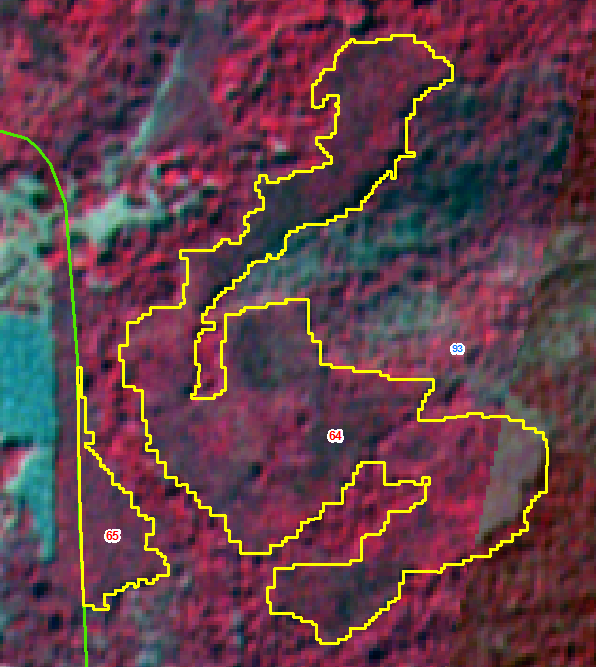 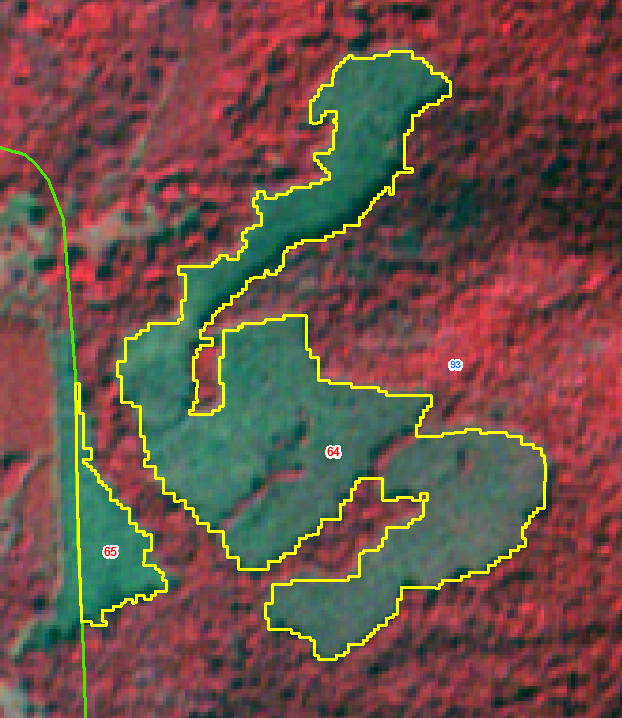 IRS R2 LISS IV 102-60-d-30-feb-2018
IRS R2 LISS 102-60-d-05-Jan-2019
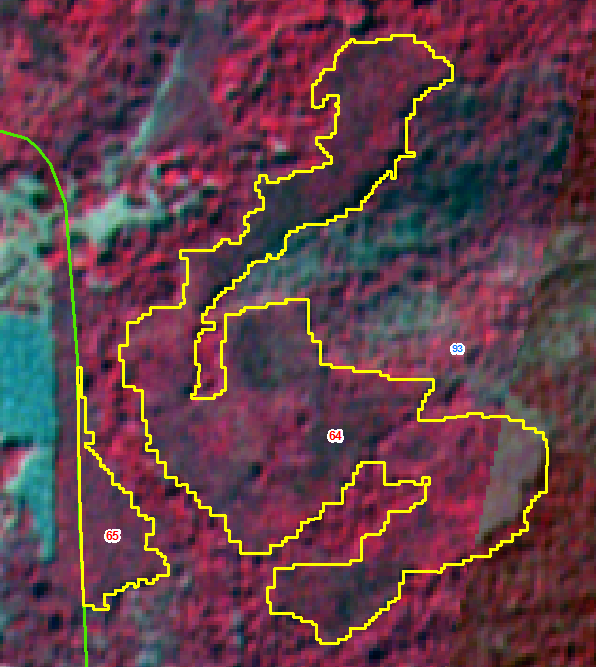 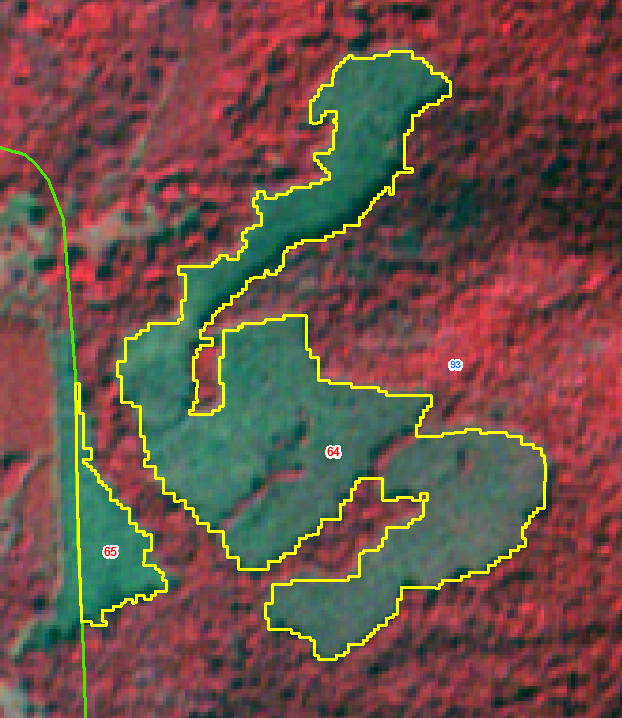 IRS R2 LISS IV 103-61-a-04-Mar-2018
IRS R2 LISS 103-61a-15-feb-2019
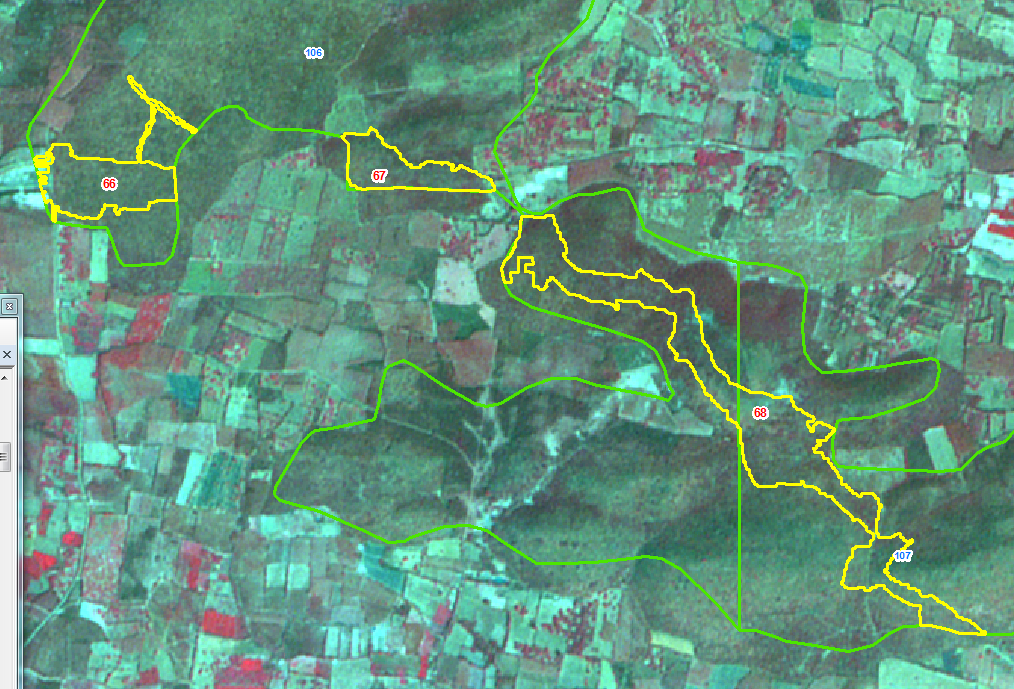 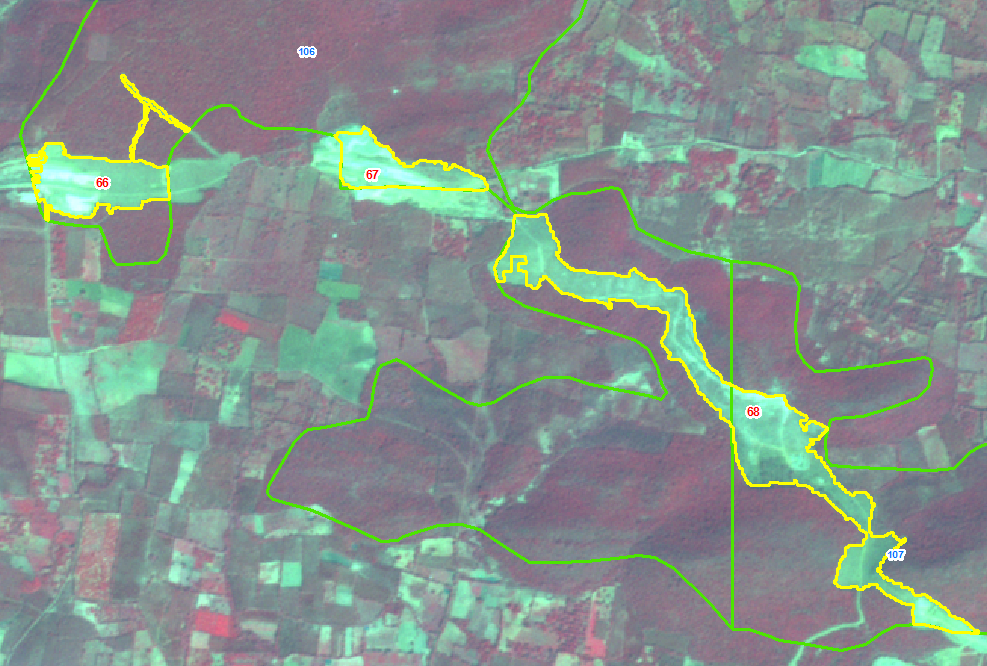 IRS R2 LISS IV 103-61-a-04-Mar-2018
IRS R2 LISS 103-61a-15-feb-2019
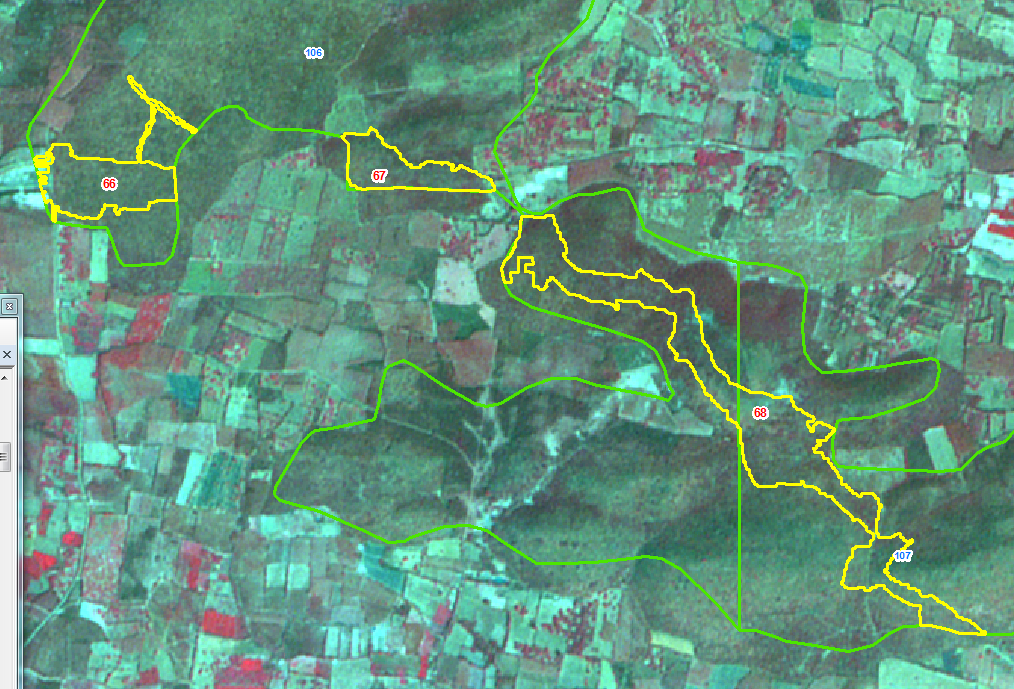 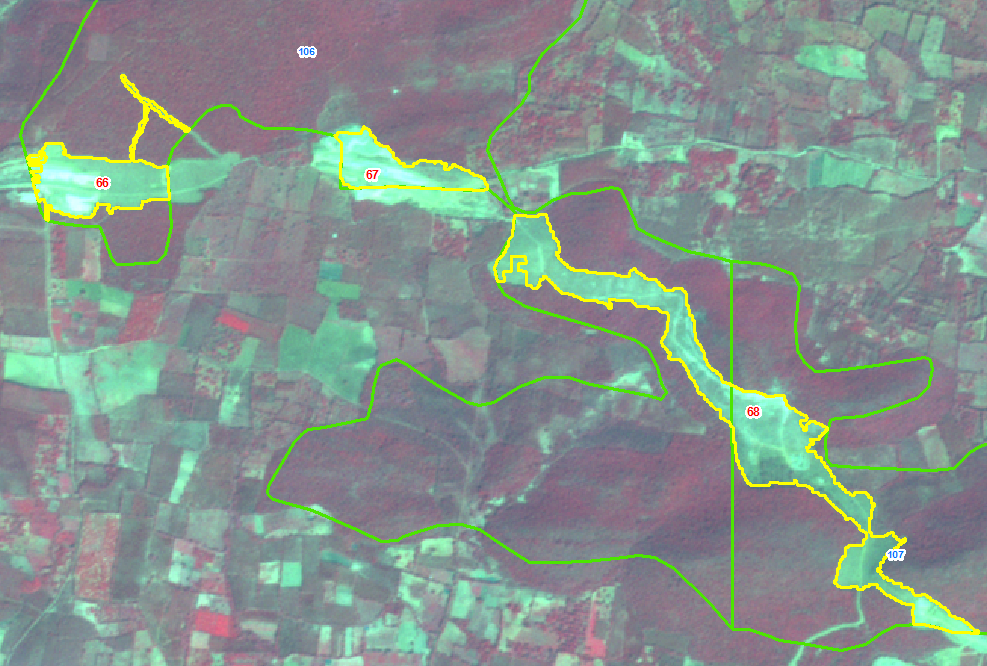 IRS R2 LISS IV 103-61-a-04-Mar-2018
IRS R2 LISS 103-61a-15-feb-2019
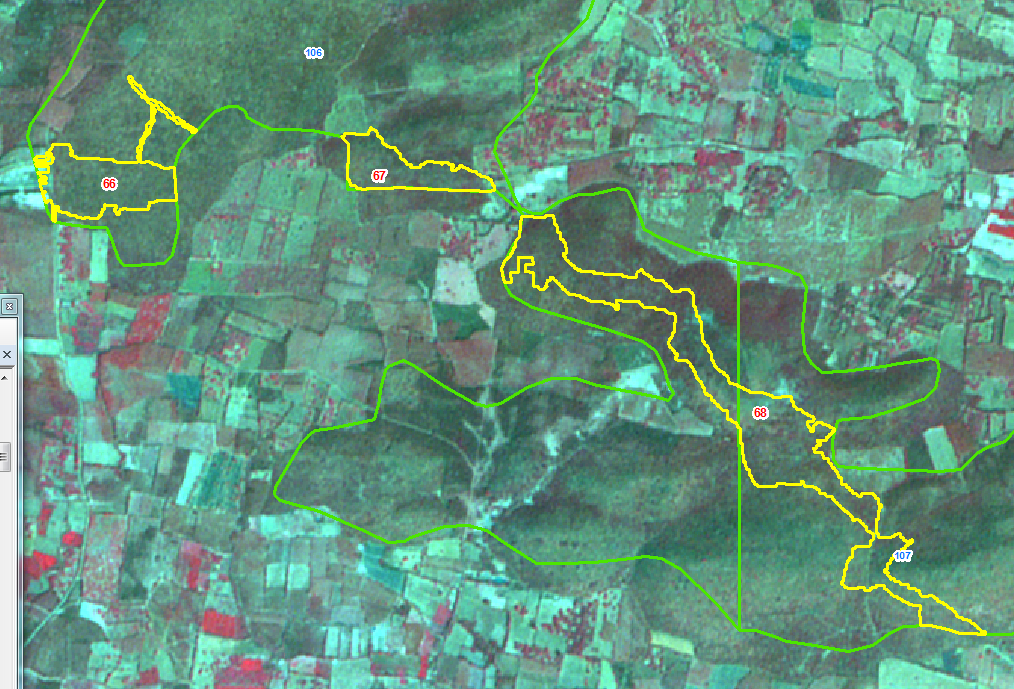 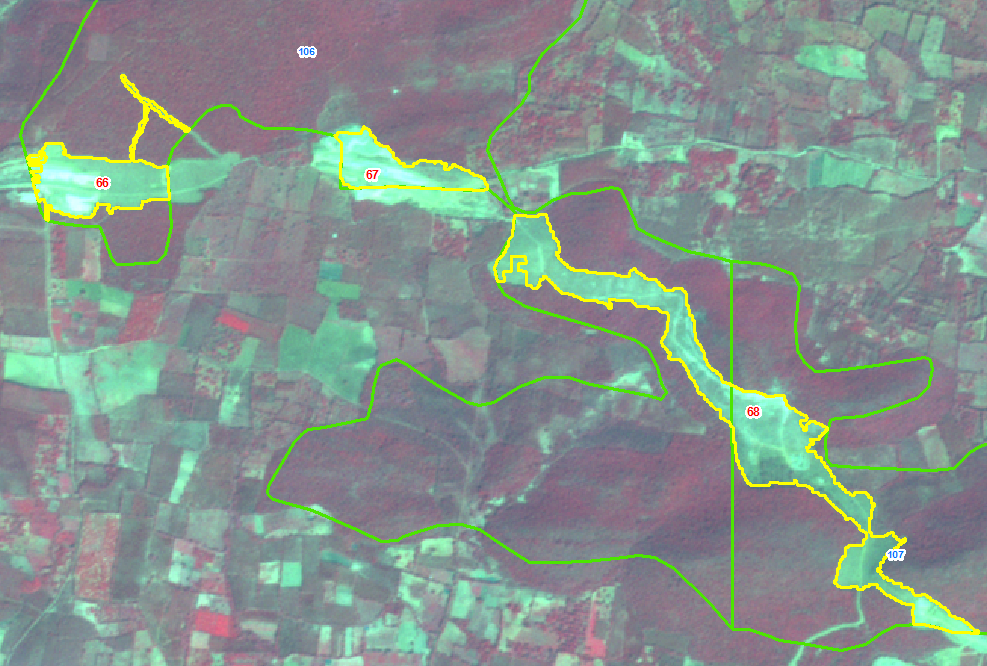 IRS R2 LISS IV 103-61-a-04-Mar-2018
IRS R2 LISS 103-61a-15-feb-2019
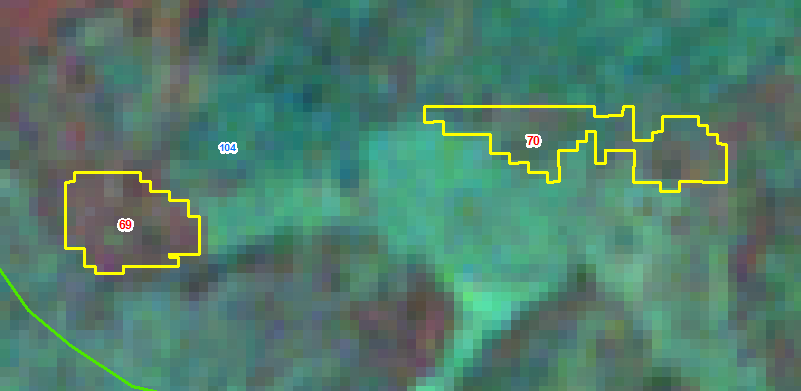 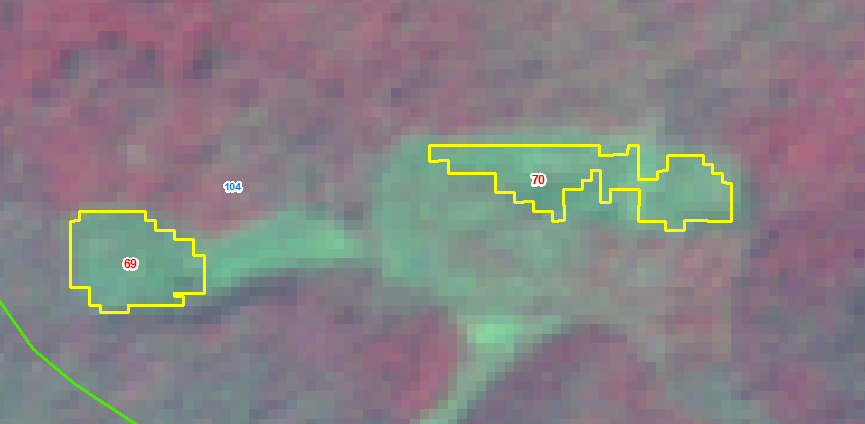 IRS R2 LISS IV 103-61-a-04-Mar-2018
IRS R2 LISS 103-61a-15-feb-2019
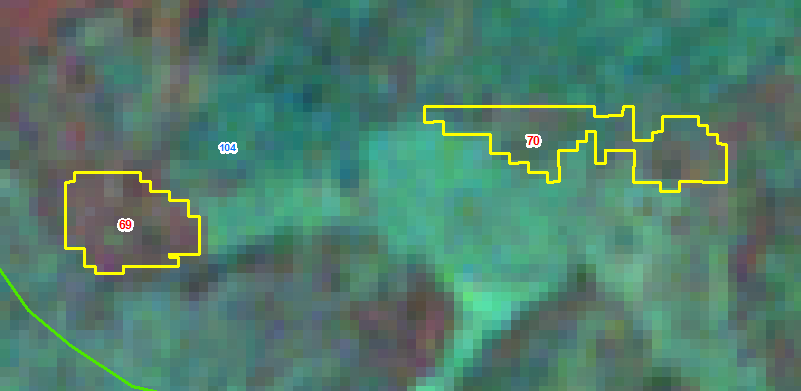 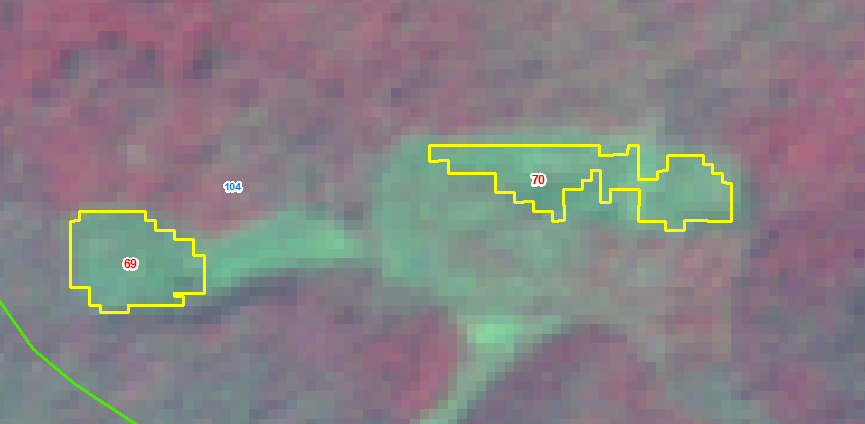 IRS R2 LISS IV 103-61-a-04-Mar-2018
IRS R2 LISS 103-61a-15-feb-2019
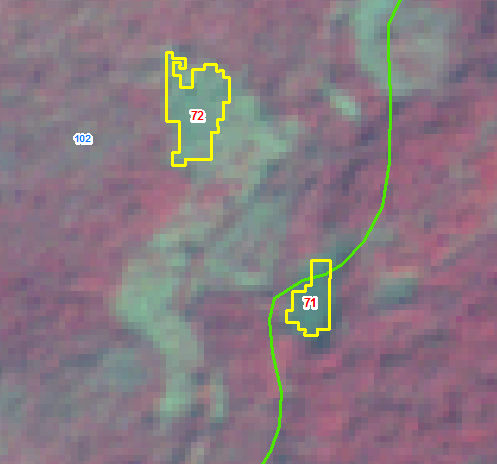 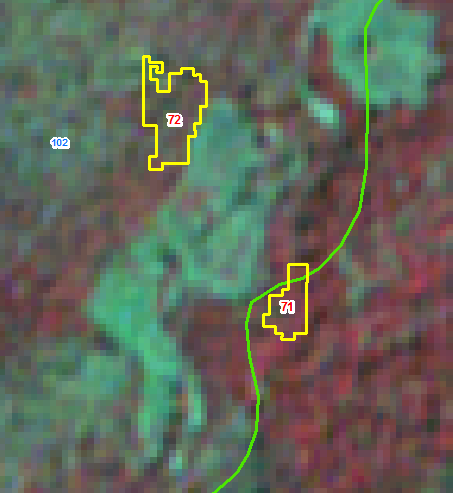 IRS R2 LISS IV 103-61-a-04-Mar-2018
IRS R2 LISS 103-61a-15-feb-2019
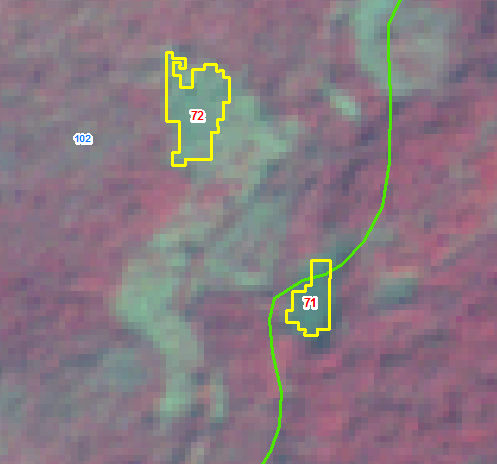 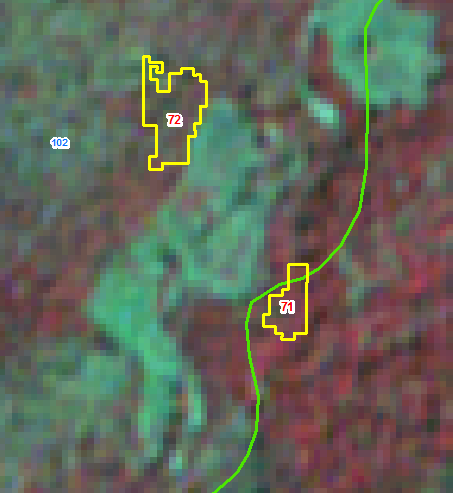 IRS R2 LISS IV 103-61-a-04-Mar-2018
IRS R2 LISS 103-61a-15-feb-2019
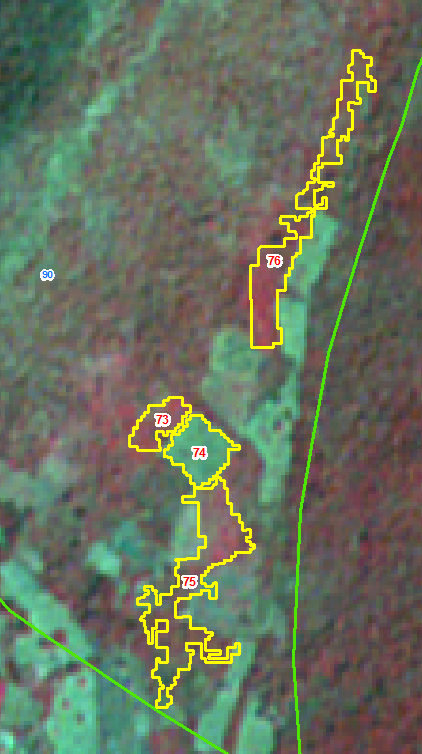 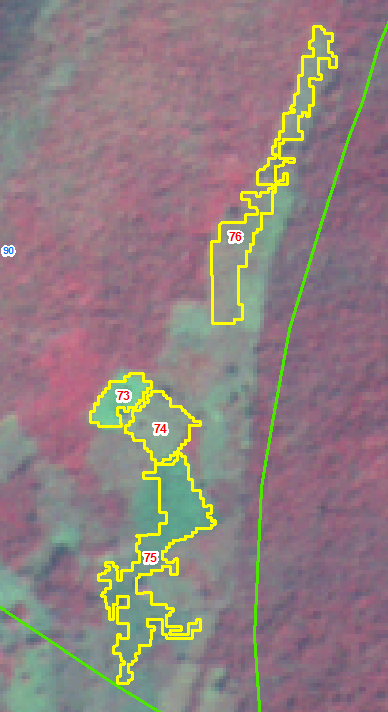 IRS R2 LISS IV 103-61-a-04-Mar-2018
IRS R2 LISS 103-61a-15-feb-2019
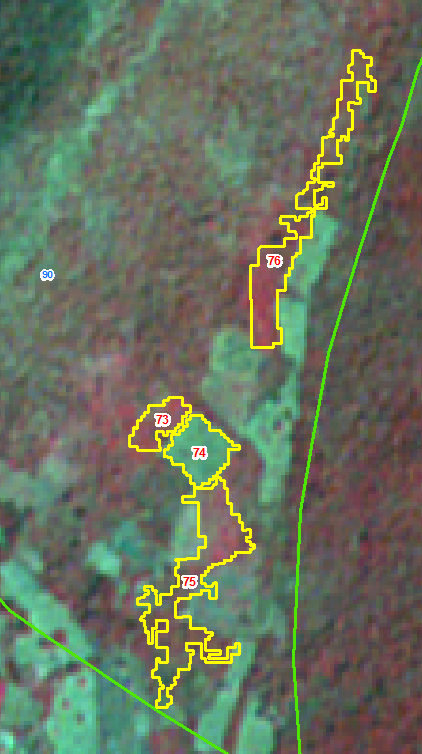 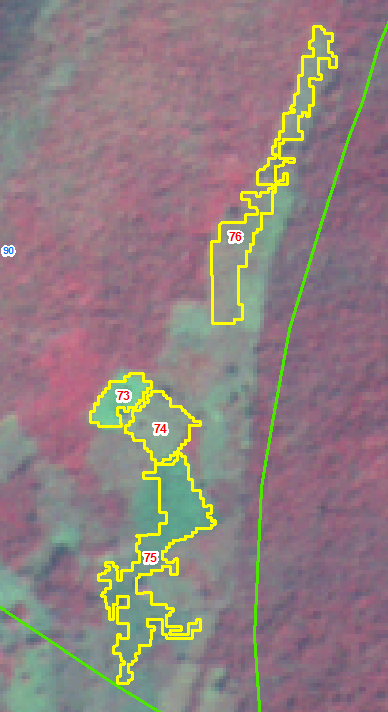 IRS R2 LISS IV 103-61-a-04-Mar-2018
IRS R2 LISS 103-61a-15-feb-2019
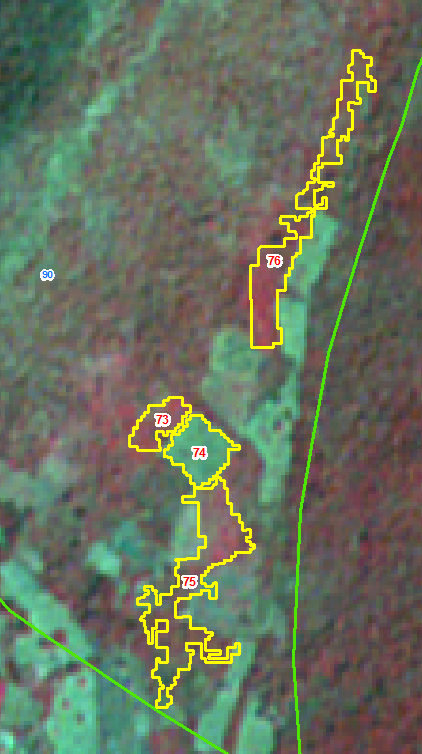 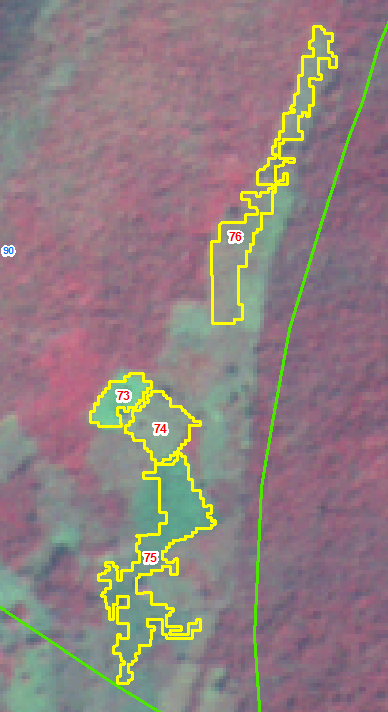 IRS R2 LISS IV 103-61-a-04-Mar-2018
IRS R2 LISS 103-61a-15-feb-2019
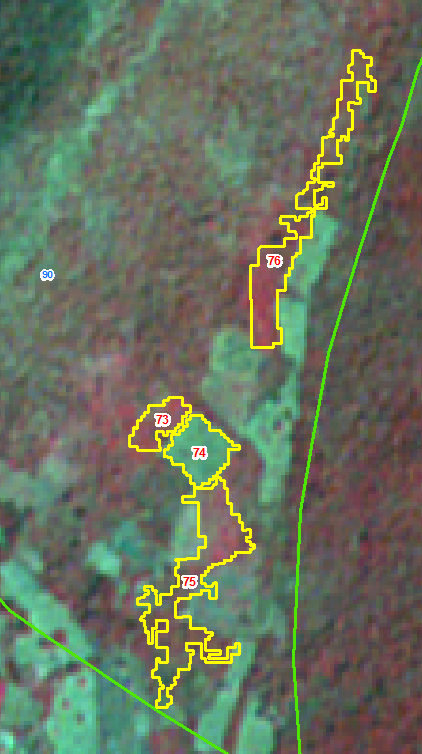 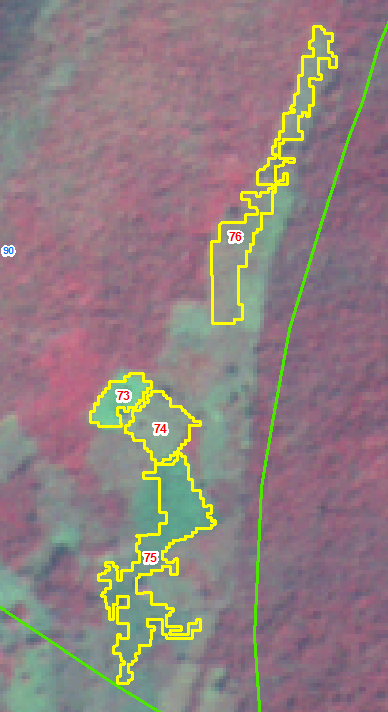 IRS R2 LISS IV 102-60-d-30-feb-2018
IRS R2 LISS 102-60-d-05-Jan-2019
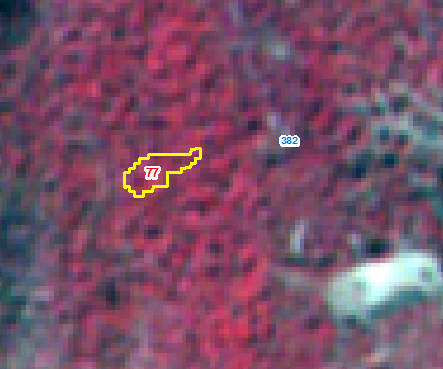 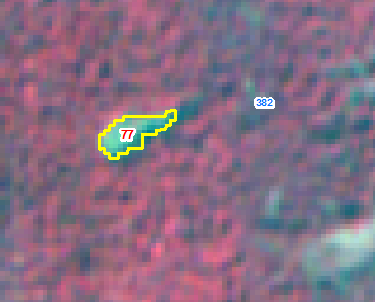 IRS R2 LISS IV 102-60-d-30-feb-2018
IRS R2 LISS 102-60-d-05-Jan-2019
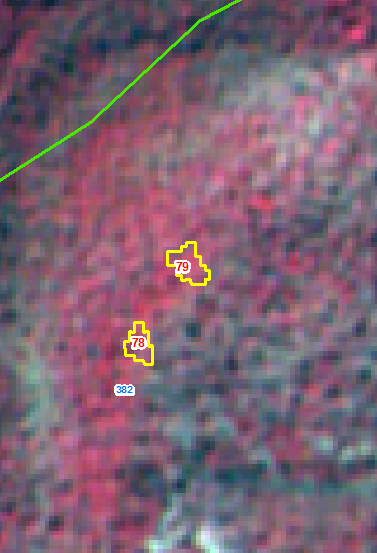 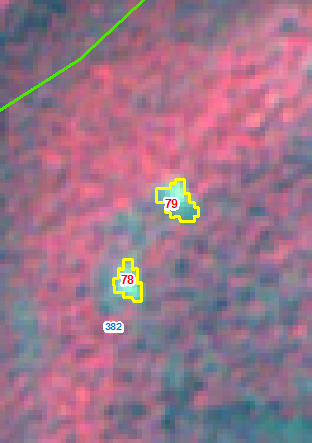 IRS R2 LISS IV 102-60-d-30-feb-2018
IRS R2 LISS 102-60-d-05-Jan-2019
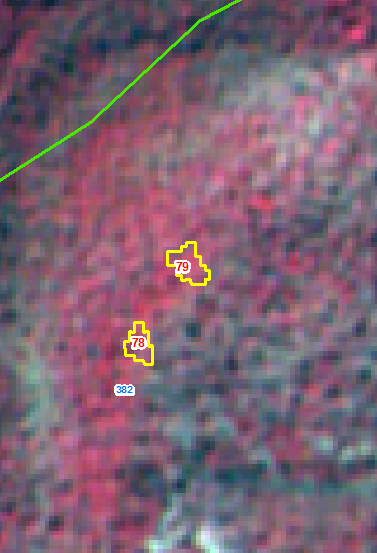 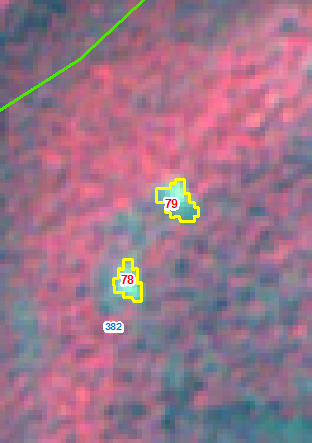 IRS R2 LISS IV 102-60-d-30-feb-2018
IRS R2 LISS 102-60-d-05-Jan-2019
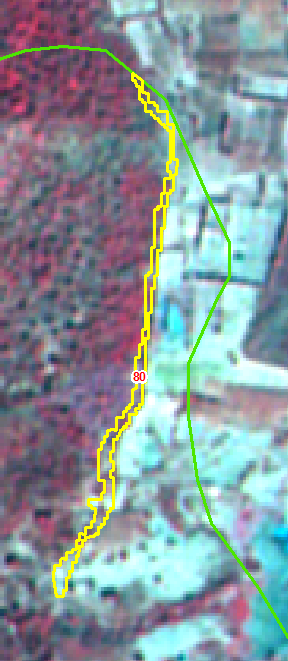 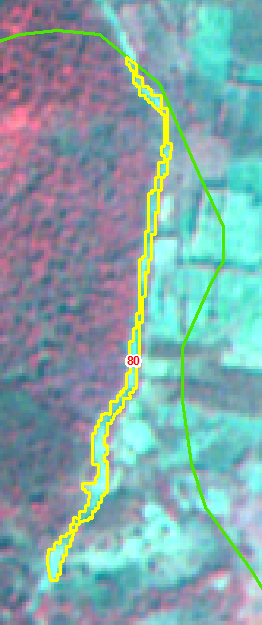 IRS R2 LISS IV 102-60-d-30-feb-2018
IRS R2 LISS 102-60-d-05-Jan-2019
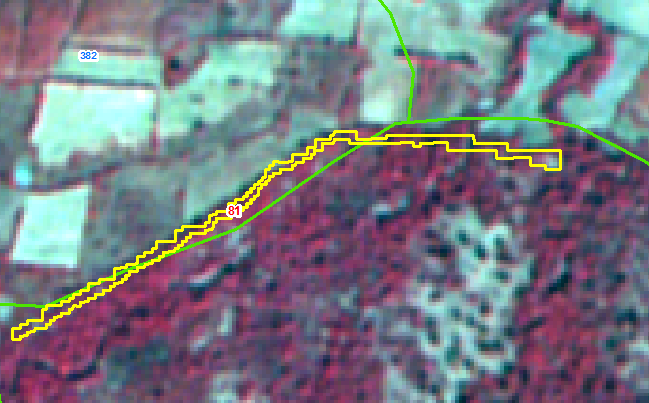 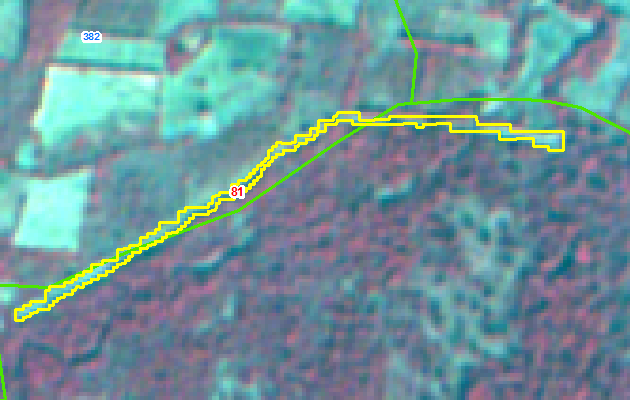 IRS R2 LISS IV 102-60-d-30-feb-2018
IRS R2 LISS 102-60-d-05-Jan-2019
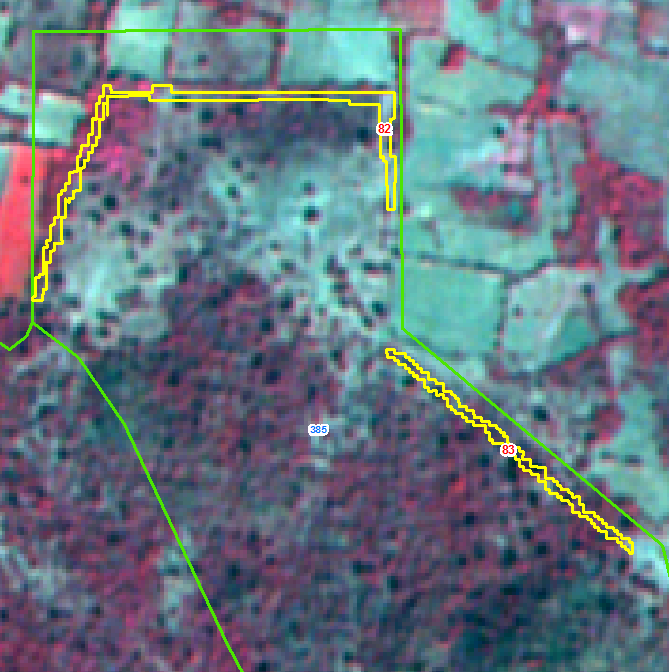 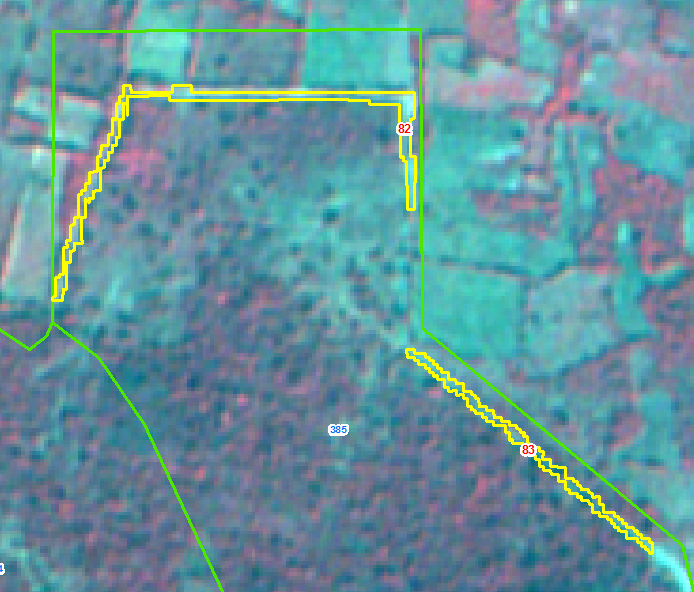 IRS R2 LISS IV 102-60-d-30-feb-2018
IRS R2 LISS 102-60-d-05-Jan-2019
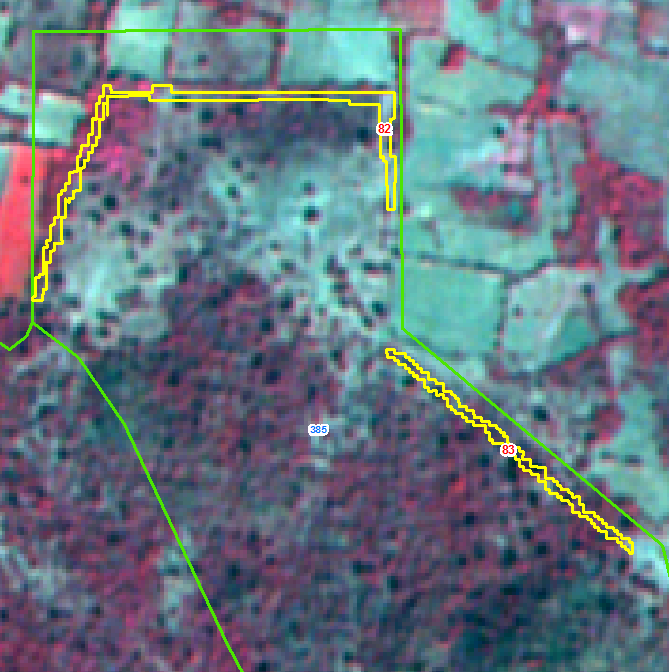 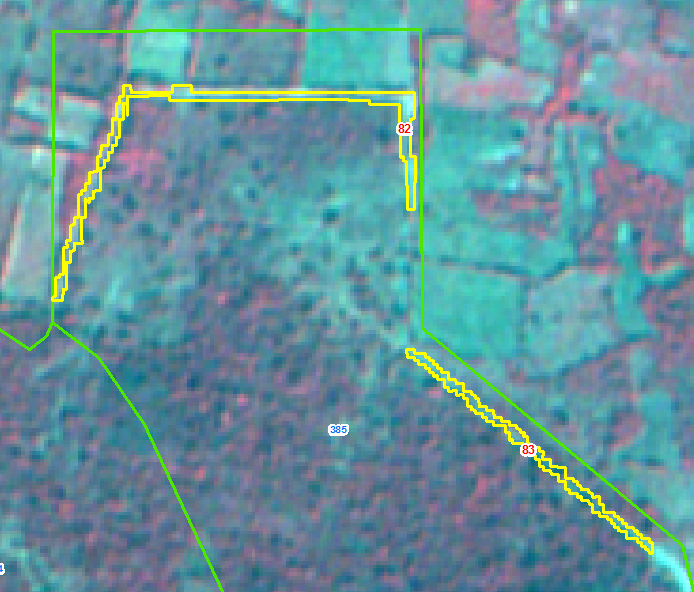 IRS R2 LISS IV 102-60-d-30-feb-2018
IRS R2 LISS 102-60-d-05-Jan-2019
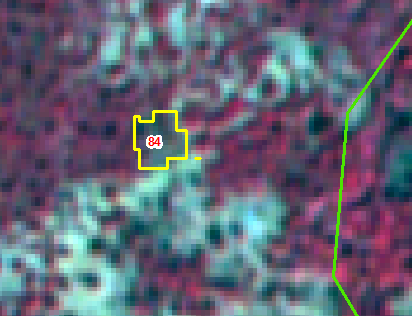 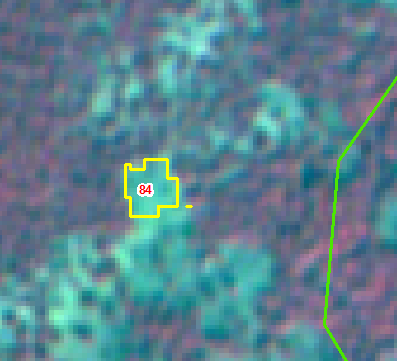 IRS R2 LISS IV 102-60-d-30-feb-2018
IRS R2 LISS 102-60-d-05-Jan-2019
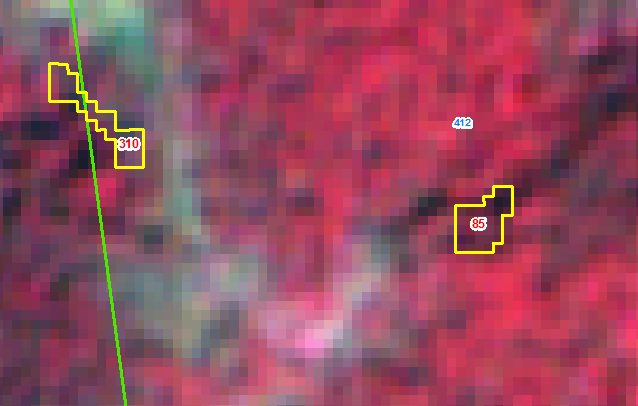 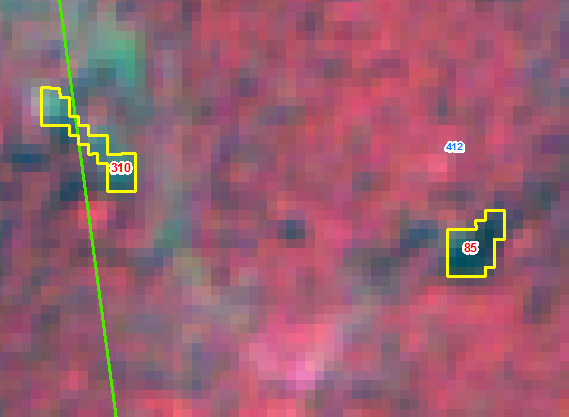 IRS R2 LISS IV 102-60-d-30-feb-2018
IRS R2 LISS 102-60-d-05-Jan-2019
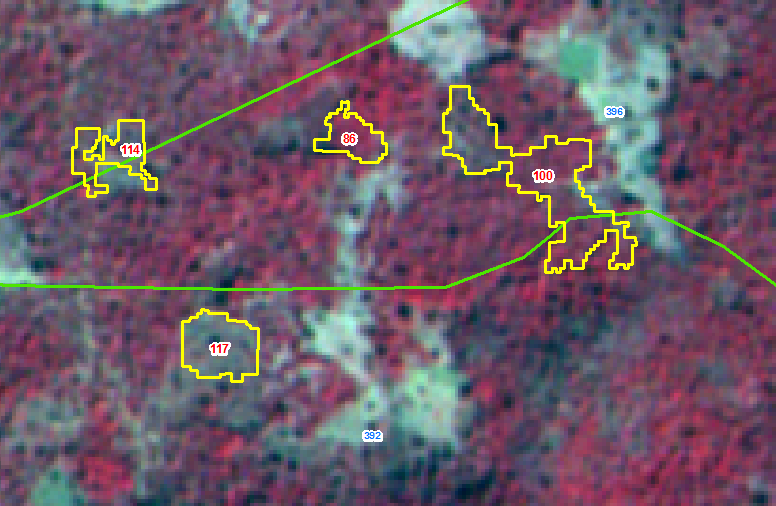 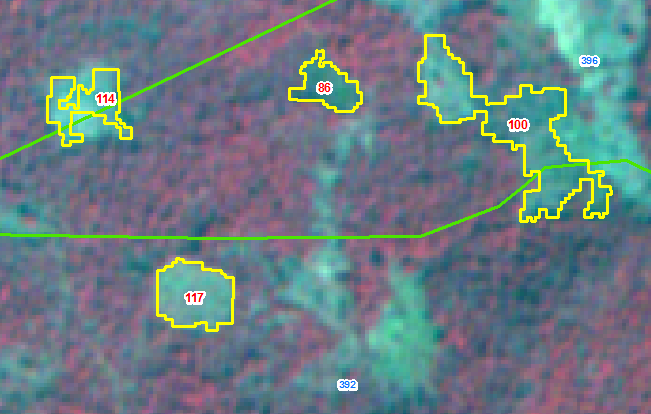 IRS R2 LISS IV 102-60-d-30-feb-2018
IRS R2 LISS 102-60-d-05-Jan-2019
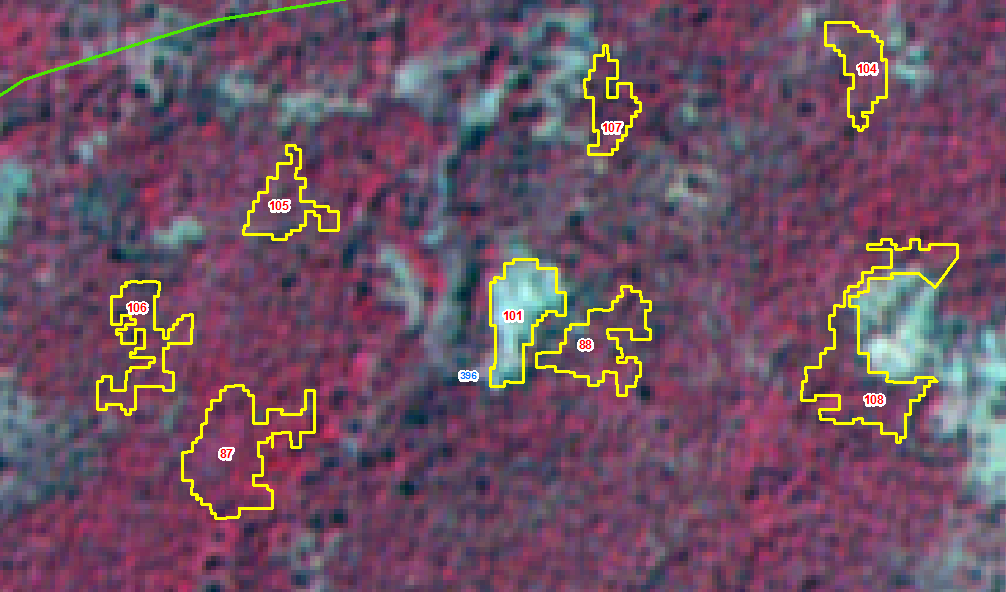 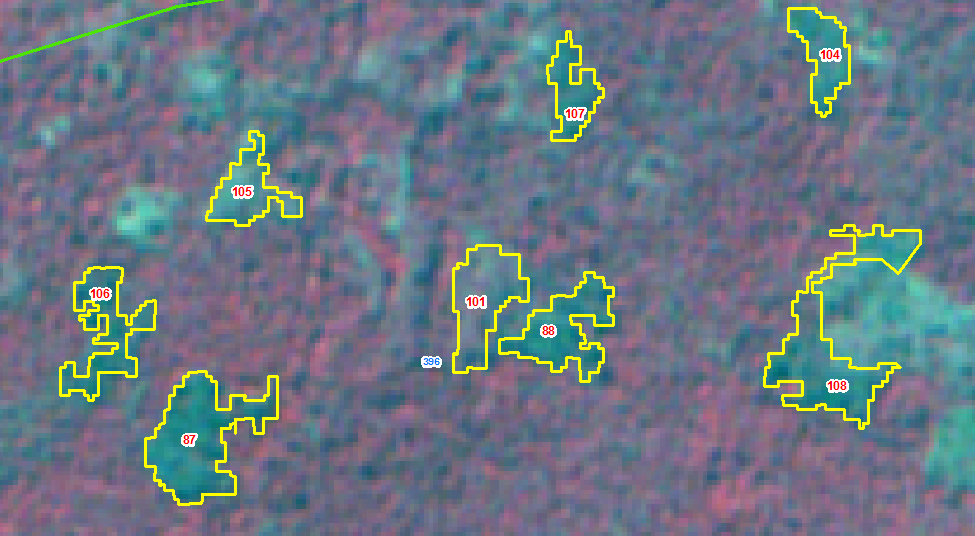 IRS R2 LISS IV 102-60-d-30-feb-2018
IRS R2 LISS 102-60-d-05-Jan-2019
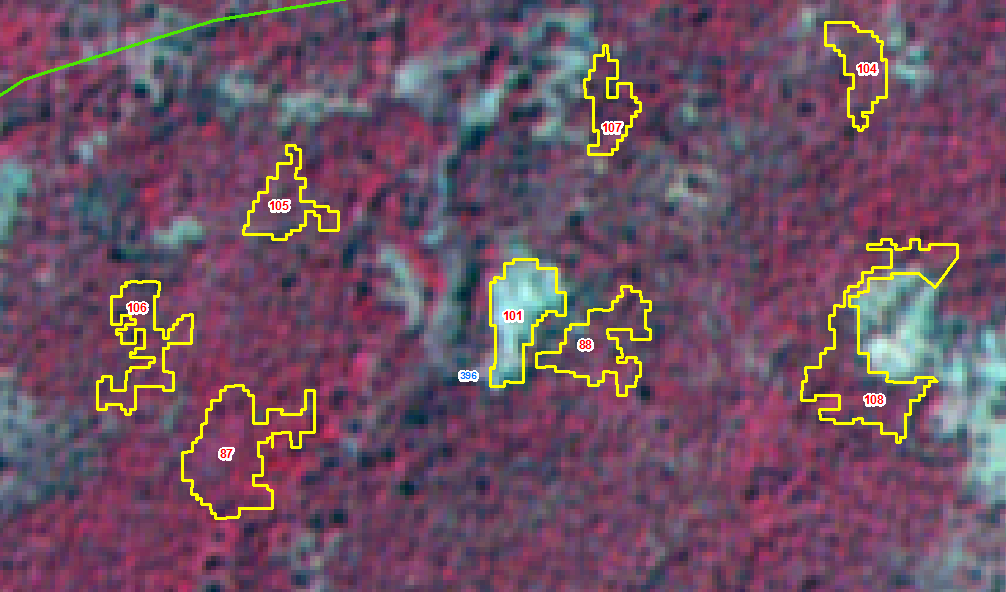 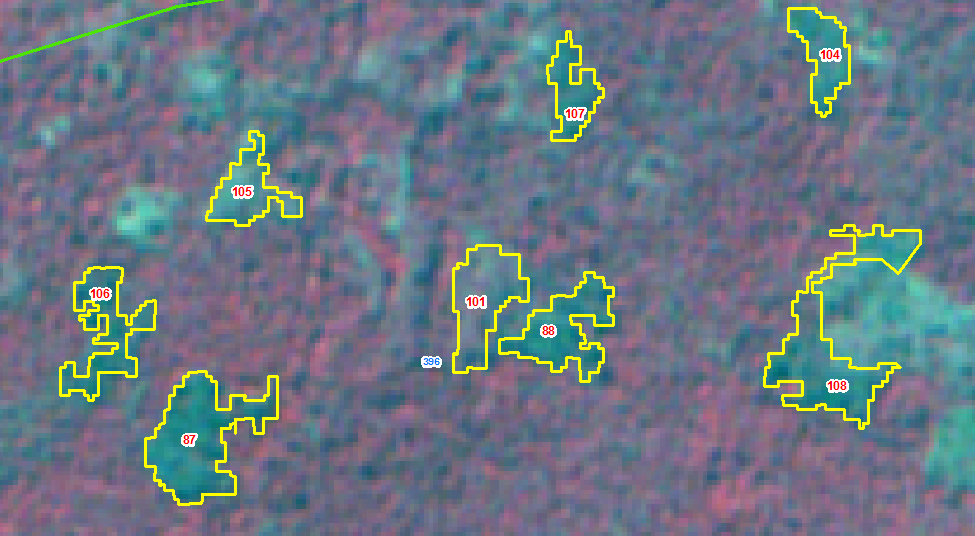 IRS R2 LISS IV 102-60-d-30-feb-2018
IRS R2 LISS 102-60-d-05-Jan-2019
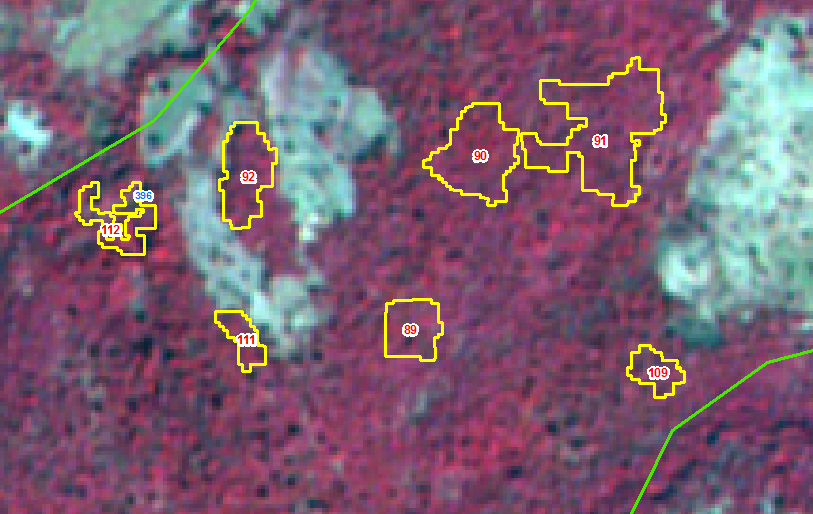 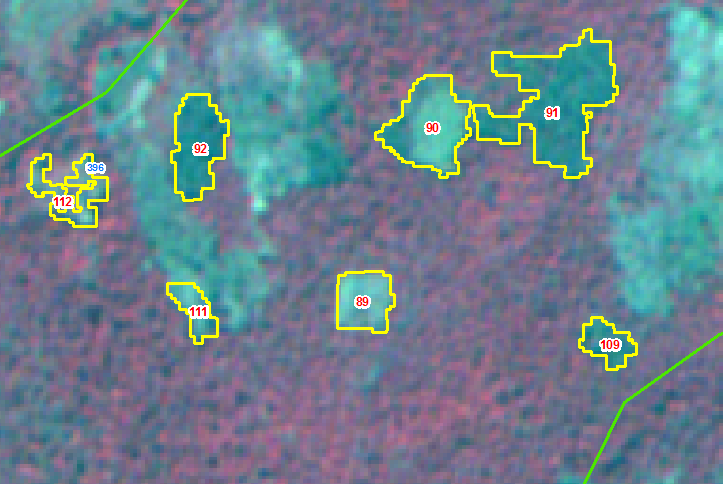 IRS R2 LISS IV 102-60-d-30-feb-2018
IRS R2 LISS 102-60-d-05-Jan-2019
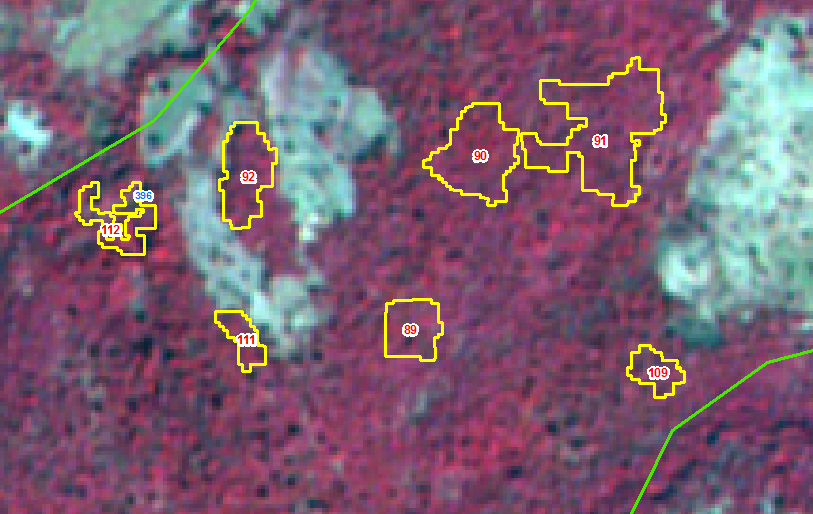 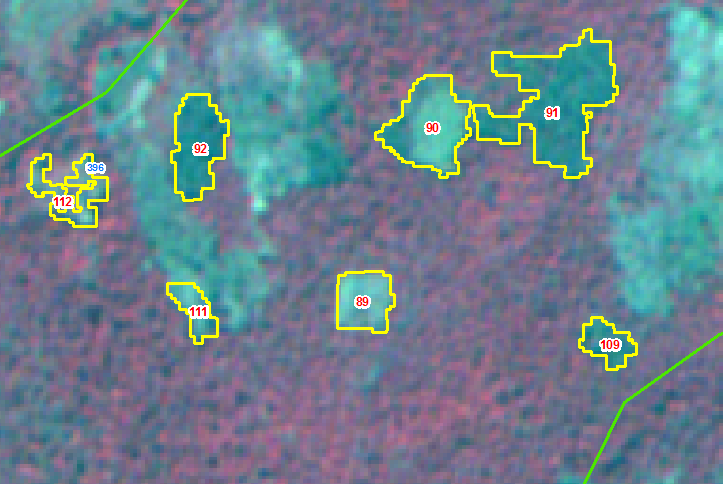 IRS R2 LISS IV 102-60-d-30-feb-2018
IRS R2 LISS 102-60-d-05-Jan-2019
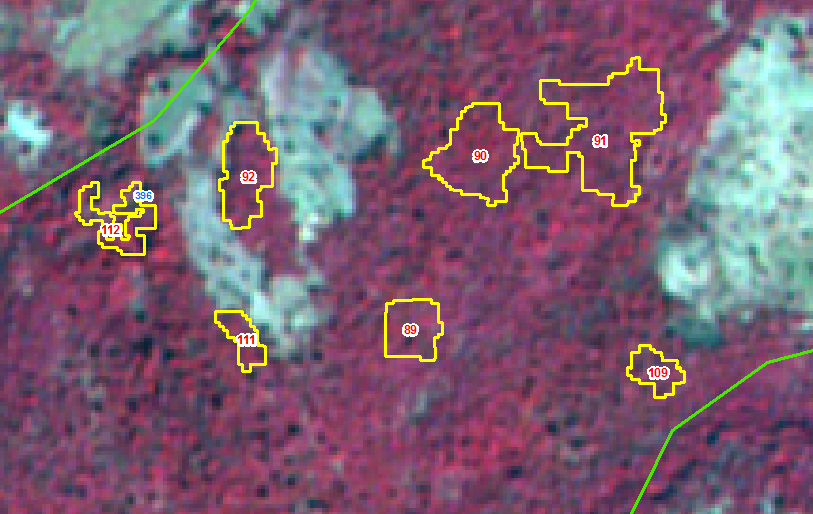 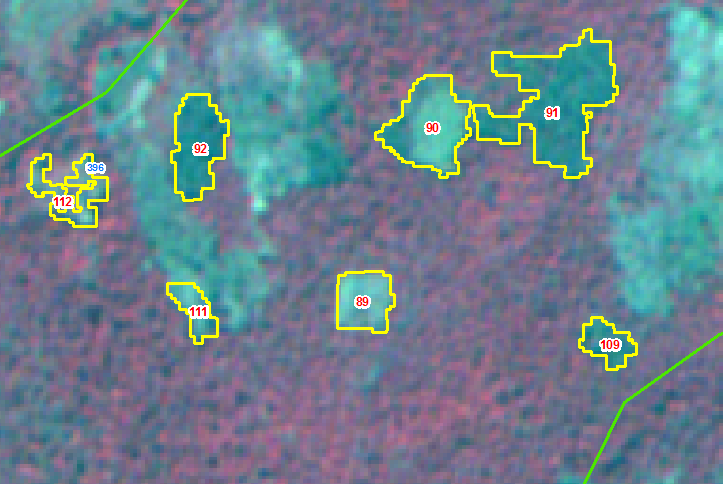 IRS R2 LISS IV 102-60-d-30-feb-2018
IRS R2 LISS 102-60-d-05-Jan-2019
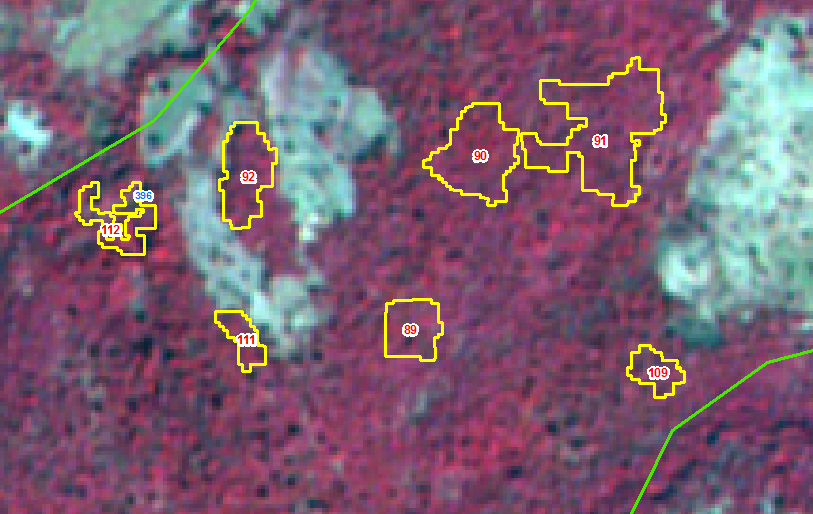 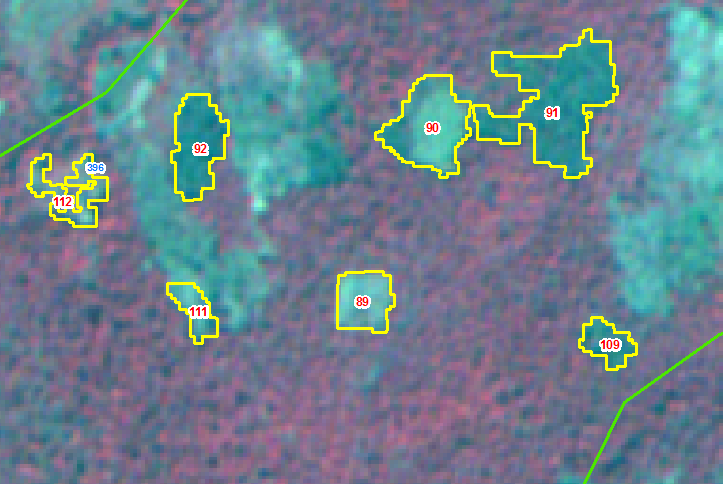 IRS R2 LISS IV 102-60-d-30-feb-2018
IRS R2 LISS 102-60-d-05-Jan-2019
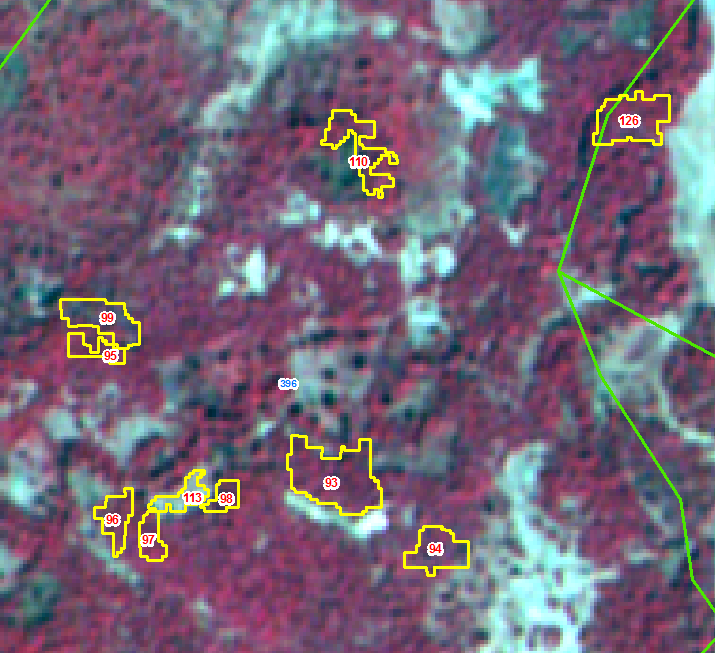 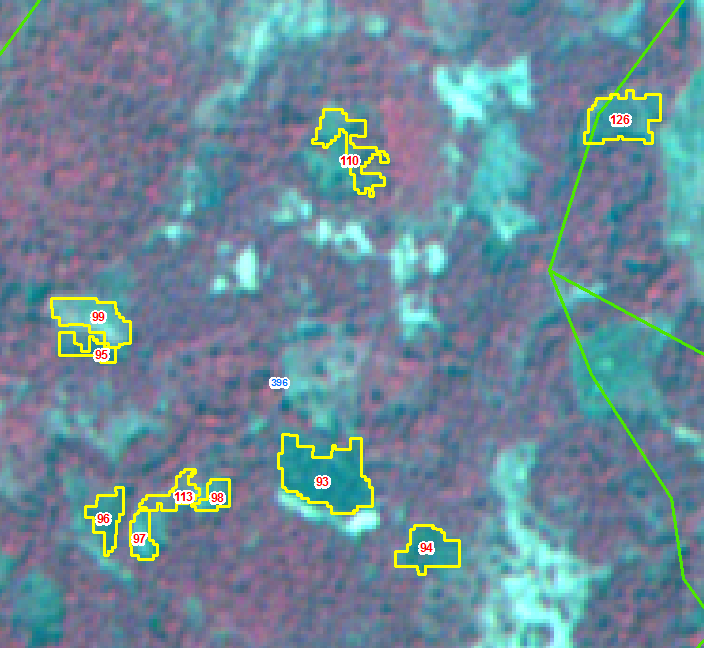 IRS R2 LISS IV 102-60-d-30-feb-2018
IRS R2 LISS 102-60-d-05-Jan-2019
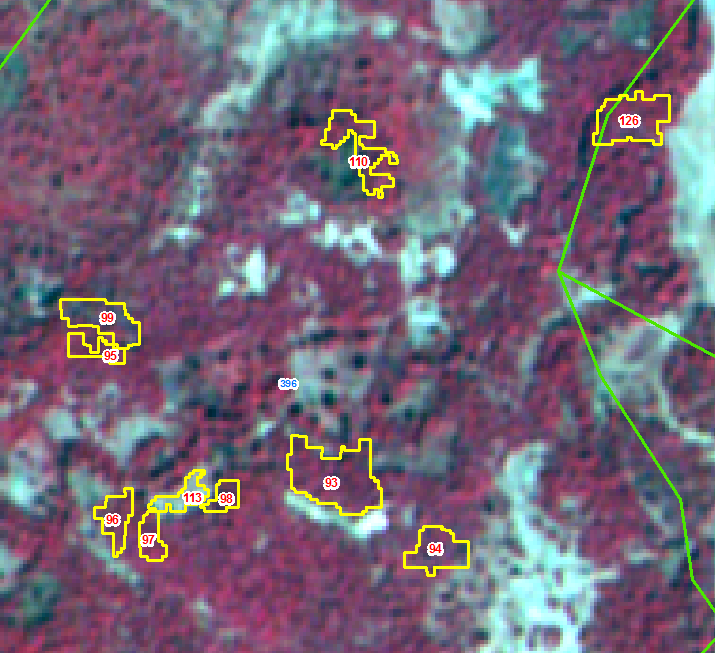 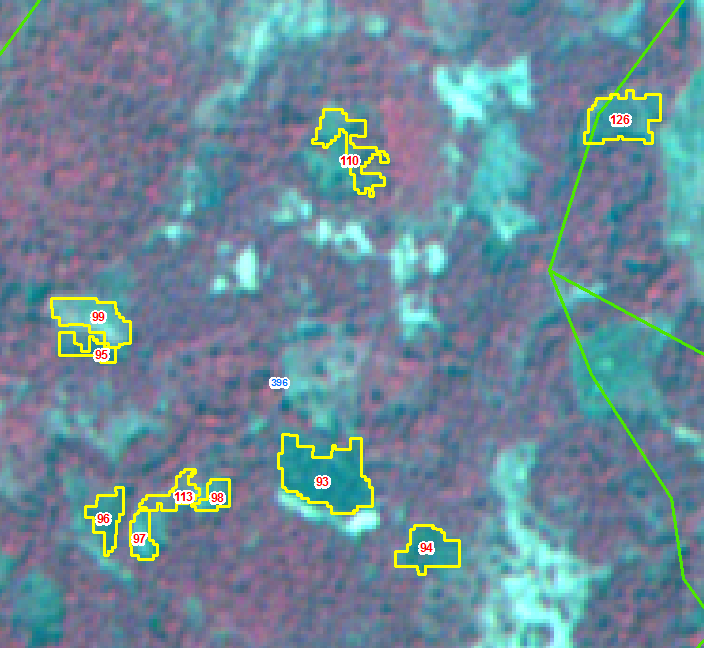 IRS R2 LISS IV 102-60-d-30-feb-2018
IRS R2 LISS 102-60-d-05-Jan-2019
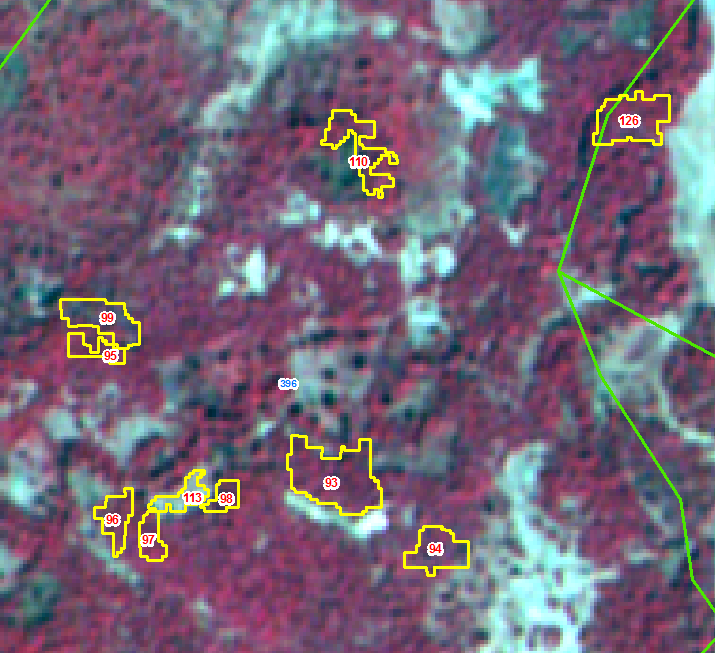 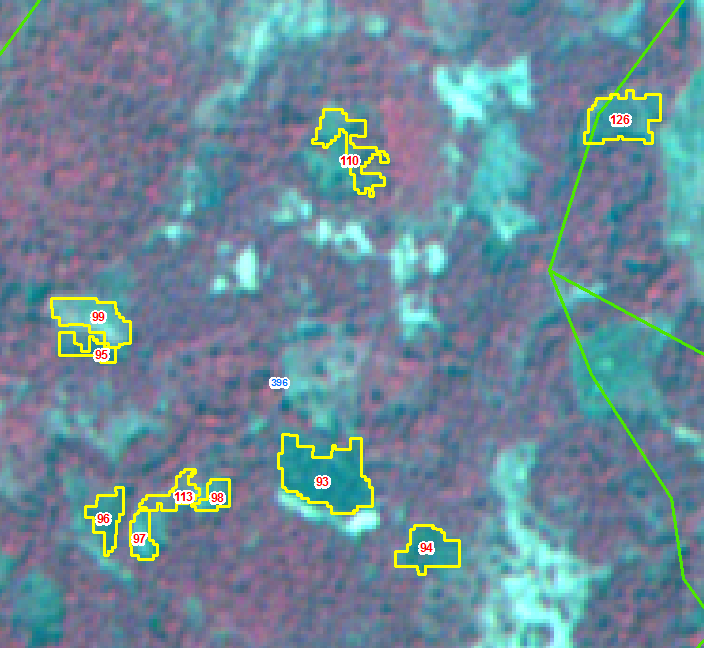 IRS R2 LISS IV 102-60-d-30-feb-2018
IRS R2 LISS 102-60-d-05-Jan-2019
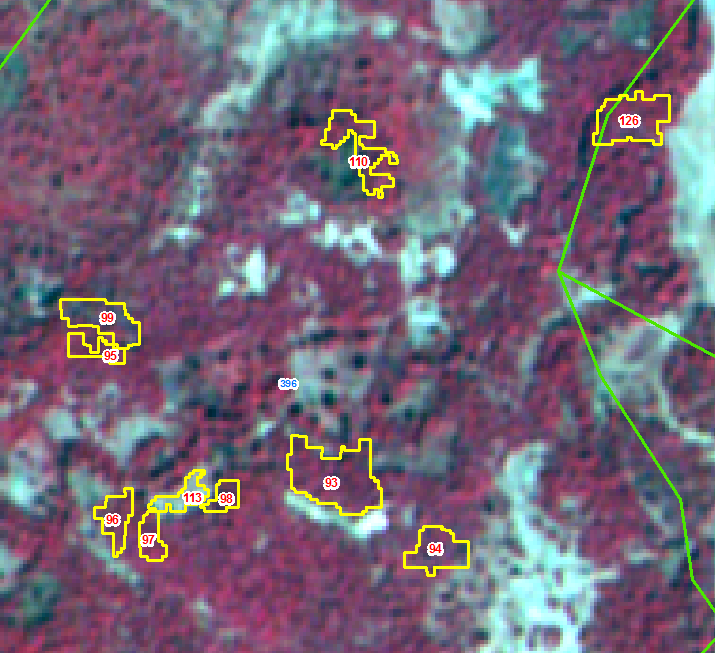 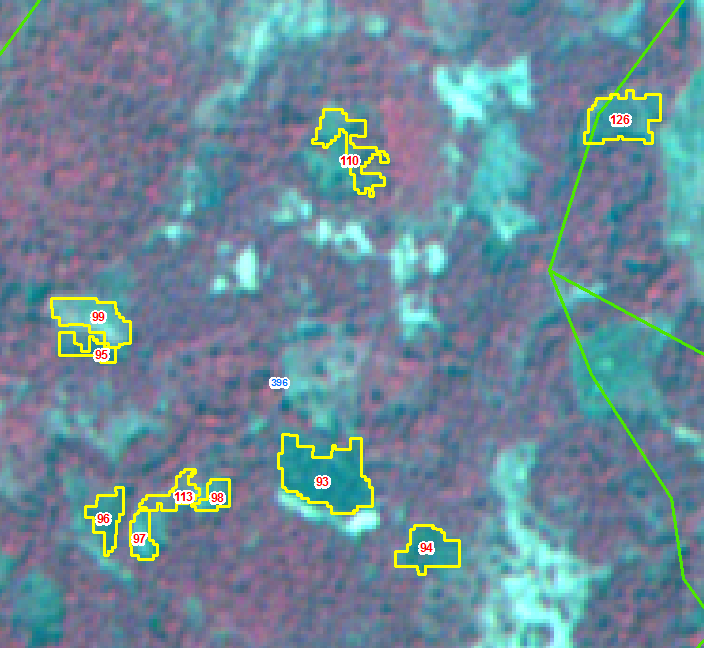 IRS R2 LISS IV 102-60-d-30-feb-2018
IRS R2 LISS 102-60-d-05-Jan-2019
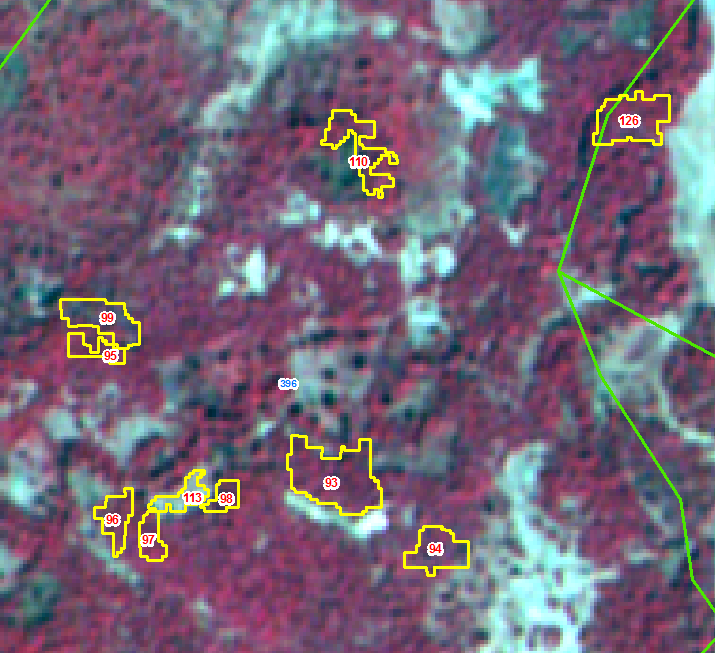 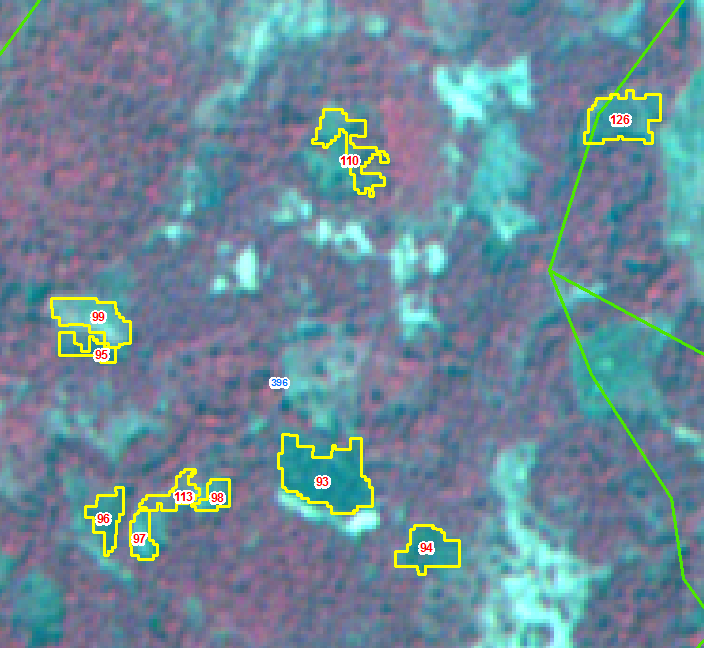 IRS R2 LISS IV 102-60-d-30-feb-2018
IRS R2 LISS 102-60-d-05-Jan-2019
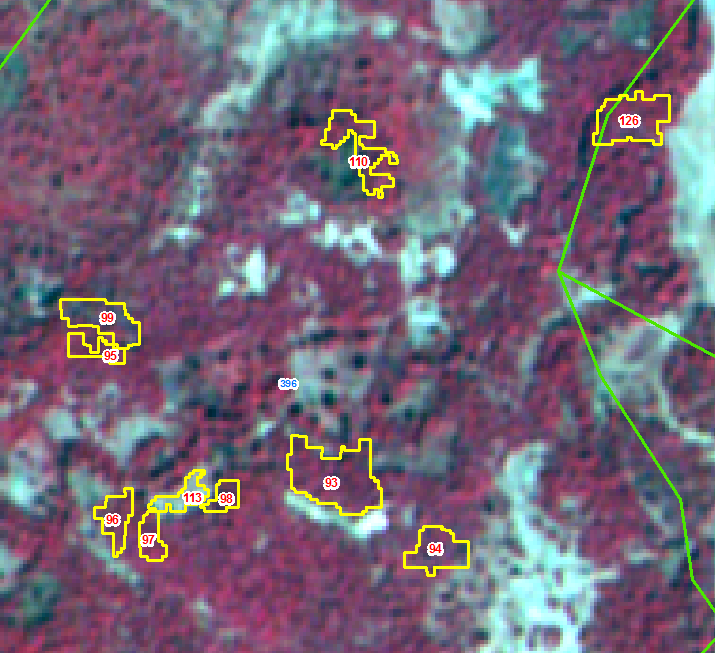 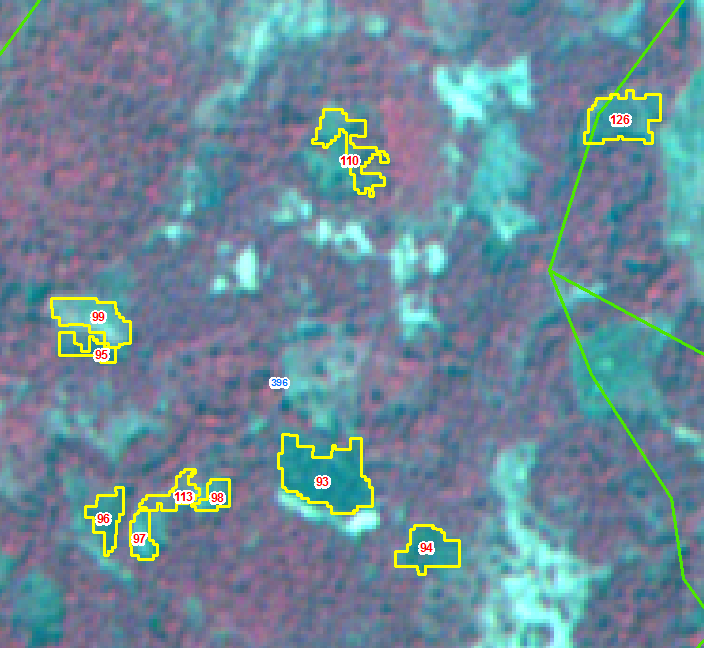 IRS R2 LISS IV 102-60-d-30-feb-2018
IRS R2 LISS 102-60-d-05-Jan-2019
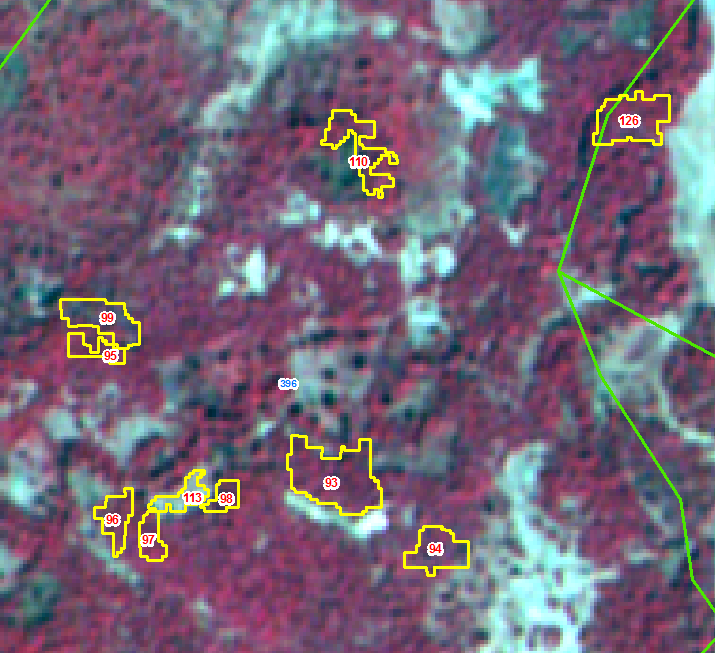 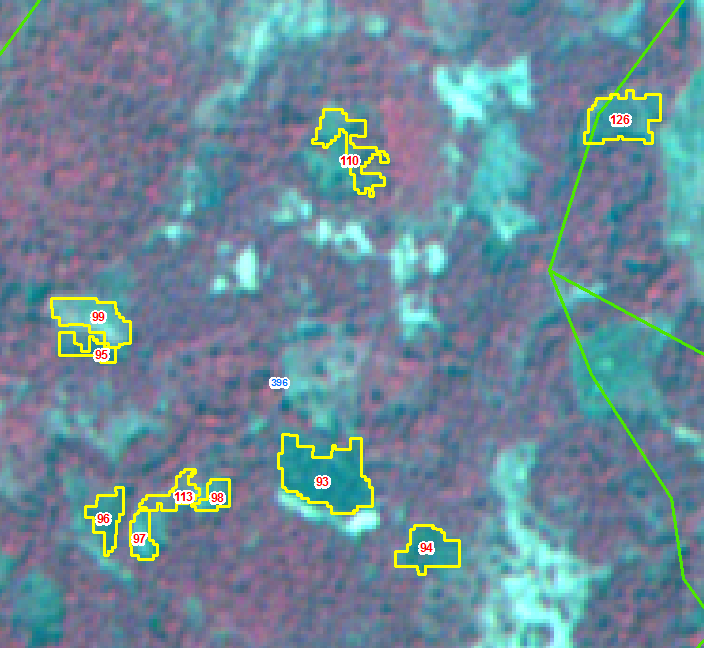 IRS R2 LISS IV 102-60-d-30-feb-2018
IRS R2 LISS 102-60-d-05-Jan-2019
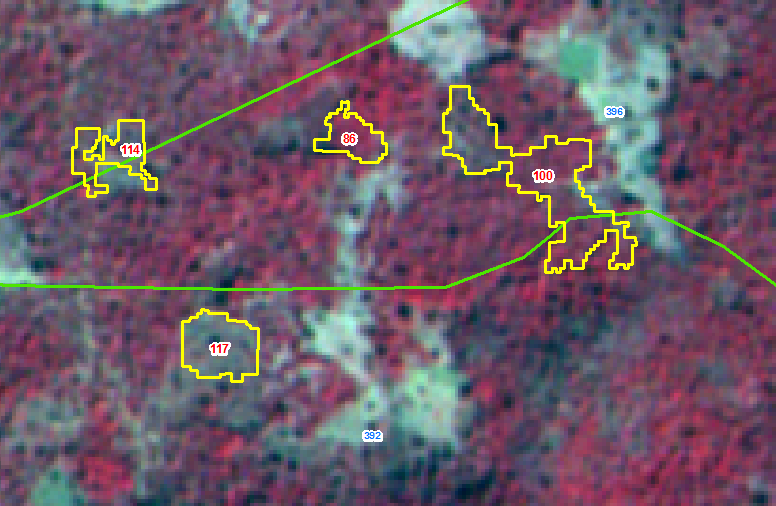 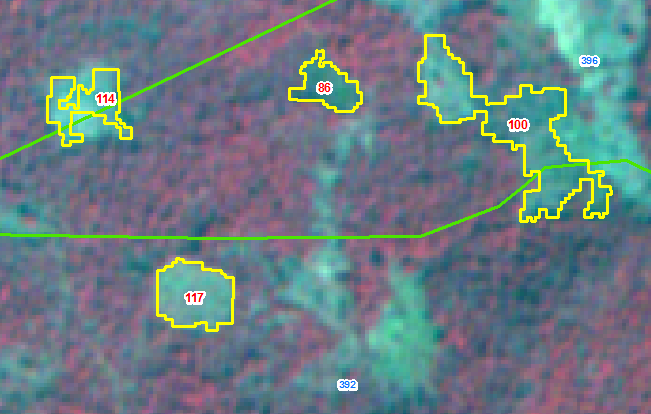 IRS R2 LISS IV 102-60-d-30-feb-2018
IRS R2 LISS 102-60-d-05-Jan-2019
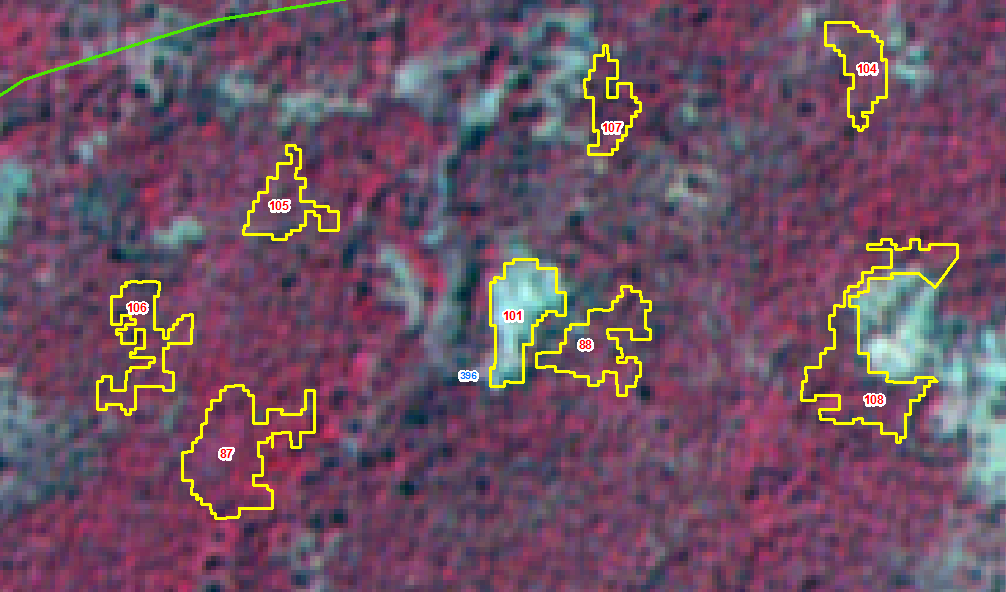 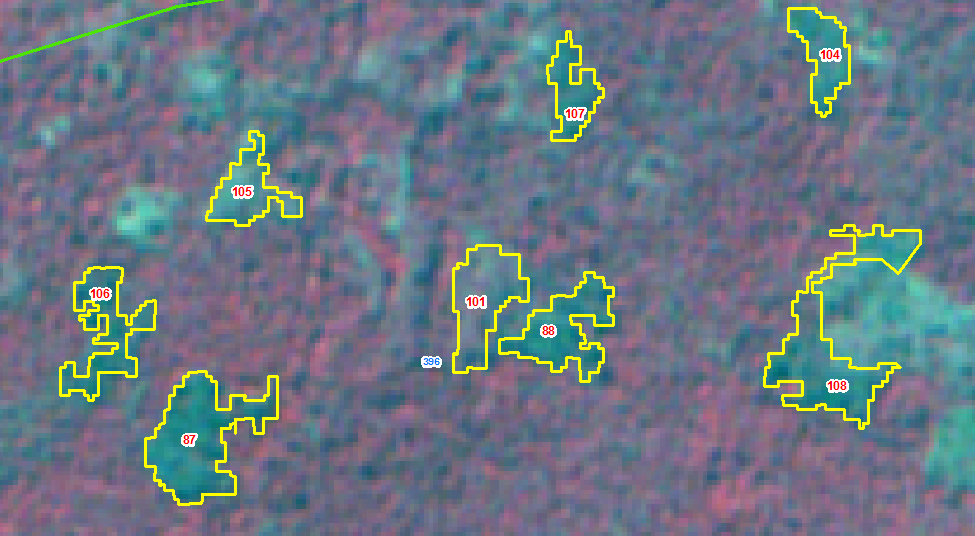 IRS R2 LISS IV 102-60-d-30-feb-2018
IRS R2 LISS 102-60-d-05-Jan-2019
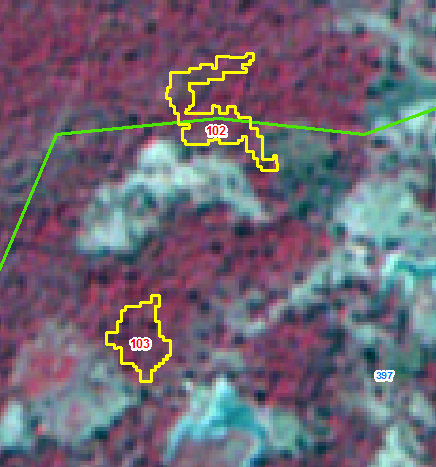 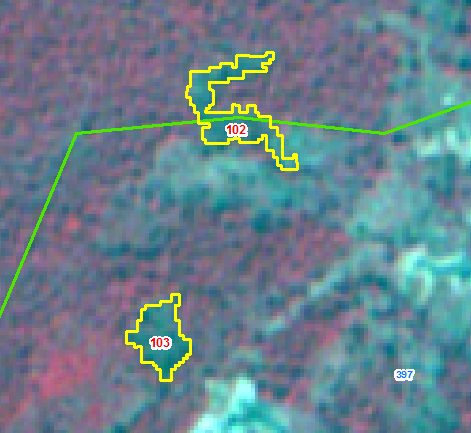 IRS R2 LISS IV 102-60-d-30-feb-2018
IRS R2 LISS 102-60-d-05-Jan-2019
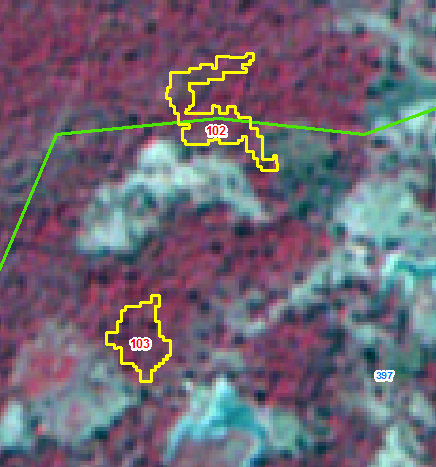 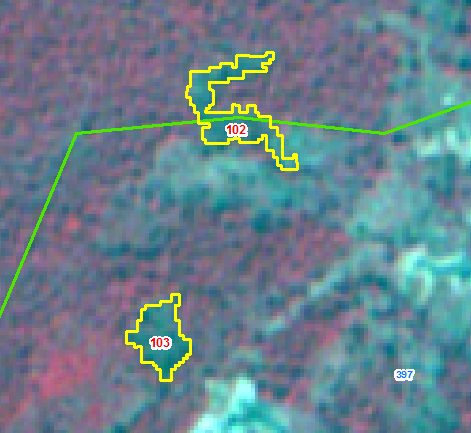 IRS R2 LISS IV 102-60-d-30-feb-2018
IRS R2 LISS 102-60-d-05-Jan-2019
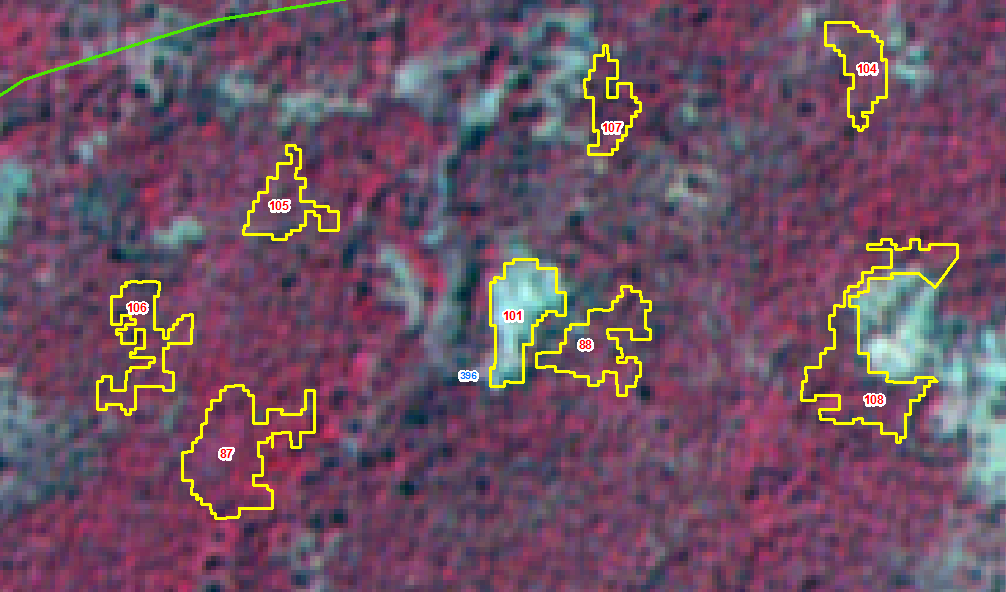 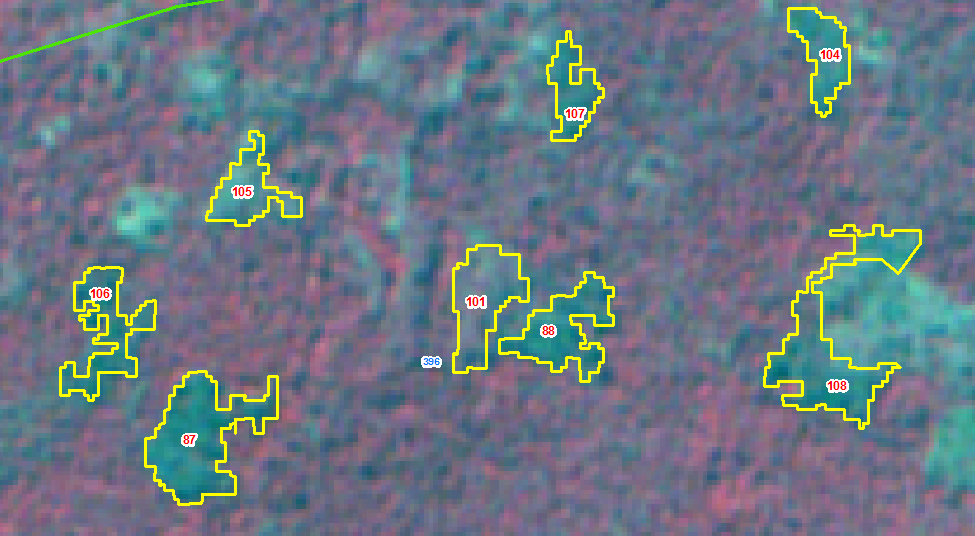 IRS R2 LISS IV 102-60-d-30-feb-2018
IRS R2 LISS 102-60-d-05-Jan-2019
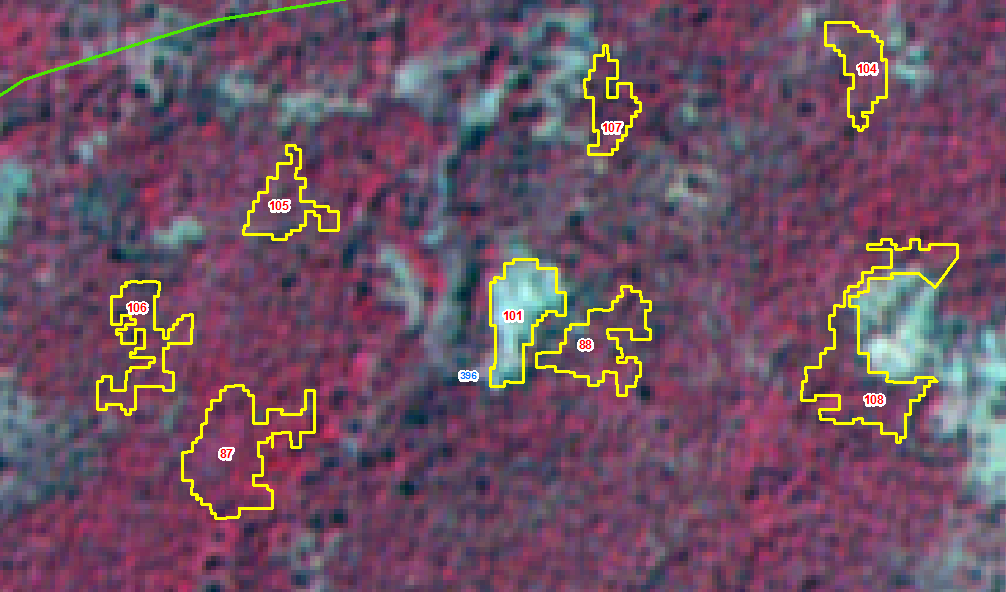 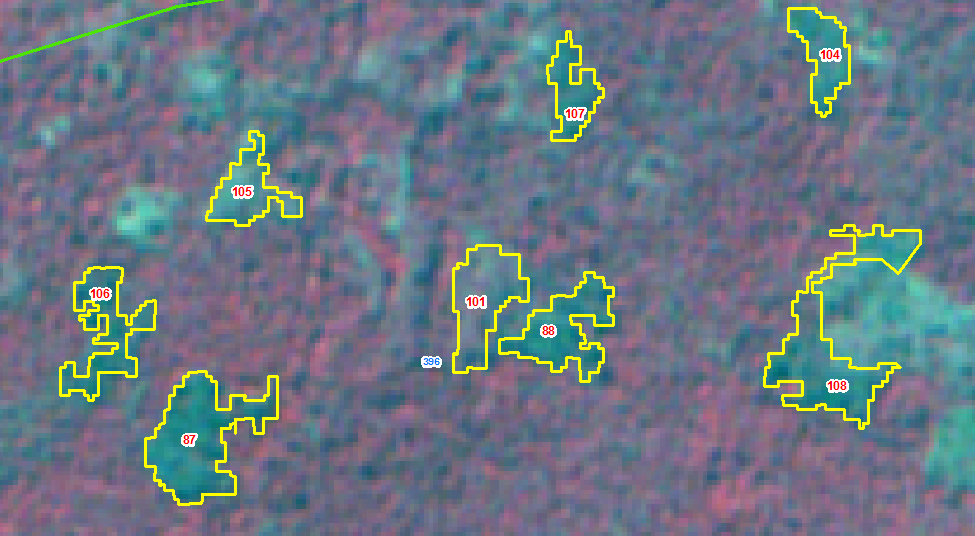 IRS R2 LISS IV 102-60-d-30-feb-2018
IRS R2 LISS 102-60-d-05-Jan-2019
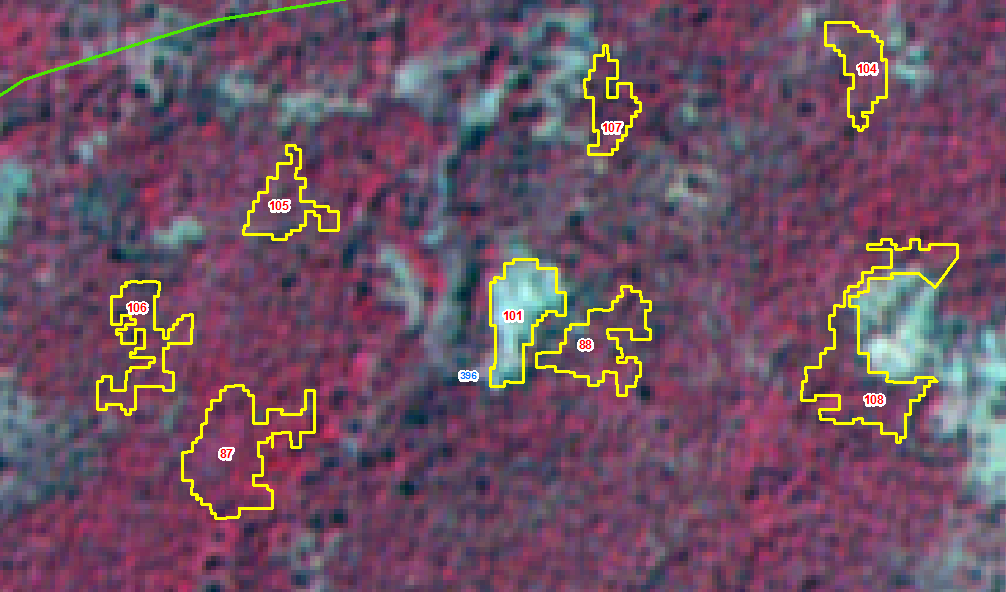 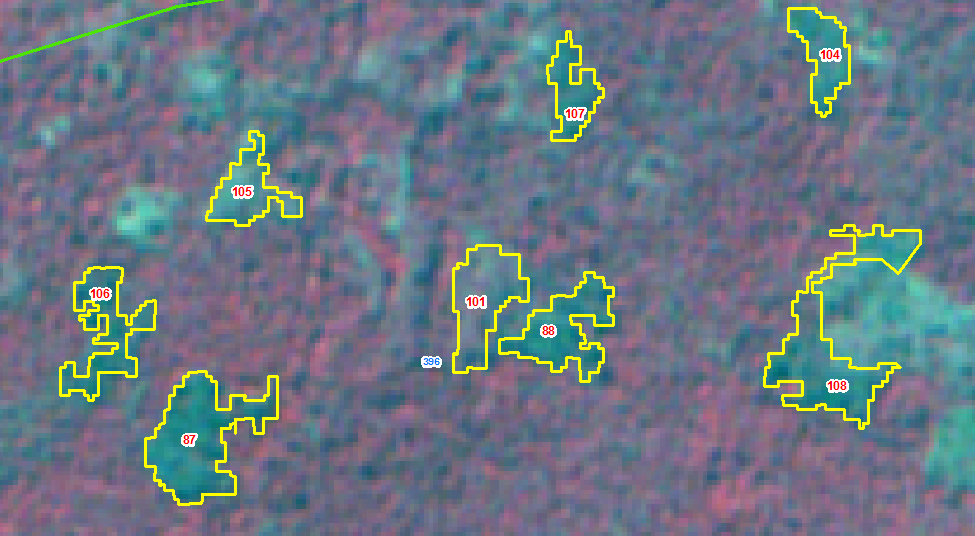 IRS R2 LISS IV 102-60-d-30-feb-2018
IRS R2 LISS 102-60-d-05-Jan-2019
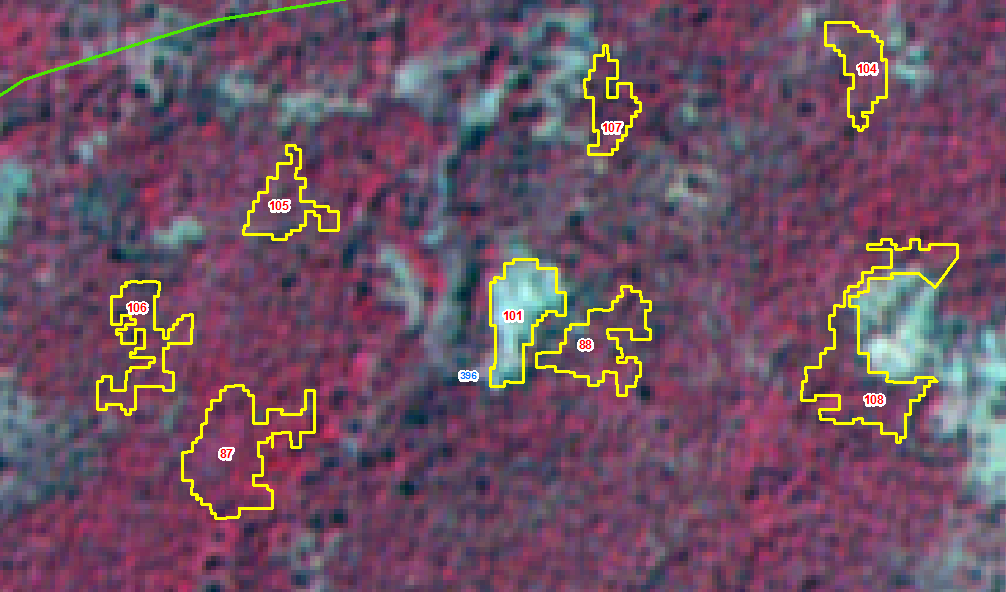 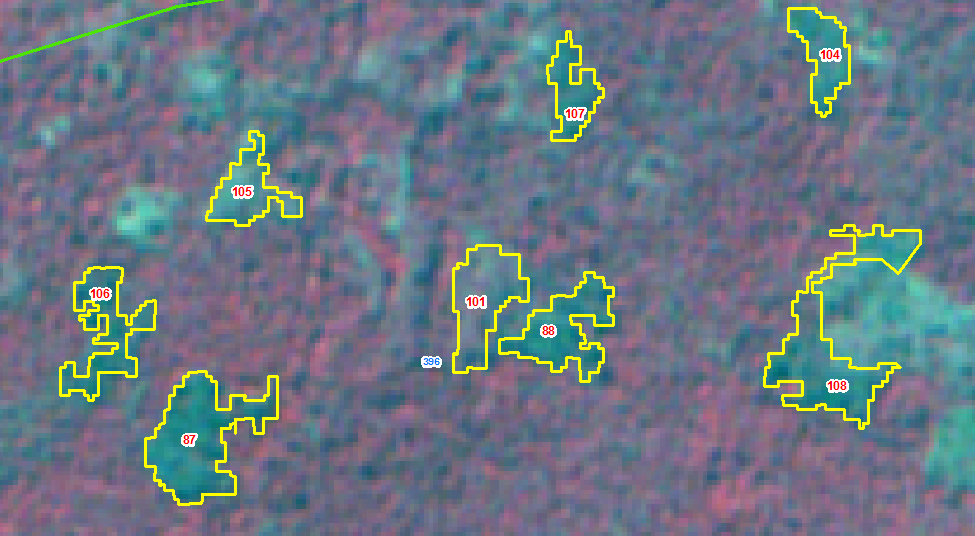 IRS R2 LISS IV 102-60-d-30-feb-2018
IRS R2 LISS 102-60-d-05-Jan-2019
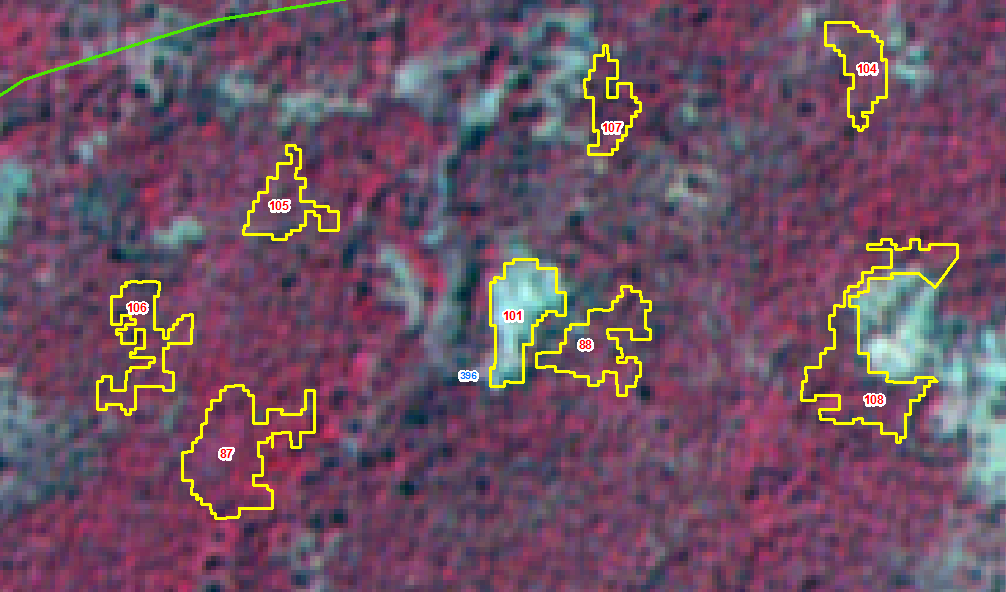 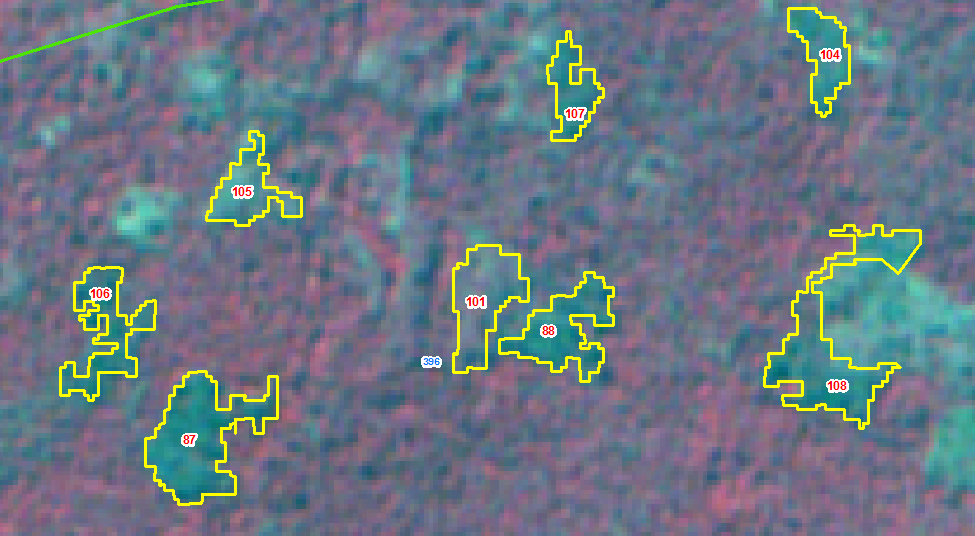 IRS R2 LISS IV 102-60-d-30-feb-2018
IRS R2 LISS 102-60-d-05-Jan-2019
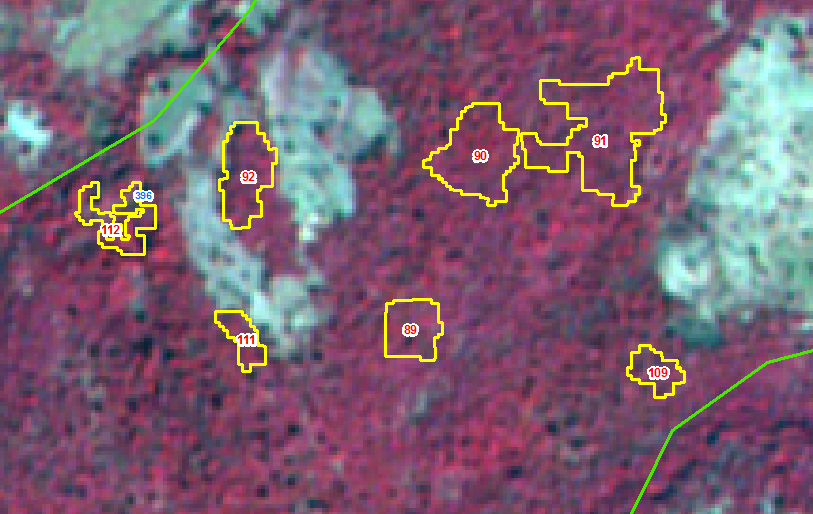 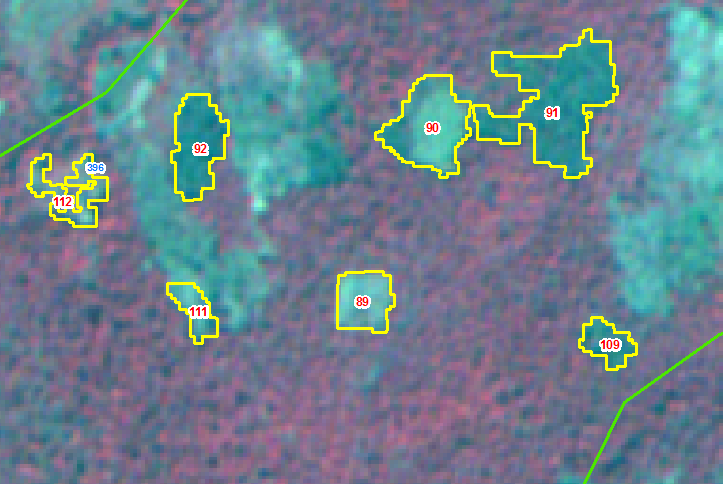 IRS R2 LISS IV 102-60-d-30-feb-2018
IRS R2 LISS 102-60-d-05-Jan-2019
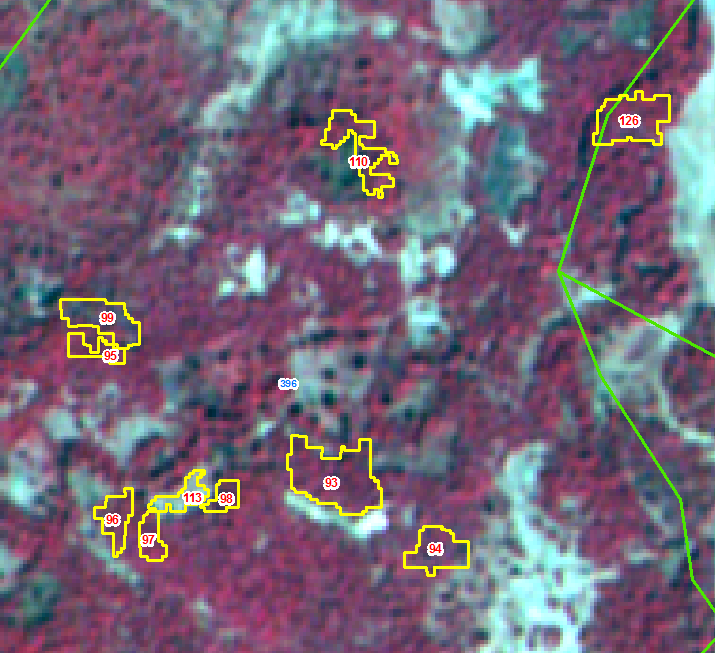 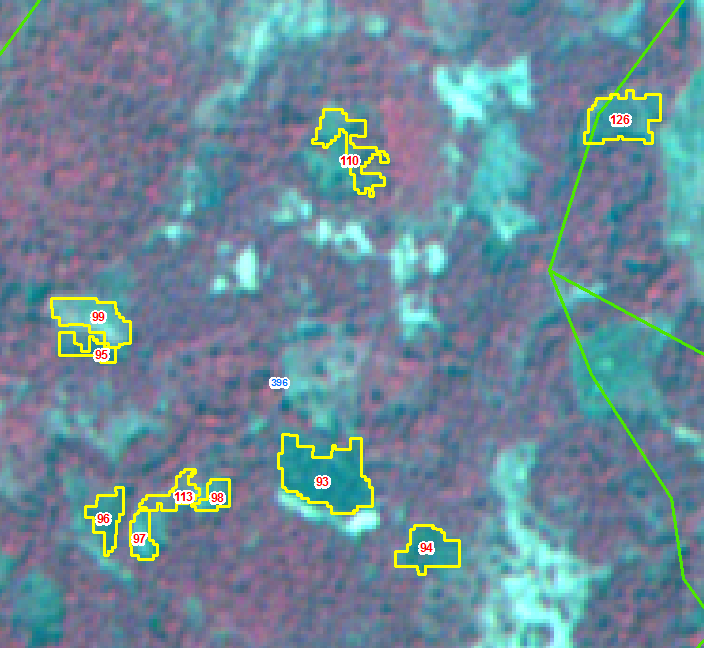 IRS R2 LISS IV 102-60-d-30-feb-2018
IRS R2 LISS 102-60-d-05-Jan-2019
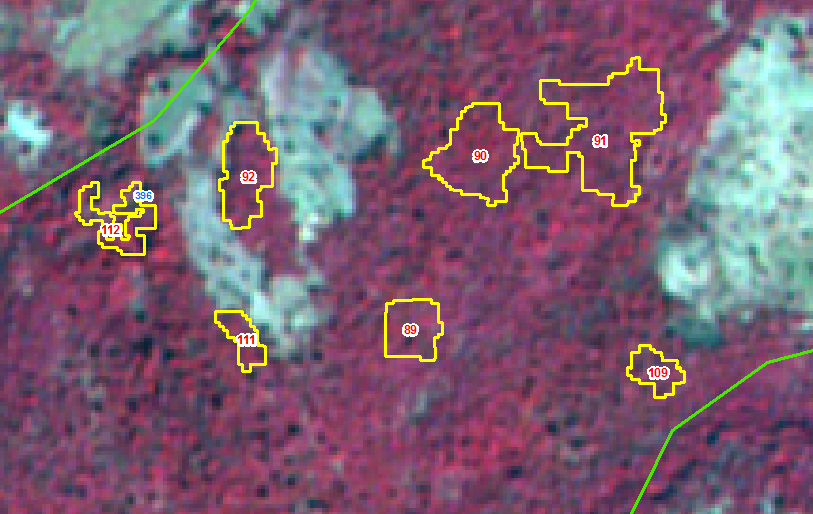 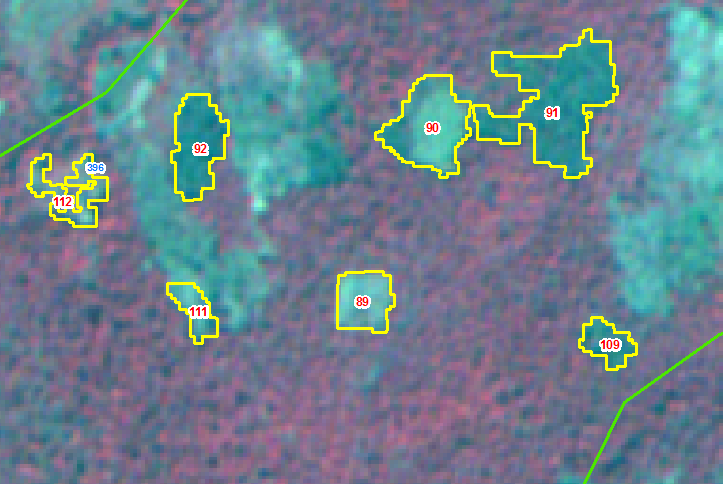 IRS R2 LISS IV 102-60-d-30-feb-2018
IRS R2 LISS 102-60-d-05-Jan-2019
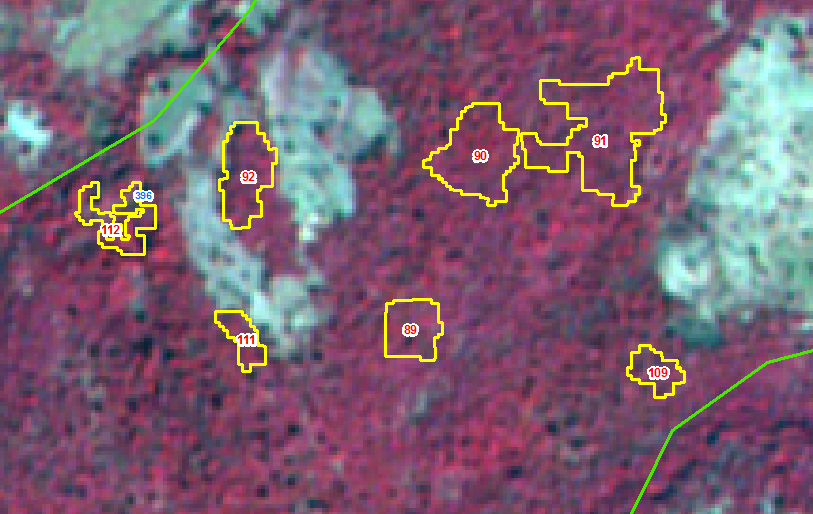 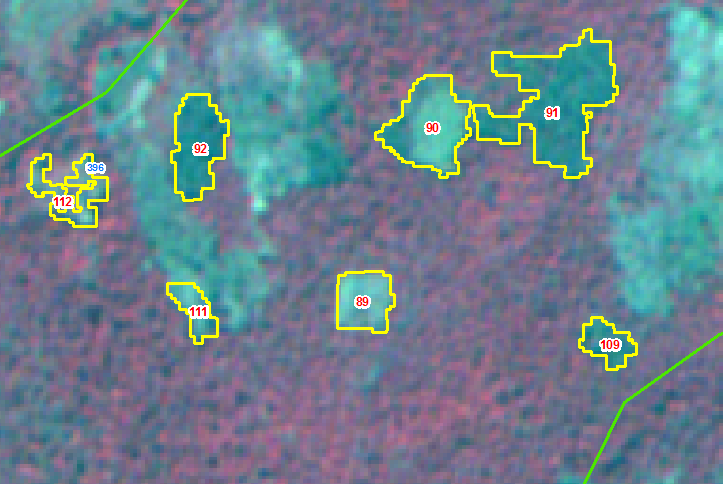 IRS R2 LISS IV 102-60-d-30-feb-2018
IRS R2 LISS 102-60-d-05-Jan-2019
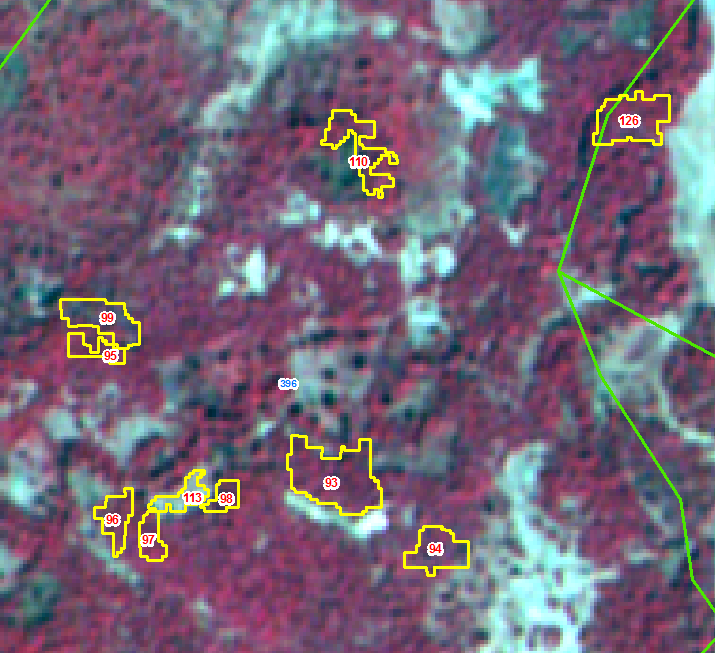 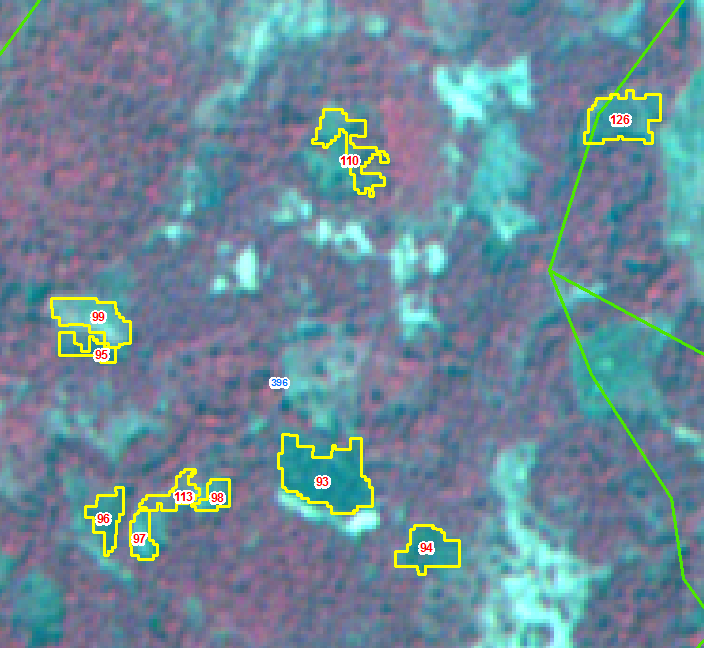 IRS R2 LISS IV 102-60-d-30-feb-2018
IRS R2 LISS 102-60-d-05-Jan-2019
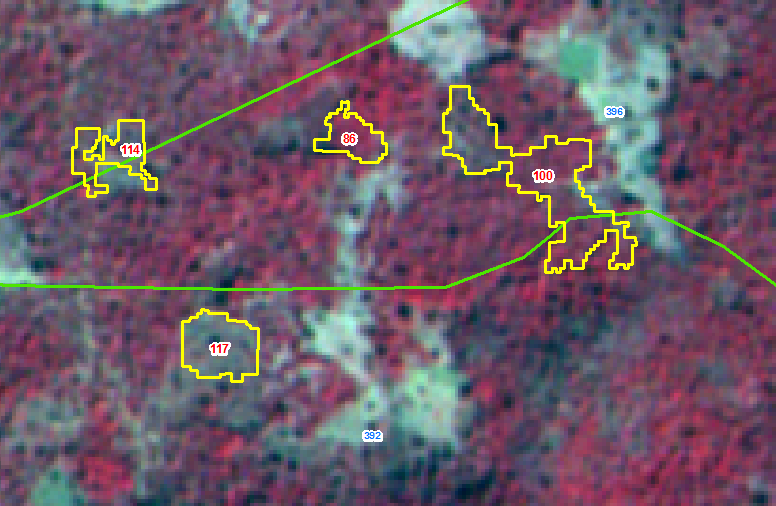 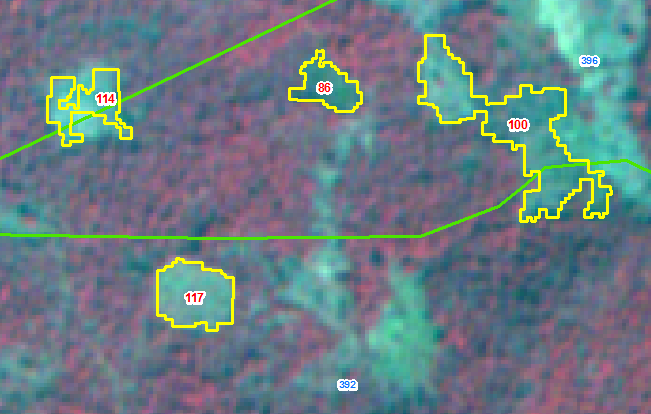 IRS R2 LISS IV 102-60-d-30-feb-2018
IRS R2 LISS 102-60-d-05-Jan-2019
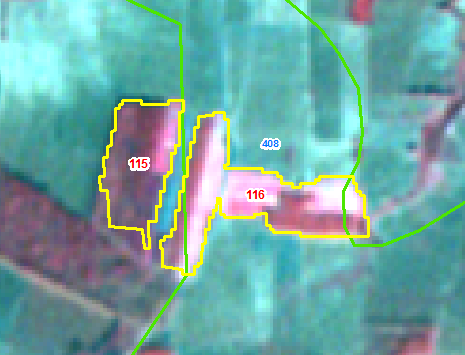 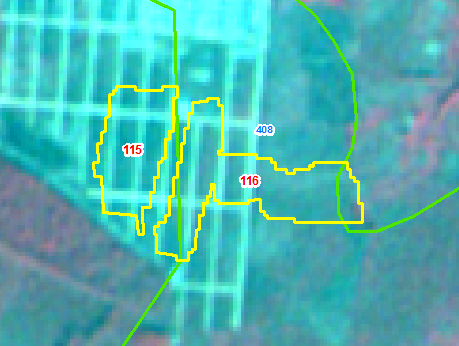 IRS R2 LISS IV 102-60-d-30-feb-2018
IRS R2 LISS 102-60-d-05-Jan-2019
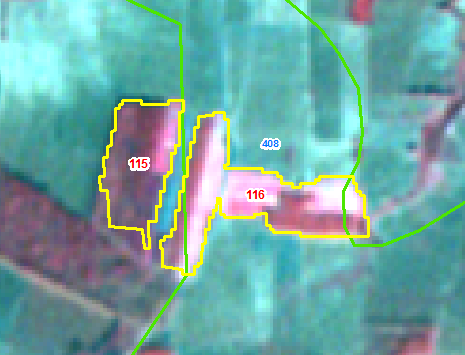 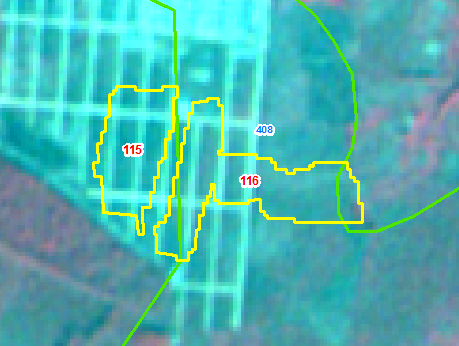 IRS R2 LISS IV 102-60-d-30-feb-2018
IRS R2 LISS 102-60-d-05-Jan-2019
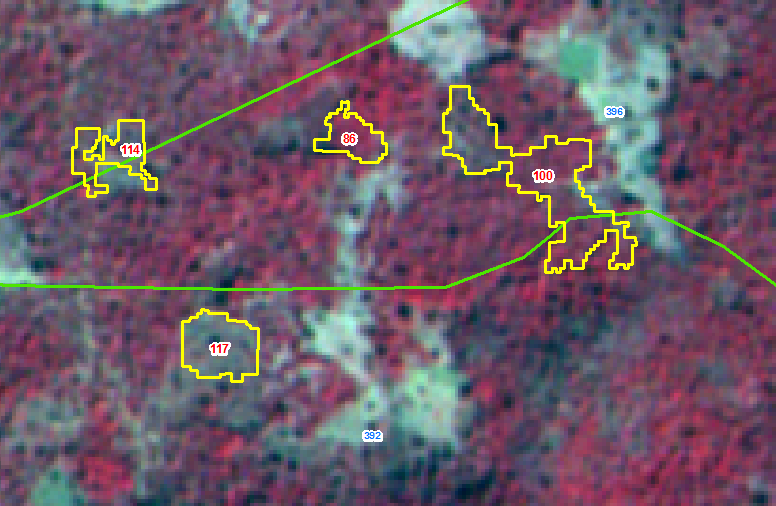 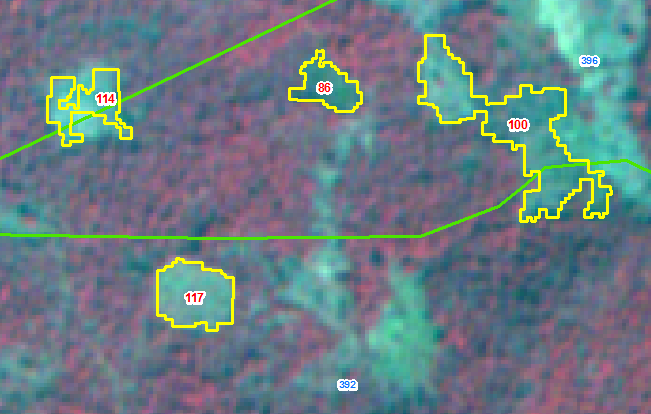 IRS R2 LISS IV 102-60-d-30-feb-2018
IRS R2 LISS 102-60-d-05-Jan-2019
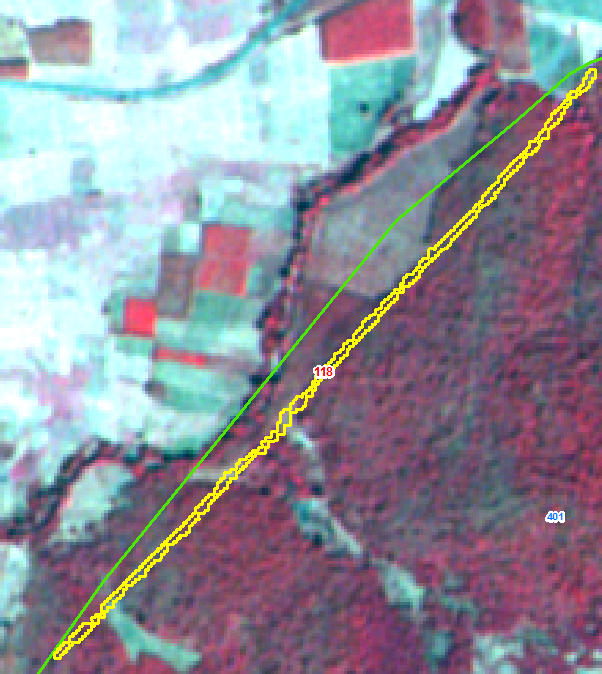 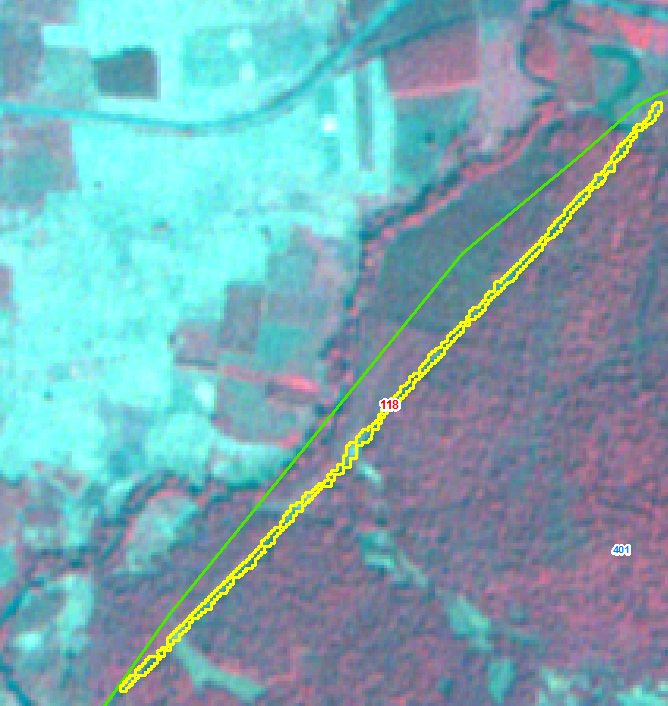 IRS R2 LISS IV 102-60-d-30-feb-2018
IRS R2 LISS 102-60-d-05-Jan-2019
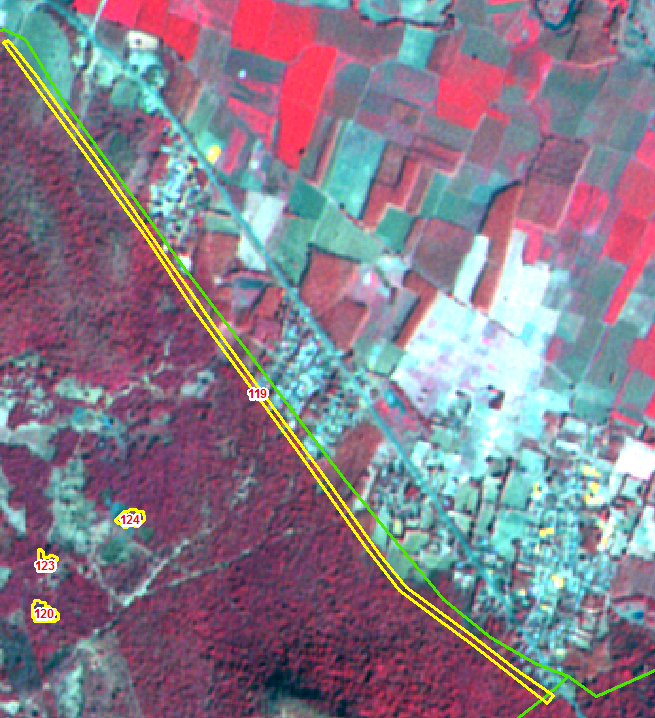 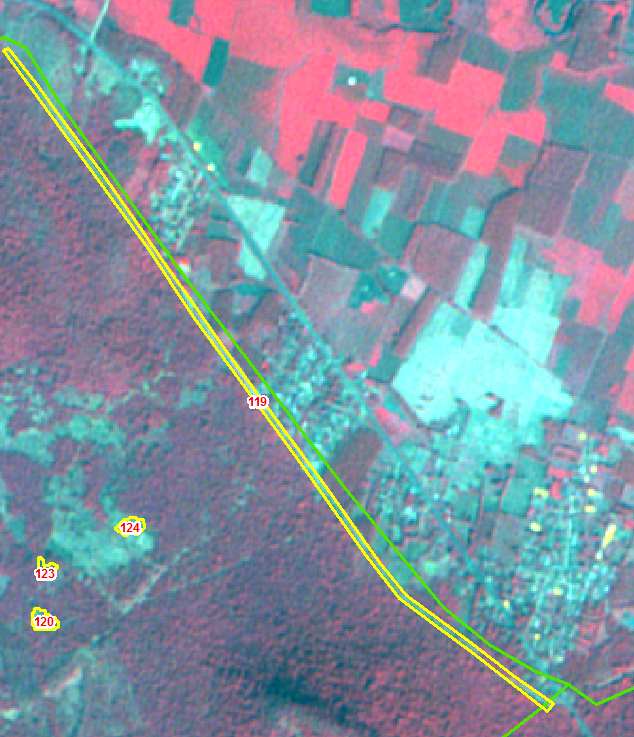 IRS R2 LISS IV 102-60-d-30-feb-2018
IRS R2 LISS 102-60-d-05-Jan-2019
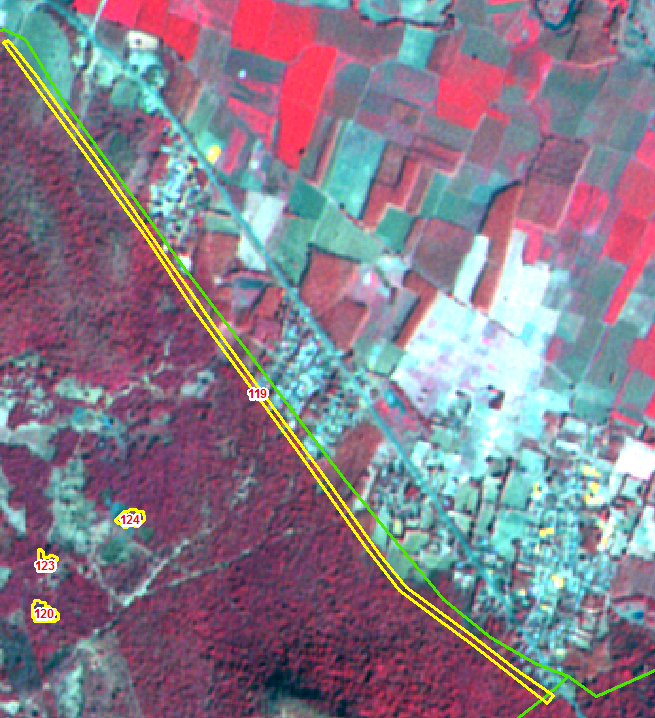 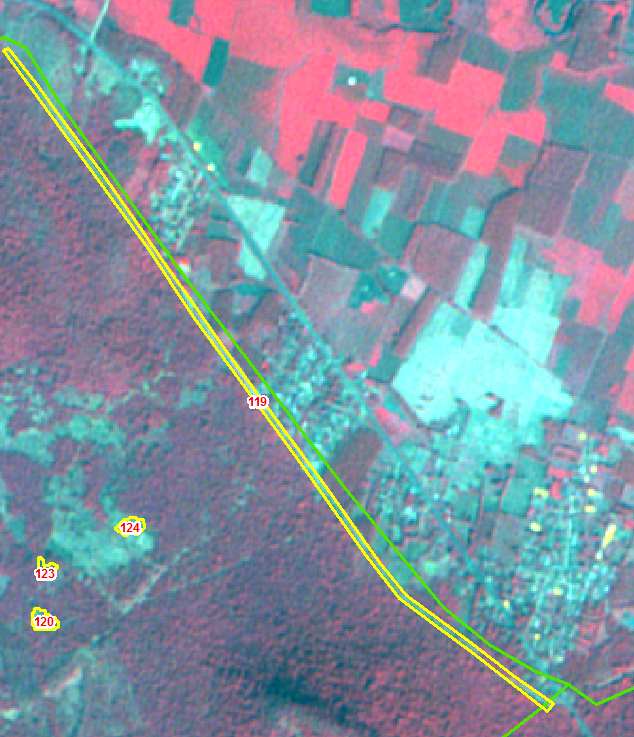 IRS R2 LISS IV 102-60-d-30-feb-2018
IRS R2 LISS 102-60-d-05-Jan-2019
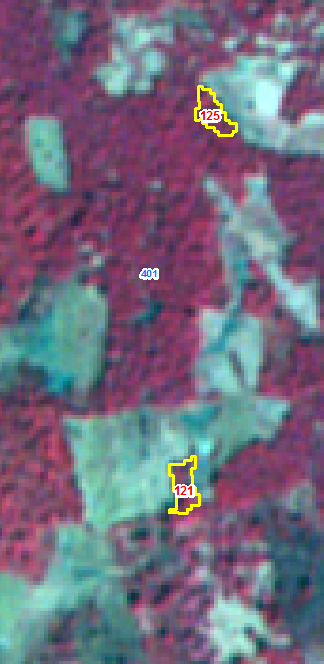 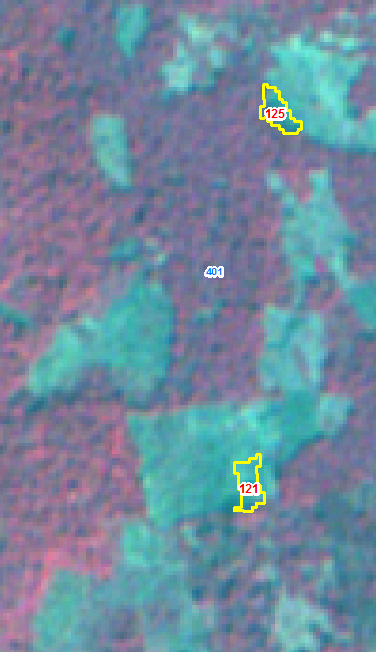 IRS R2 LISS IV 102-60-d-30-feb-2018
IRS R2 LISS 102-60-d-05-Jan-2019
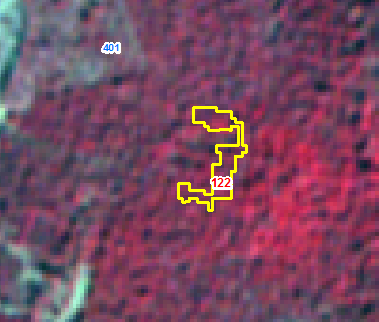 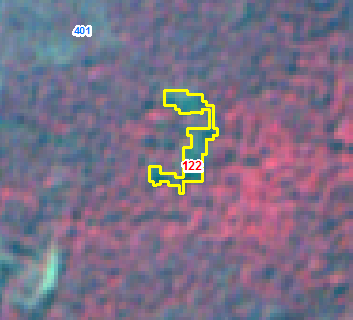 IRS R2 LISS IV 102-60-d-30-feb-2018
IRS R2 LISS 102-60-d-05-Jan-2019
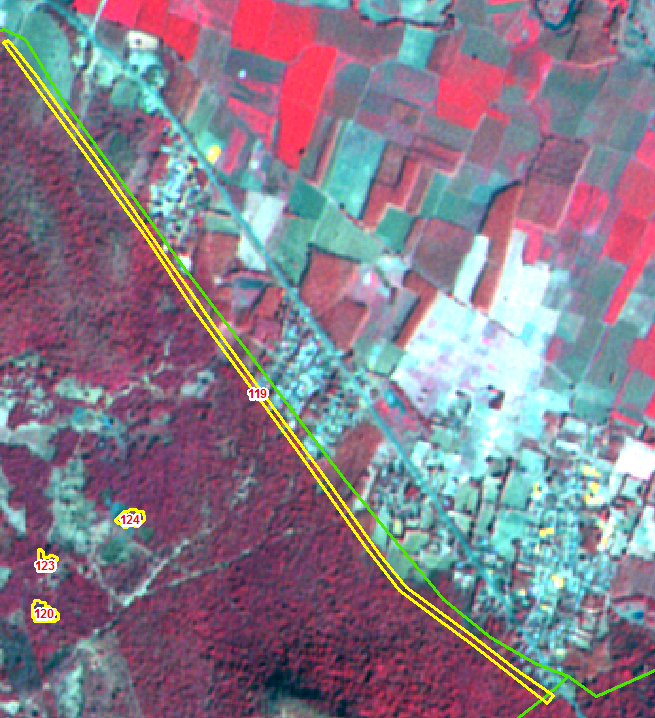 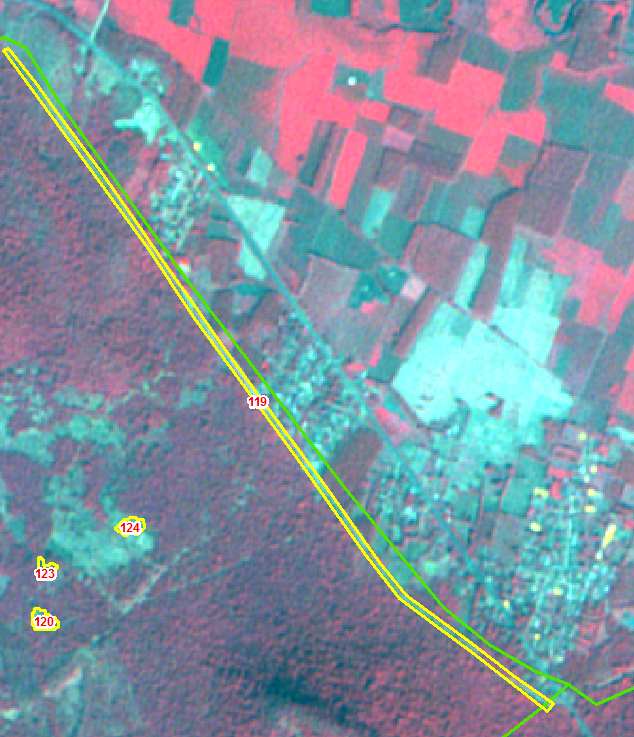 IRS R2 LISS IV 102-60-d-30-feb-2018
IRS R2 LISS 102-60-d-05-Jan-2019
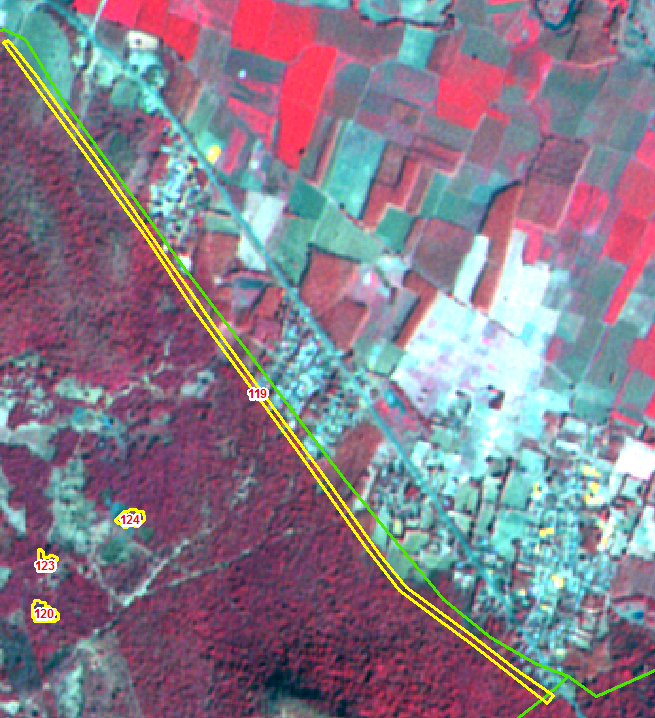 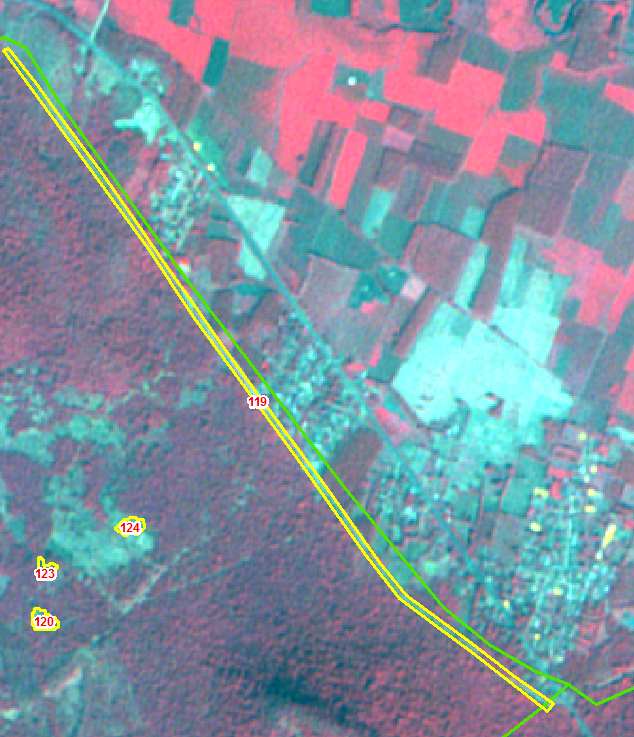 IRS R2 LISS IV 102-60-d-30-feb-2018
IRS R2 LISS 102-60-d-05-Jan-2019
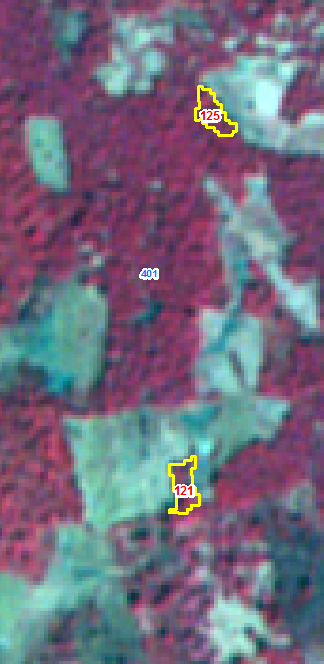 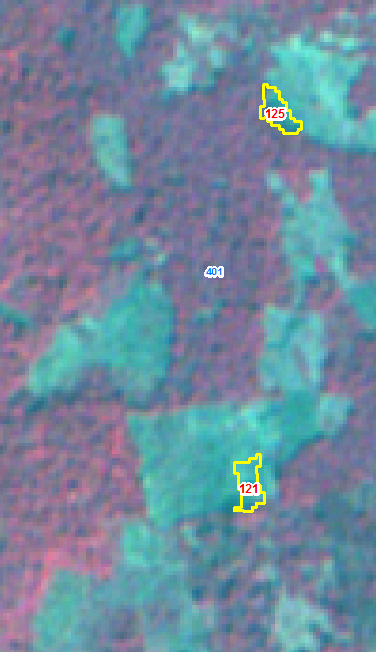 IRS R2 LISS IV 102-60-d-30-feb-2018
IRS R2 LISS 102-60-d-05-Jan-2019
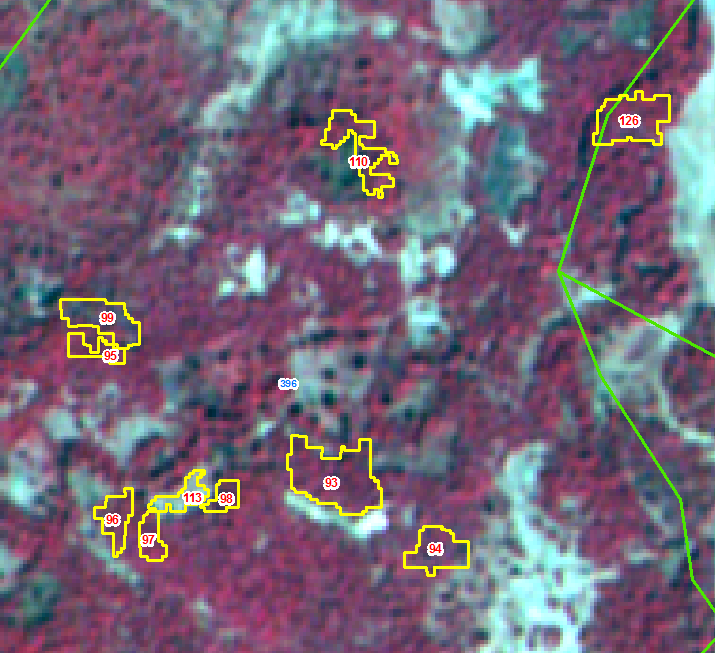 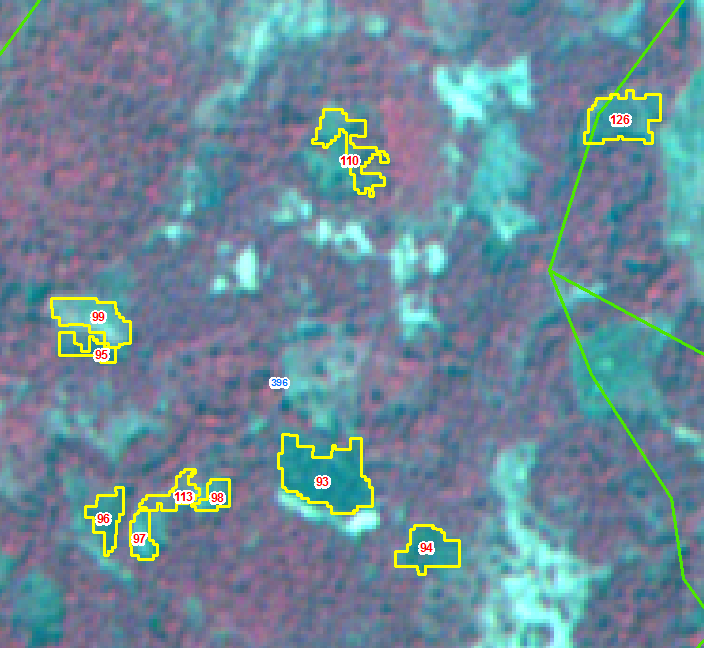 IRS R2 LISS IV 102-60-d-30-feb-2018
IRS R2 LISS 102-60-d-05-Jan-2019
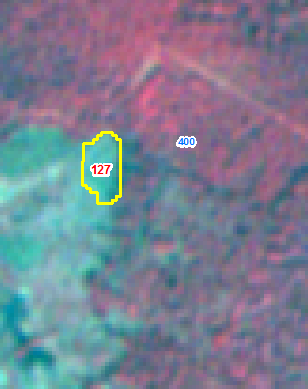 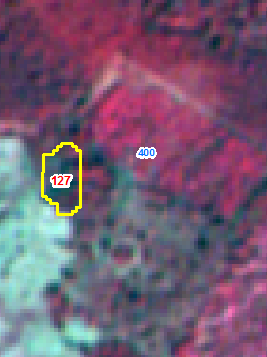 IRS R2 LISS IV 102-60-d-30-feb-2018
IRS R2 LISS 102-60-d-05-Jan-2019
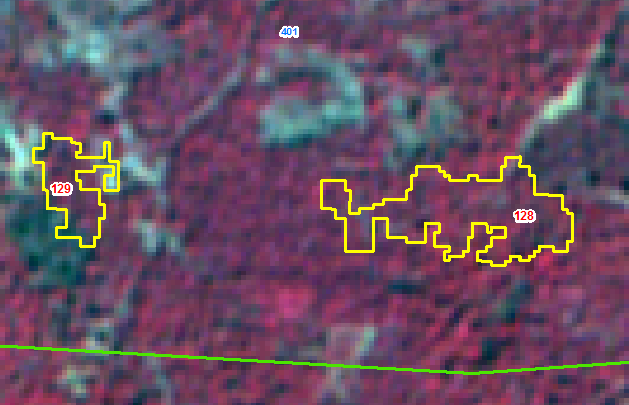 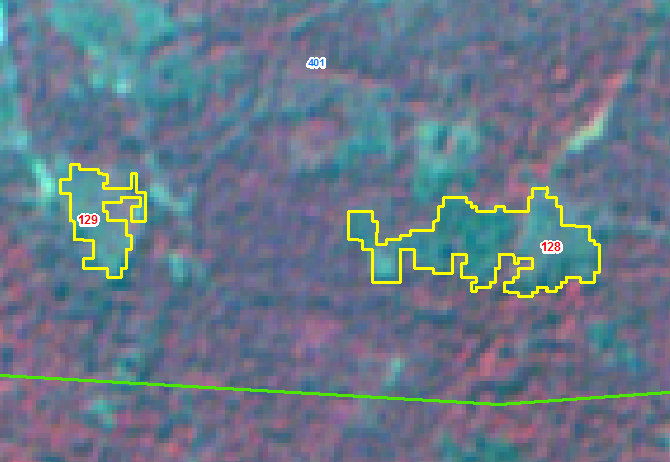 IRS R2 LISS IV 102-60-d-30-feb-2018
IRS R2 LISS 102-60-d-05-Jan-2019
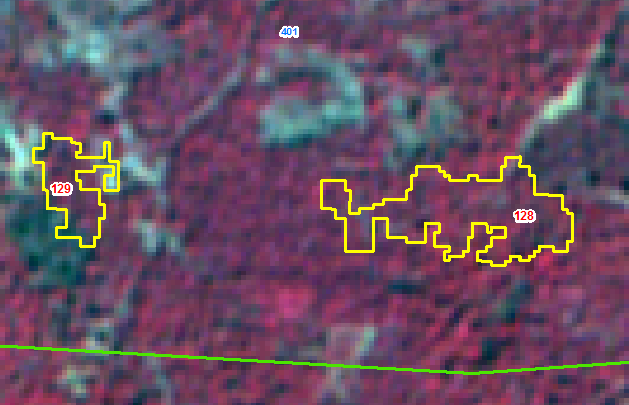 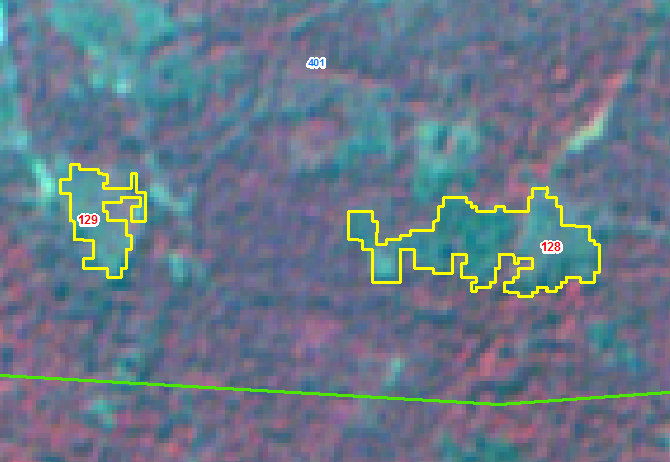 IRS R2 LISS IV 102-60-d-30-feb-2018
IRS R2 LISS 102-60-d-05-Jan-2019
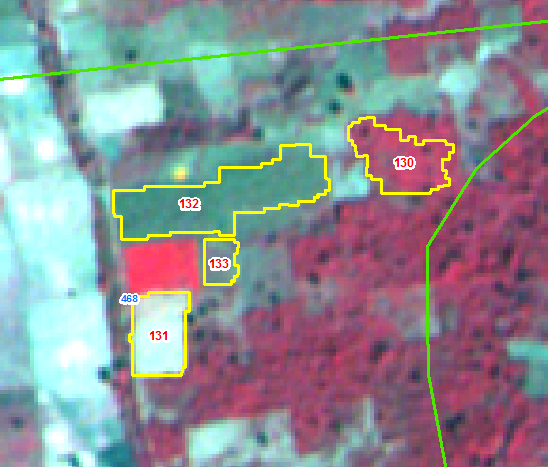 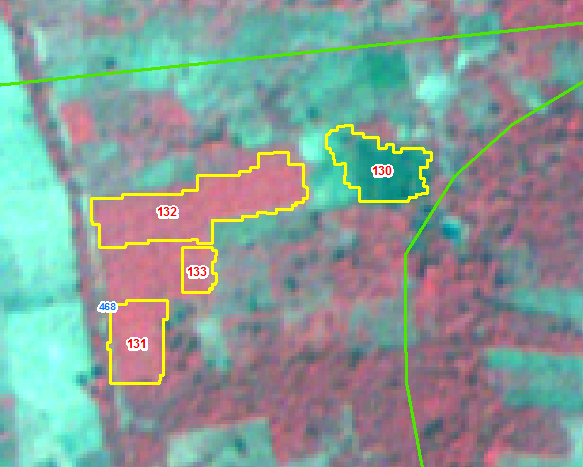 IRS R2 LISS IV 102-60-d-30-feb-2018
IRS R2 LISS 102-60-d-05-Jan-2019
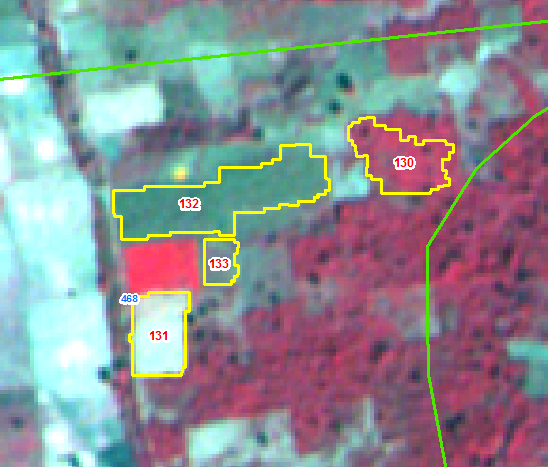 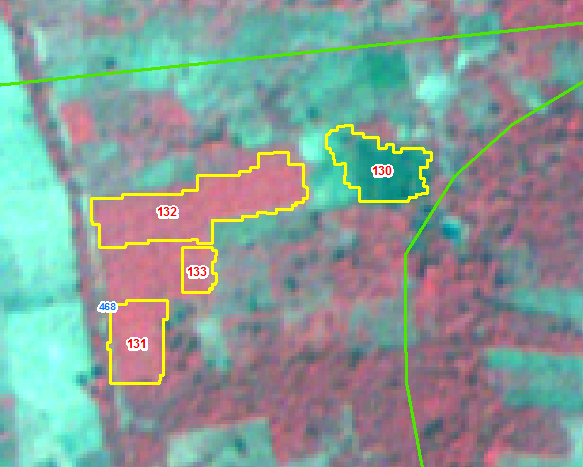 IRS R2 LISS IV 102-60-d-30-feb-2018
IRS R2 LISS 102-60-d-05-Jan-2019
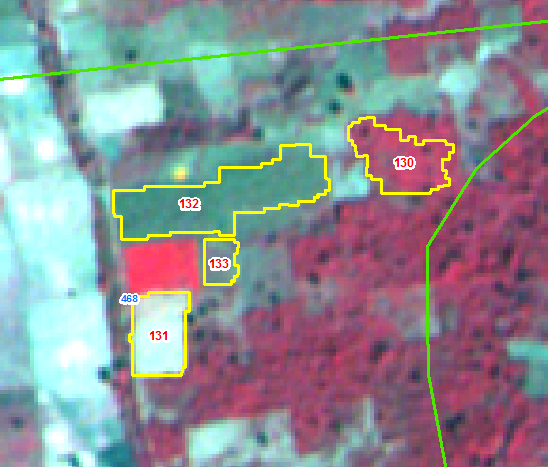 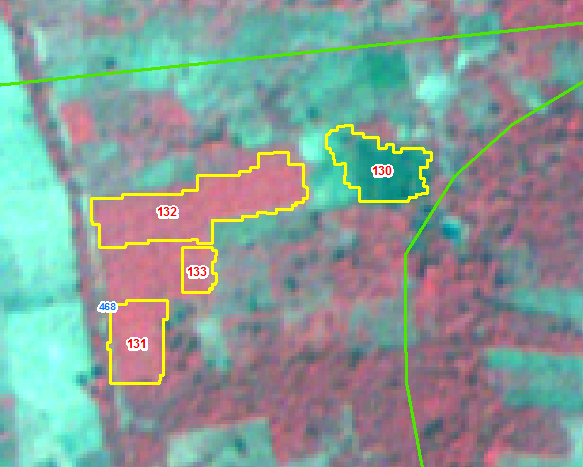 IRS R2 LISS IV 102-60-d-30-feb-2018
IRS R2 LISS 102-60-d-05-Jan-2019
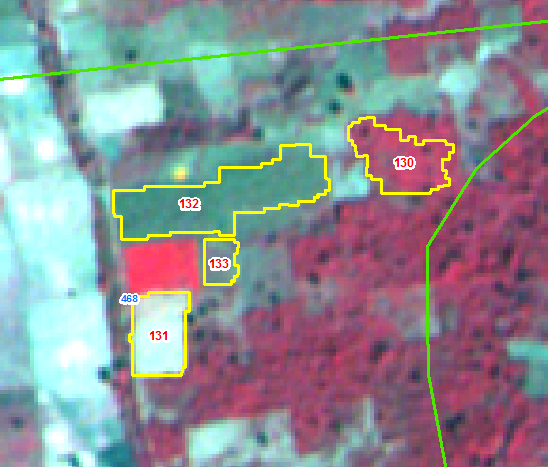 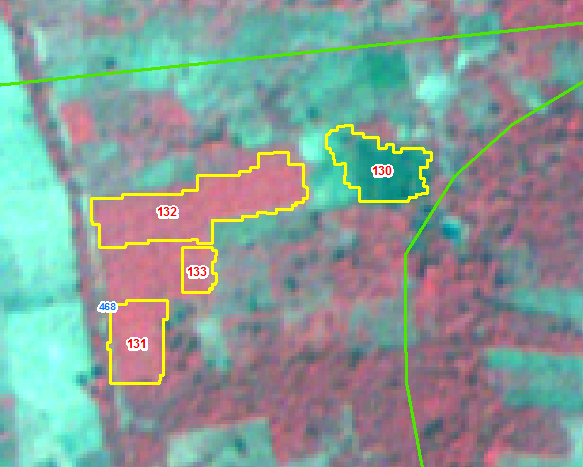 IRS R2 LISS 102-60-d-05-Jan-2019
IRS R2 LISS IV 102-60-d-30-feb-2018
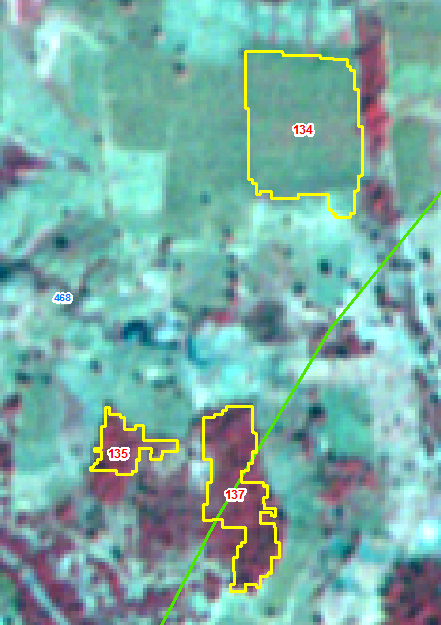 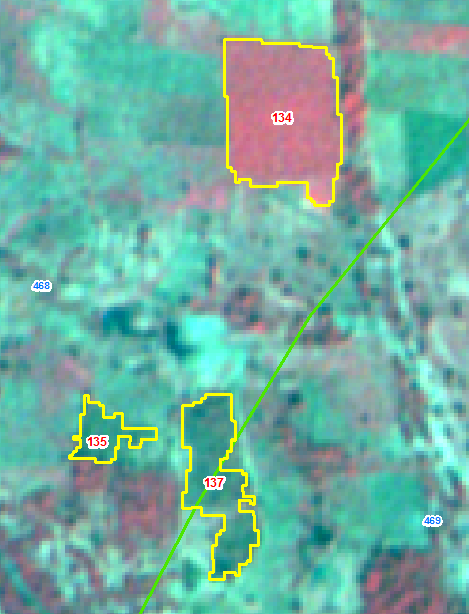 IRS R2 LISS 102-60-d-05-Jan-2019
IRS R2 LISS IV 102-60-d-30-feb-2018
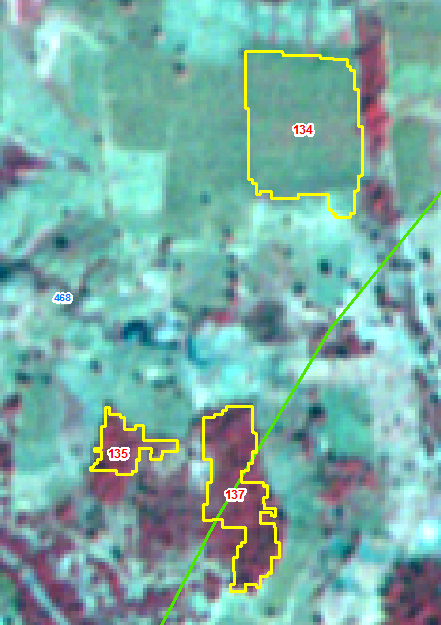 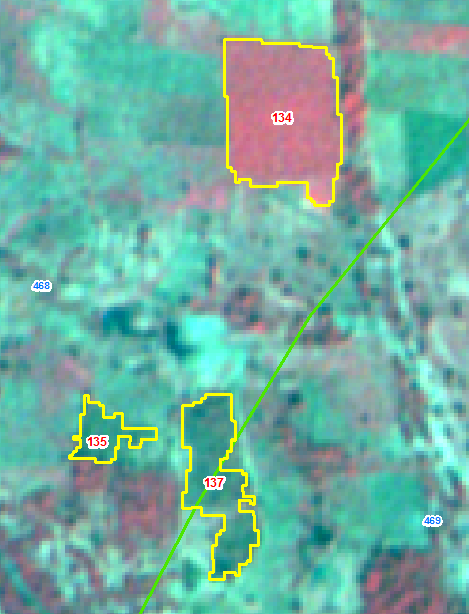 IRS R2 LISS 102-60-d-05-Jan-2019
IRS R2 LISS IV 102-60-d-30-feb-2018
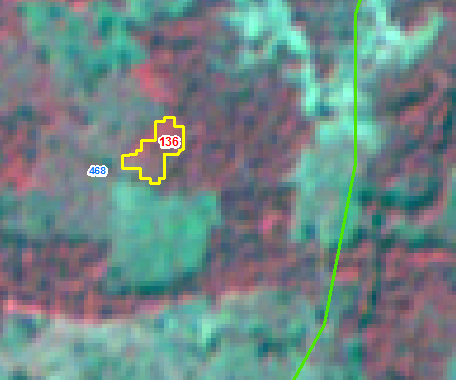 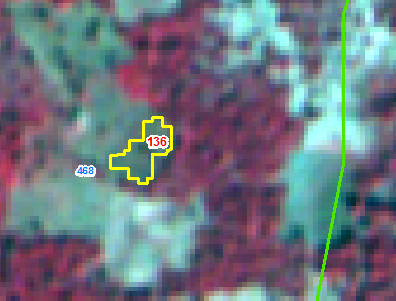 IRS R2 LISS 102-60-d-05-Jan-2019
IRS R2 LISS IV 102-60-d-30-feb-2018
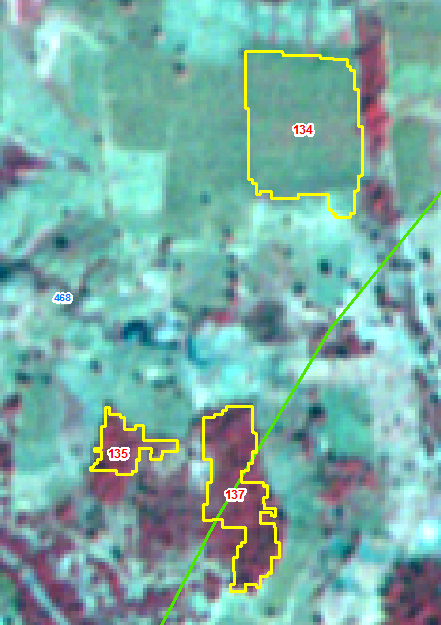 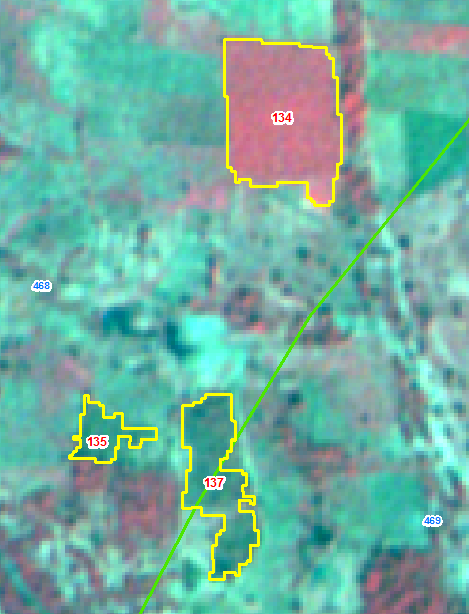 IRS R2 LISS 102-60-d-05-Jan-2019
IRS R2 LISS IV 102-60-d-30-feb-2018
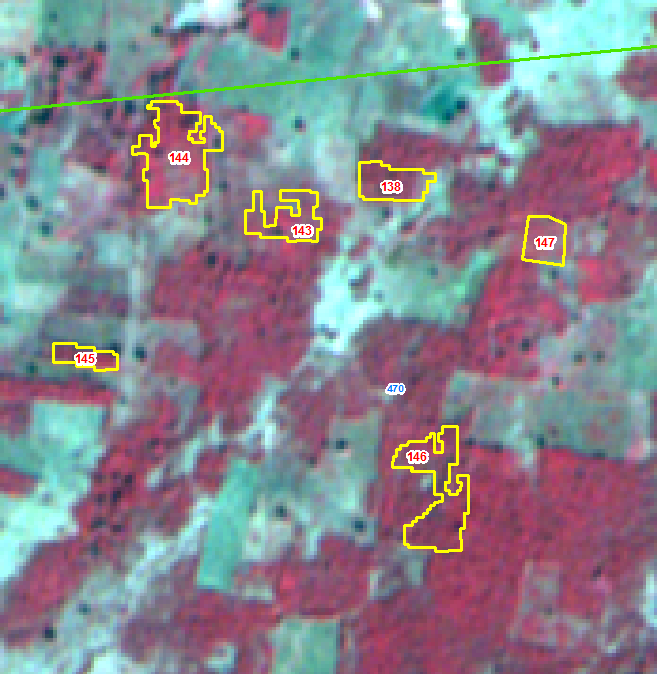 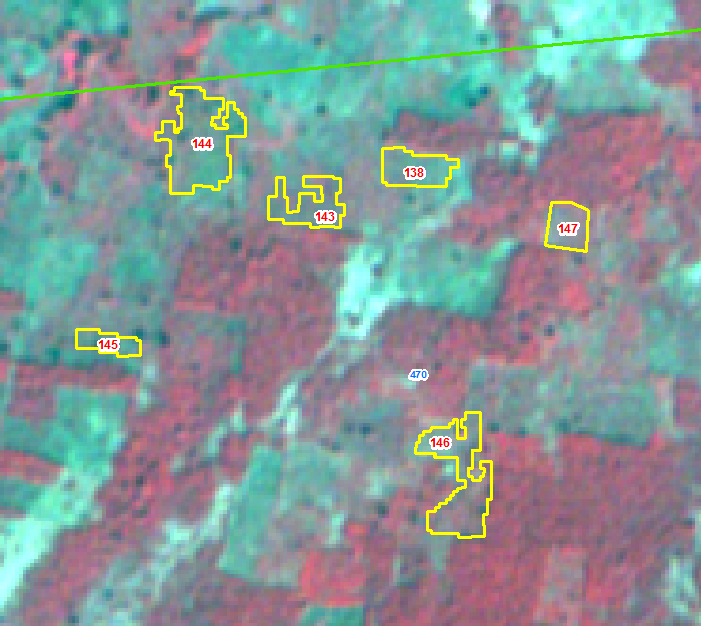 IRS R2 LISS 102-60-d-05-Jan-2019
IRS R2 LISS IV 102-60-d-30-feb-2018
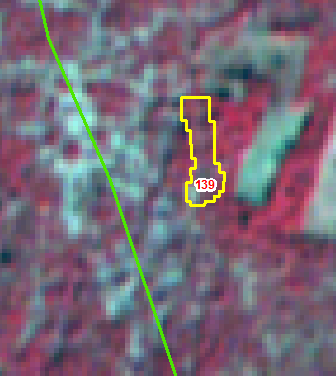 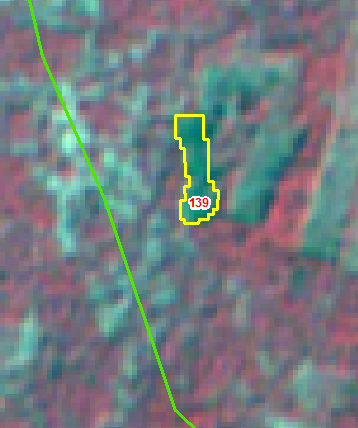 IRS R2 LISS 102-60-d-05-Jan-2019
IRS R2 LISS IV 102-60-d-30-feb-2018
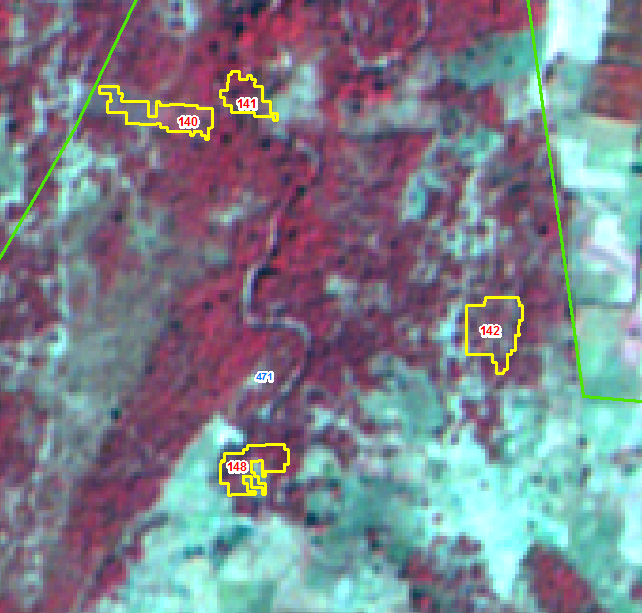 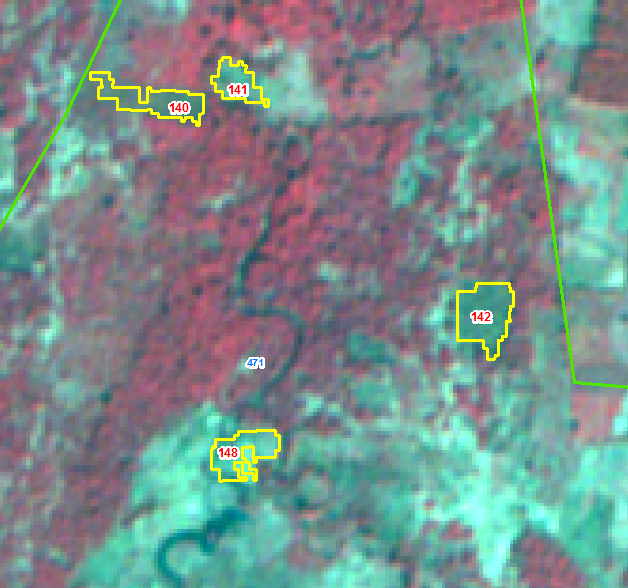 IRS R2 LISS 102-60-d-05-Jan-2019
IRS R2 LISS IV 102-60-d-30-feb-2018
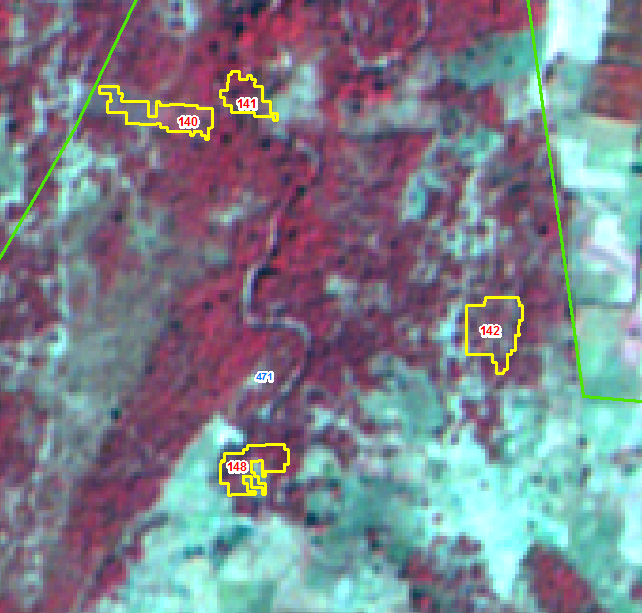 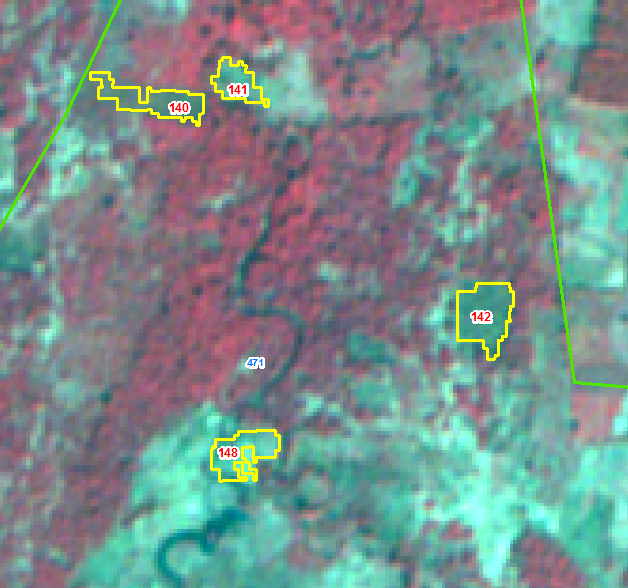 IRS R2 LISS 102-60-d-05-Jan-2019
IRS R2 LISS IV 102-60-d-30-feb-2018
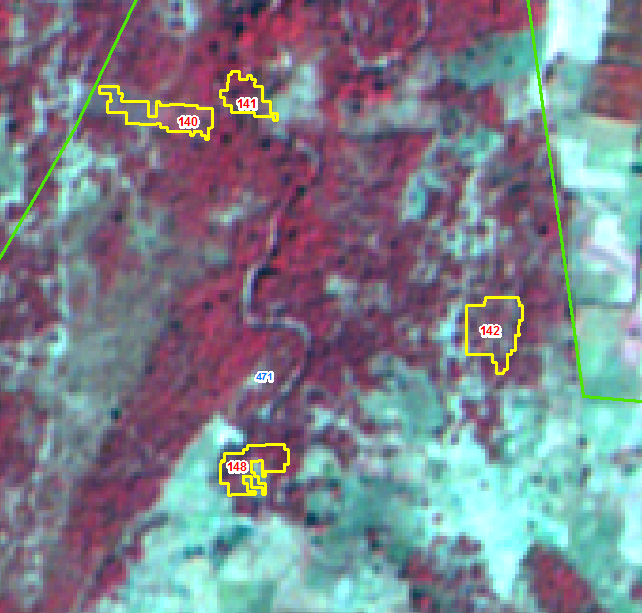 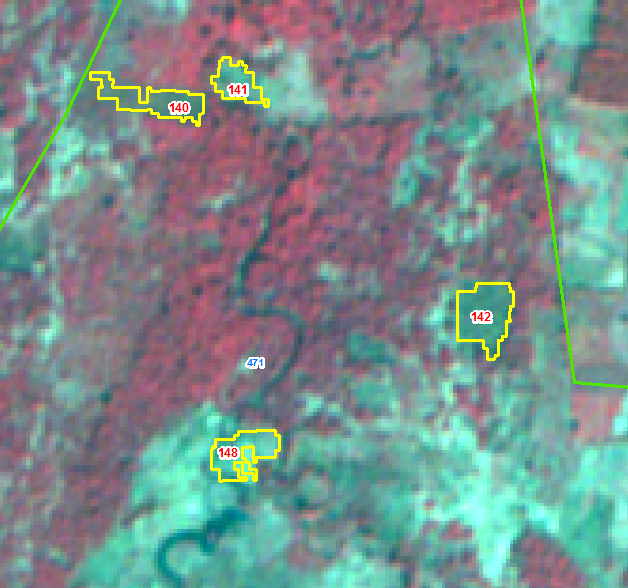 IRS R2 LISS 102-60-d-05-Jan-2019
IRS R2 LISS IV 102-60-d-30-feb-2018
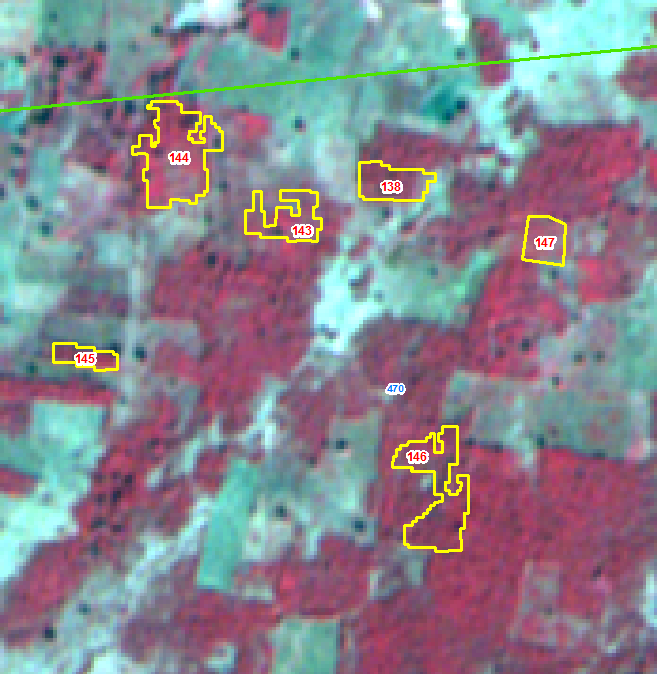 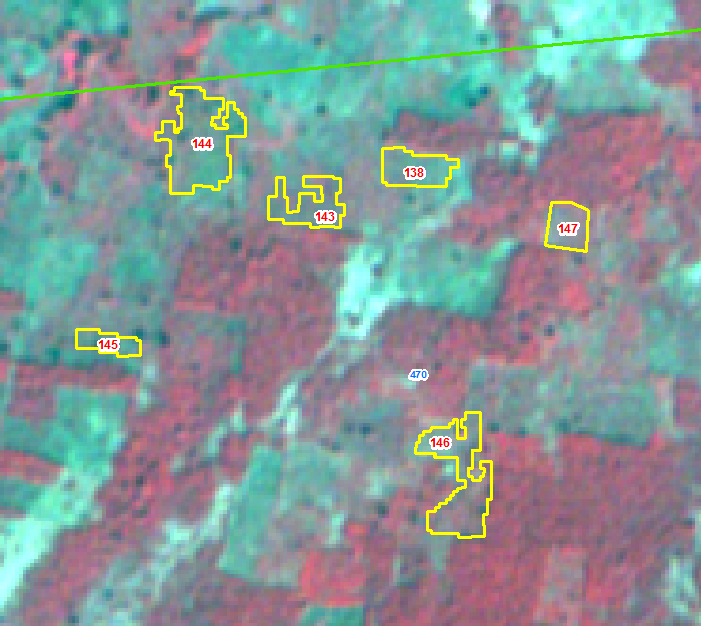 IRS R2 LISS 102-60-d-05-Jan-2019
IRS R2 LISS IV 102-60-d-30-feb-2018
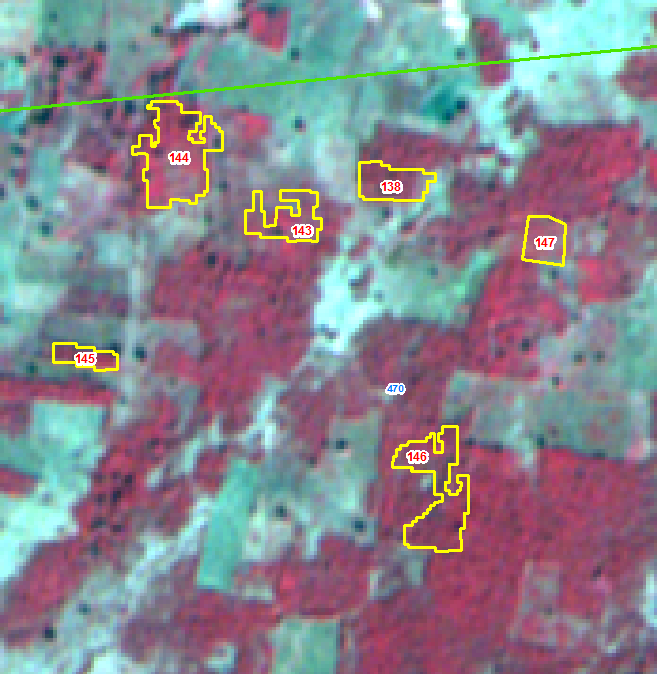 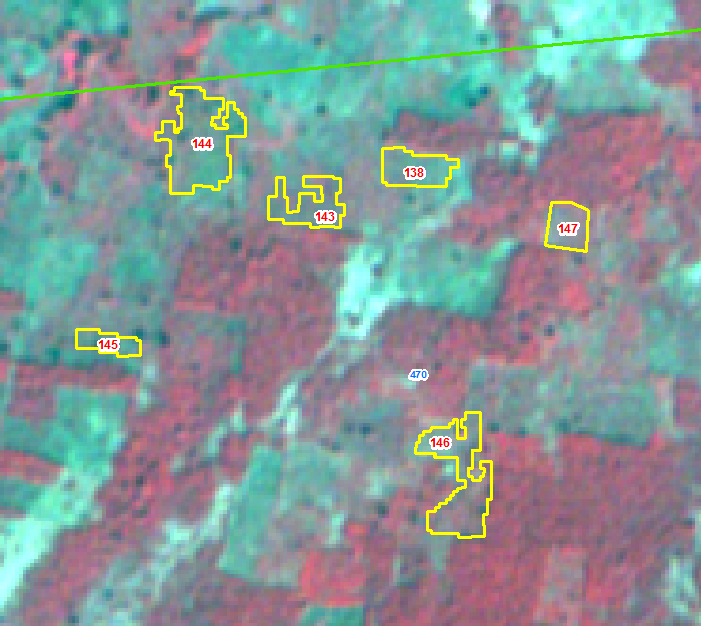 IRS R2 LISS 102-60-d-05-Jan-2019
IRS R2 LISS IV 102-60-d-30-feb-2018
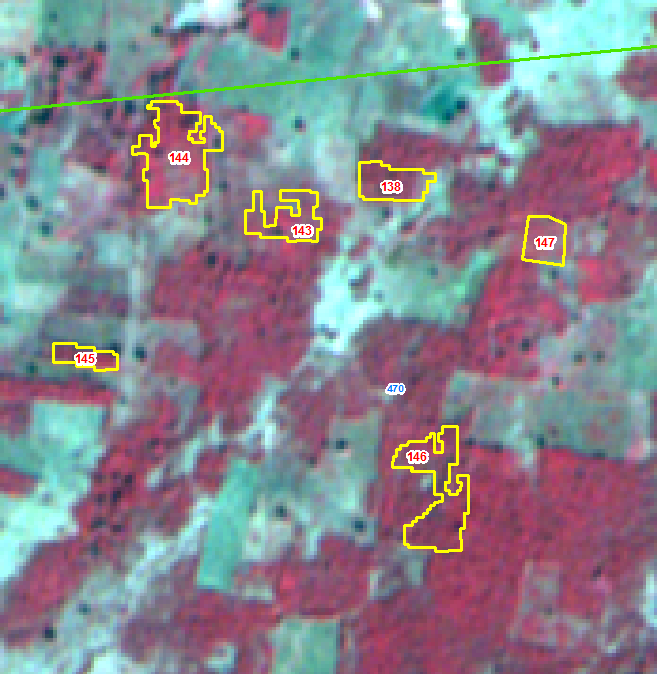 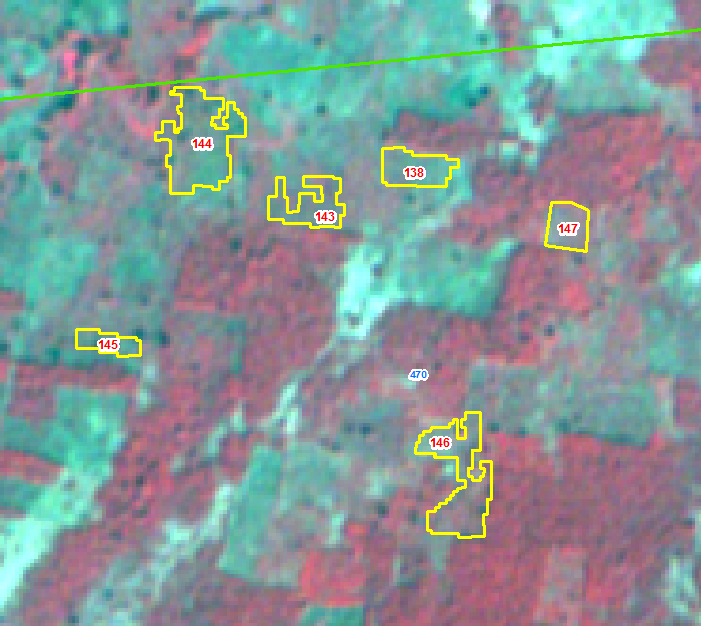 IRS R2 LISS 102-60-d-05-Jan-2019
IRS R2 LISS IV 102-60-d-30-feb-2018
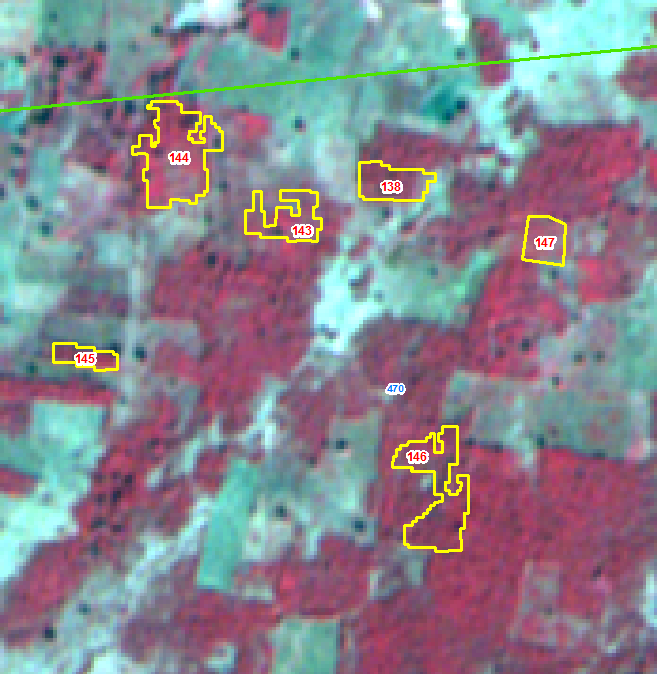 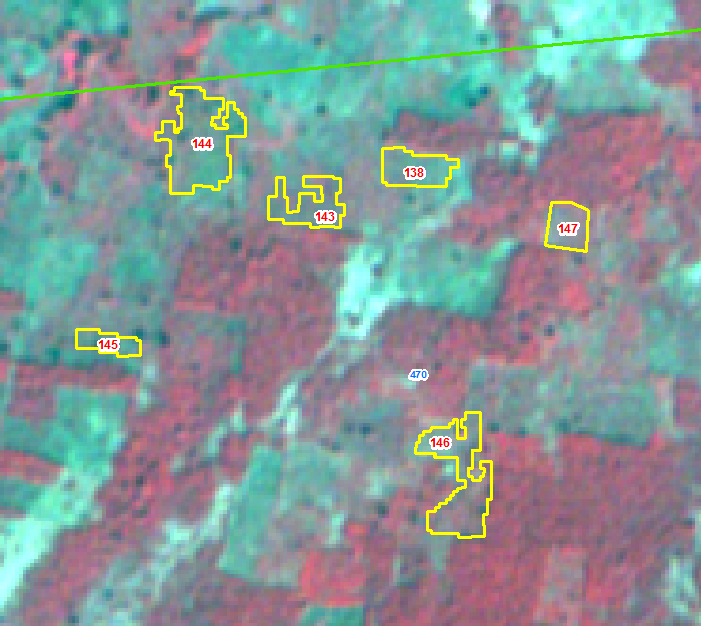 IRS R2 LISS 102-60-d-05-Jan-2019
IRS R2 LISS IV 102-60-d-30-feb-2018
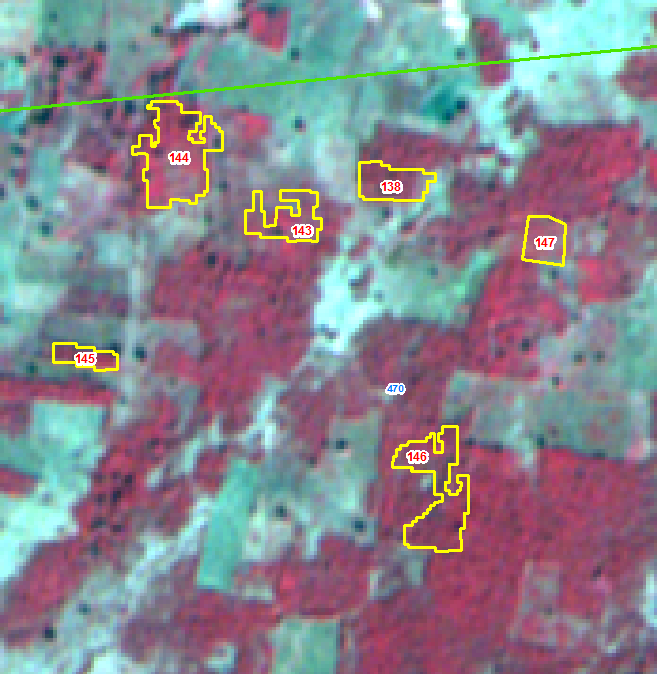 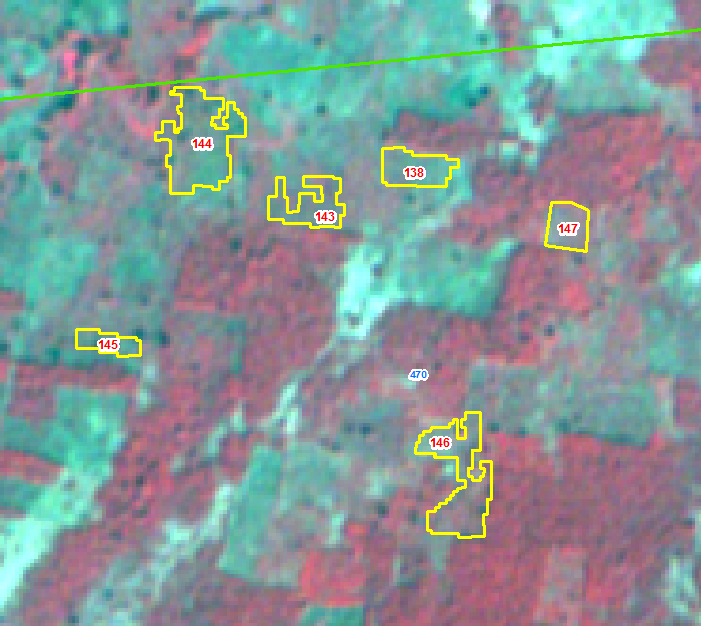 IRS R2 LISS 102-60-d-05-Jan-2019
IRS R2 LISS IV 102-60-d-30-feb-2018
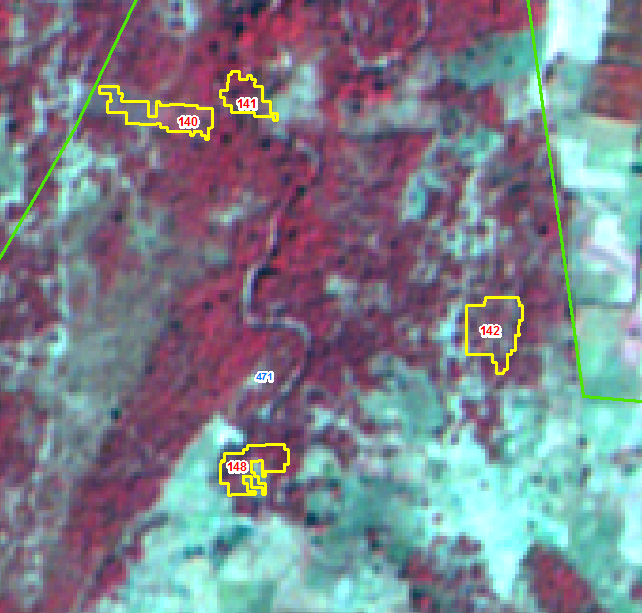 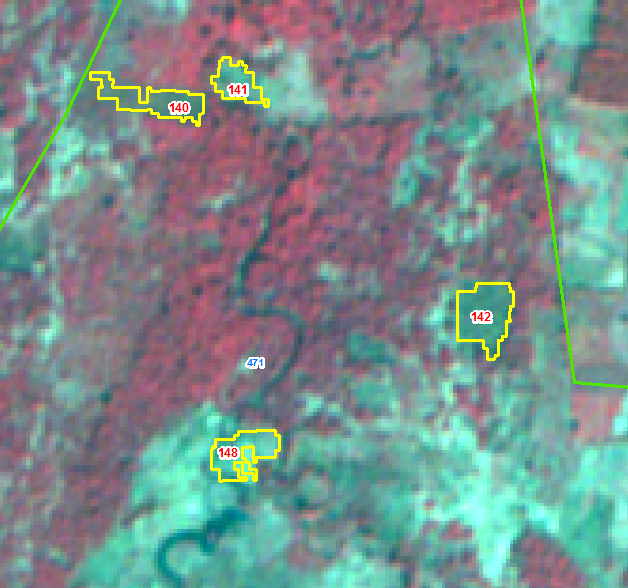 IRS R2 LISS 102-60-d-05-Jan-2019
IRS R2 LISS IV 102-60-d-30-feb-2018
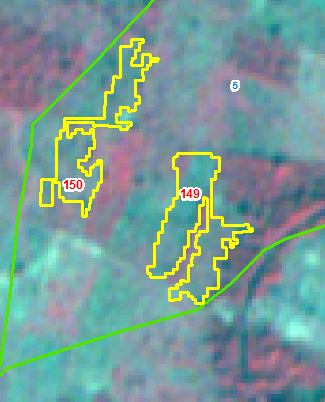 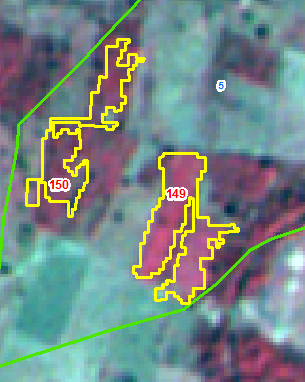 IRS R2 LISS 102-60-d-05-Jan-2019
IRS R2 LISS IV 102-60-d-30-feb-2018
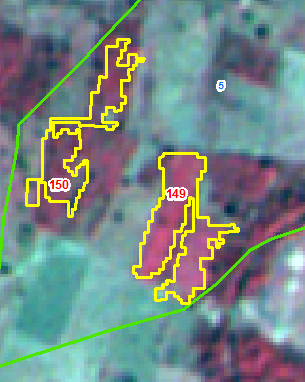 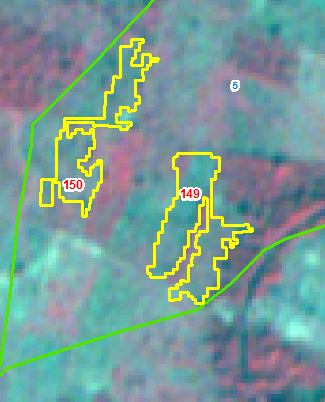 IRS R2 LISS 102-60-d-05-Jan-2019
IRS R2 LISS IV 102-60-d-30-feb-2018
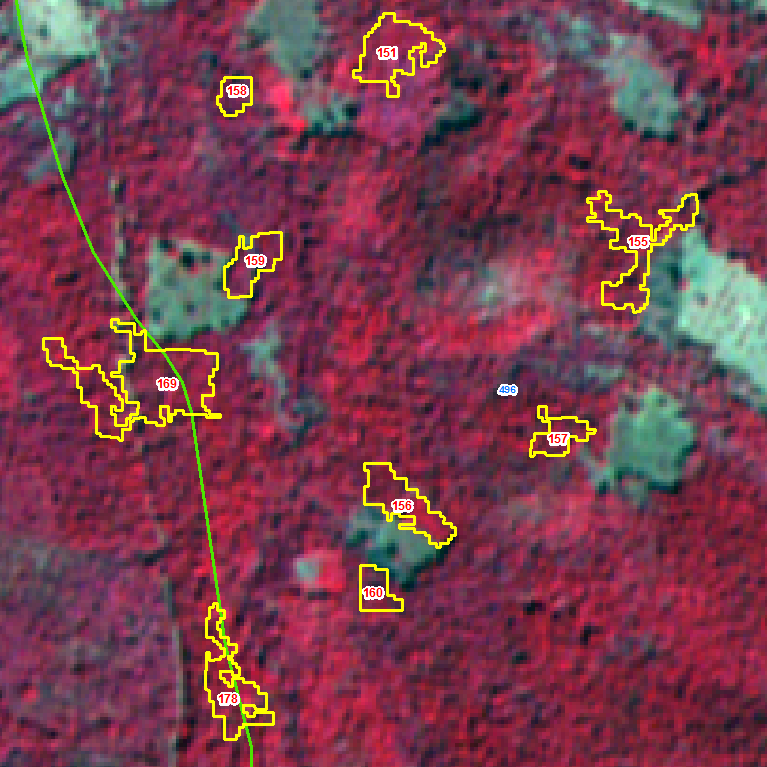 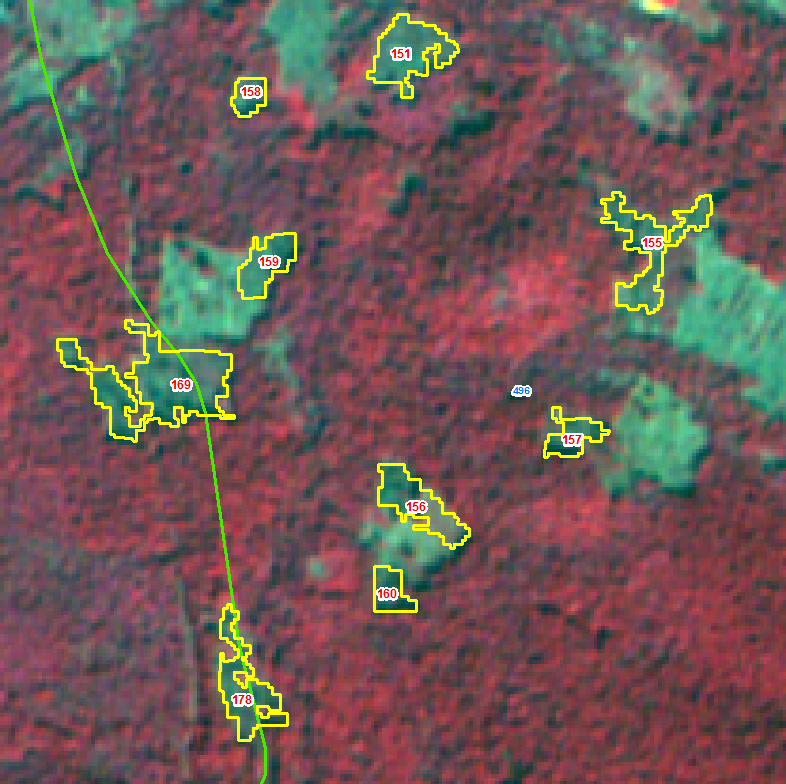 IRS R2 LISS 102-60-d-05-Jan-2019
IRS R2 LISS IV 102-60-d-30-feb-2018
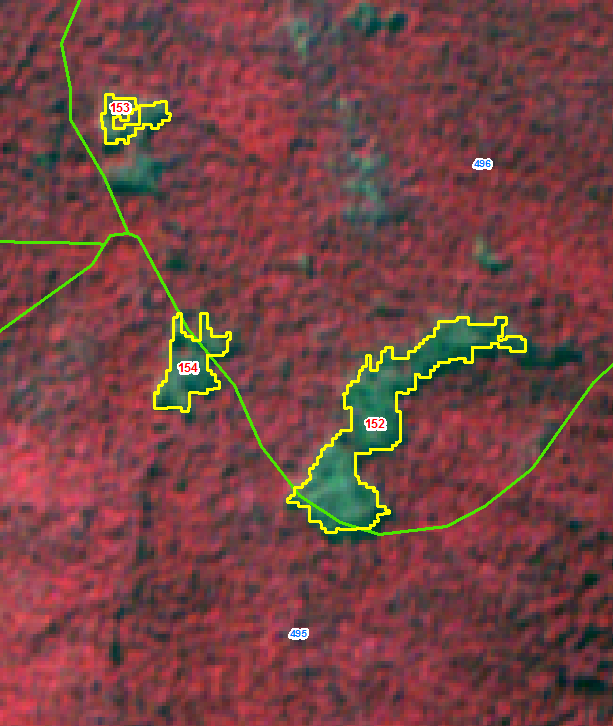 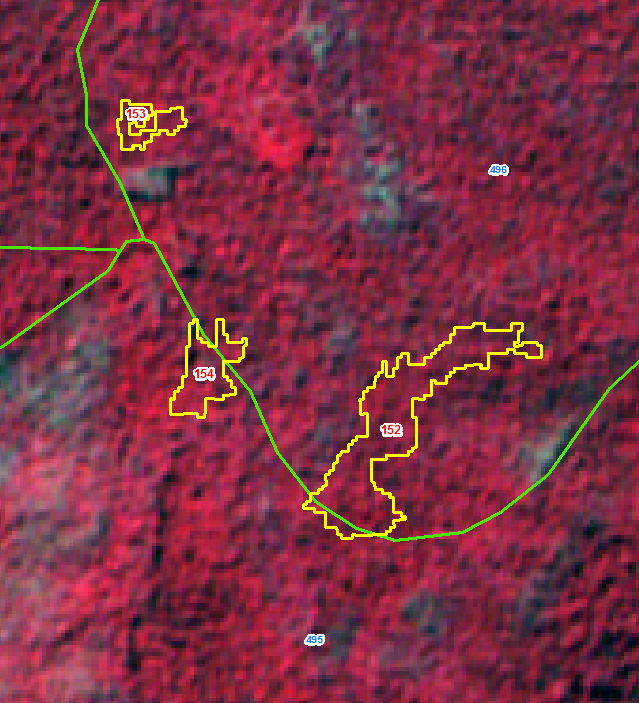 IRS R2 LISS 102-60-d-05-Jan-2019
IRS R2 LISS IV 102-60-d-30-feb-2018
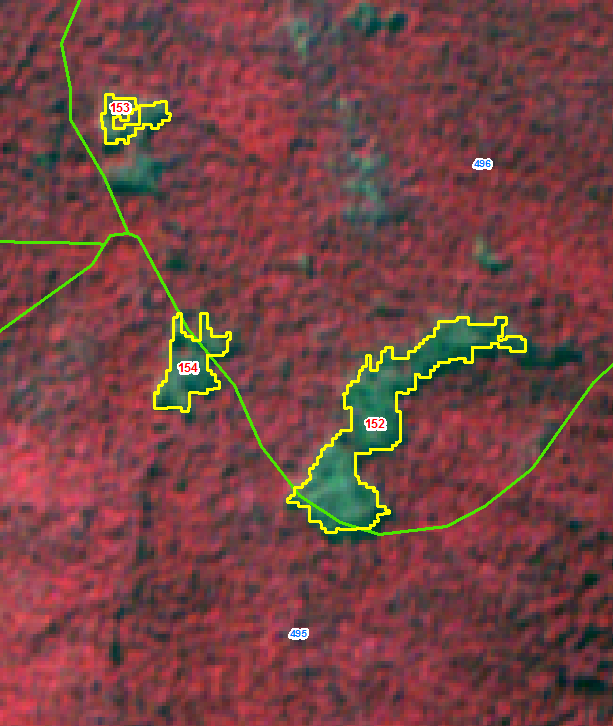 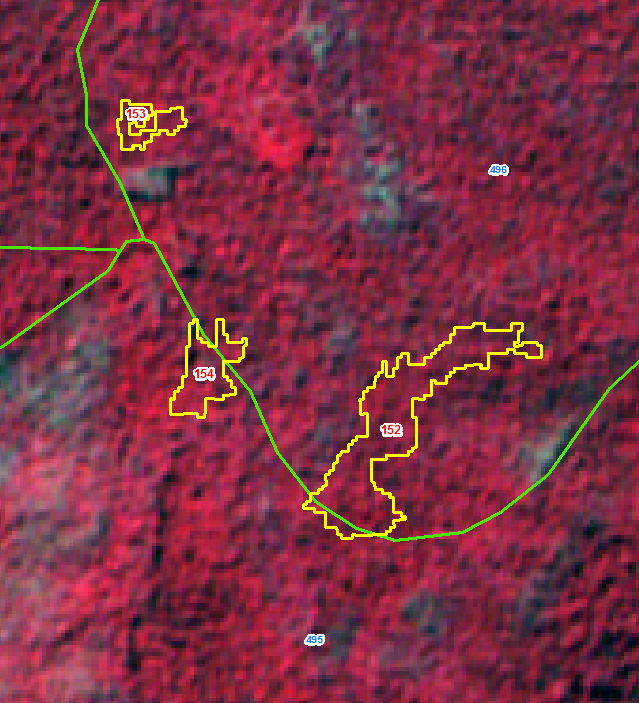 IRS R2 LISS 102-60-d-05-Jan-2019
IRS R2 LISS IV 102-60-d-30-feb-2018
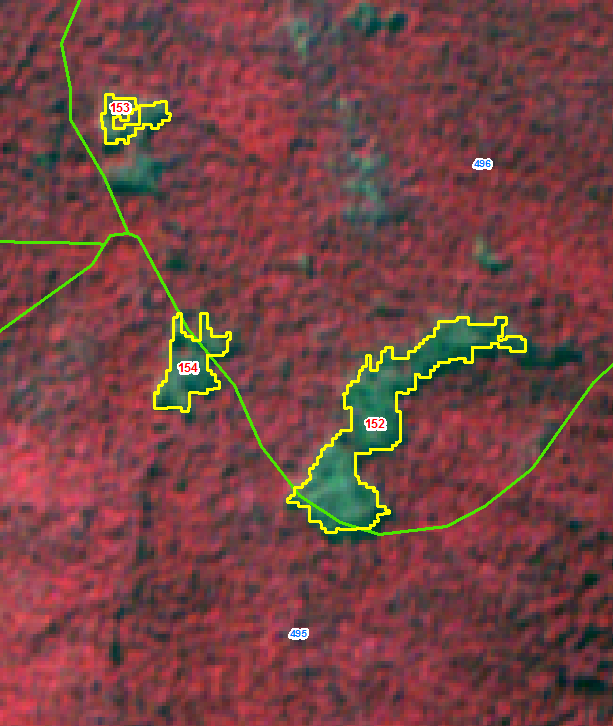 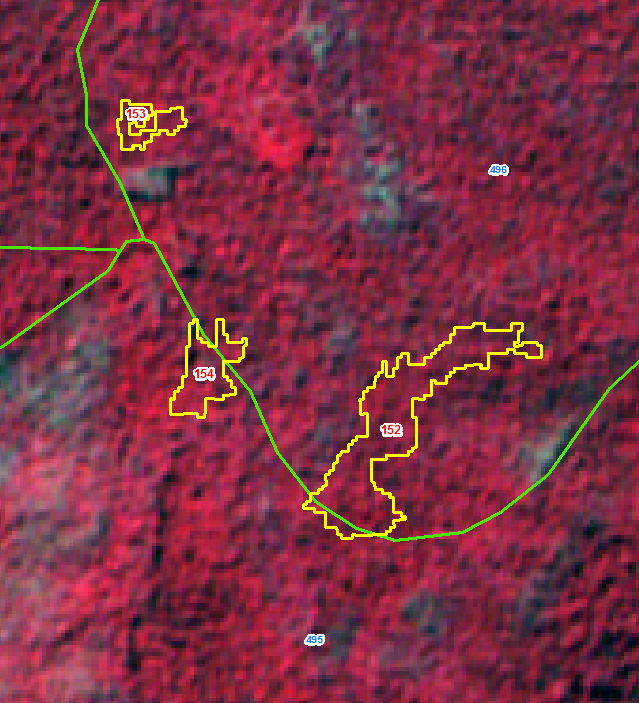 IRS R2 LISS 102-60-d-05-Jan-2019
IRS R2 LISS IV 102-60-d-30-feb-2018
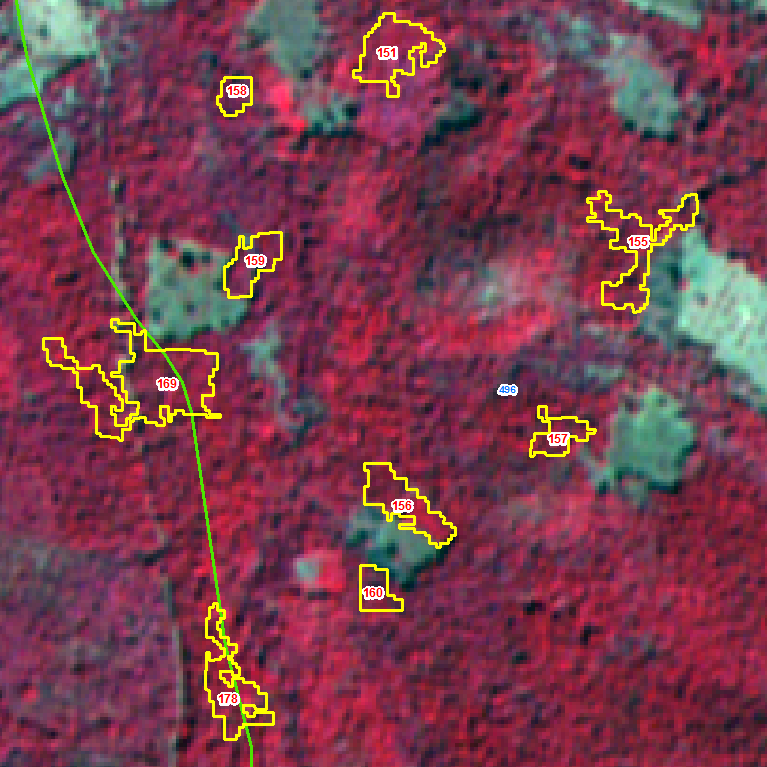 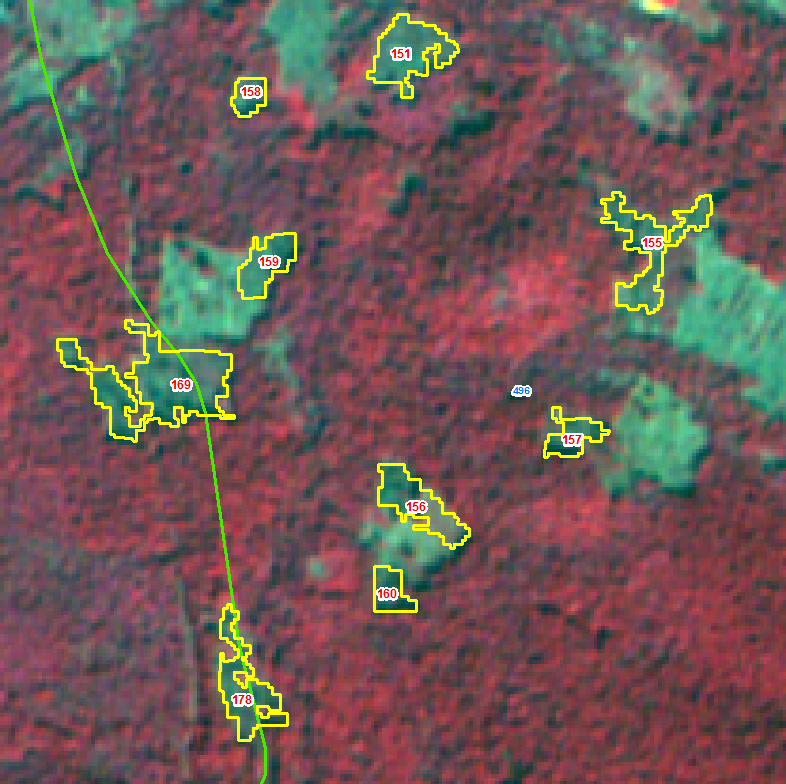 IRS R2 LISS 102-60-d-05-Jan-2019
IRS R2 LISS IV 102-60-d-30-feb-2018
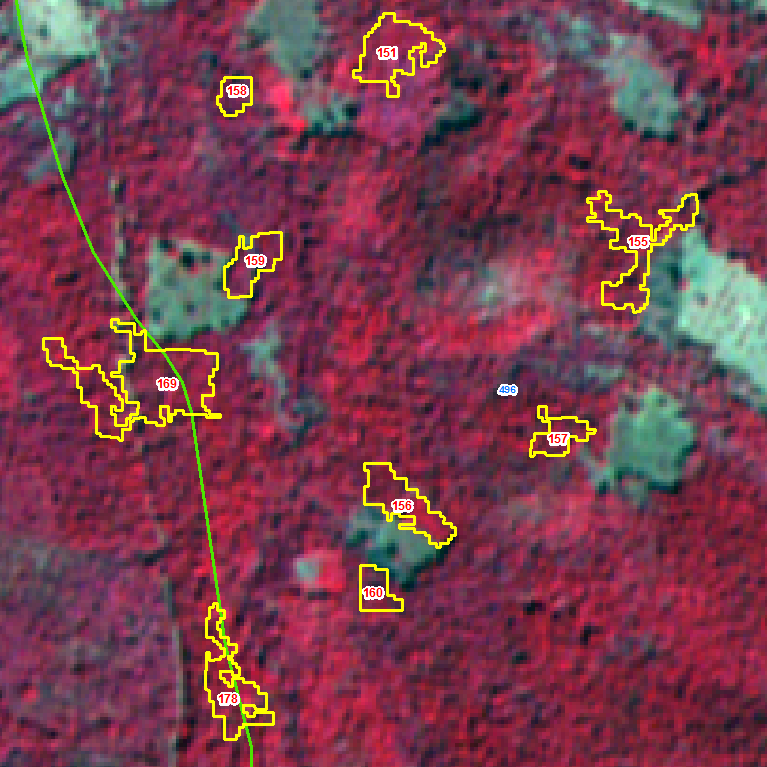 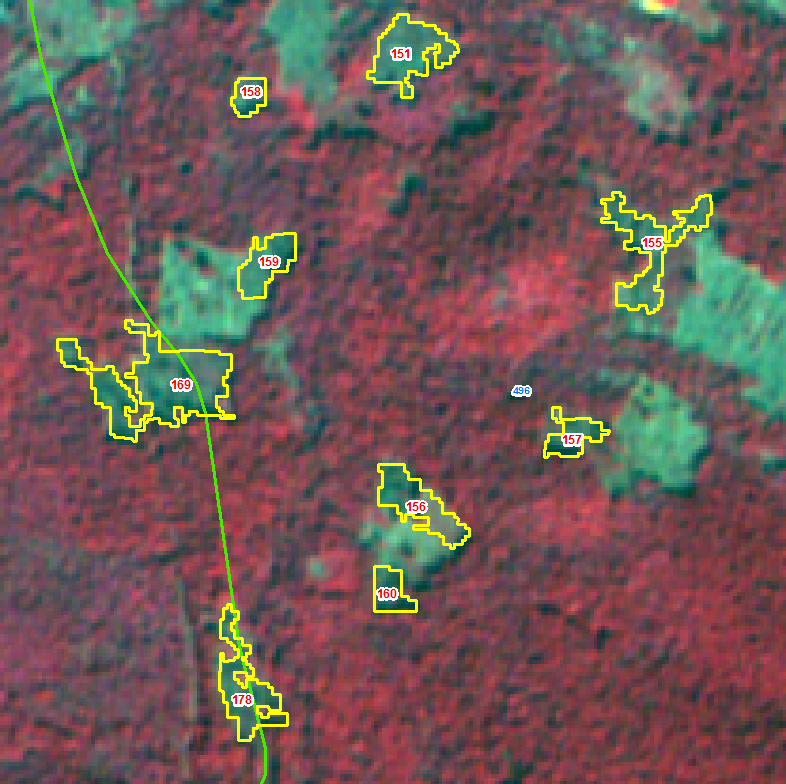 IRS R2 LISS 102-60-d-05-Jan-2019
IRS R2 LISS IV 102-60-d-30-feb-2018
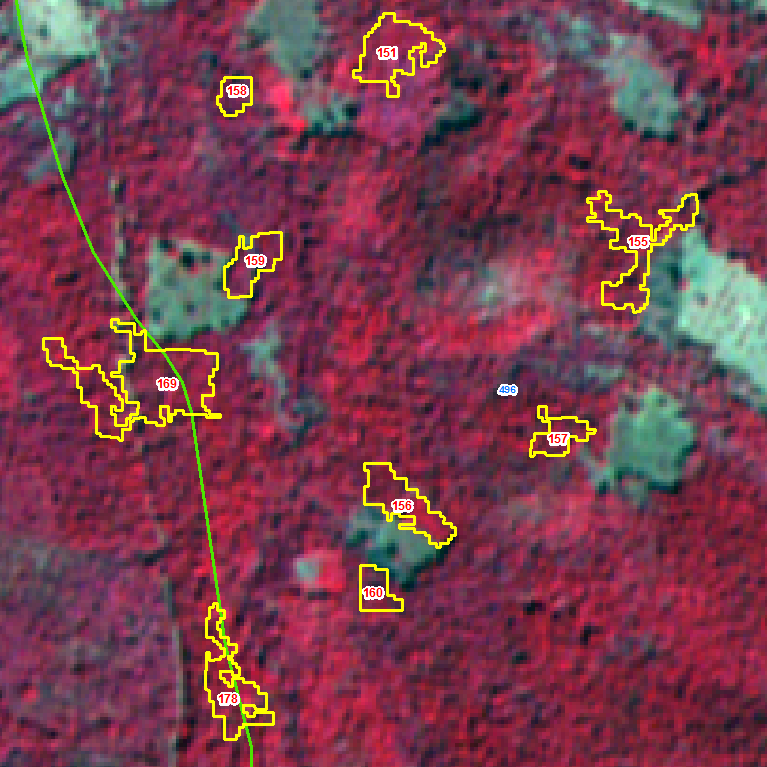 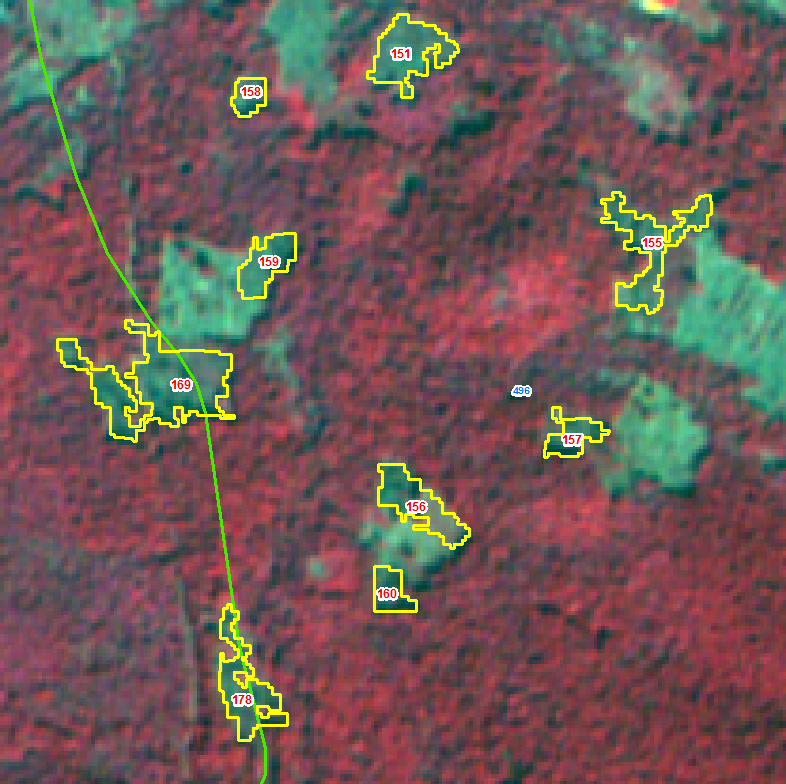 IRS R2 LISS 102-60-d-05-Jan-2019
IRS R2 LISS IV 102-60-d-30-feb-2018
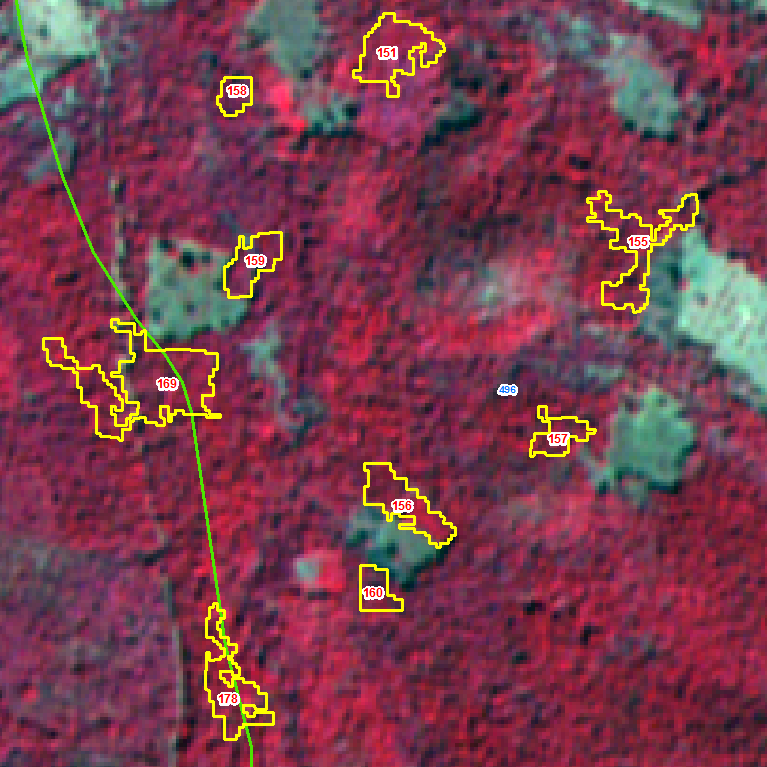 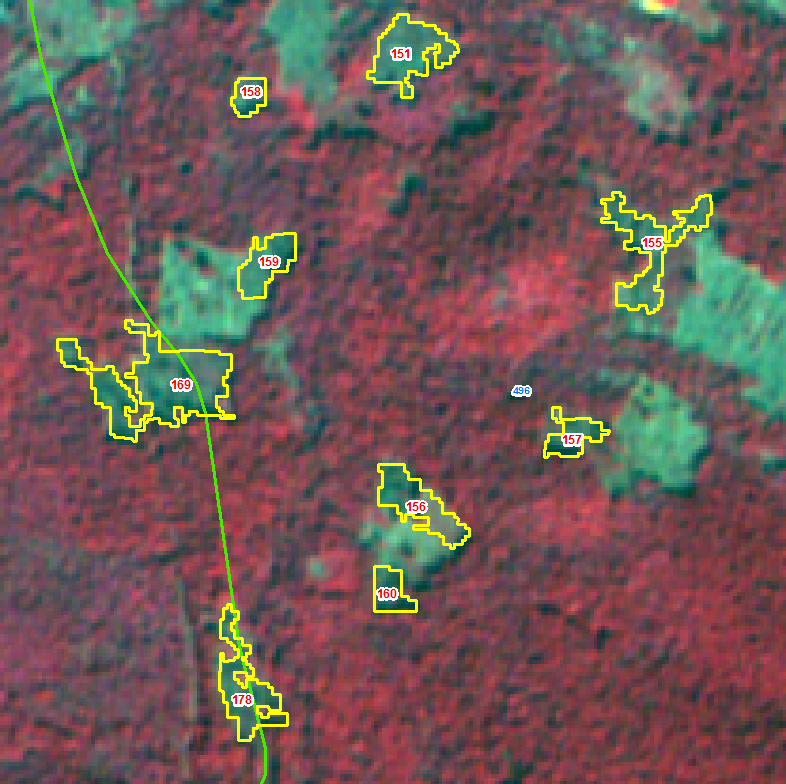 IRS R2 LISS 102-60-d-05-Jan-2019
IRS R2 LISS IV 102-60-d-30-feb-2018
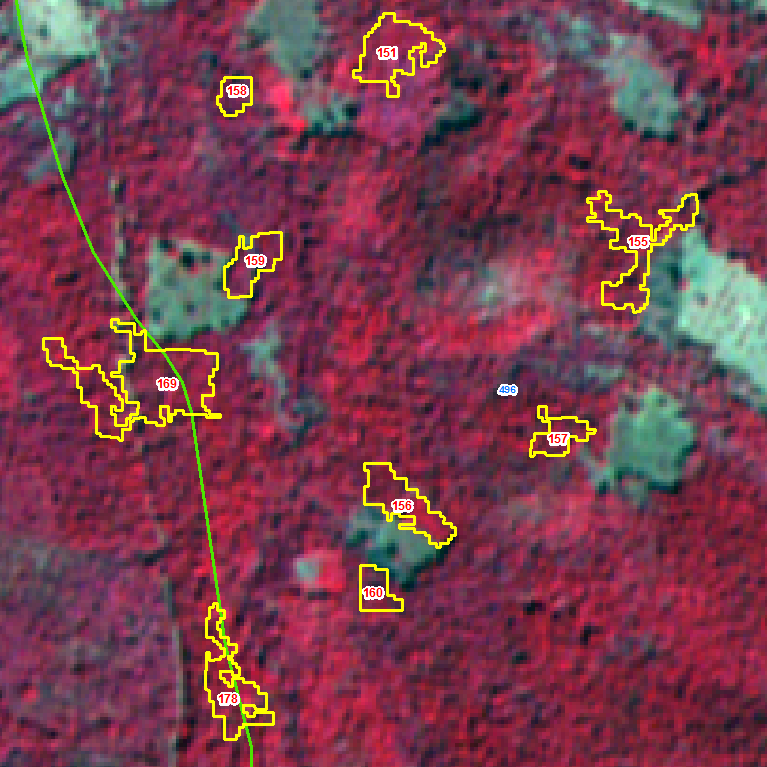 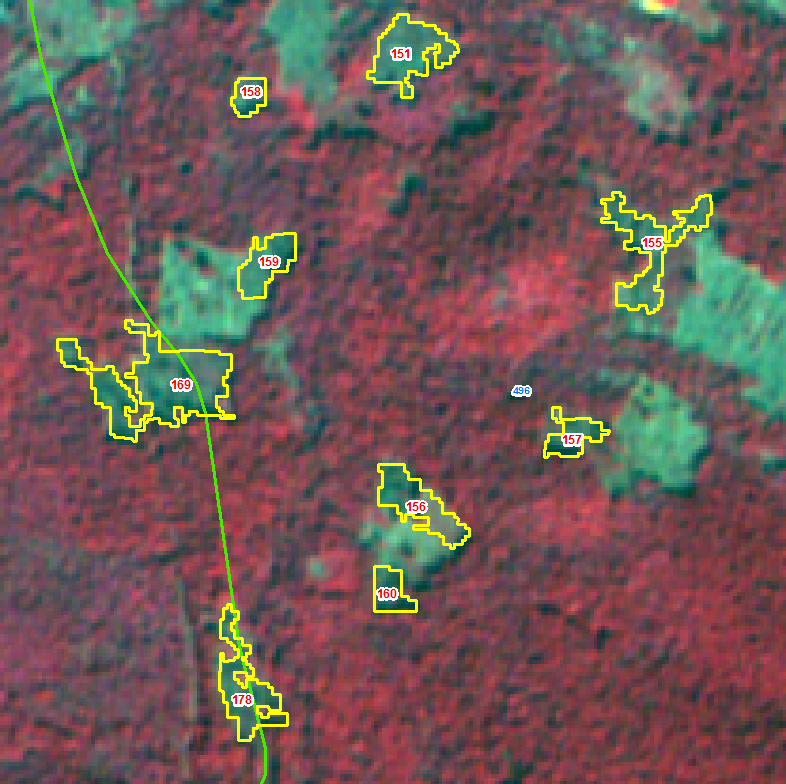 IRS R2 LISS 102-60-d-05-Jan-2019
IRS R2 LISS IV 102-60-d-30-feb-2018
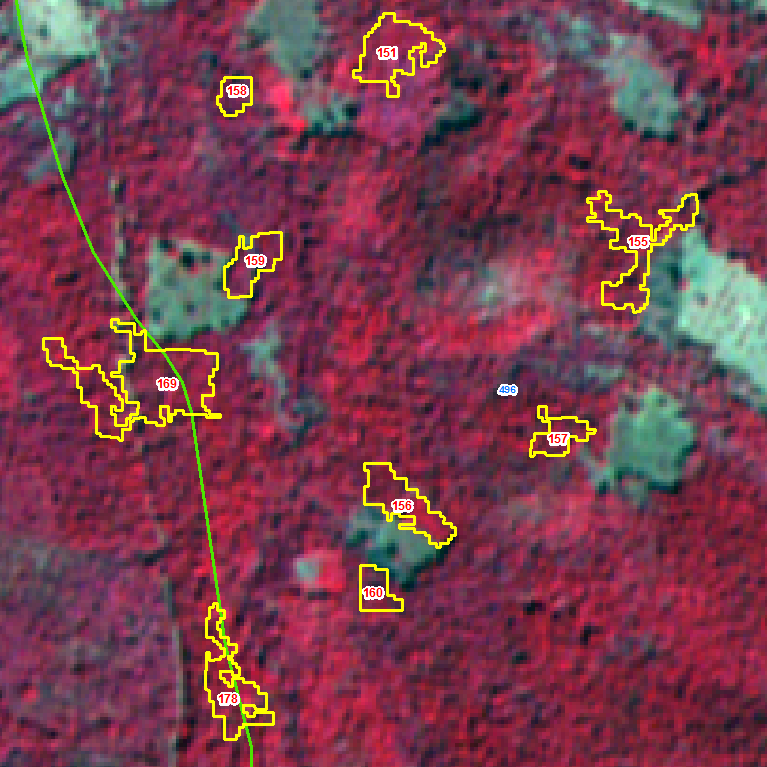 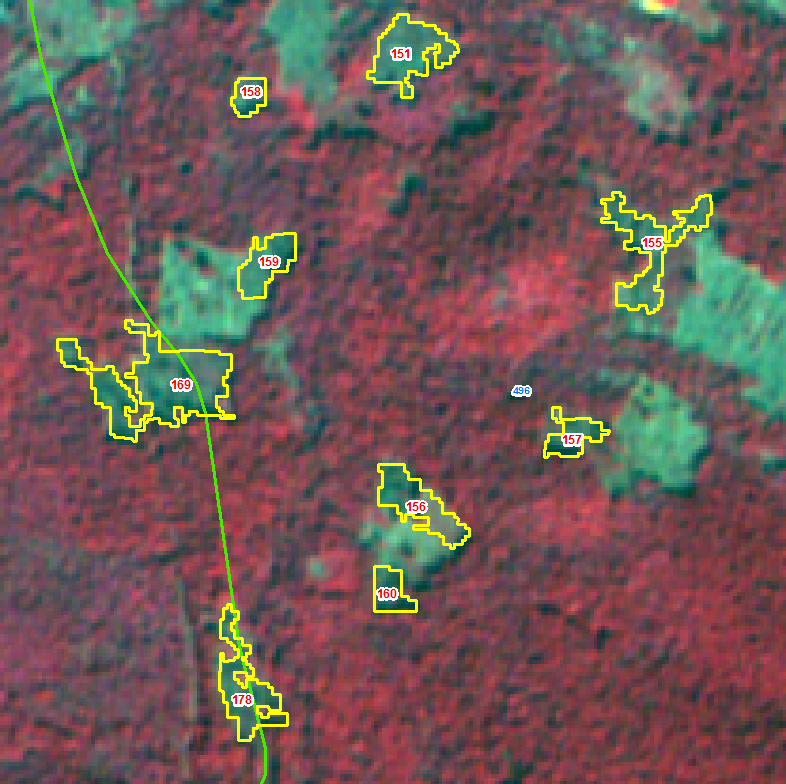 IRS R2 LISS 102-60-d-05-Jan-2019
IRS R2 LISS IV 102-60-d-30-feb-2018
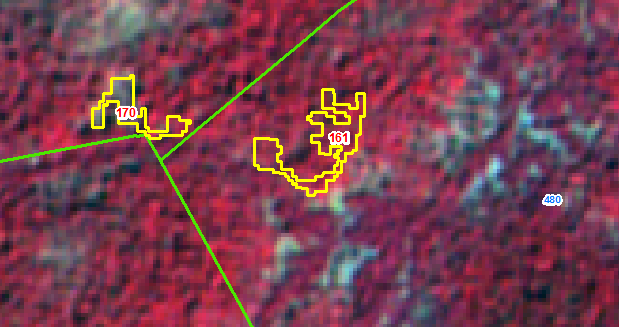 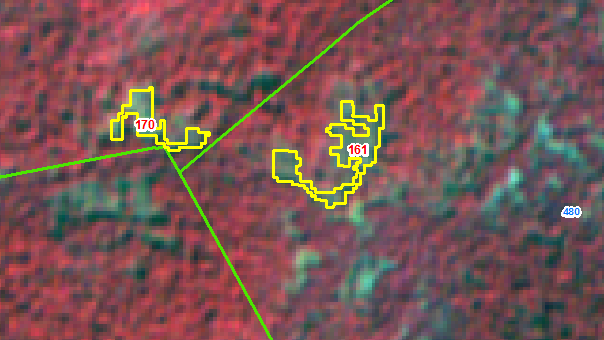 IRS R2 LISS 102-60-d-05-Jan-2019
IRS R2 LISS IV 102-60-d-30-feb-2018
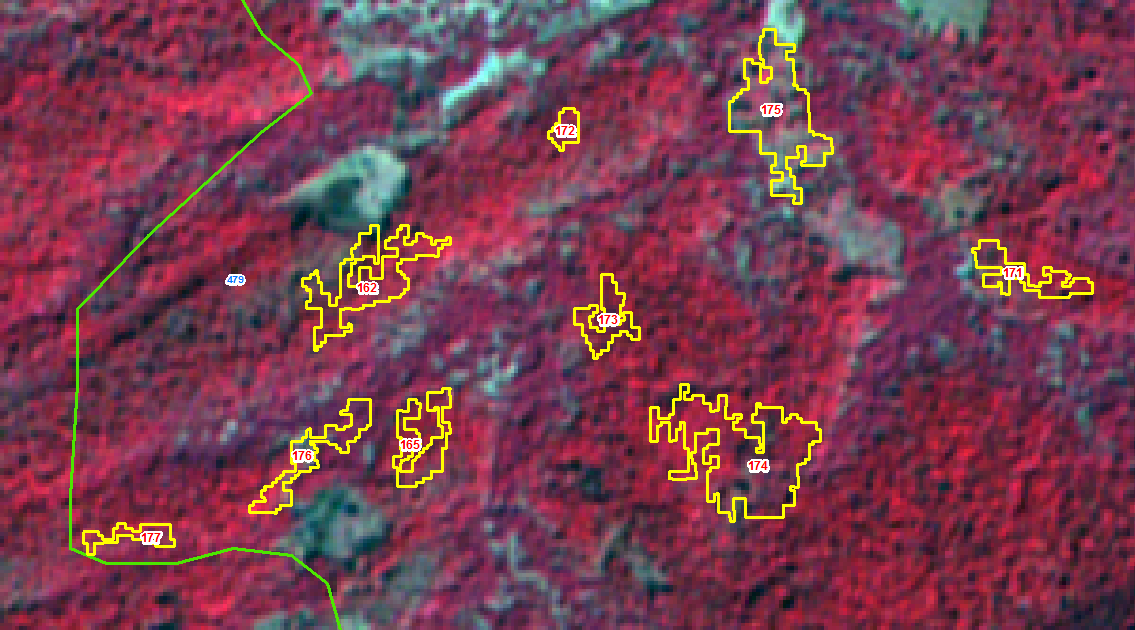 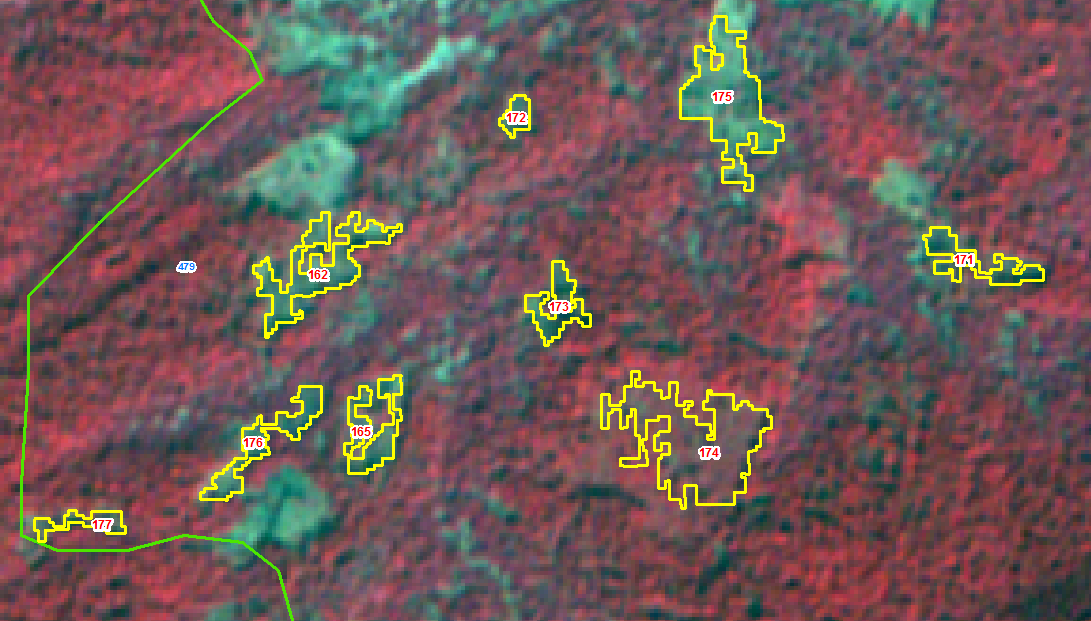 IRS R2 LISS 102-60-d-05-Jan-2019
IRS R2 LISS IV 102-60-d-30-feb-2018
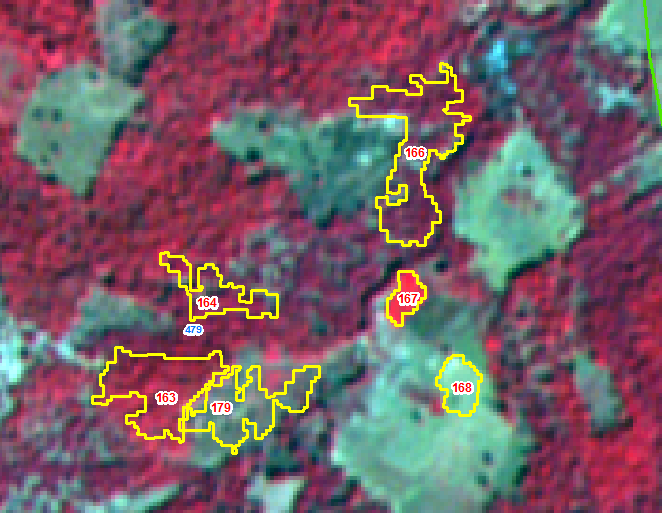 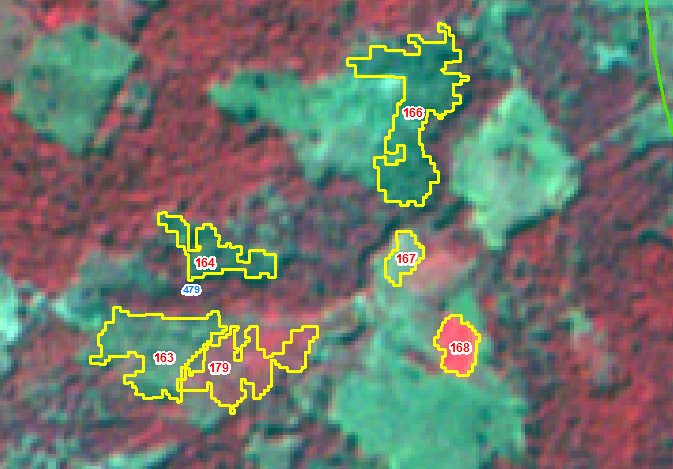 IRS R2 LISS 102-60-d-05-Jan-2019
IRS R2 LISS IV 102-60-d-30-feb-2018
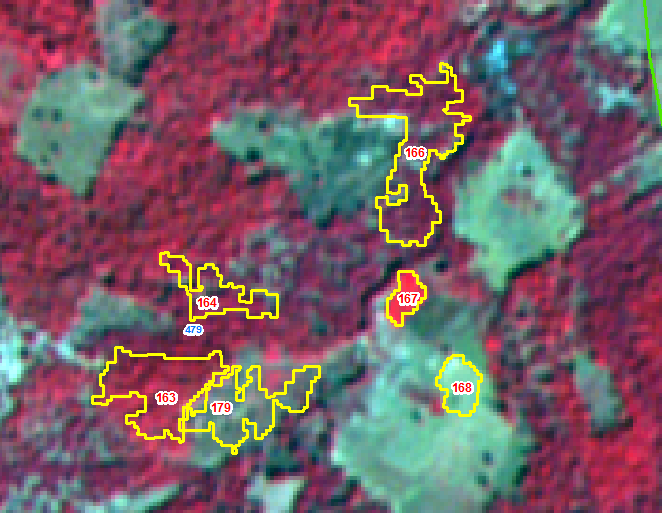 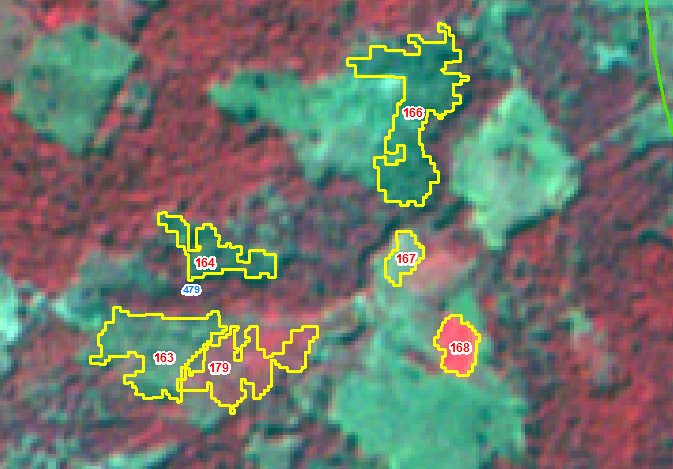 IRS R2 LISS 102-60-d-05-Jan-2019
IRS R2 LISS IV 102-60-d-30-feb-2018
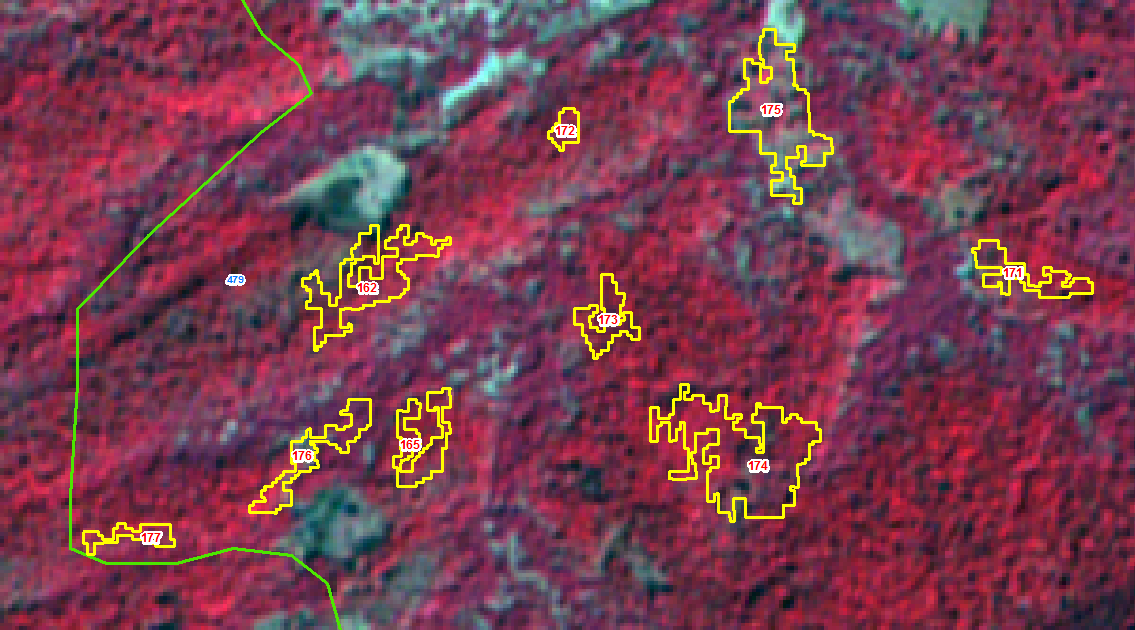 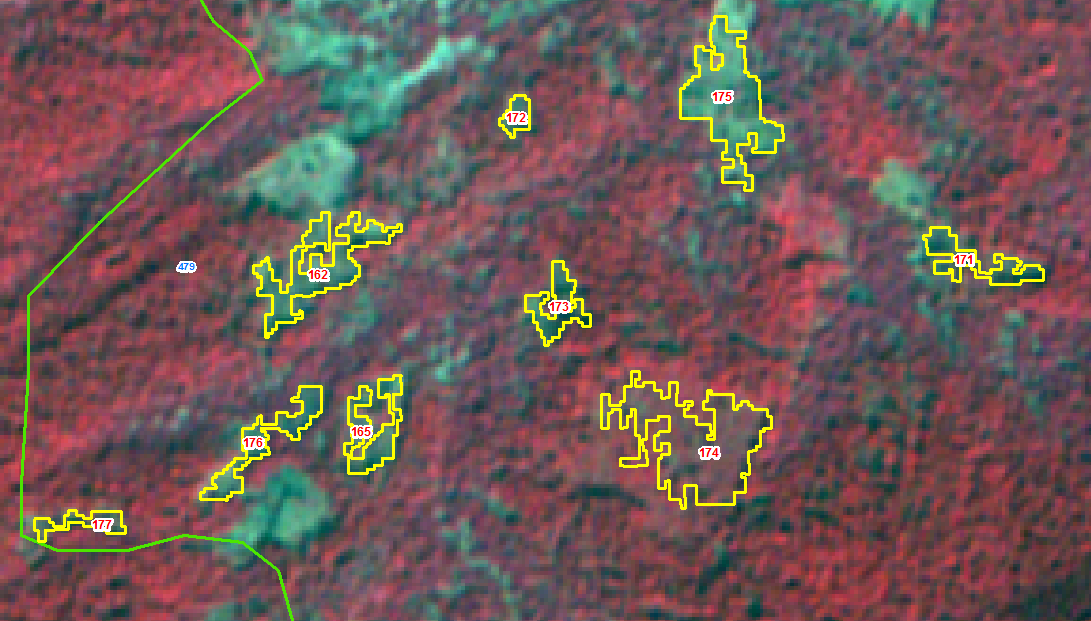 IRS R2 LISS 102-60-d-05-Jan-2019
IRS R2 LISS IV 102-60-d-30-feb-2018
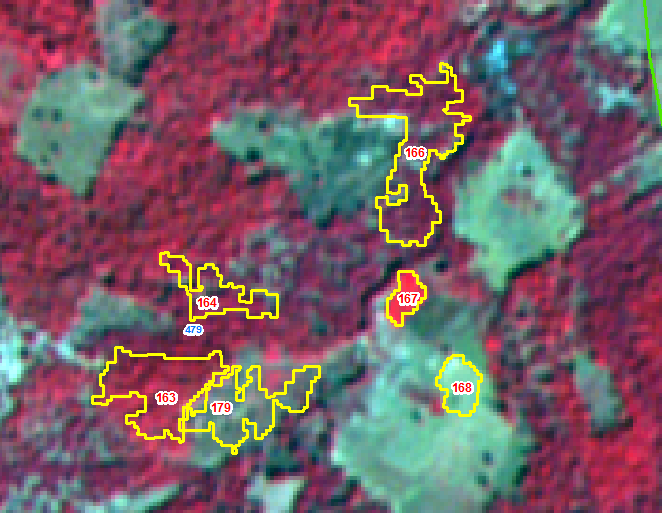 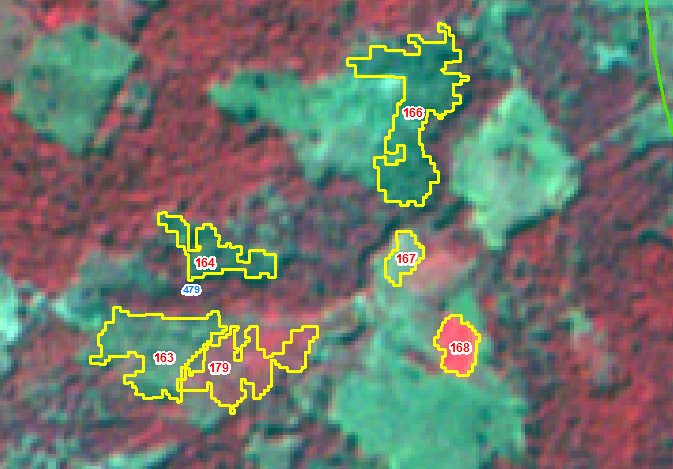 IRS R2 LISS 102-60-d-05-Jan-2019
IRS R2 LISS IV 102-60-d-30-feb-2018
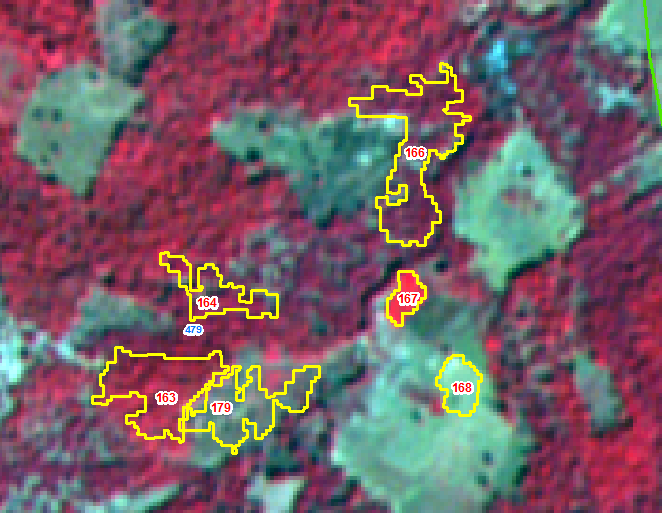 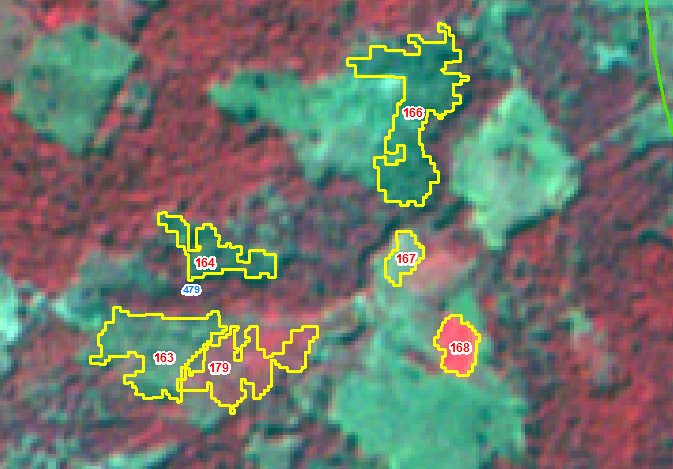 IRS R2 LISS 102-60-d-05-Jan-2019
IRS R2 LISS IV 102-60-d-30-feb-2018
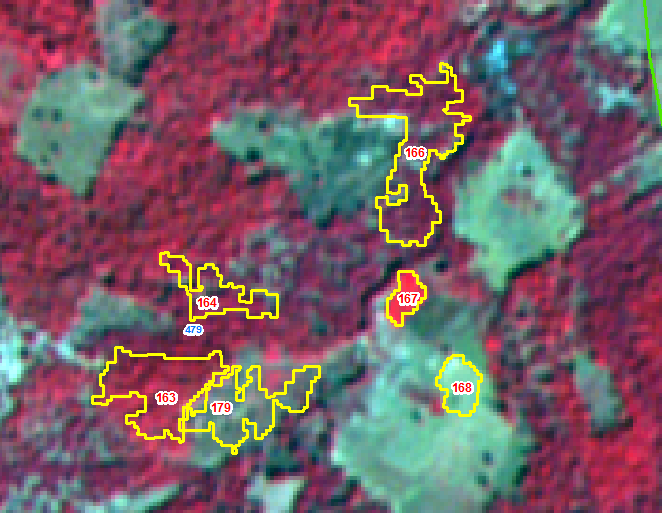 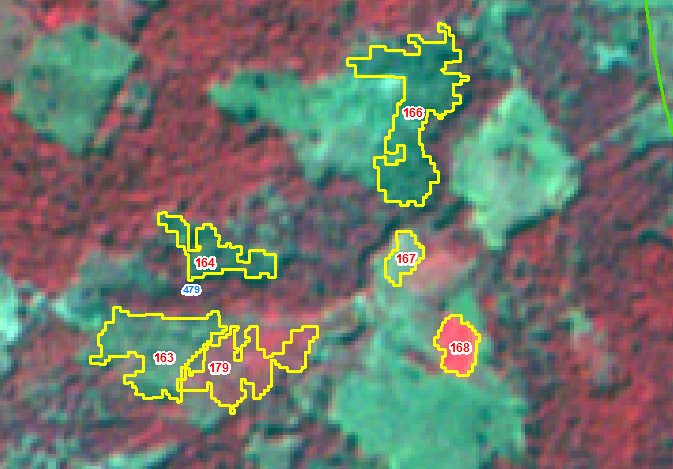 IRS R2 LISS 102-60-d-05-Jan-2019
IRS R2 LISS IV 102-60-d-30-feb-2018
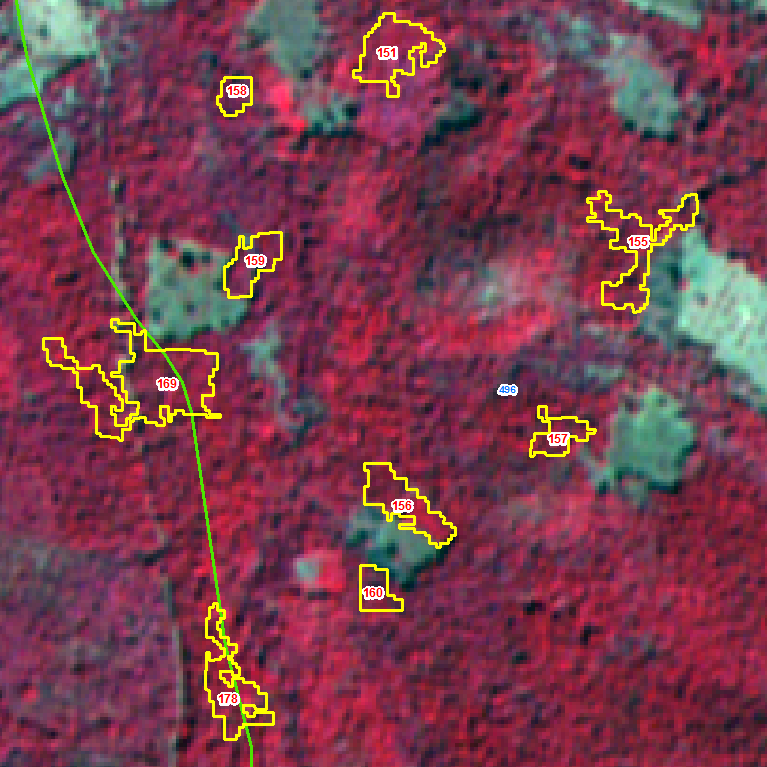 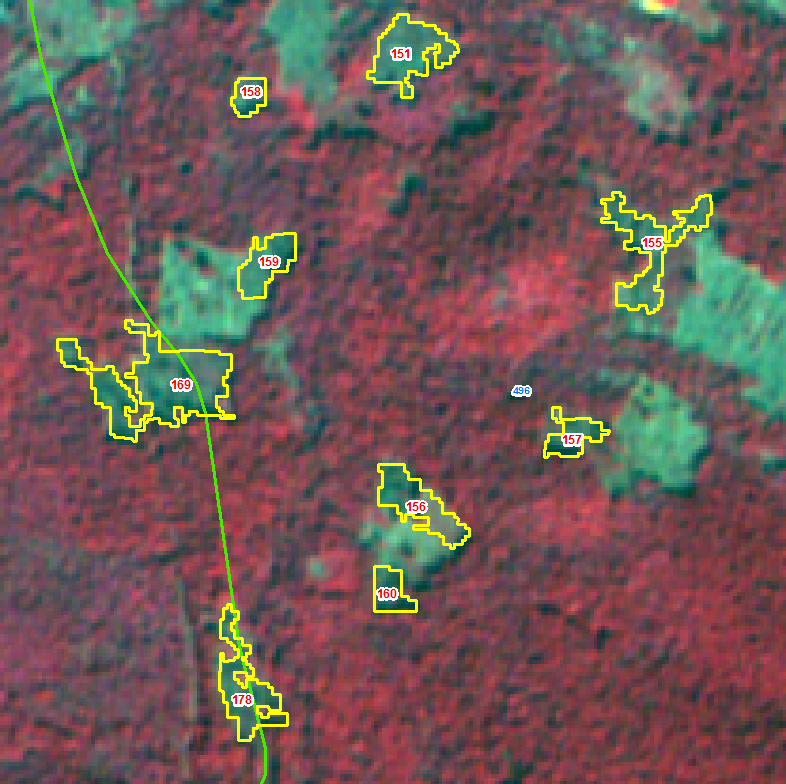 IRS R2 LISS 102-60-d-05-Jan-2019
IRS R2 LISS IV 102-60-d-30-feb-2018
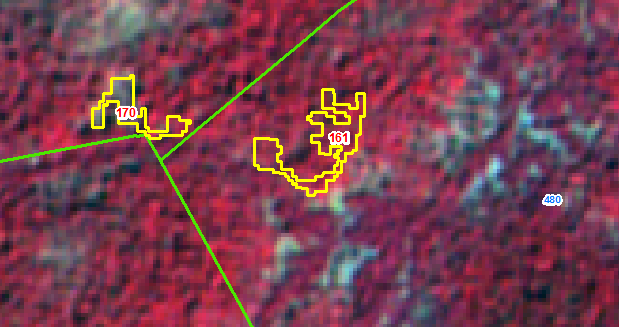 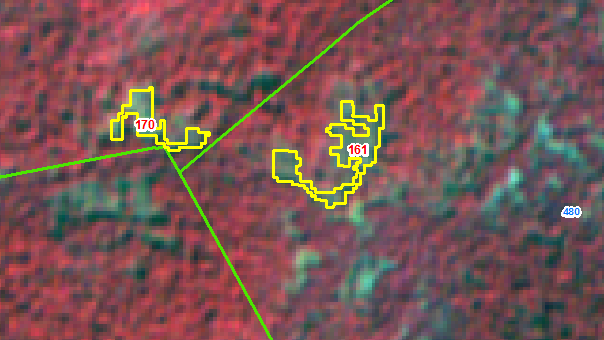 IRS R2 LISS 102-60-d-05-Jan-2019
IRS R2 LISS IV 102-60-d-30-feb-2018
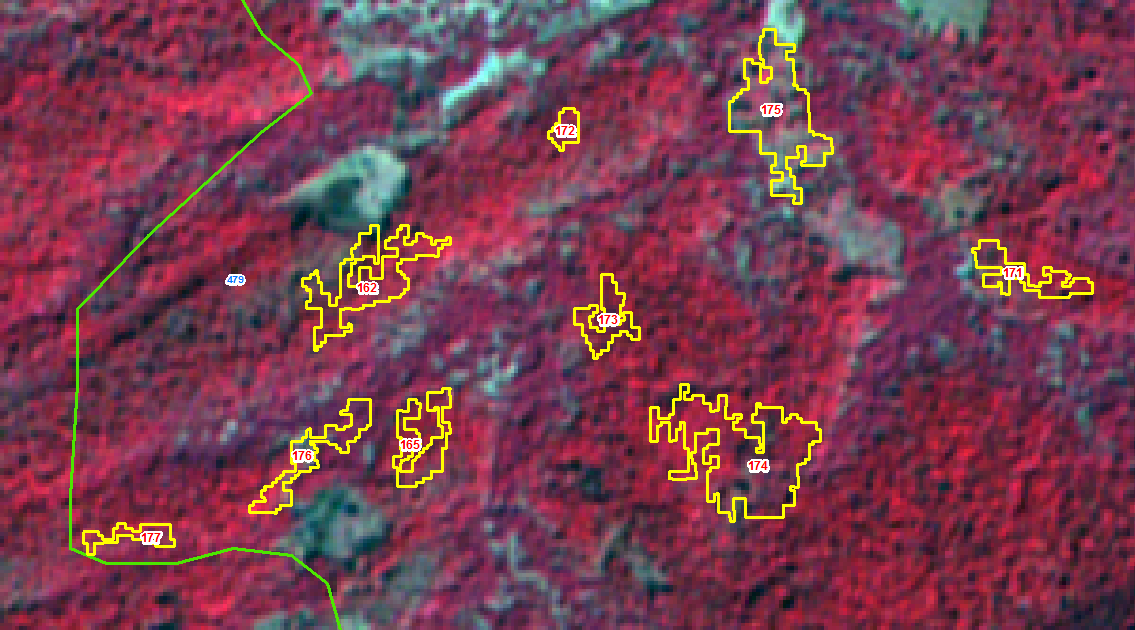 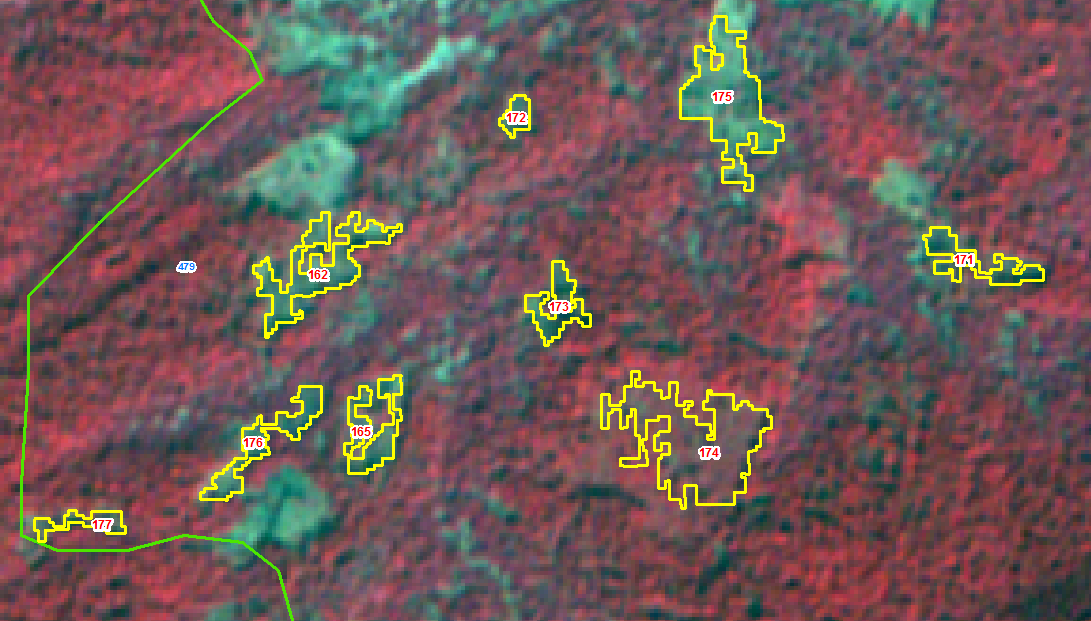 IRS R2 LISS 102-60-d-05-Jan-2019
IRS R2 LISS IV 102-60-d-30-feb-2018
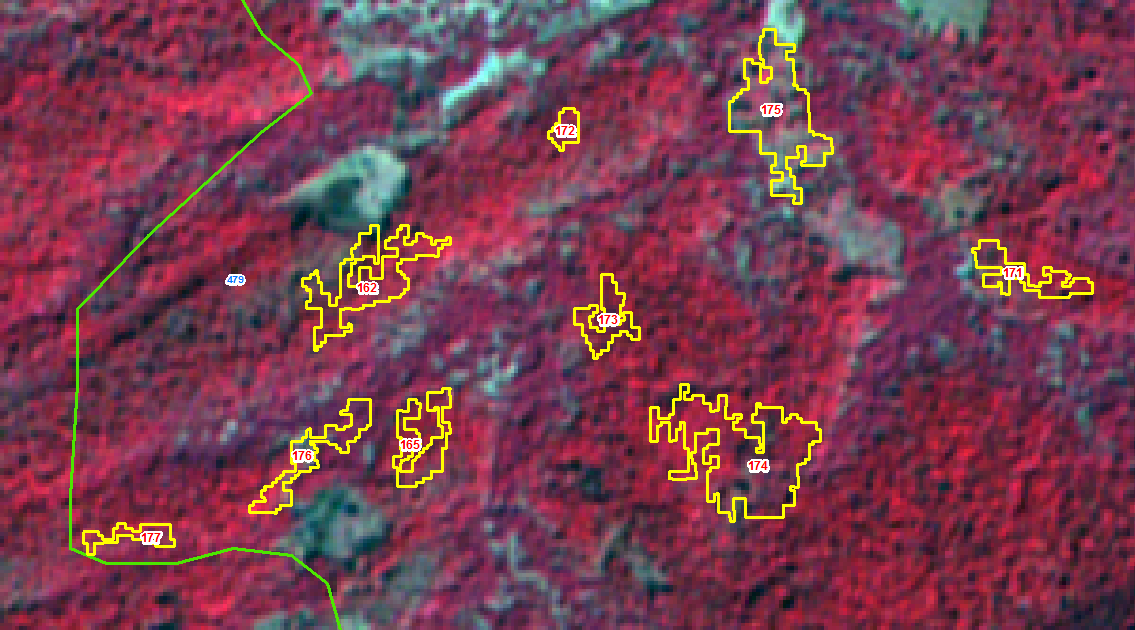 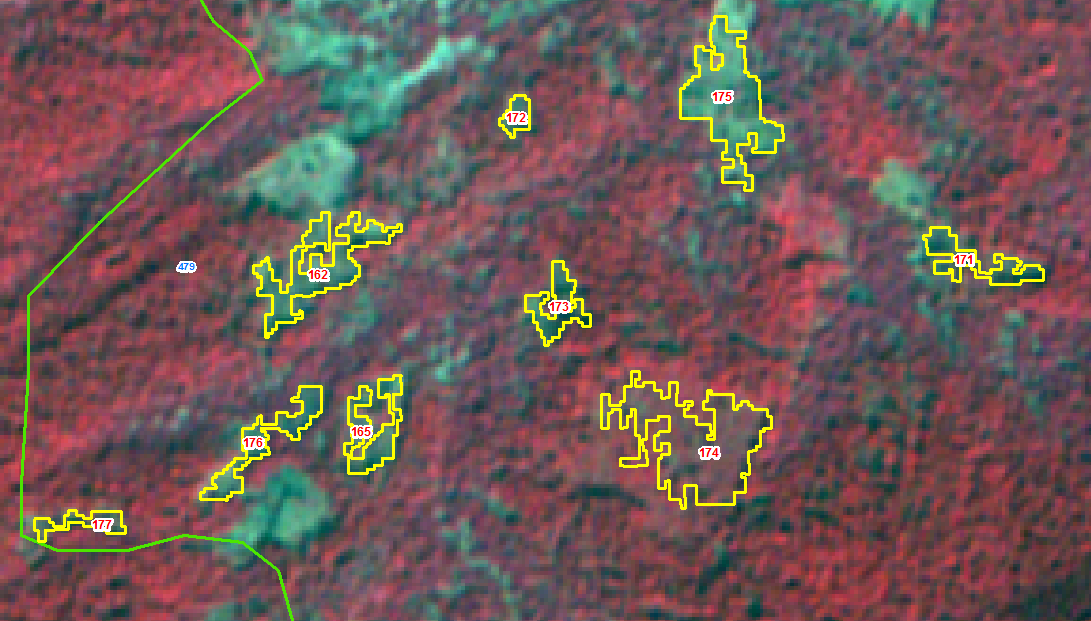 IRS R2 LISS 102-60-d-05-Jan-2019
IRS R2 LISS IV 102-60-d-30-feb-2018
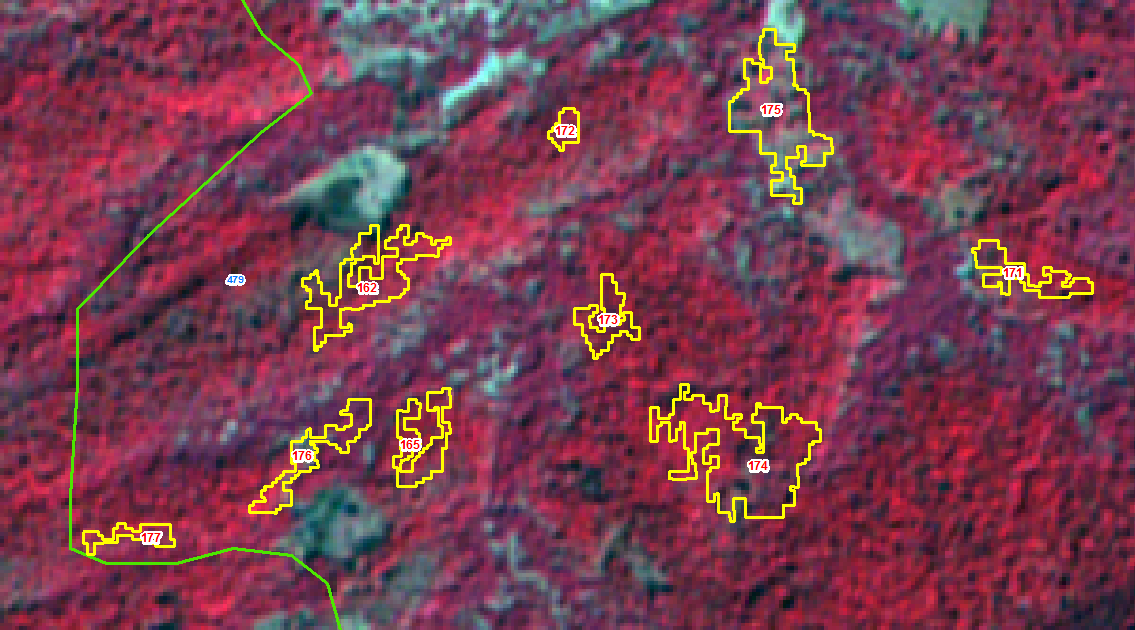 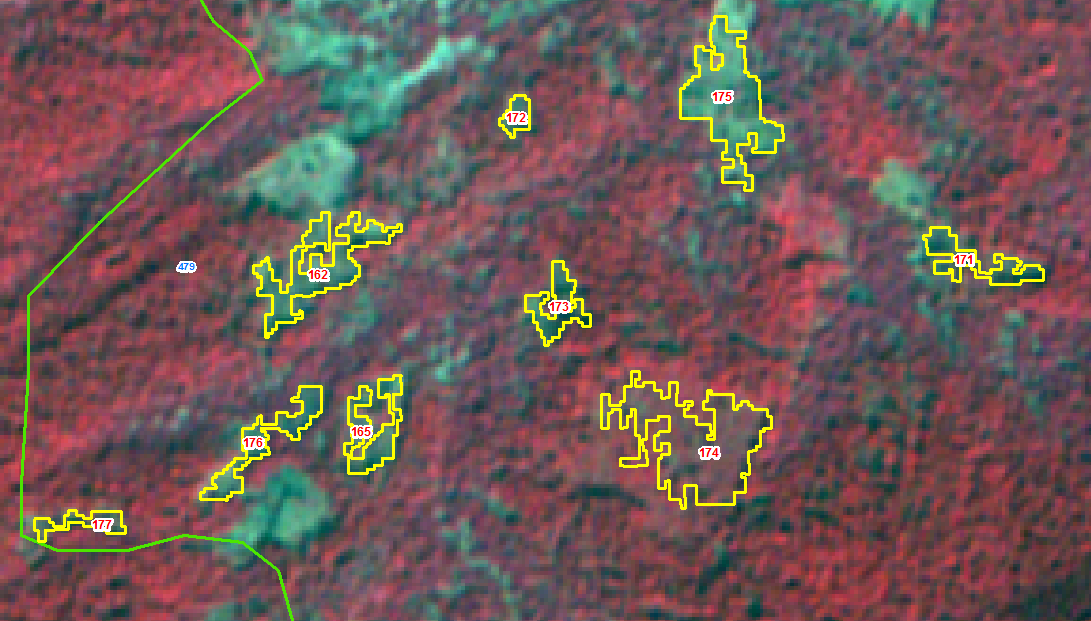 IRS R2 LISS 102-60-d-05-Jan-2019
IRS R2 LISS IV 102-60-d-30-feb-2018
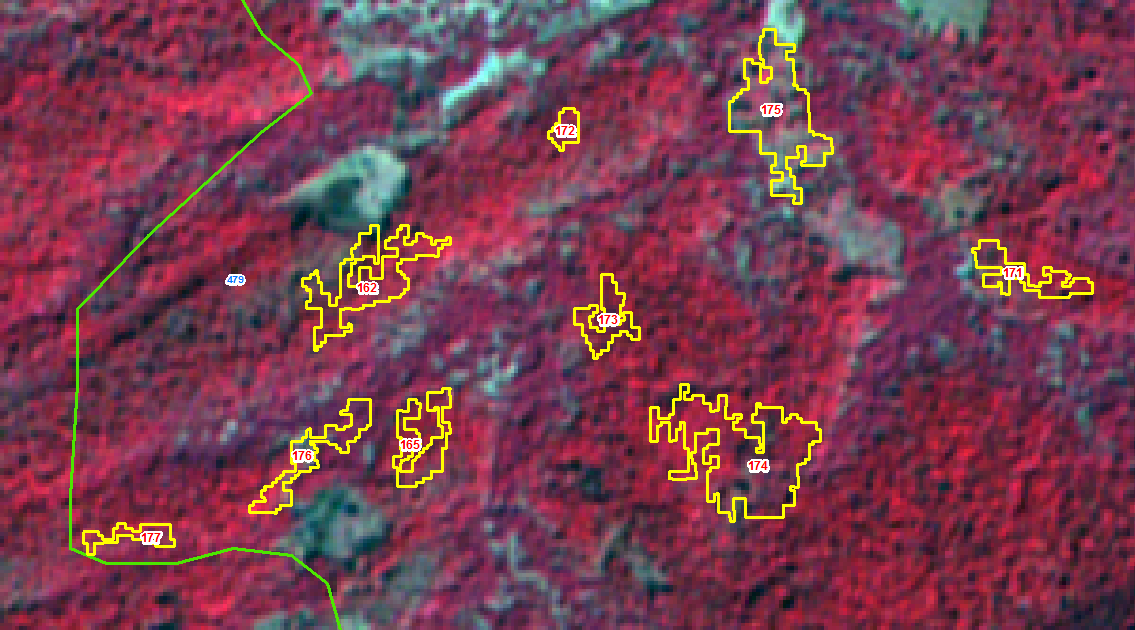 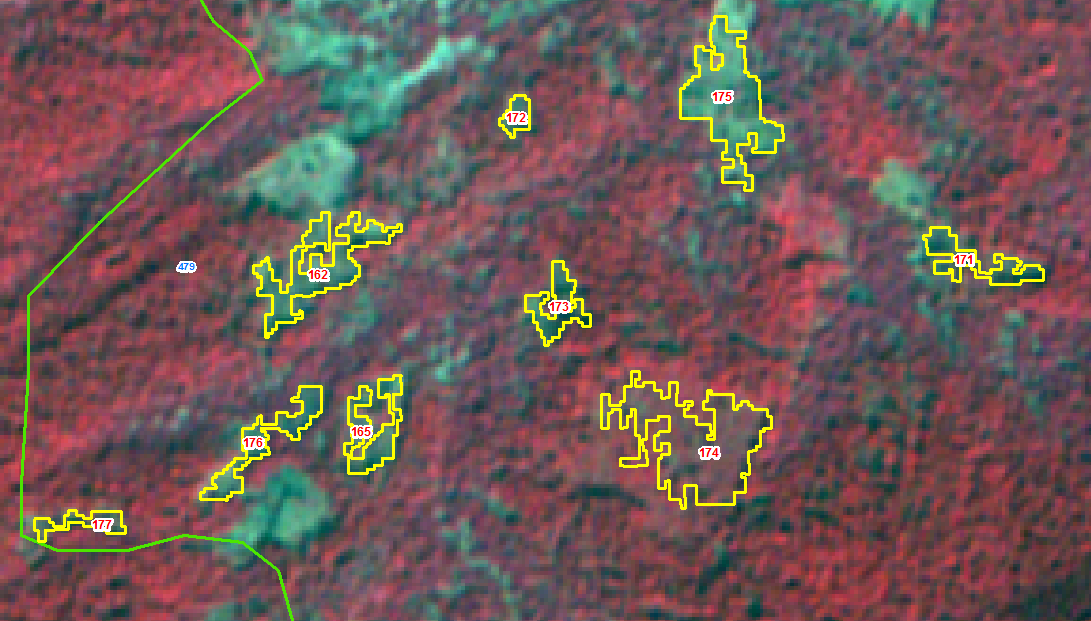 IRS R2 LISS 102-60-d-05-Jan-2019
IRS R2 LISS IV 102-60-d-30-feb-2018
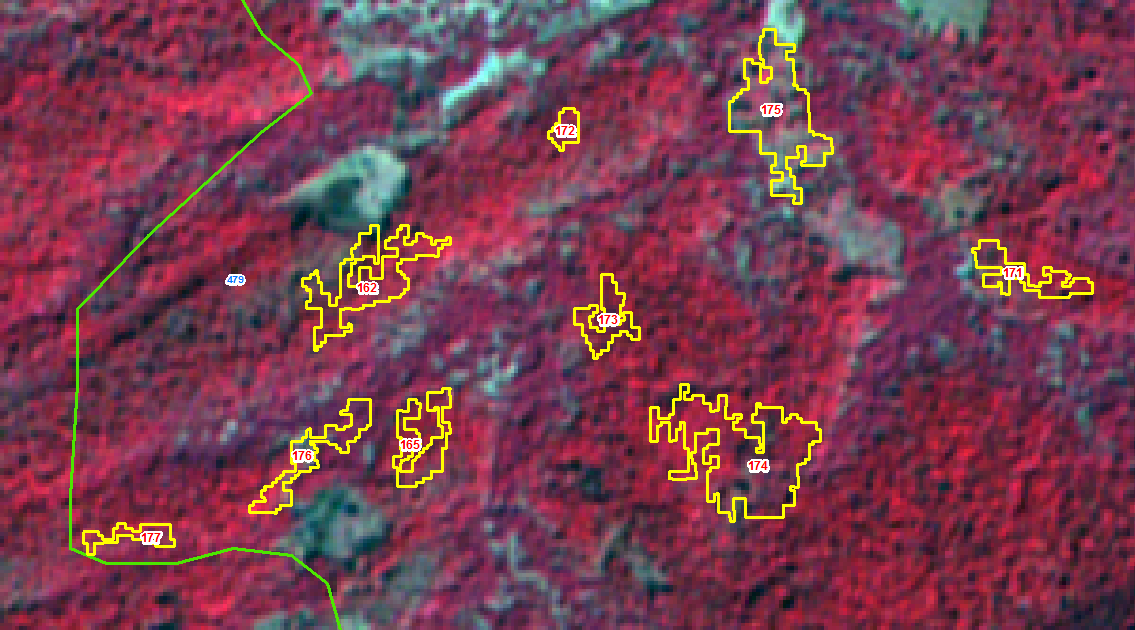 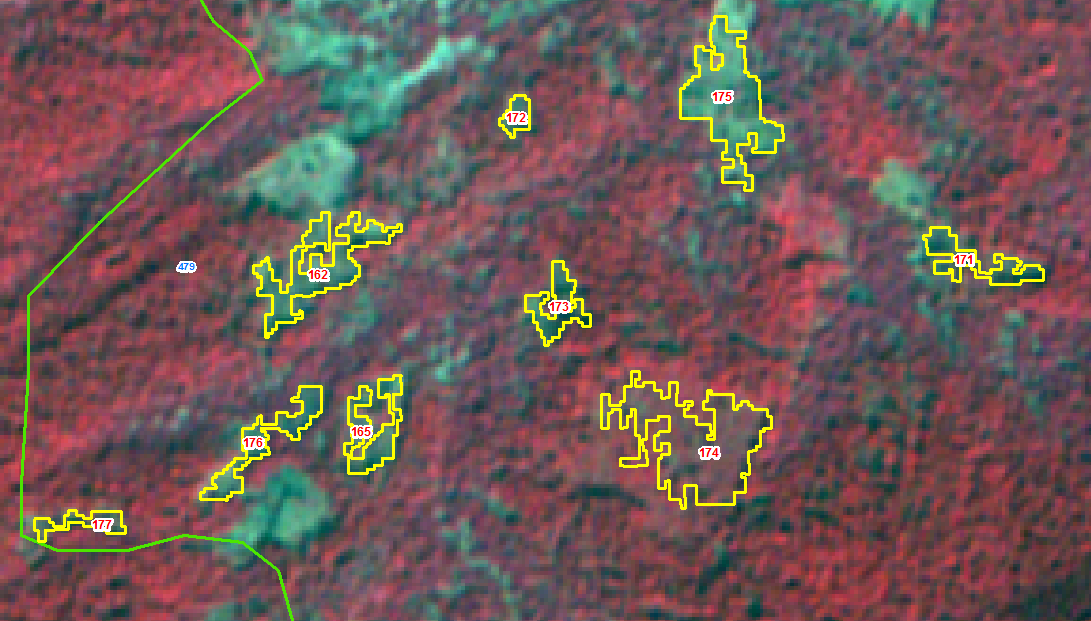 IRS R2 LISS 102-60-d-05-Jan-2019
IRS R2 LISS IV 102-60-d-30-feb-2018
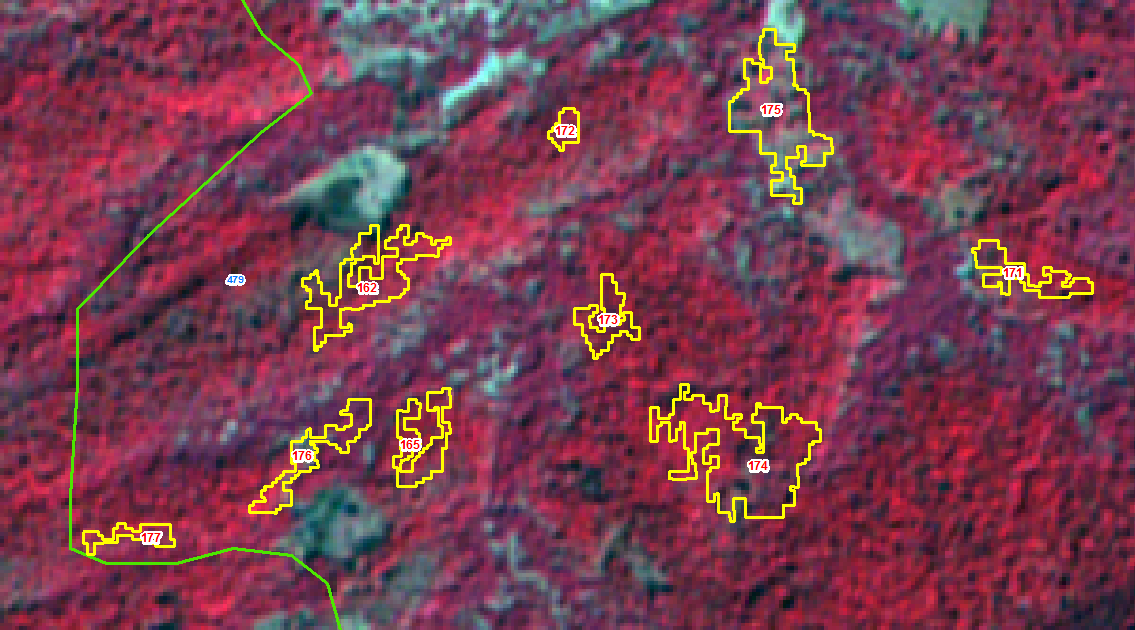 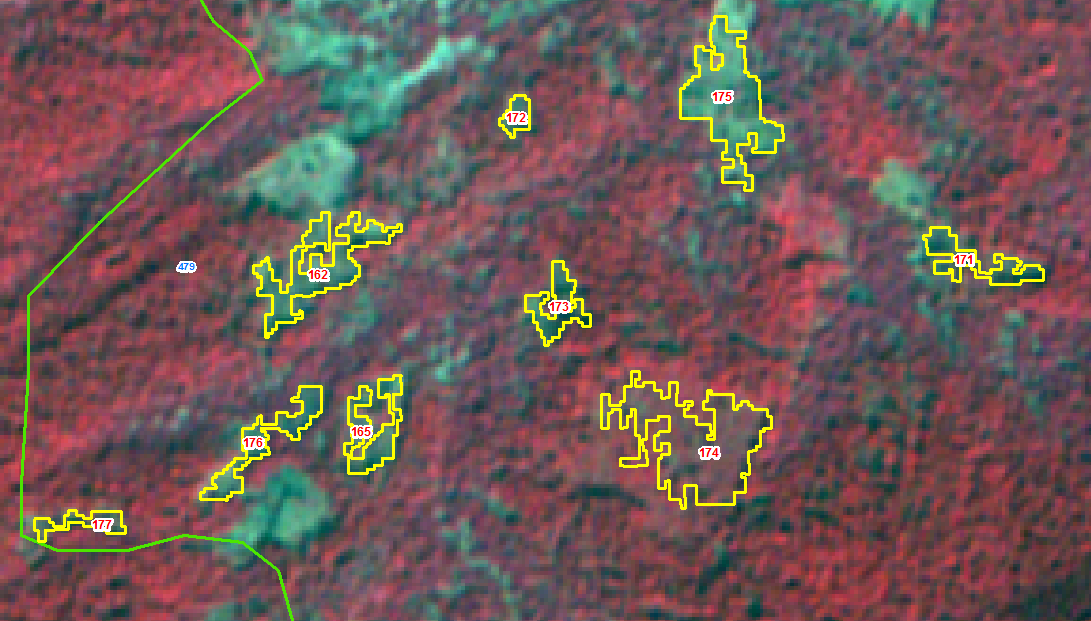 IRS R2 LISS 102-60-d-05-Jan-2019
IRS R2 LISS IV 102-60-d-30-feb-2018
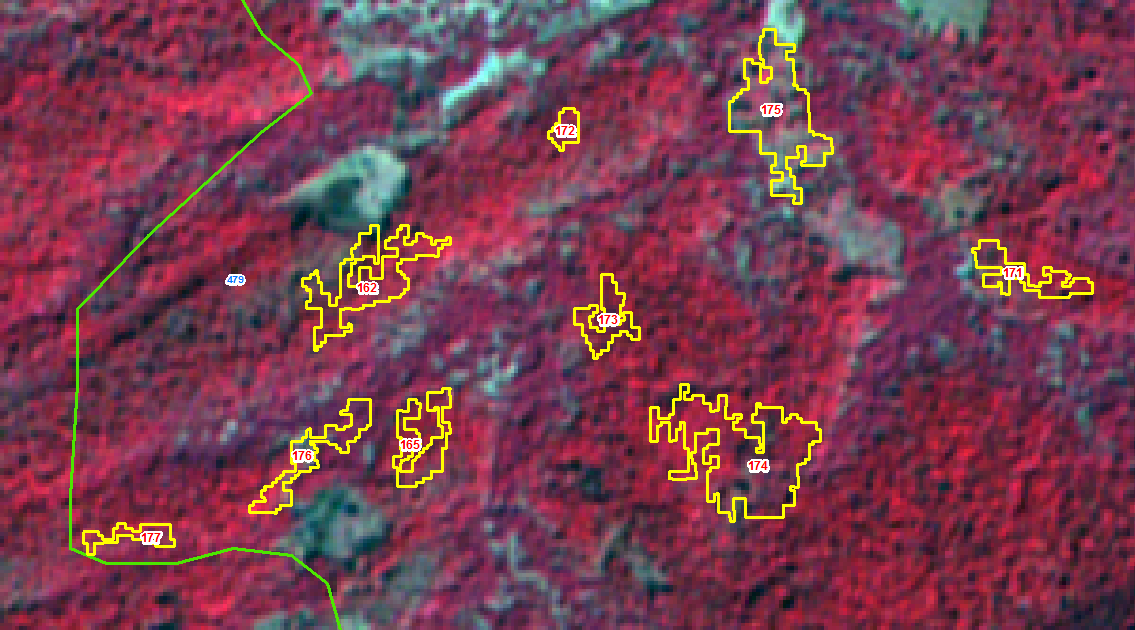 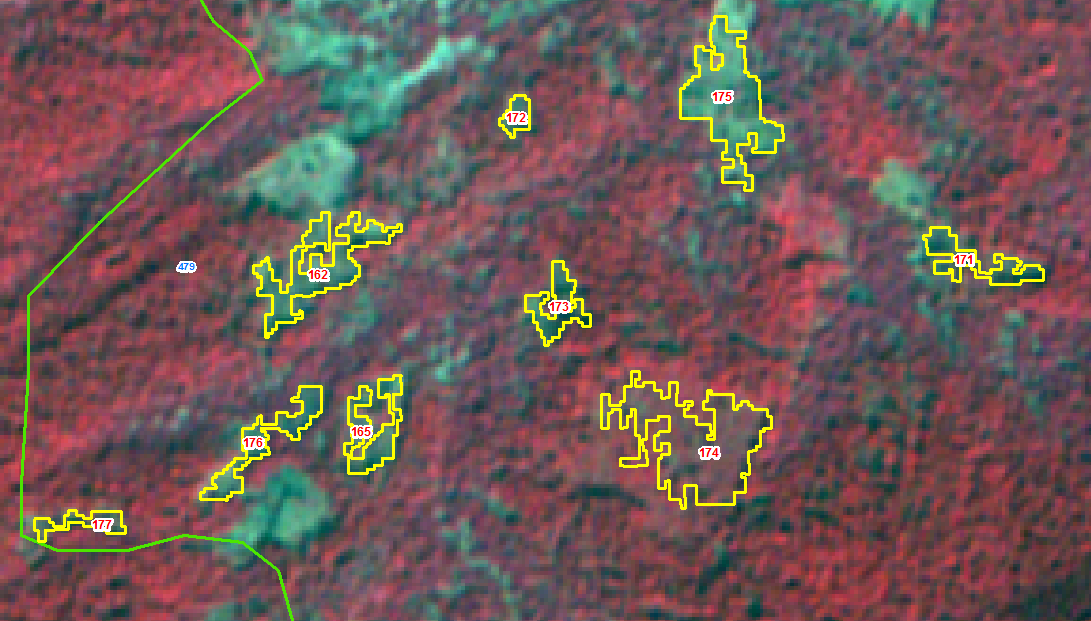 IRS R2 LISS 102-60-d-05-Jan-2019
IRS R2 LISS IV 102-60-d-30-feb-2018
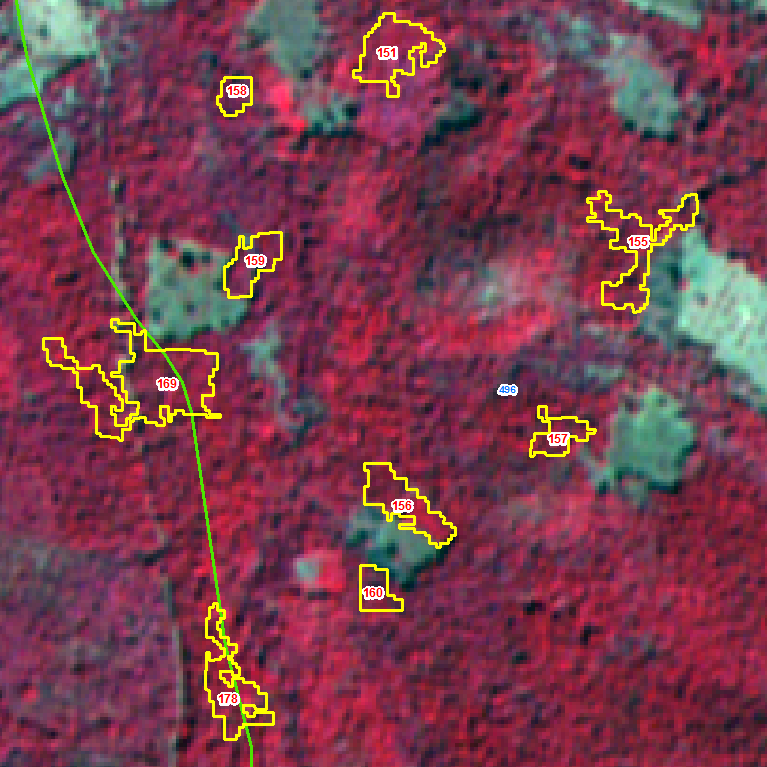 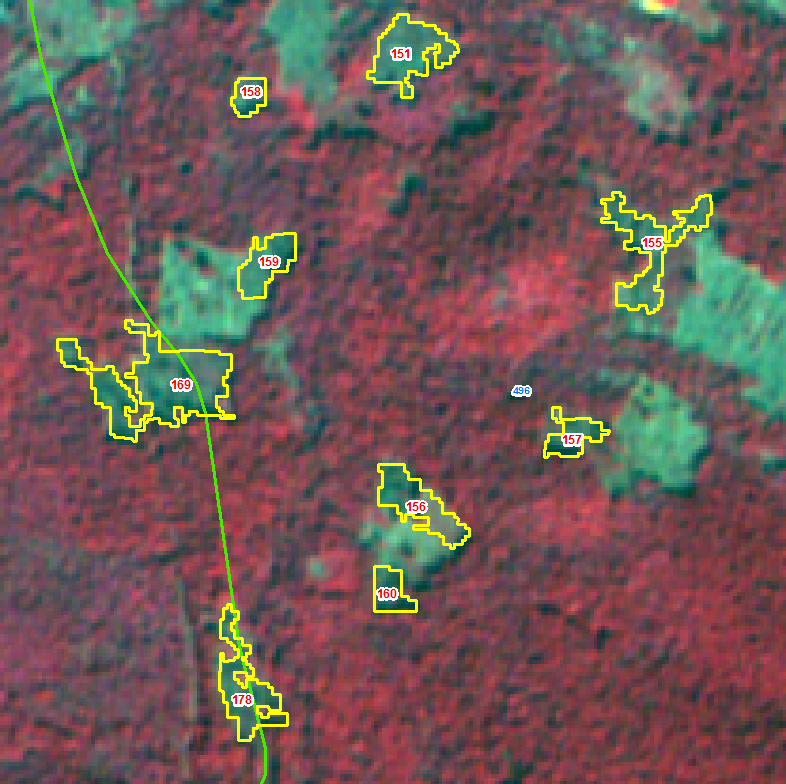 IRS R2 LISS 102-60-d-05-Jan-2019
IRS R2 LISS IV 102-60-d-30-feb-2018
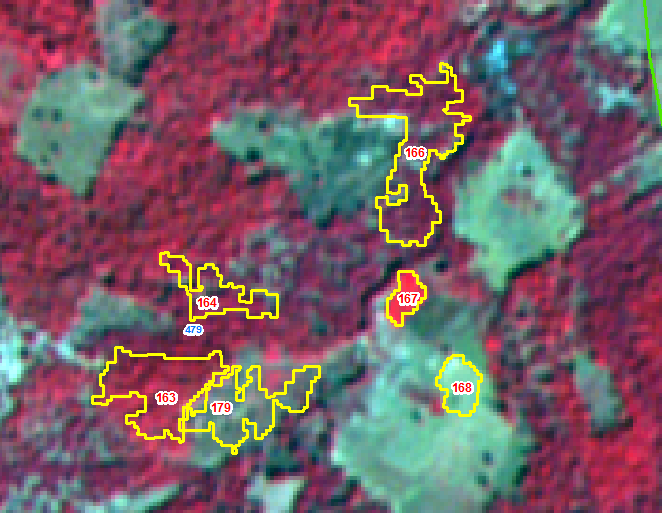 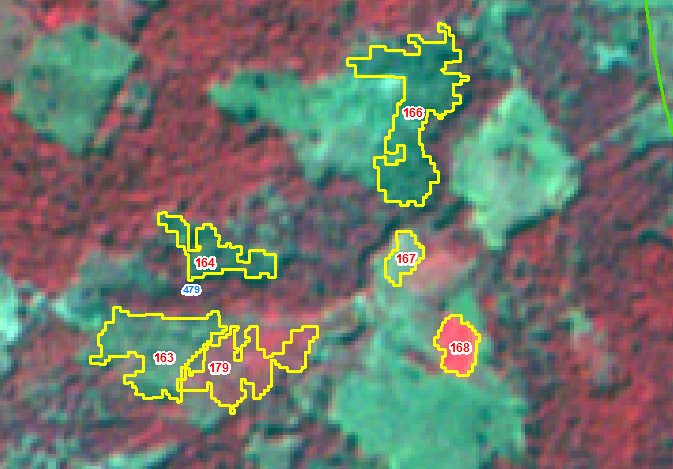 IRS R2 LISS 102-60-d-05-Jan-2019
IRS R2 LISS IV 102-60-d-30-feb-2018
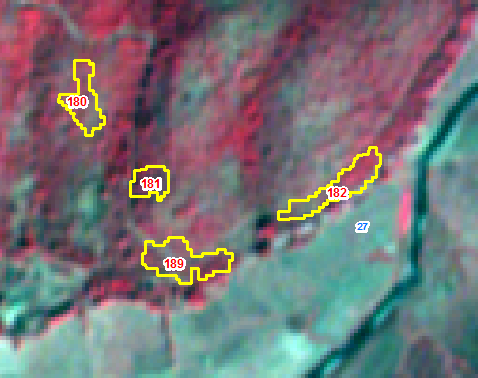 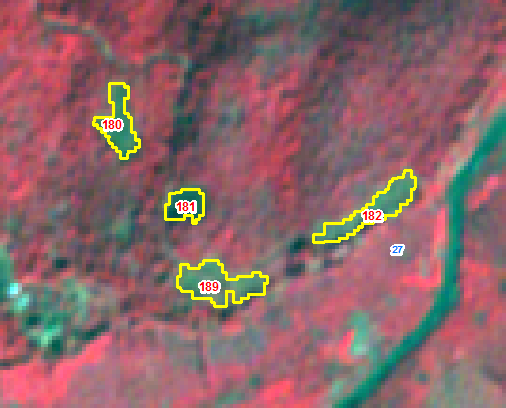 IRS R2 LISS 102-60-d-05-Jan-2019
IRS R2 LISS IV 102-60-d-30-feb-2018
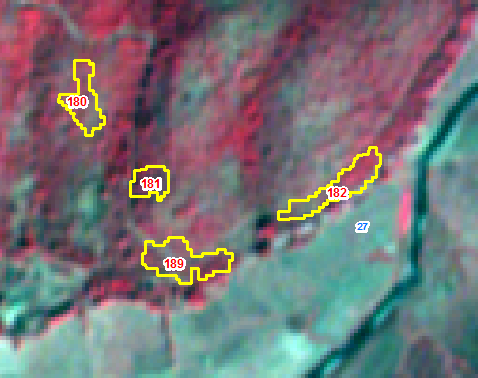 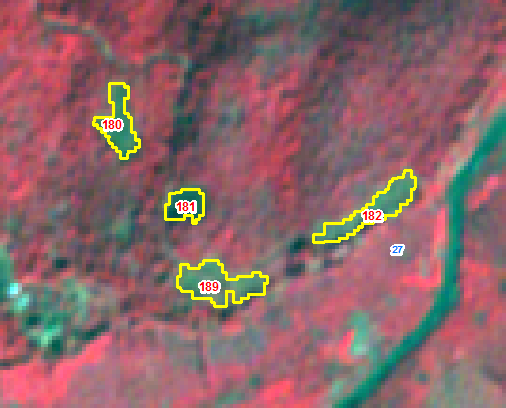 IRS R2 LISS 102-60-d-05-Jan-2019
IRS R2 LISS IV 102-60-d-30-feb-2018
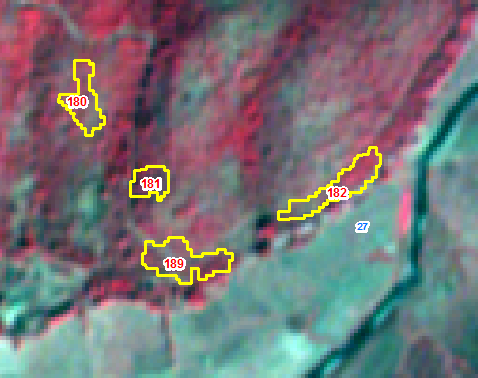 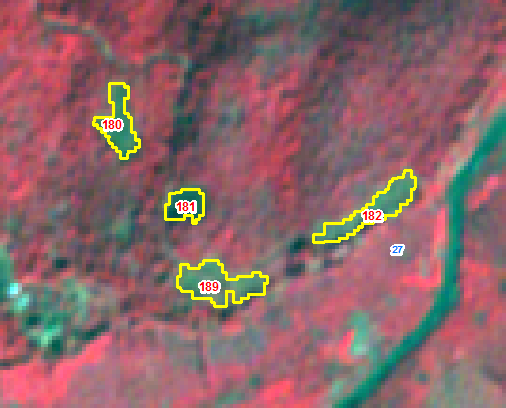 IRS R2 LISS 102-60-d-05-Jan-2019
IRS R2 LISS IV 102-60-d-30-feb-2018
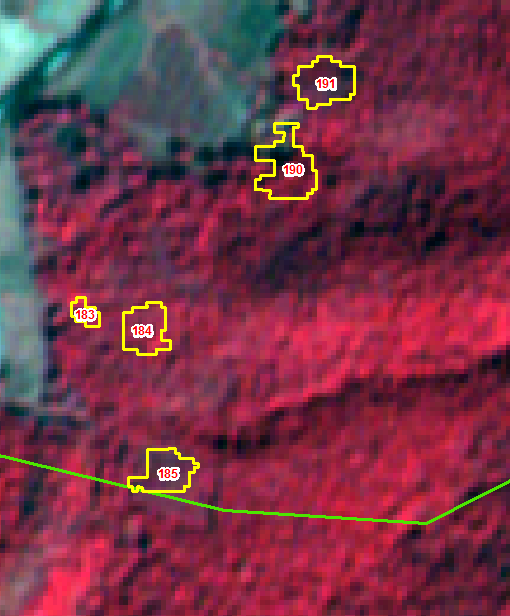 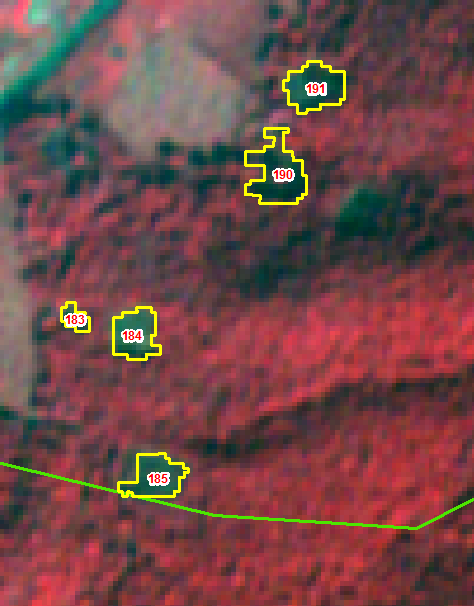 IRS R2 LISS 102-60-d-05-Jan-2019
IRS R2 LISS IV 102-60-d-30-feb-2018
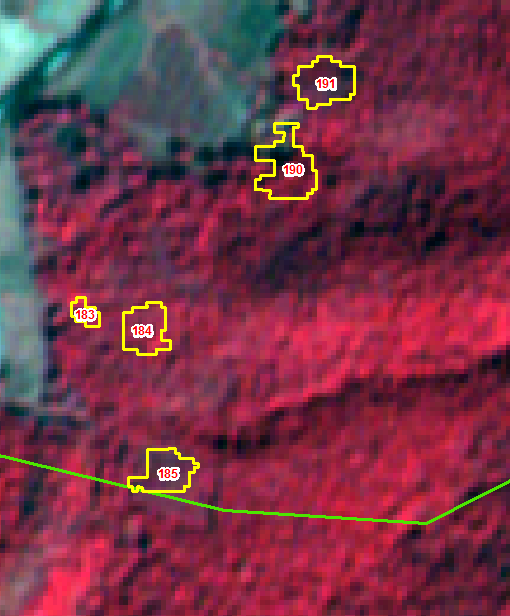 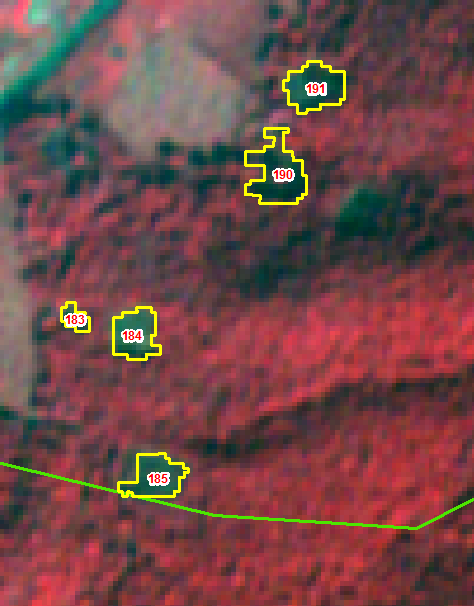 IRS R2 LISS 102-60-d-05-Jan-2019
IRS R2 LISS IV 102-60-d-30-feb-2018
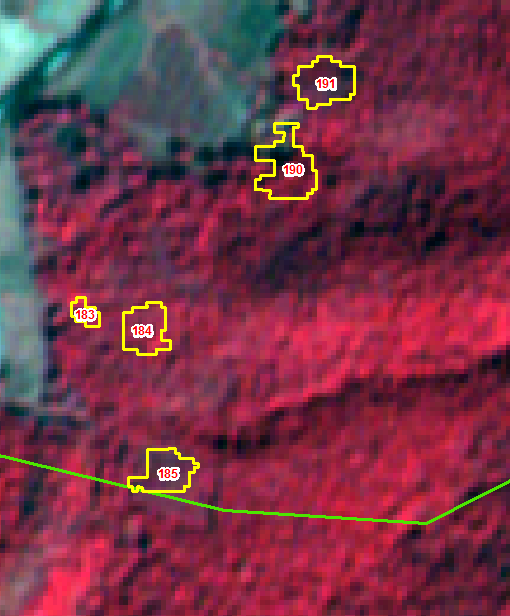 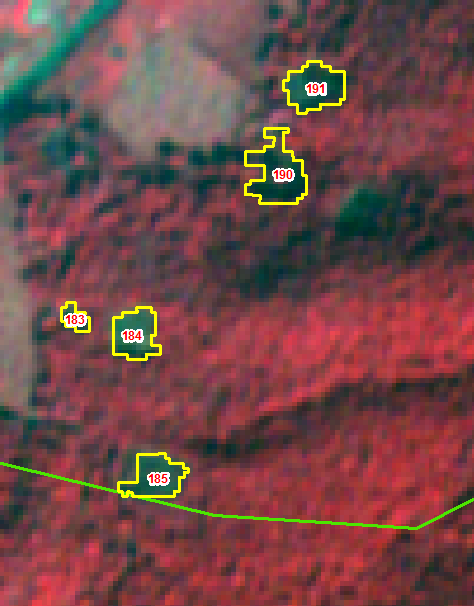 IRS R2 LISS 102-60-d-05-Jan-2019
IRS R2 LISS IV 102-60-d-30-feb-2018
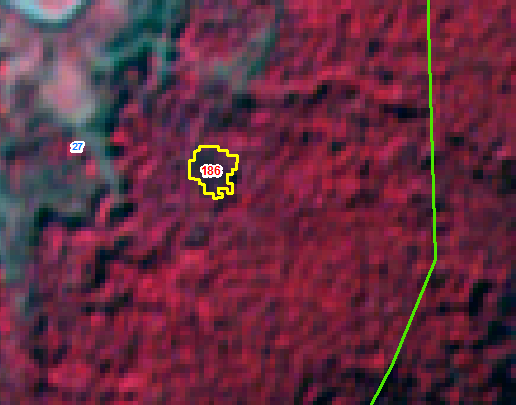 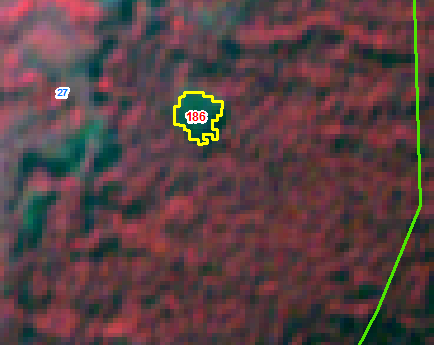 IRS R2 LISS 102-60-d-05-Jan-2019
IRS R2 LISS IV 102-60-d-30-feb-2018
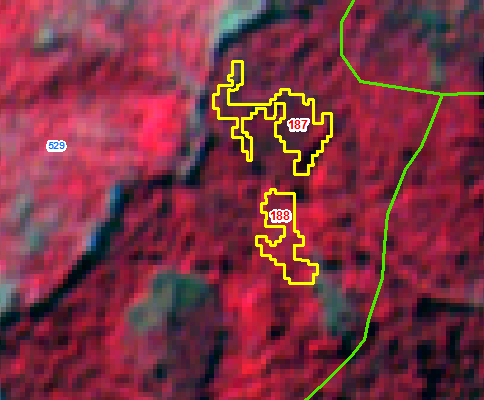 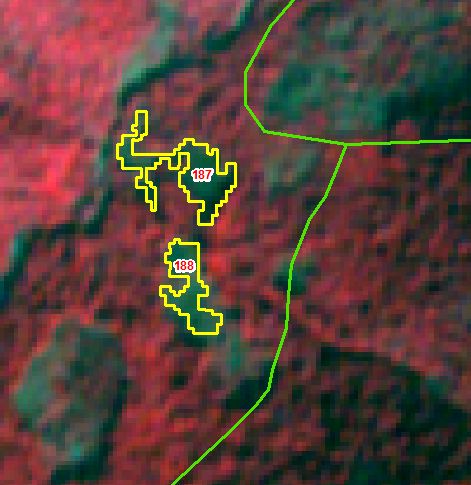 IRS R2 LISS 102-60-d-05-Jan-2019
IRS R2 LISS IV 102-60-d-30-feb-2018
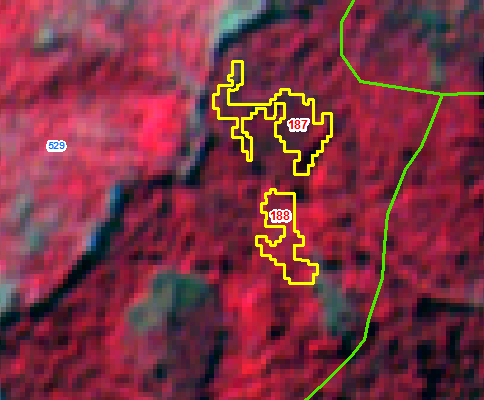 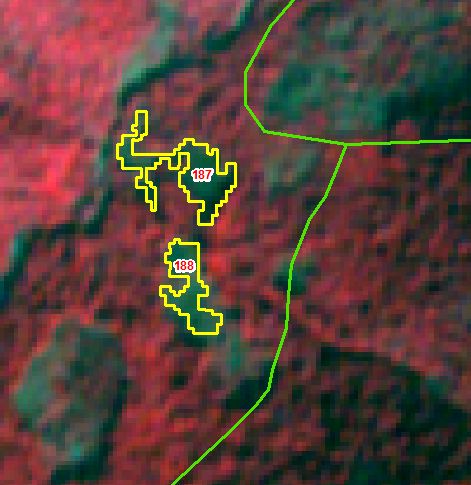 IRS R2 LISS 102-60-d-05-Jan-2019
IRS R2 LISS IV 102-60-d-30-feb-2018
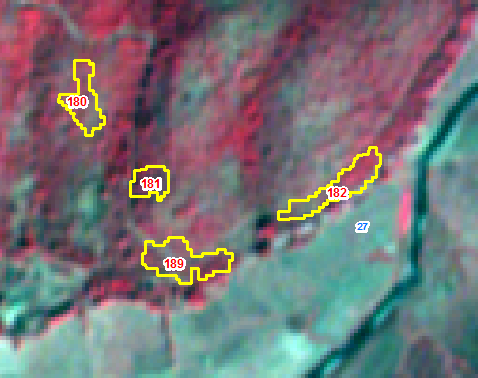 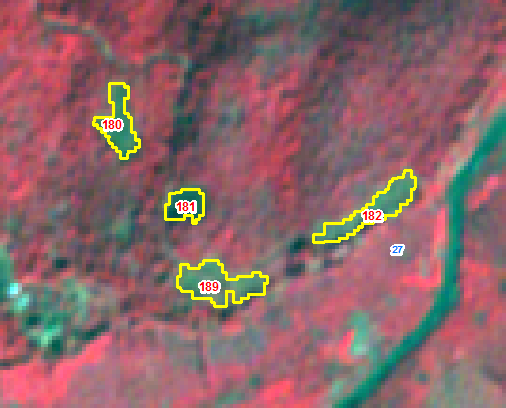 IRS R2 LISS 102-60-d-05-Jan-2019
IRS R2 LISS IV 102-60-d-30-feb-2018
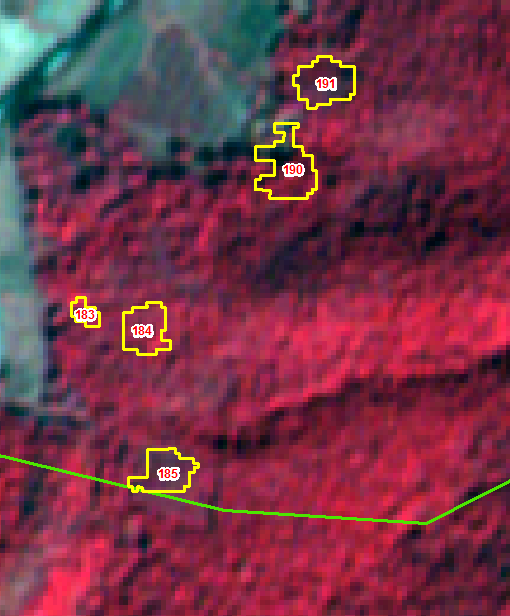 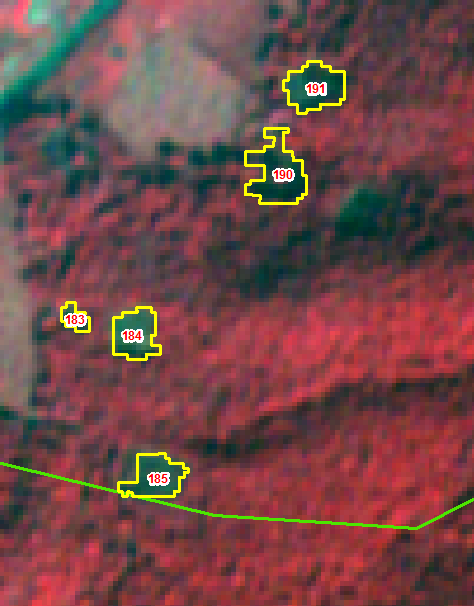 IRS R2 LISS 102-60-d-05-Jan-2019
IRS R2 LISS IV 102-60-d-30-feb-2018
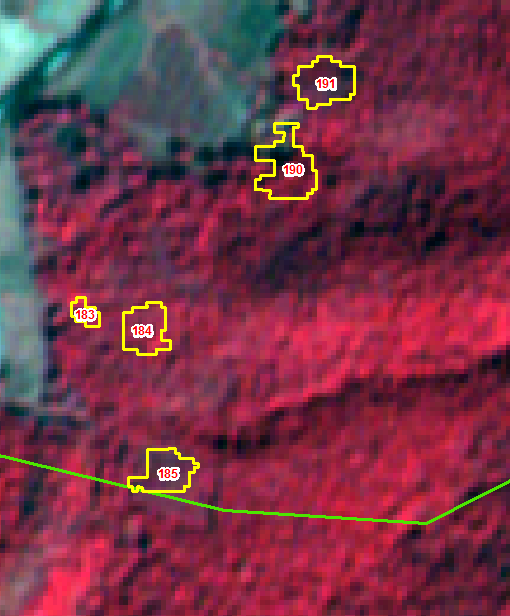 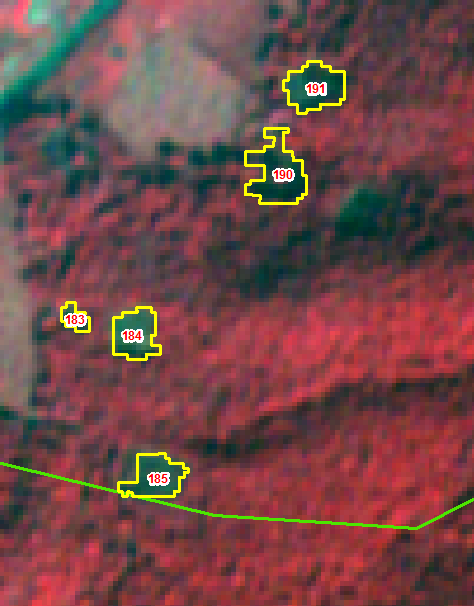 IRS R2 LISS 102-60-d-05-Jan-2019
IRS R2 LISS IV 102-60-d-30-feb-2018
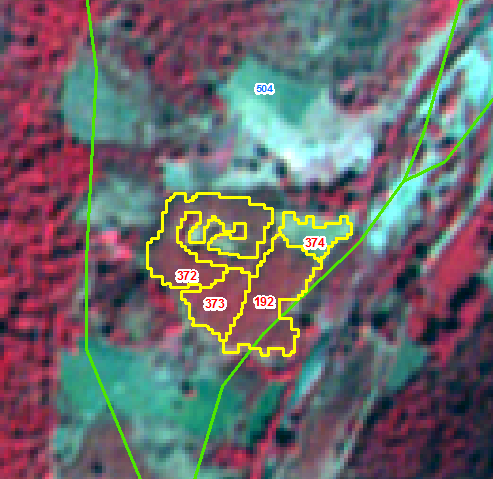 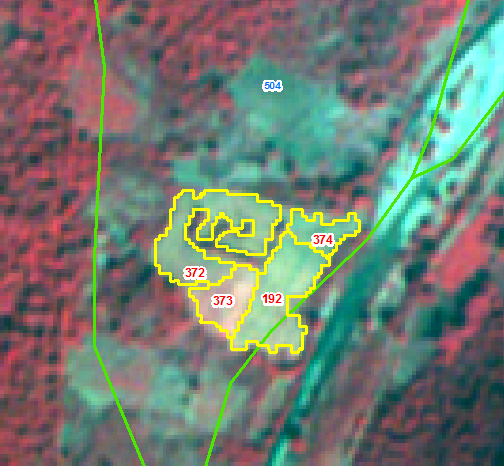 IRS R2 LISS 102-60-d-05-Jan-2019
IRS R2 LISS IV 102-60-d-30-feb-2018
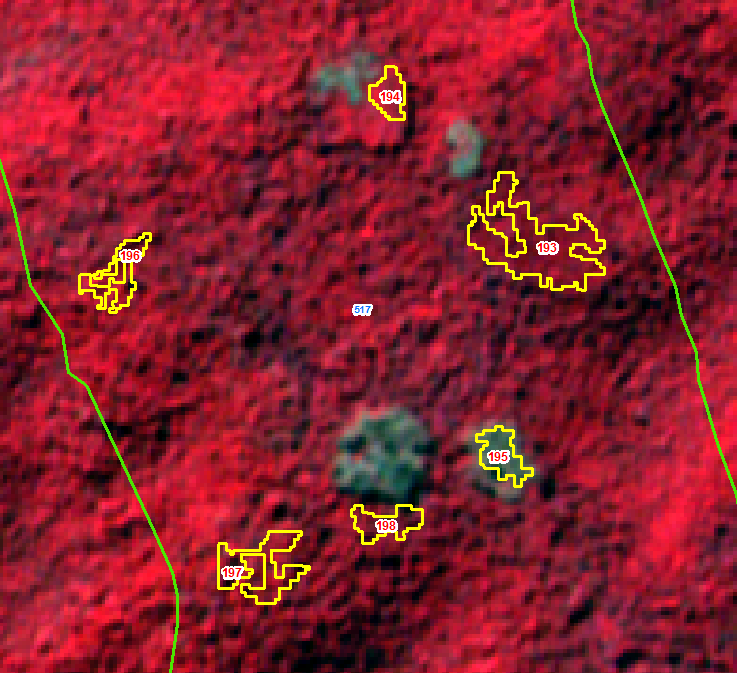 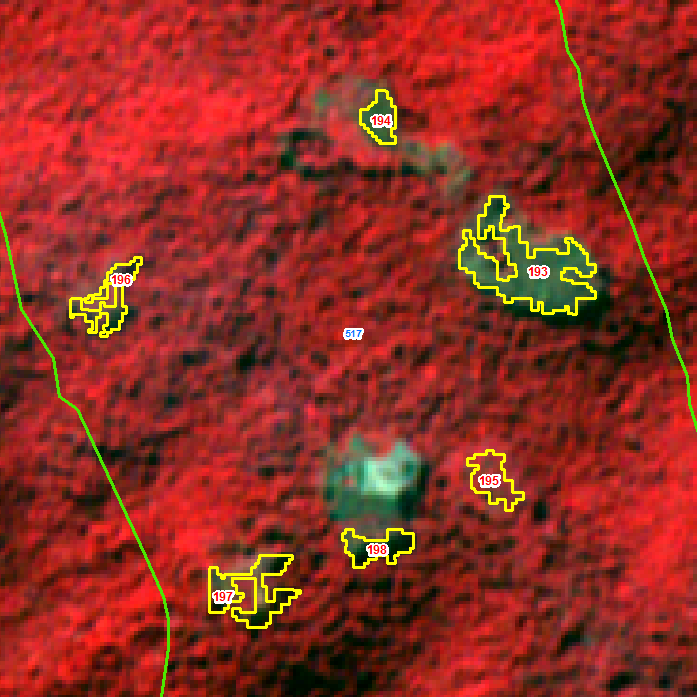 IRS R2 LISS 102-60-d-05-Jan-2019
IRS R2 LISS IV 102-60-d-30-feb-2018
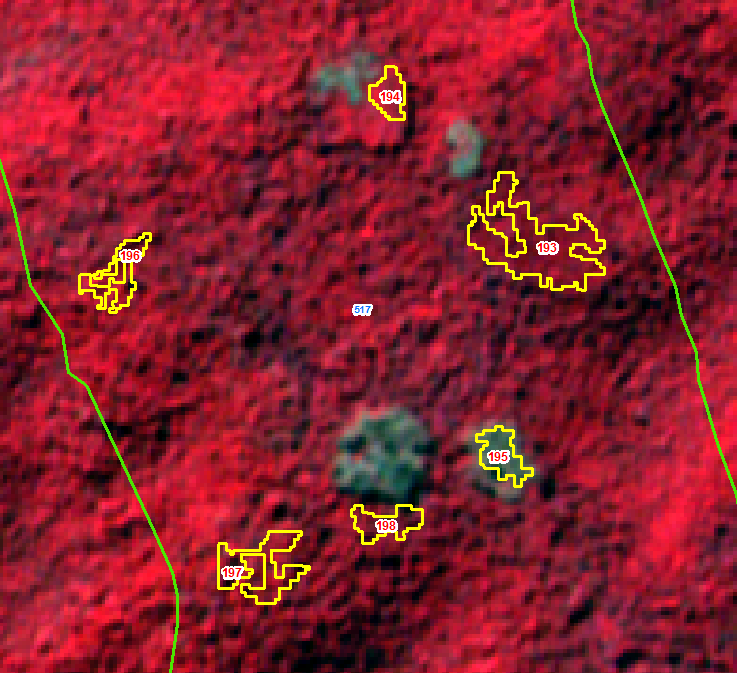 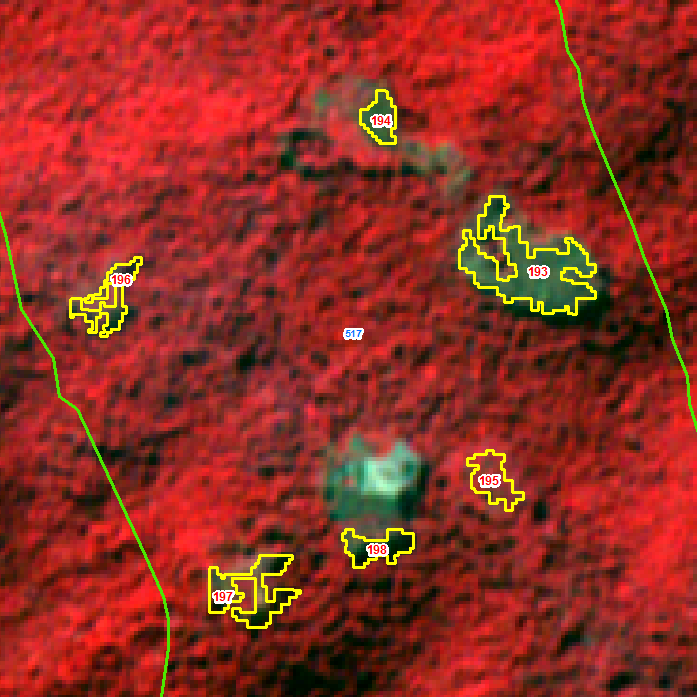 IRS R2 LISS 102-60-d-05-Jan-2019
IRS R2 LISS IV 102-60-d-30-feb-2018
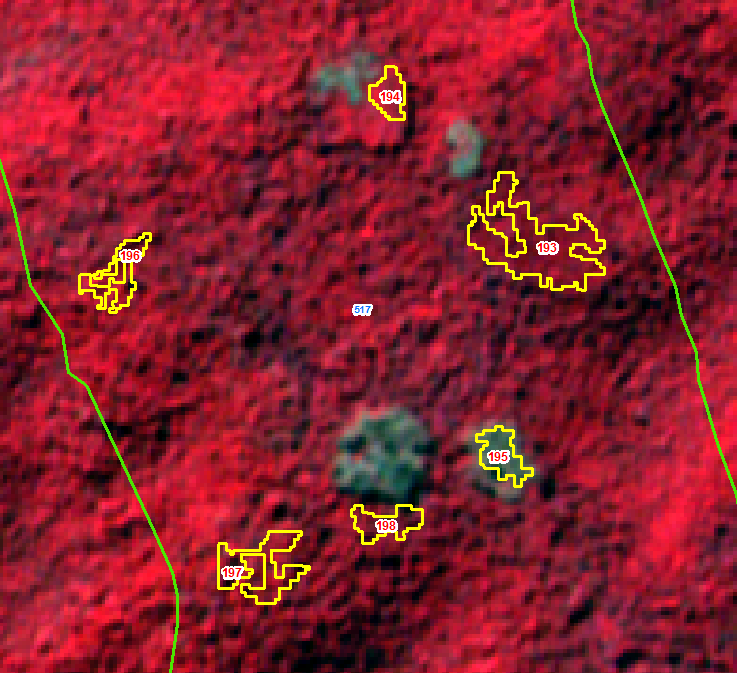 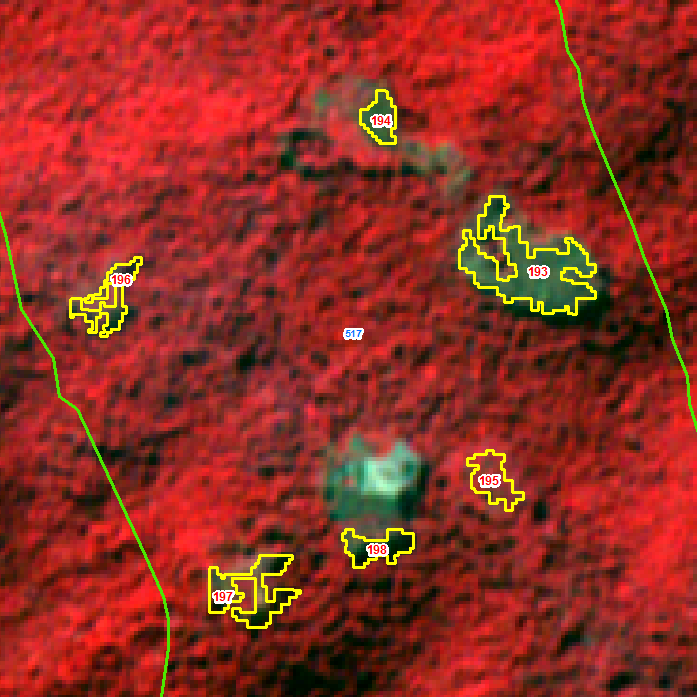 IRS R2 LISS 102-60-d-05-Jan-2019
IRS R2 LISS IV 102-60-d-30-feb-2018
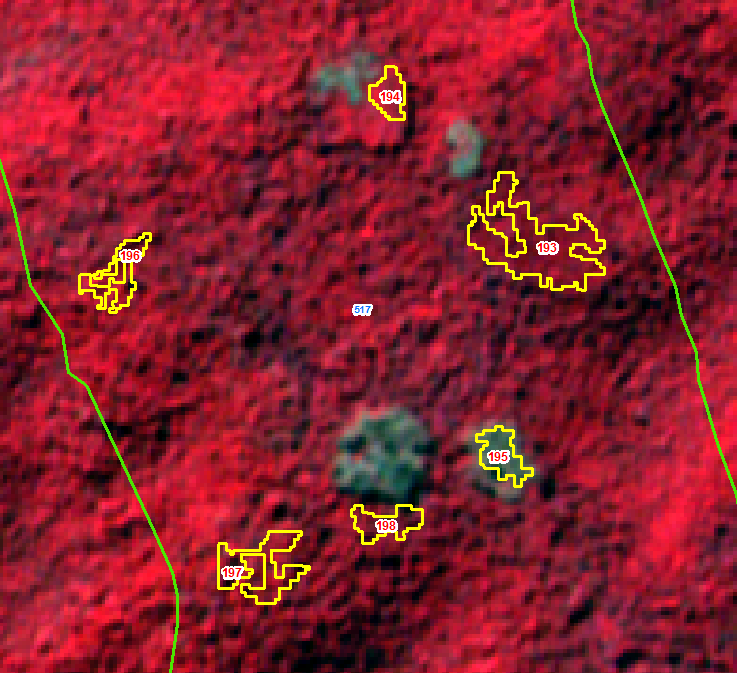 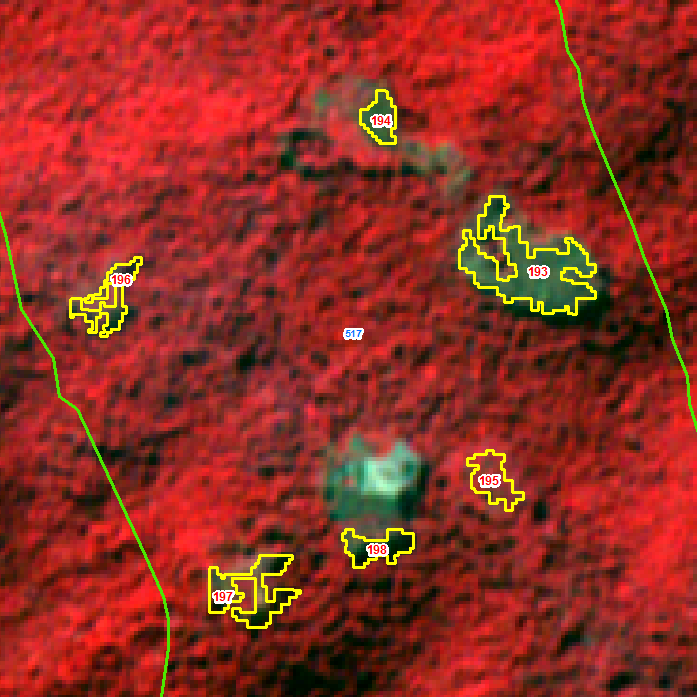 IRS R2 LISS 102-60-d-05-Jan-2019
IRS R2 LISS IV 102-60-d-30-feb-2018
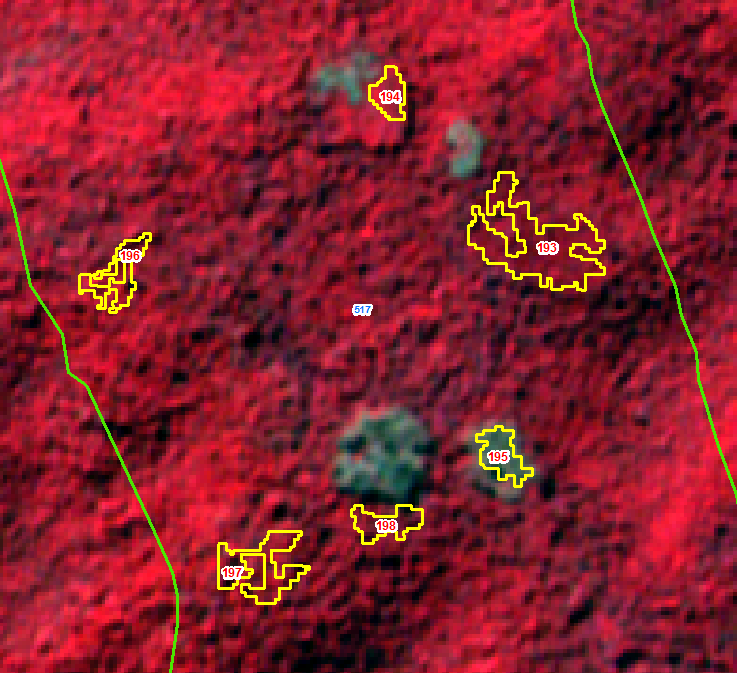 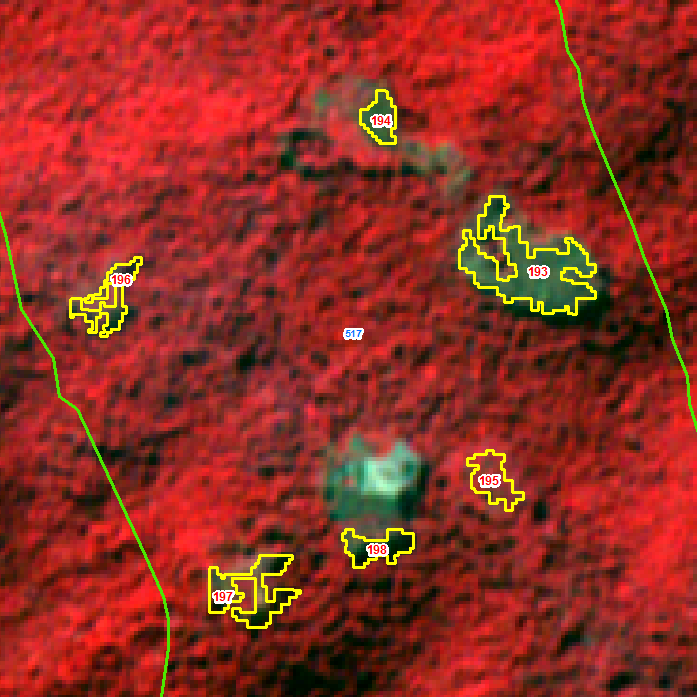 IRS R2 LISS 102-60-d-05-Jan-2019
IRS R2 LISS IV 102-60-d-30-feb-2018
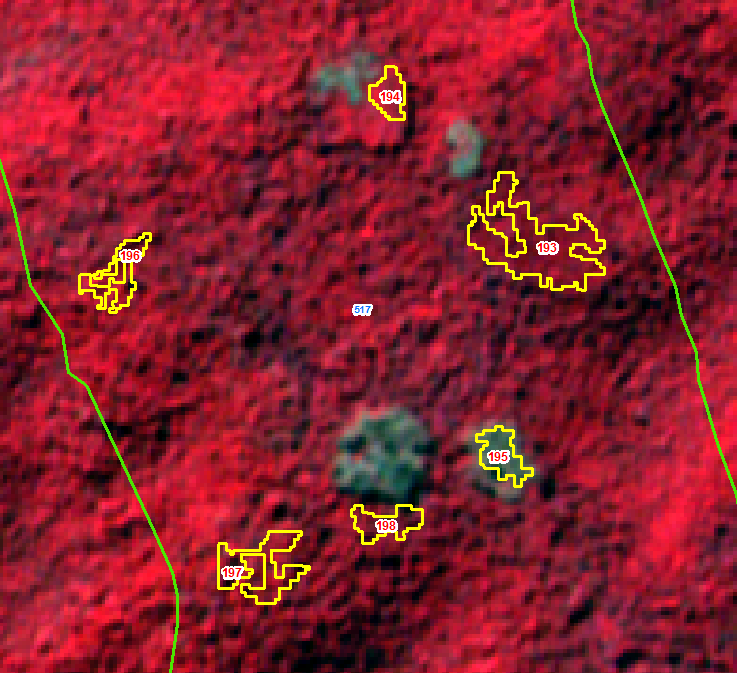 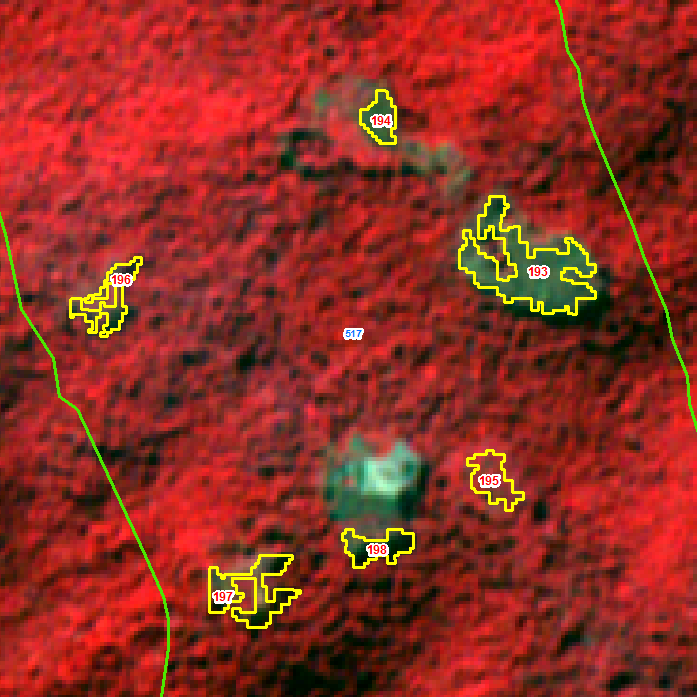 IRS R2 LISS 102-60-d-05-Jan-2019
IRS R2 LISS IV 102-60-d-30-feb-2018
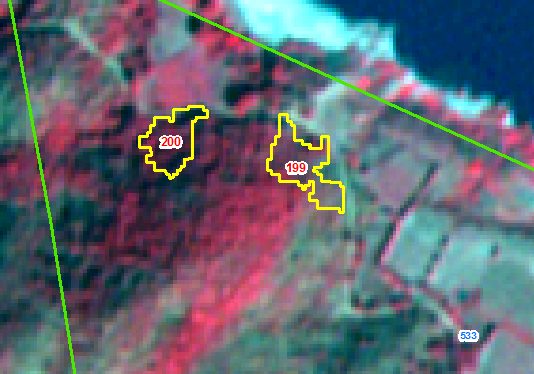 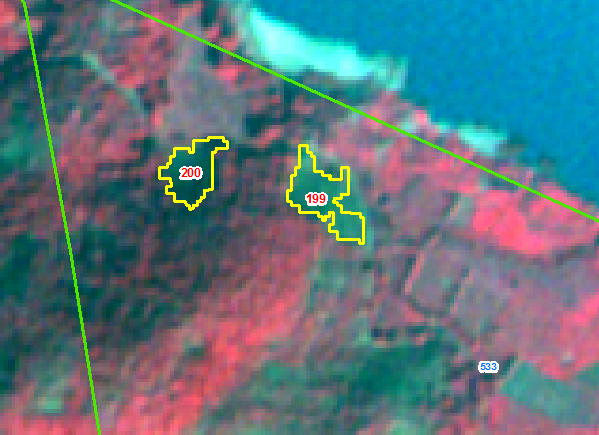 IRS R2 LISS 102-60-d-05-Jan-2019
IRS R2 LISS IV 102-60-d-30-feb-2018
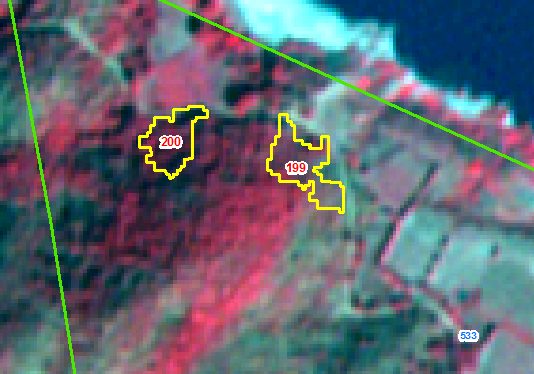 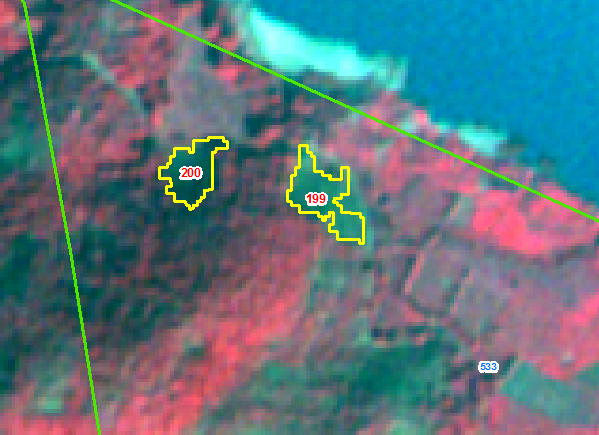 IRS R2 LISS 102-60-d-05-Jan-2019
IRS R2 LISS IV 102-60-d-30-feb-2018
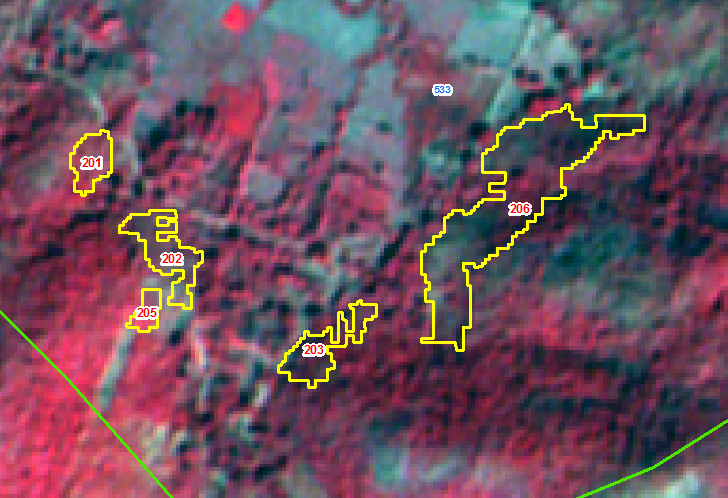 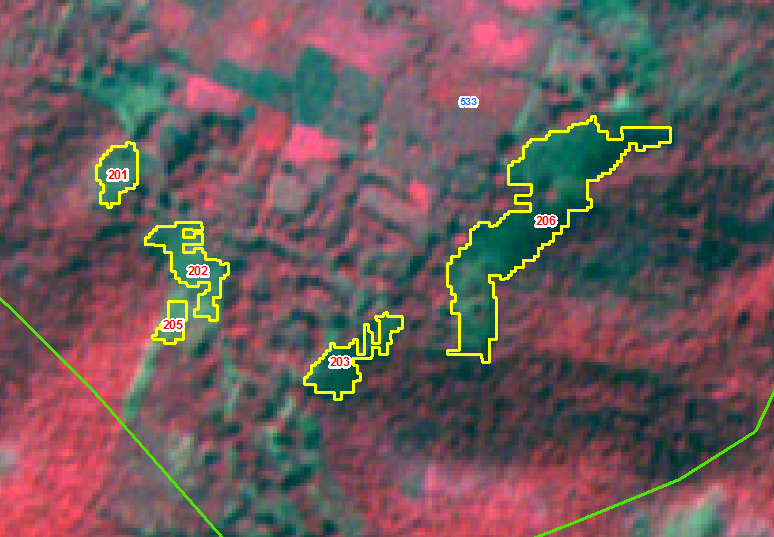 IRS R2 LISS 102-60-d-05-Jan-2019
IRS R2 LISS IV 102-60-d-30-feb-2018
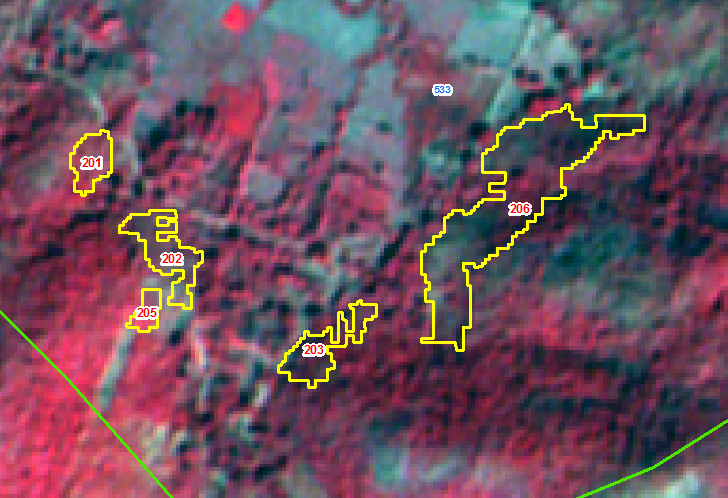 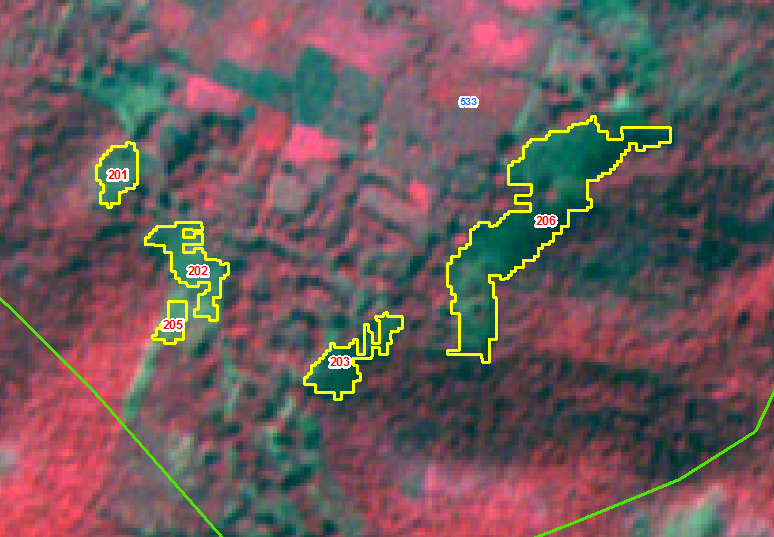 IRS R2 LISS 102-60-d-05-Jan-2019
IRS R2 LISS IV 102-60-d-30-feb-2018
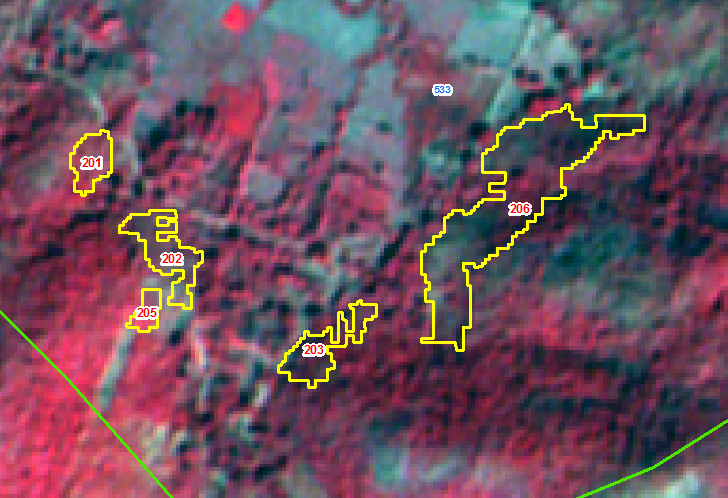 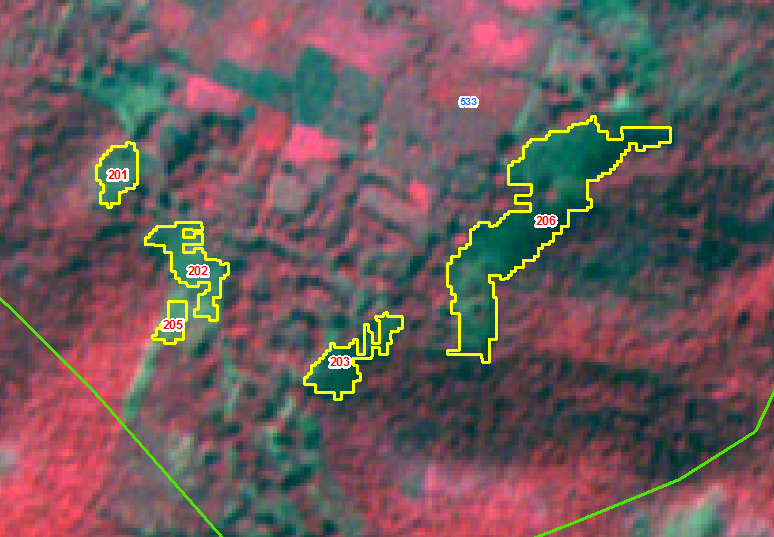 IRS R2 LISS 102-60-d-05-Jan-2019
IRS R2 LISS IV 102-60-d-30-feb-2018
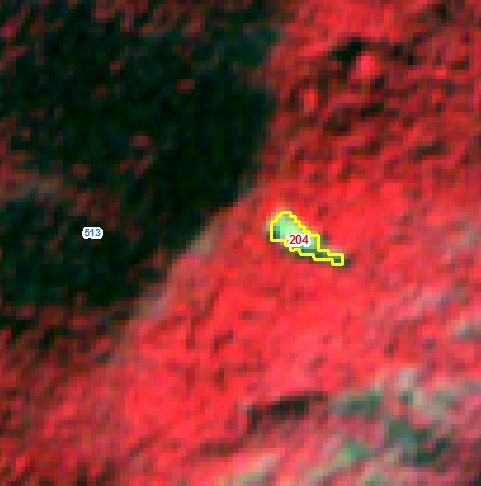 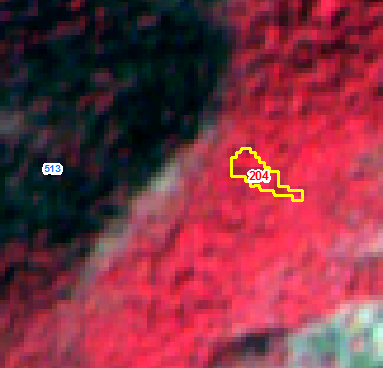 IRS R2 LISS 102-60-d-05-Jan-2019
IRS R2 LISS IV 102-60-d-30-feb-2018
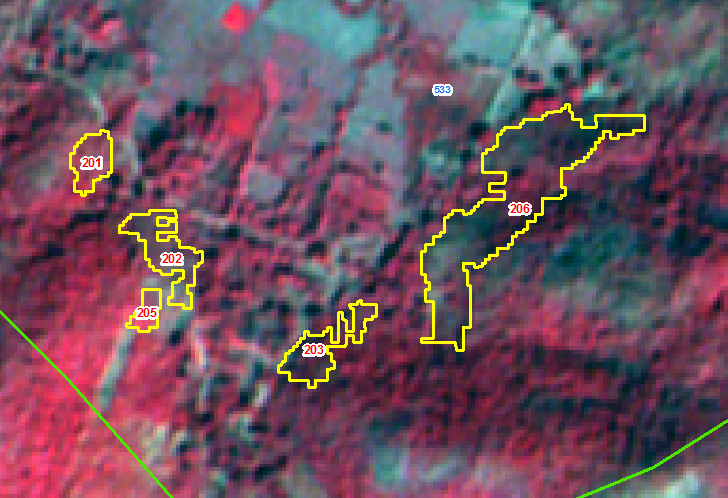 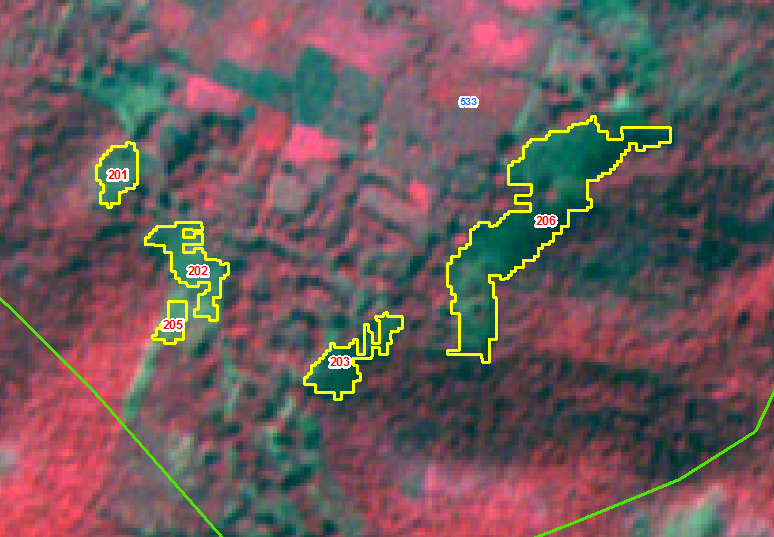 IRS R2 LISS 102-60-d-05-Jan-2019
IRS R2 LISS IV 102-60-d-30-feb-2018
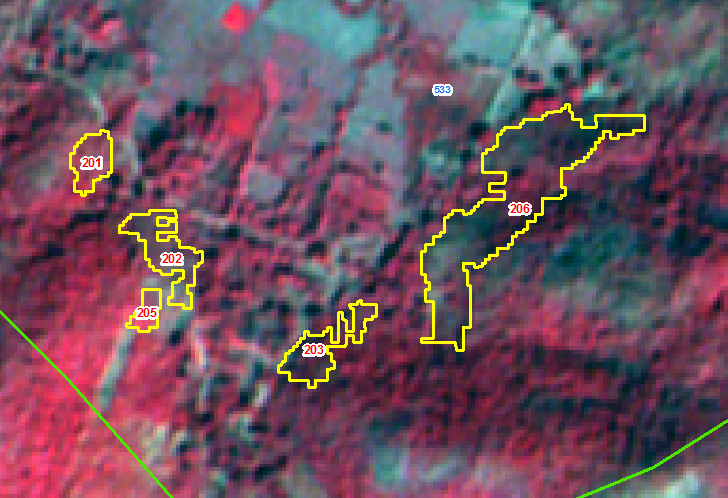 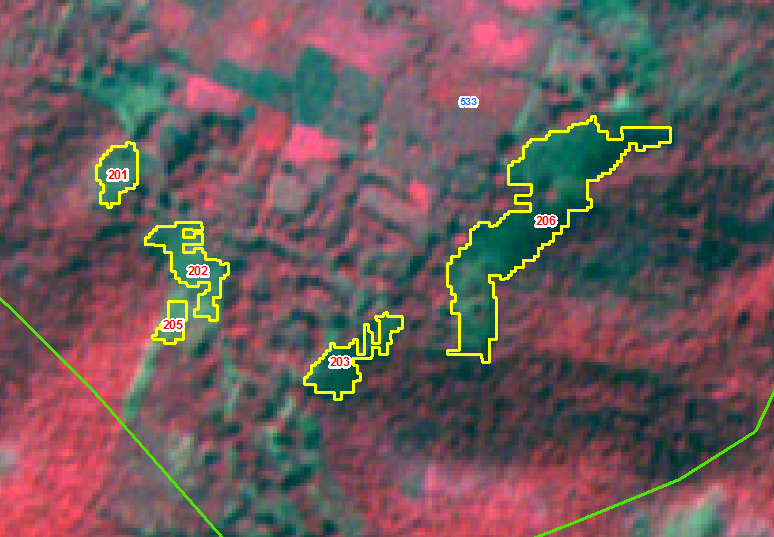 IRS R2 LISS 102-60-d-05-Jan-2019
IRS R2 LISS IV 102-60-d-30-feb-2018
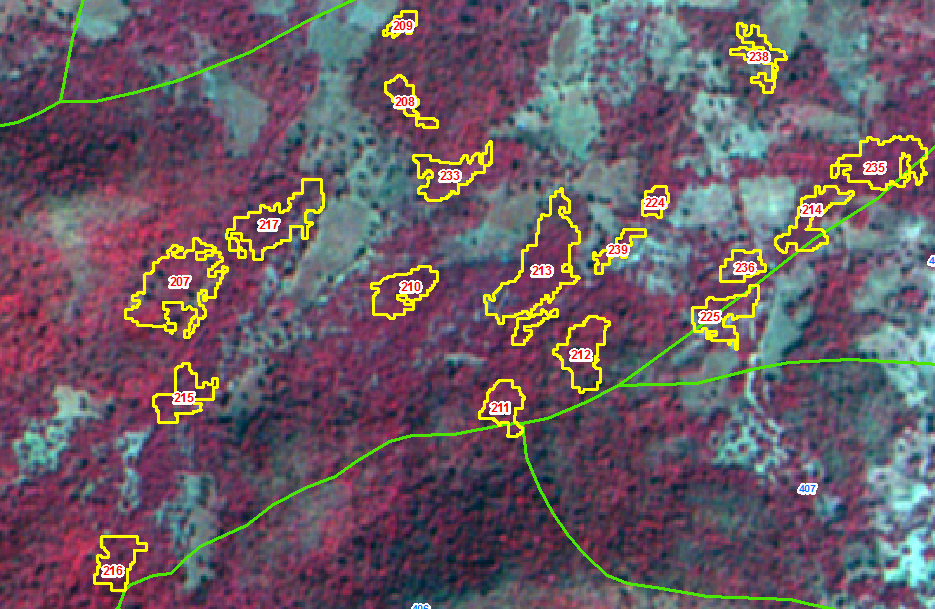 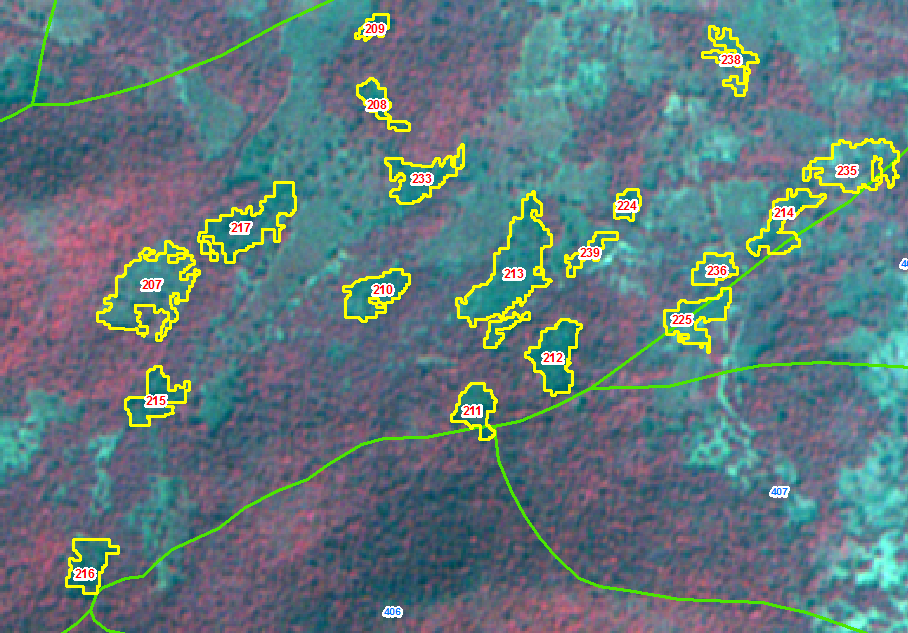 IRS R2 LISS 102-60-d-05-Jan-2019
IRS R2 LISS IV 102-60-d-30-feb-2018
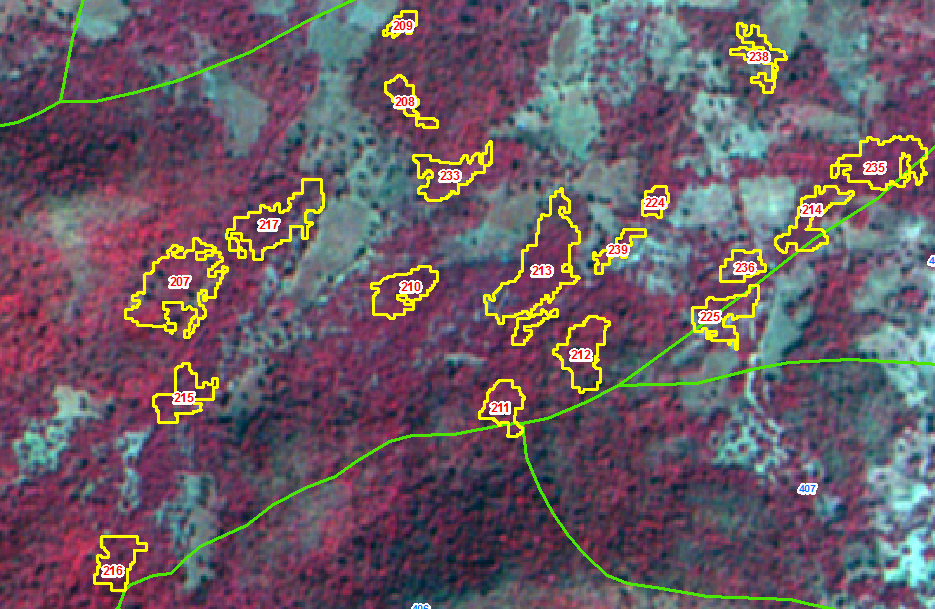 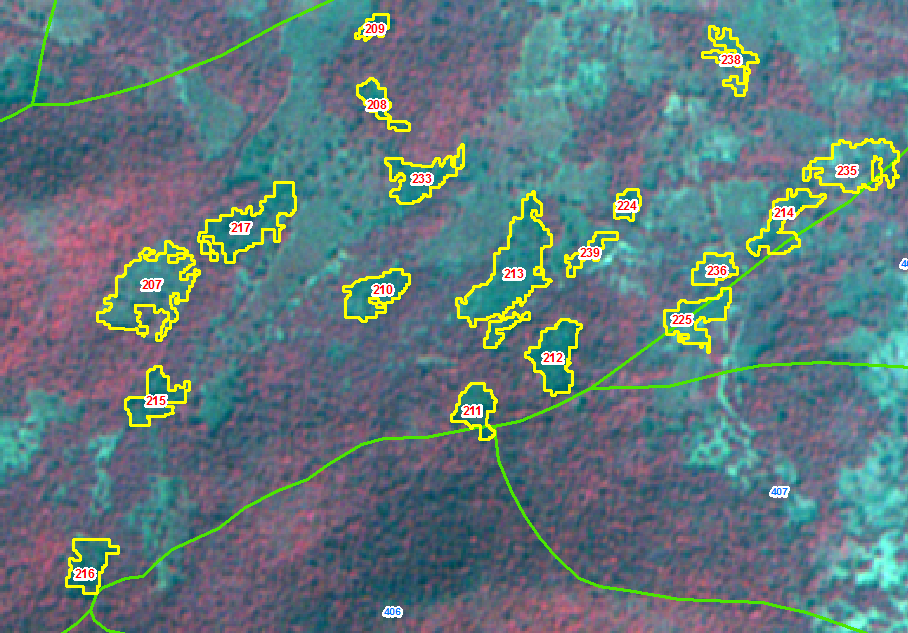 IRS R2 LISS 102-60-d-05-Jan-2019
IRS R2 LISS IV 102-60-d-30-feb-2018
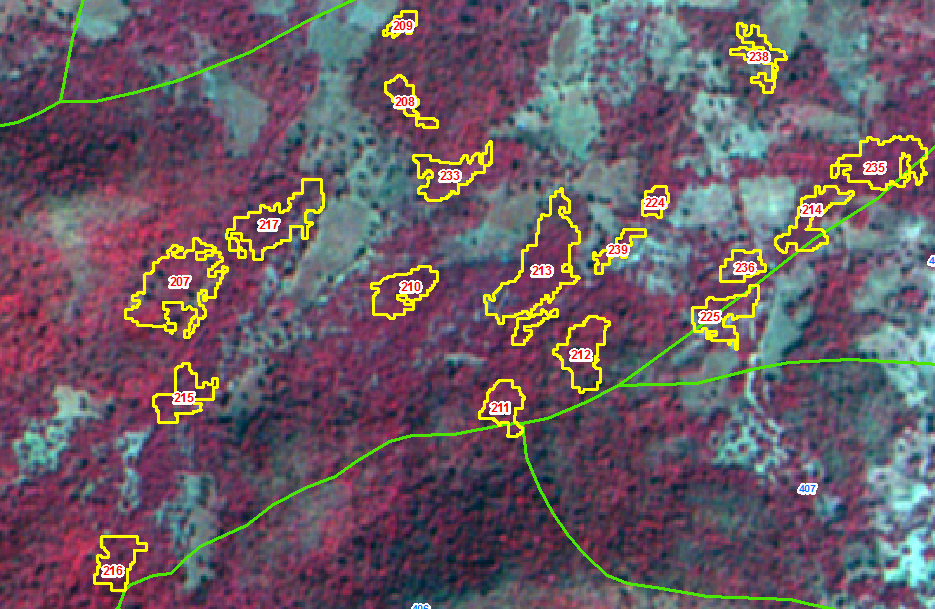 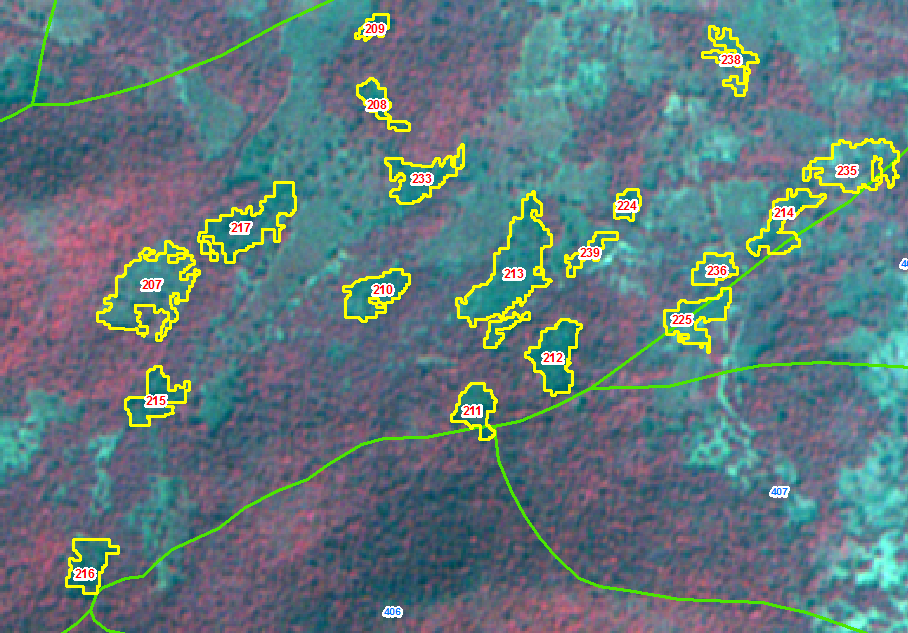 IRS R2 LISS 102-60-d-05-Jan-2019
IRS R2 LISS IV 102-60-d-30-feb-2018
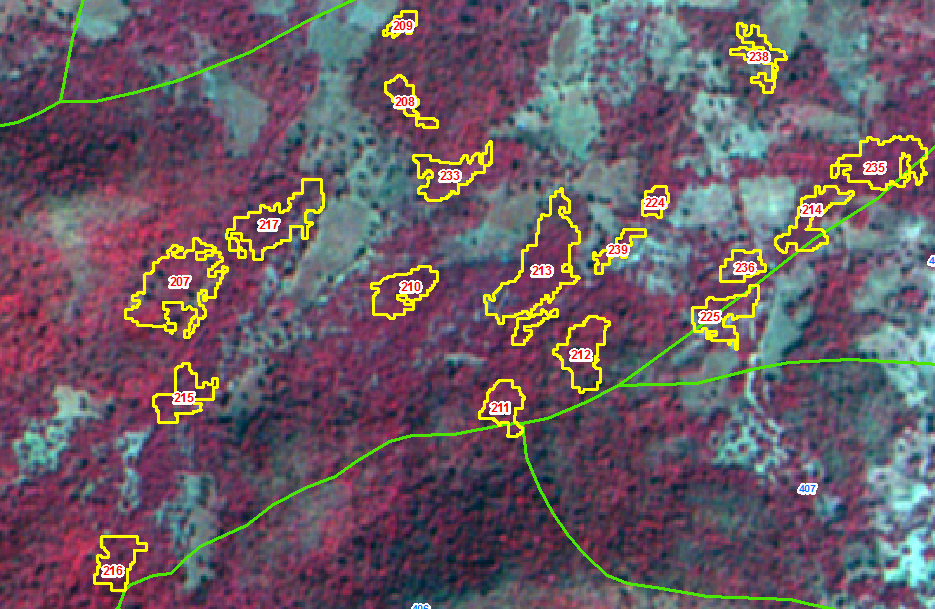 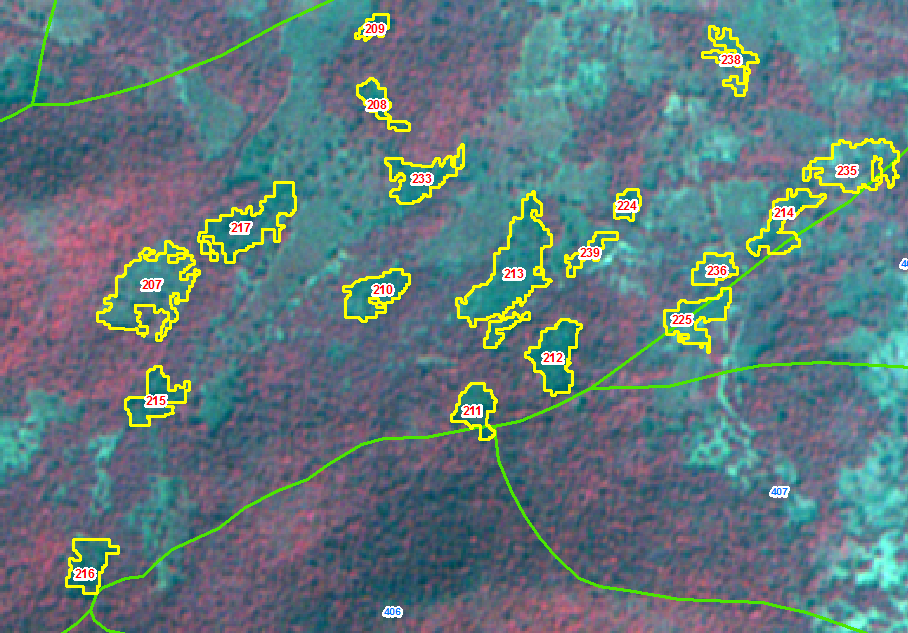 IRS R2 LISS 102-60-d-05-Jan-2019
IRS R2 LISS IV 102-60-d-30-feb-2018
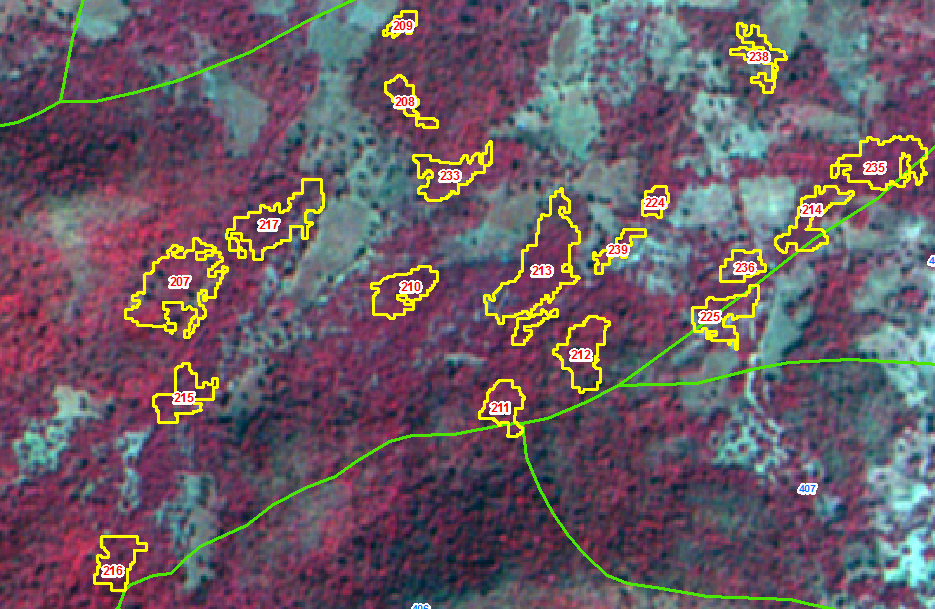 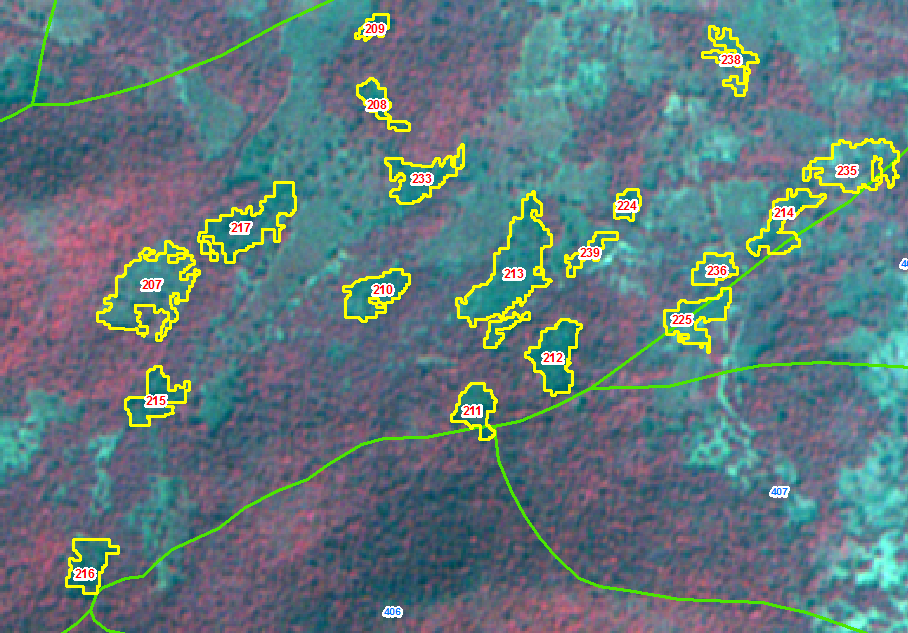 IRS R2 LISS 102-60-d-05-Jan-2019
IRS R2 LISS IV 102-60-d-30-feb-2018
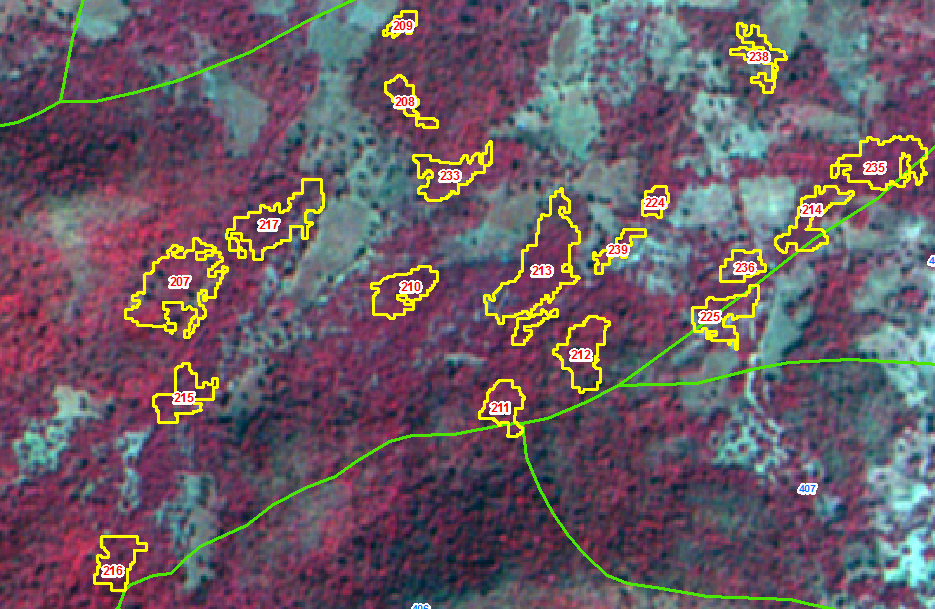 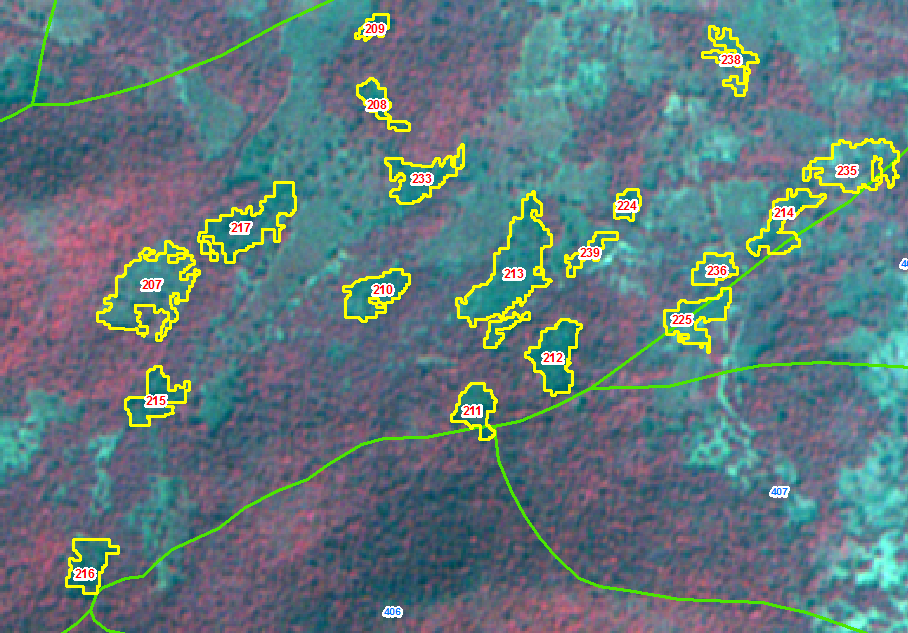 IRS R2 LISS 102-60-d-05-Jan-2019
IRS R2 LISS IV 102-60-d-30-feb-2018
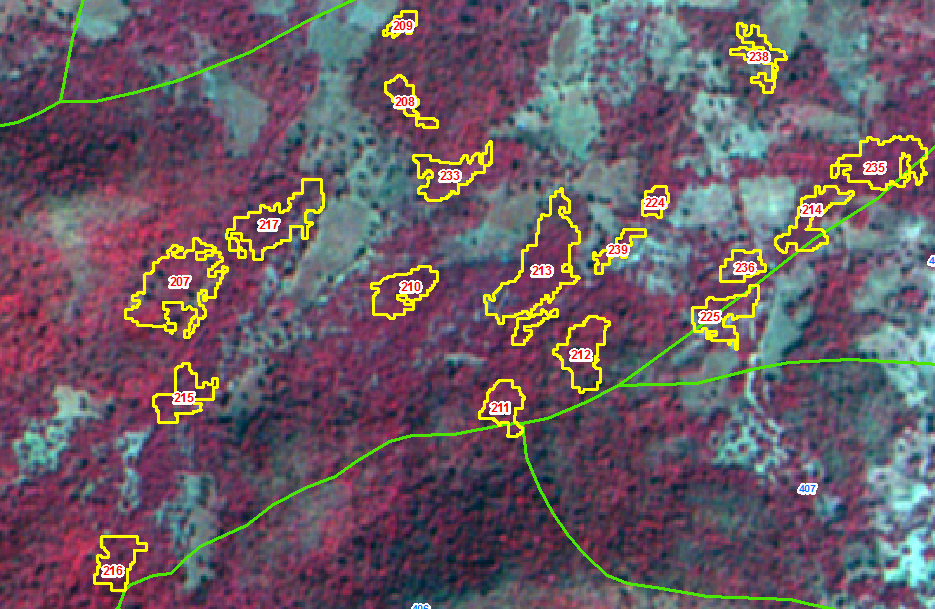 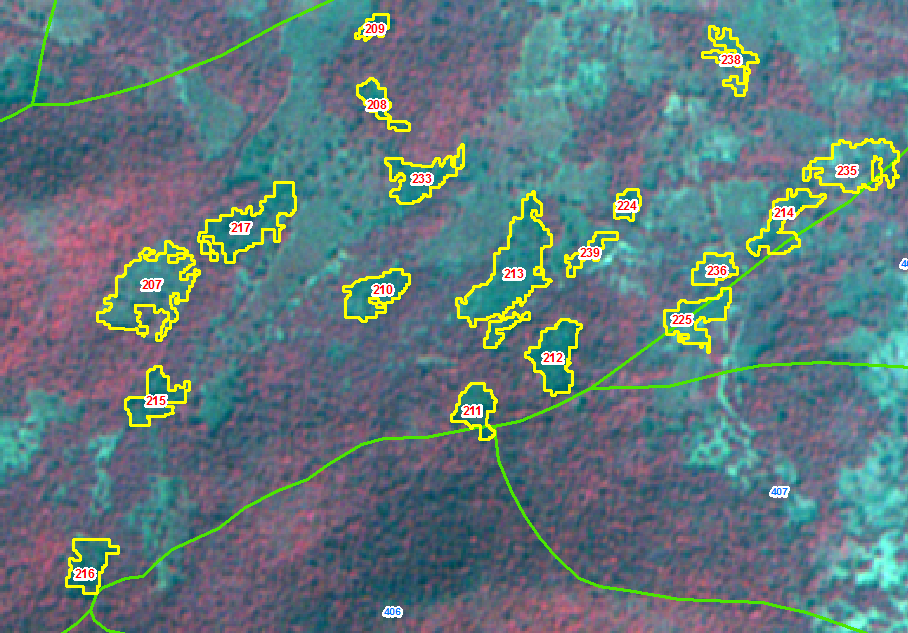 IRS R2 LISS 102-60-d-05-Jan-2019
IRS R2 LISS IV 102-60-d-30-feb-2018
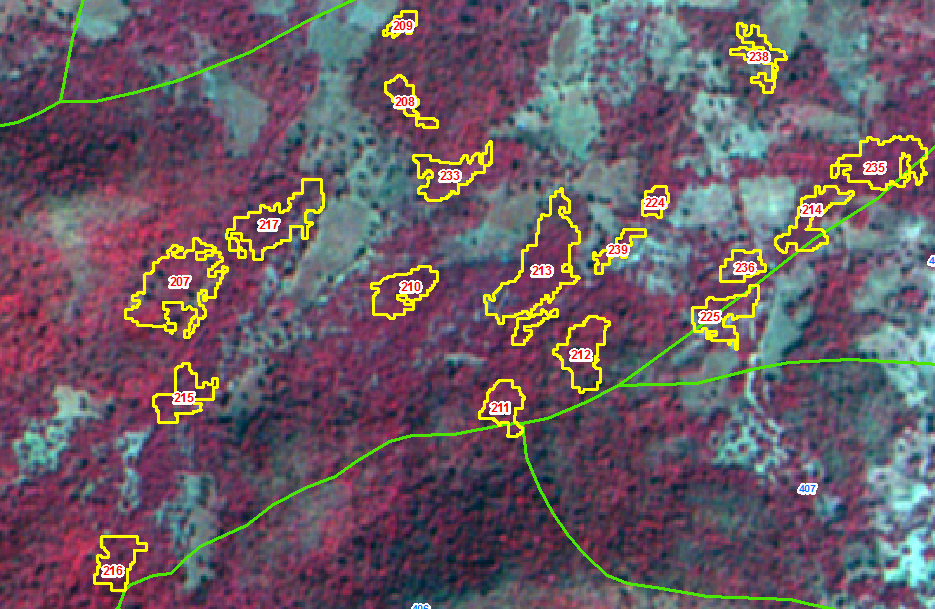 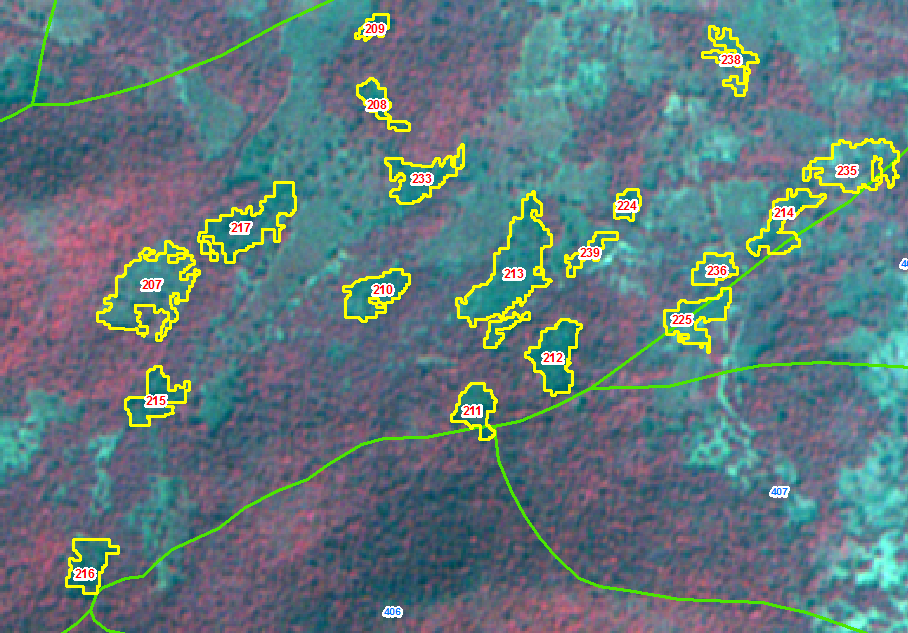 IRS R2 LISS 102-60-d-05-Jan-2019
IRS R2 LISS IV 102-60-d-30-feb-2018
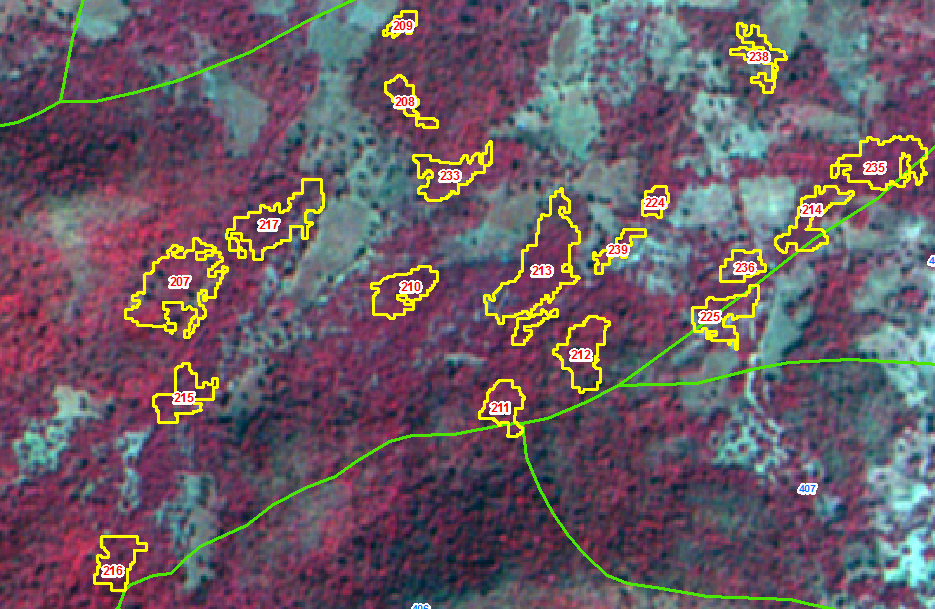 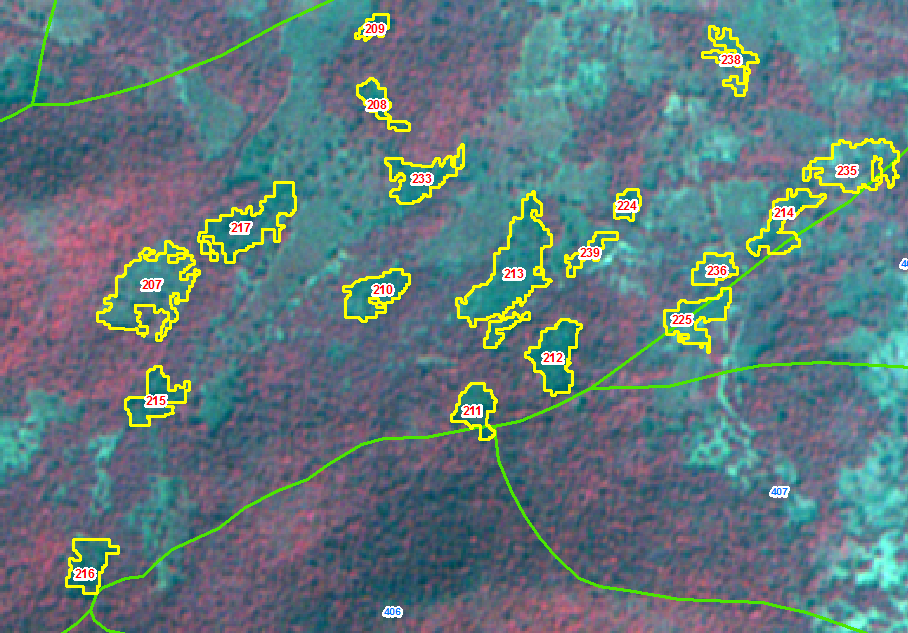 IRS R2 LISS 102-60-d-05-Jan-2019
IRS R2 LISS IV 102-60-d-30-feb-2018
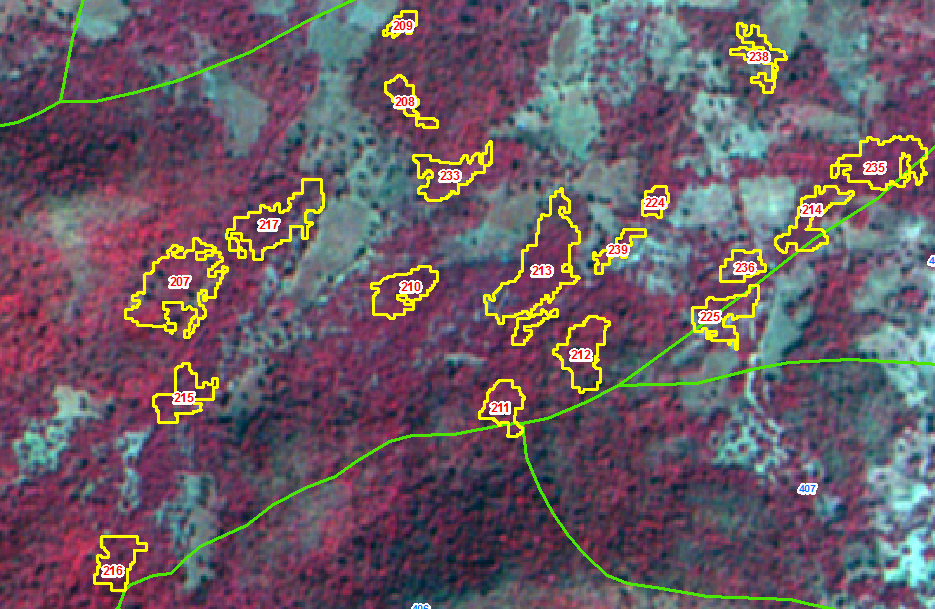 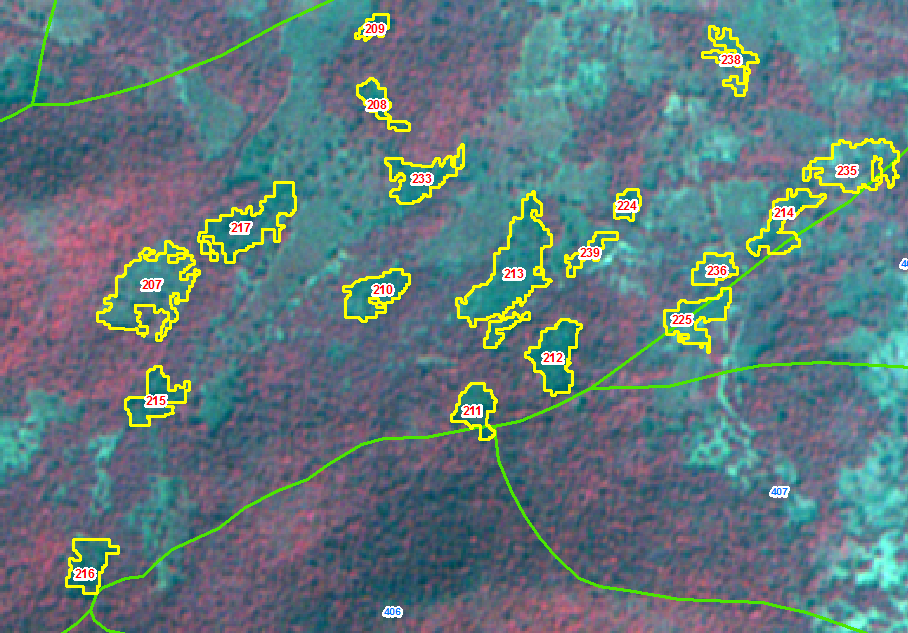 IRS R2 LISS 102-60-d-05-Jan-2019
IRS R2 LISS IV 102-60-d-30-feb-2018
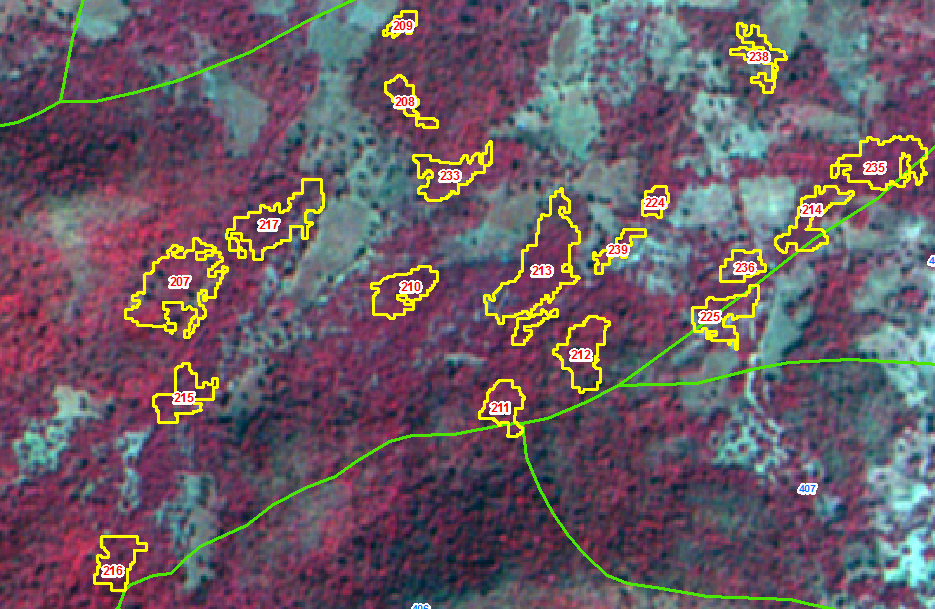 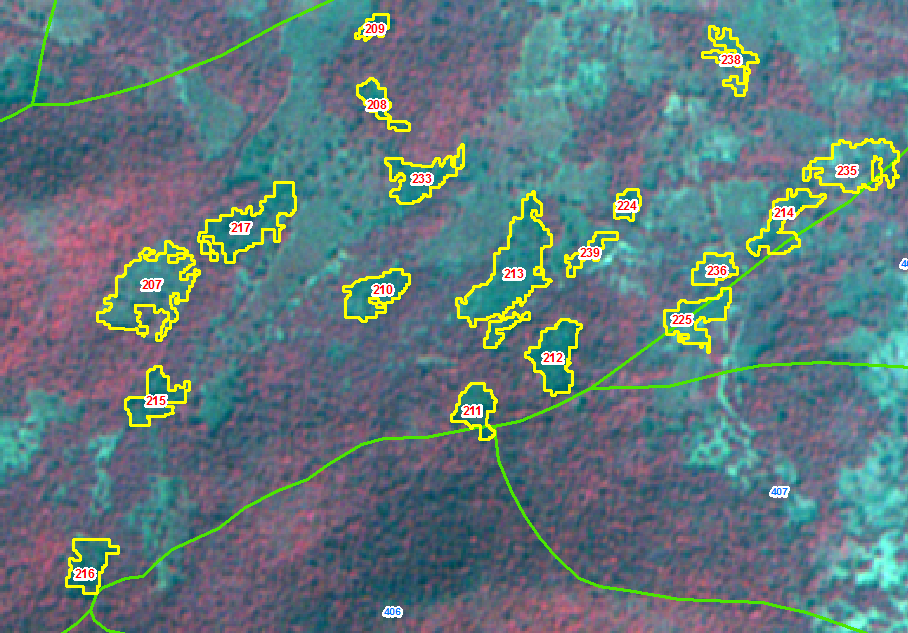 IRS R2 LISS 102-60-d-05-Jan-2019
IRS R2 LISS IV 102-60-d-30-feb-2018
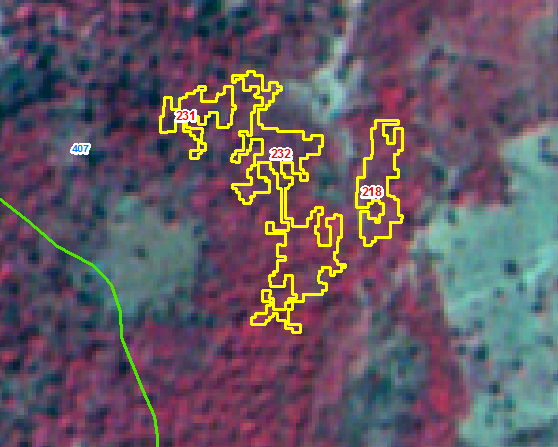 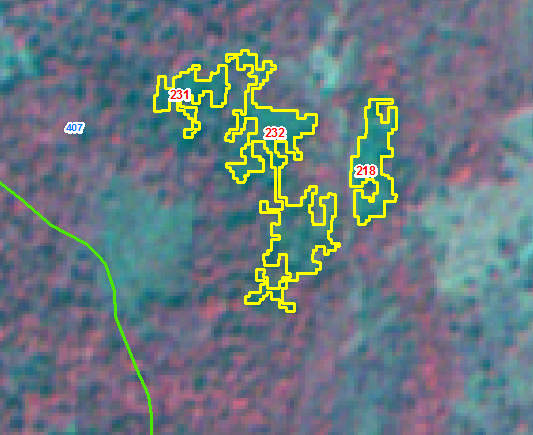 IRS R2 LISS 102-60-d-05-Jan-2019
IRS R2 LISS IV 102-60-d-30-feb-2018
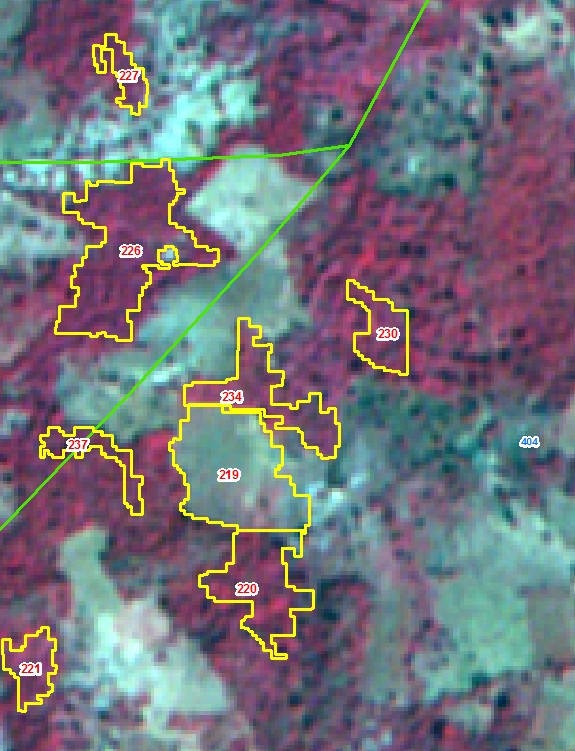 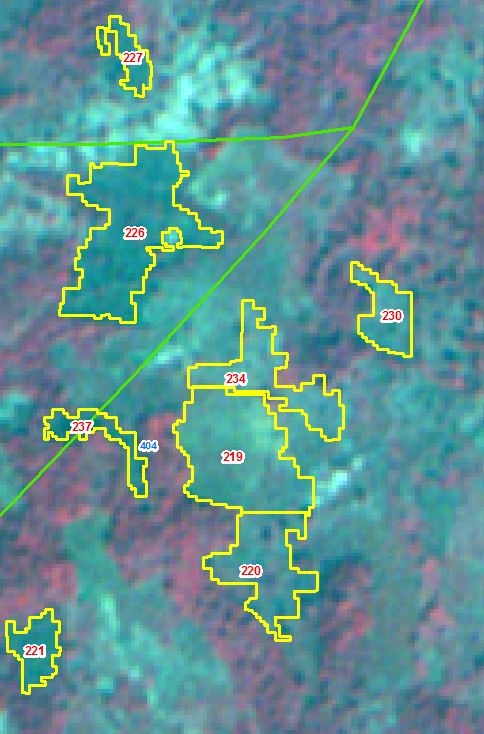 IRS R2 LISS 102-60-d-05-Jan-2019
IRS R2 LISS IV 102-60-d-30-feb-2018
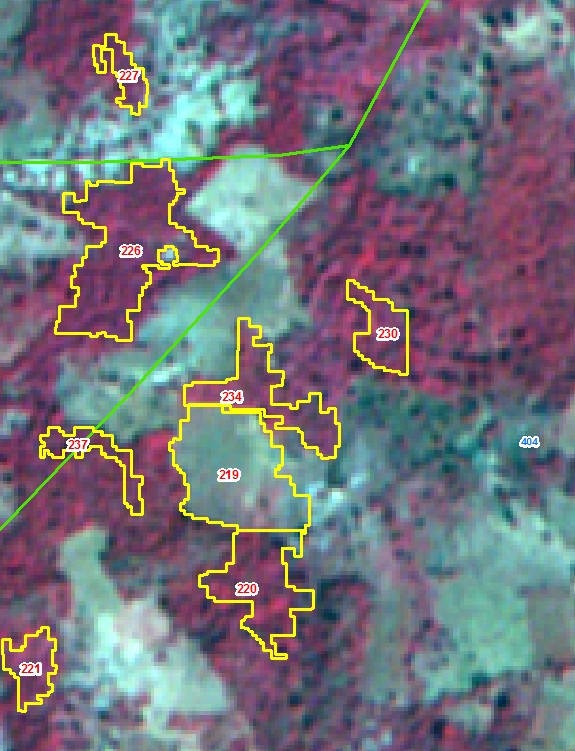 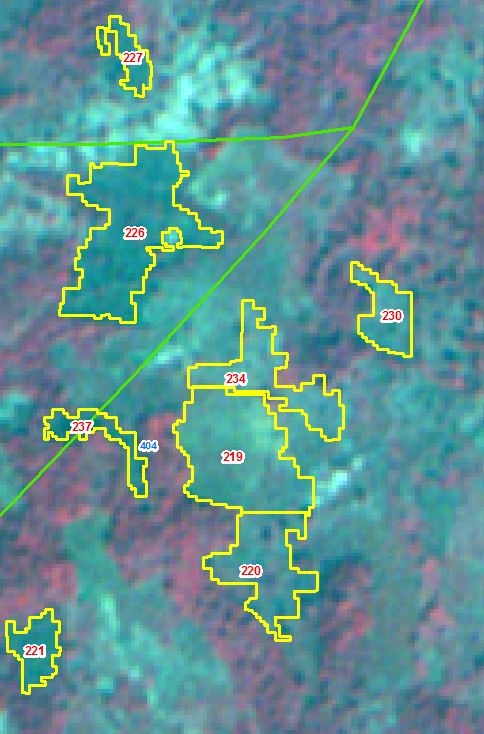 IRS R2 LISS 102-60-d-05-Jan-2019
IRS R2 LISS IV 102-60-d-30-feb-2018
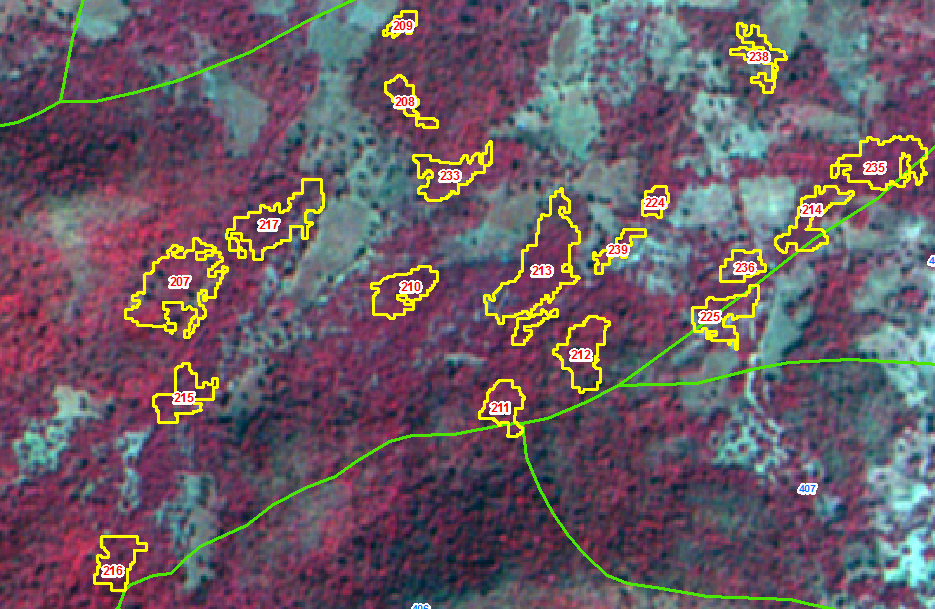 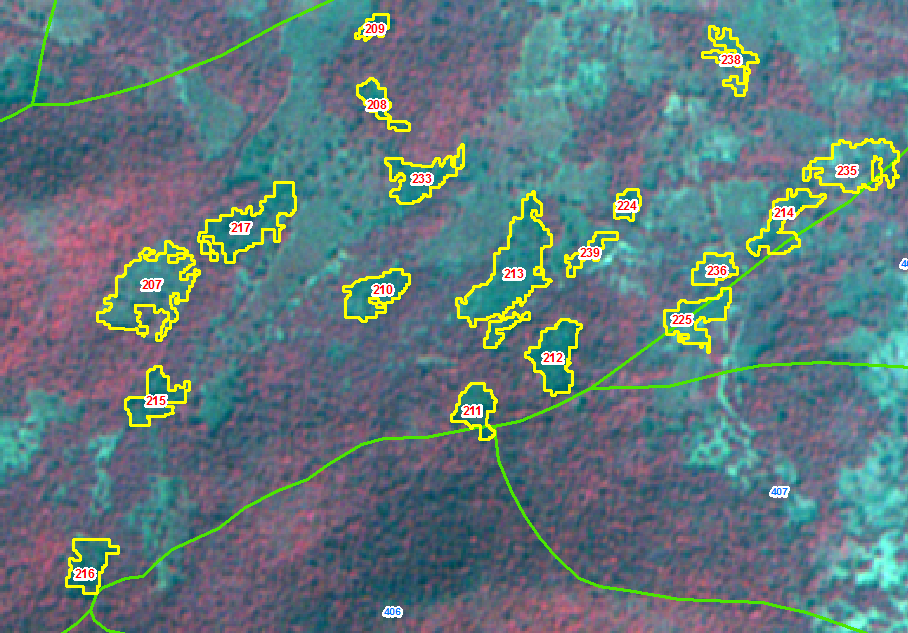 IRS R2 LISS 102-60-d-05-Jan-2019
IRS R2 LISS IV 102-60-d-30-feb-2018
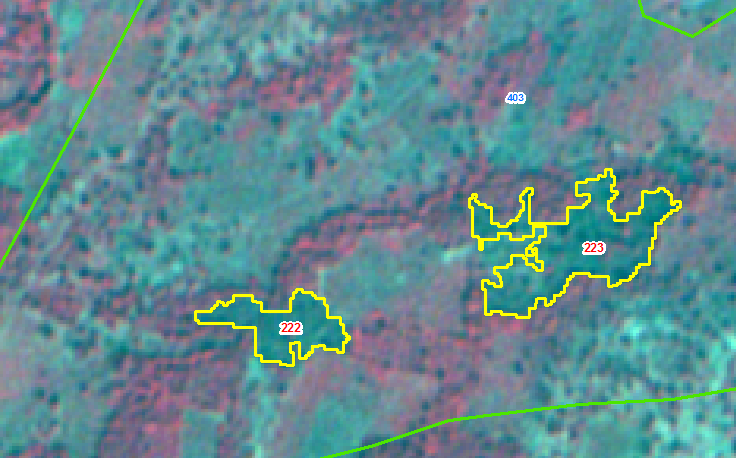 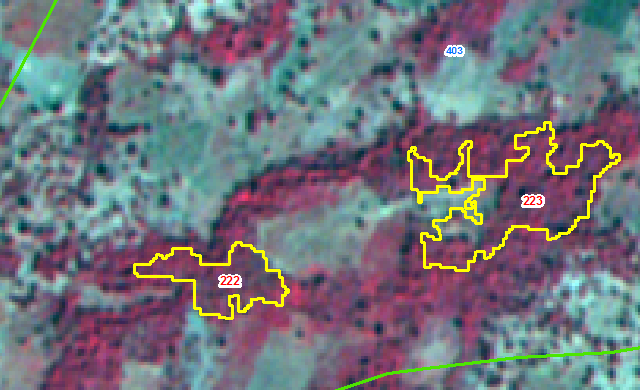 IRS R2 LISS 102-60-d-05-Jan-2019
IRS R2 LISS IV 102-60-d-30-feb-2018
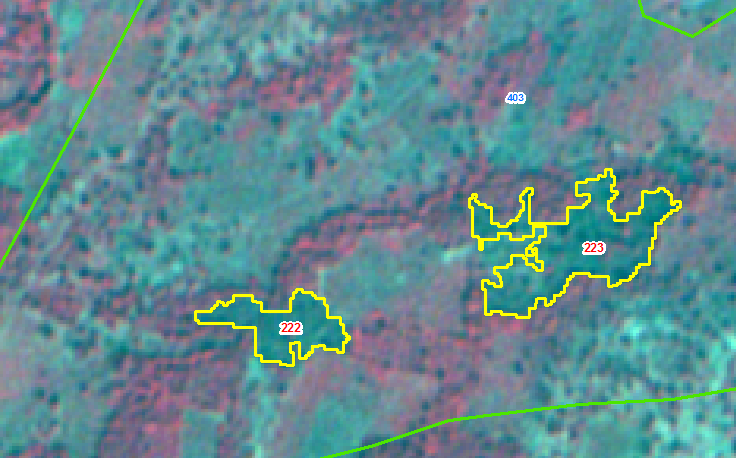 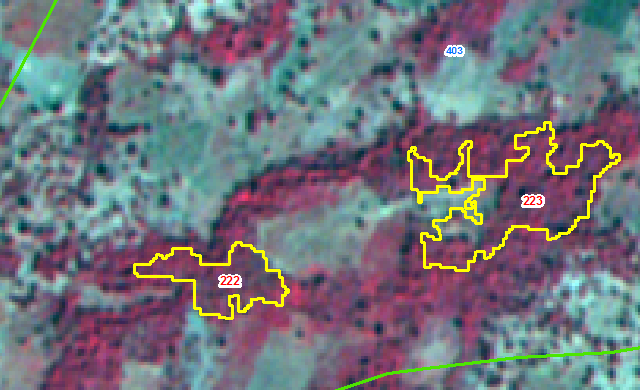 IRS R2 LISS 102-60-d-05-Jan-2019
IRS R2 LISS IV 102-60-d-30-feb-2018
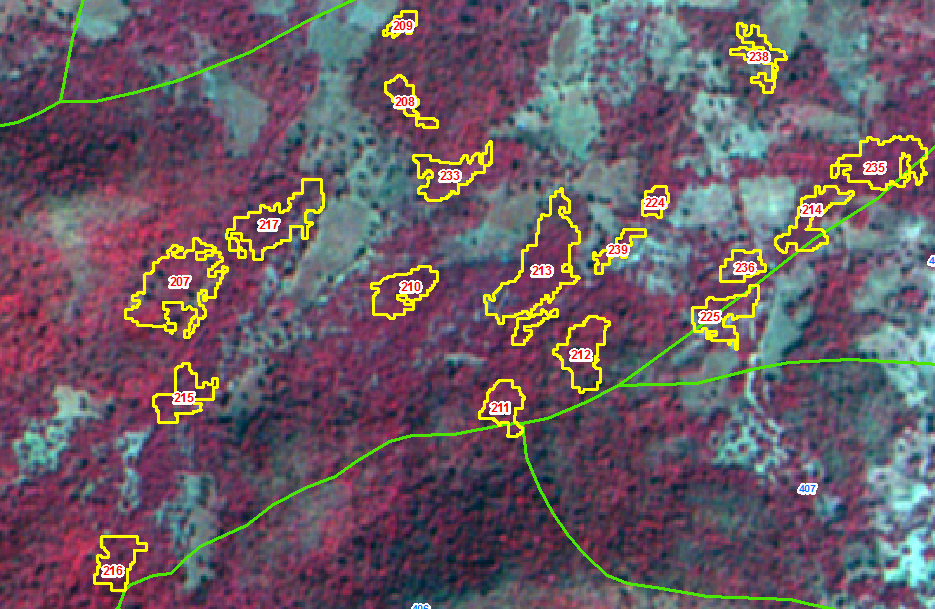 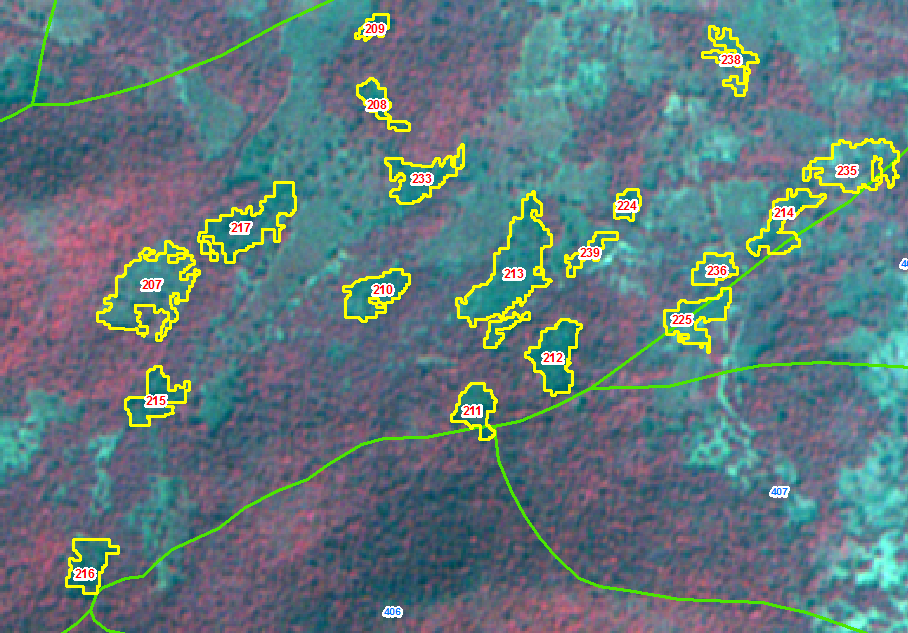 IRS R2 LISS 102-60-d-05-Jan-2019
IRS R2 LISS IV 102-60-d-30-feb-2018
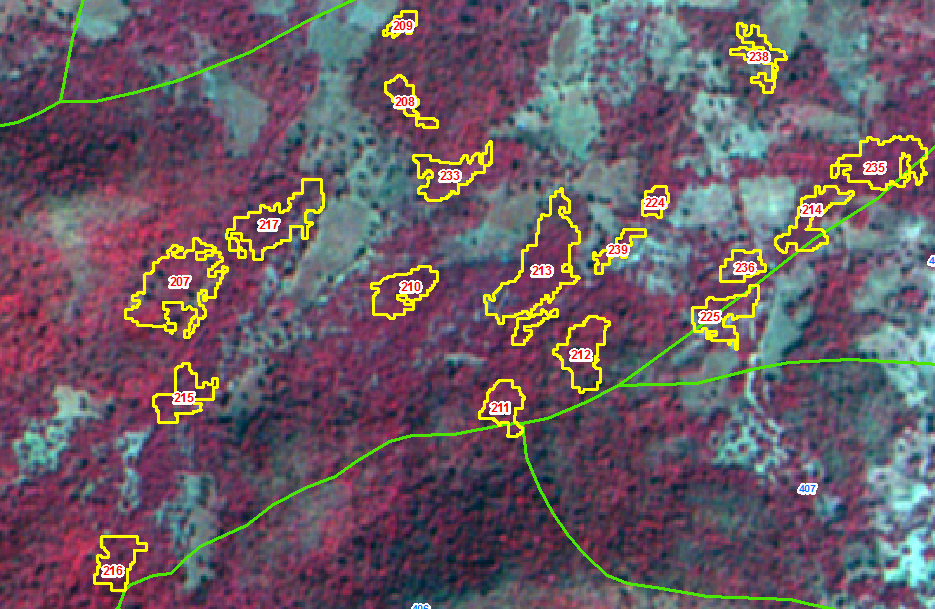 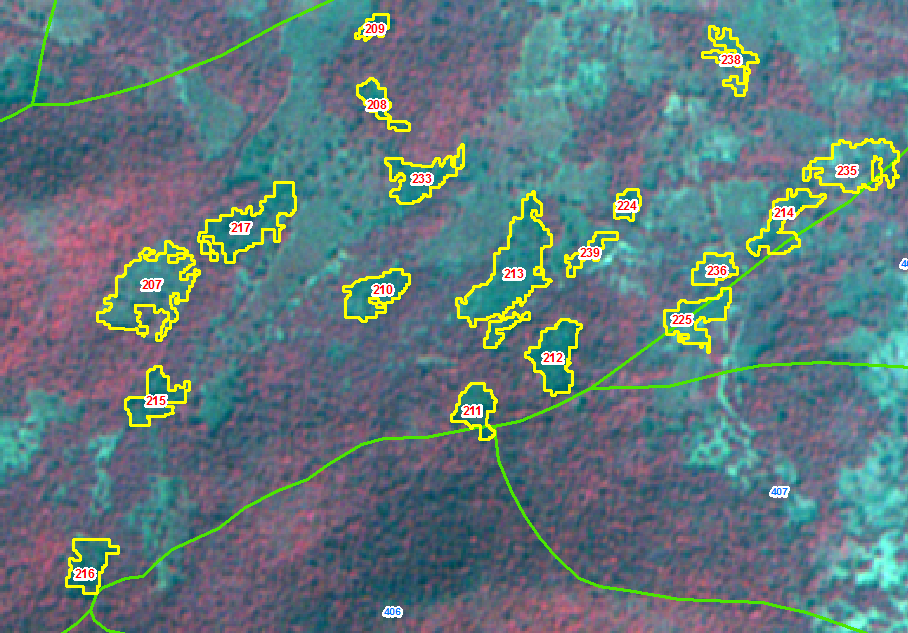 IRS R2 LISS 102-60-d-05-Jan-2019
IRS R2 LISS IV 102-60-d-30-feb-2018
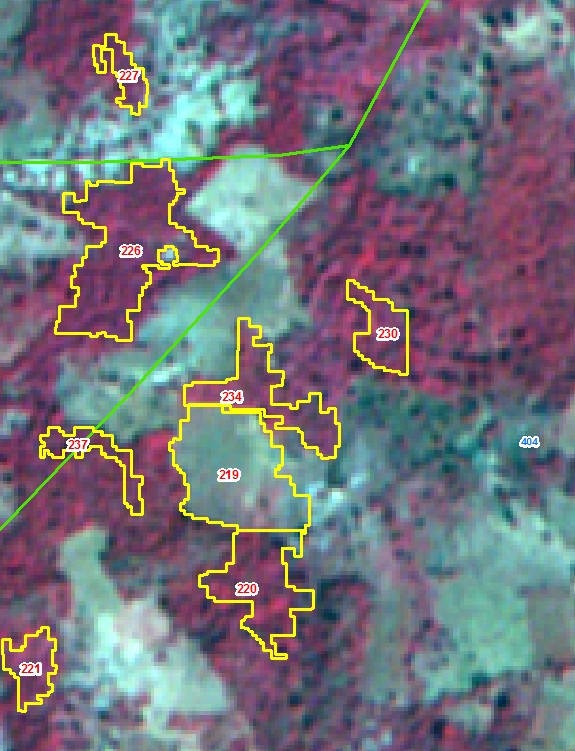 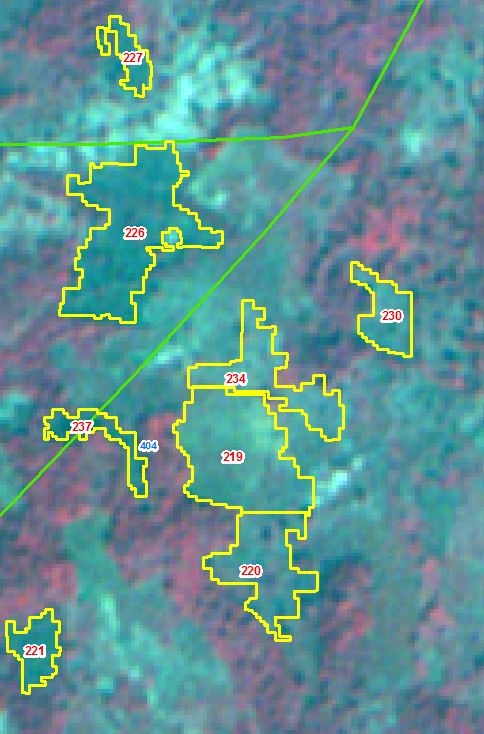 IRS R2 LISS 102-60-d-05-Jan-2019
IRS R2 LISS IV 102-60-d-30-feb-2018
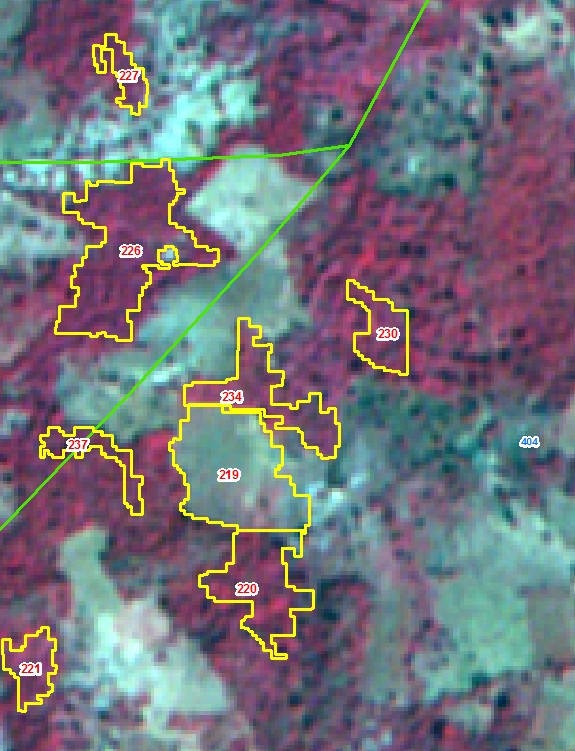 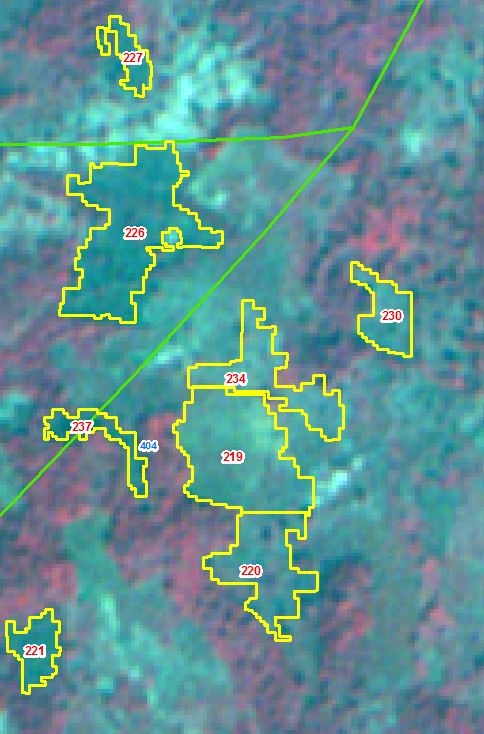 IRS R2 LISS 102-60-d-05-Jan-2019
IRS R2 LISS IV 102-60-d-30-feb-2018
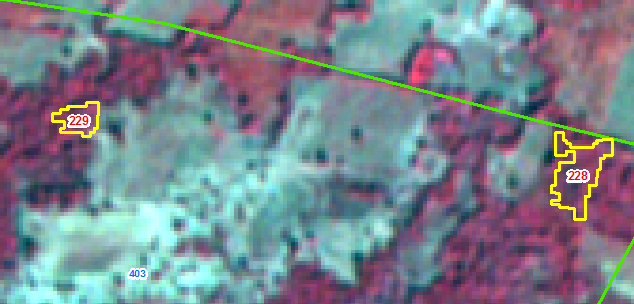 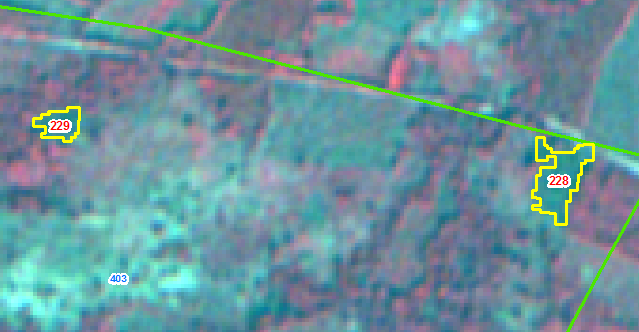 IRS R2 LISS 102-60-d-05-Jan-2019
IRS R2 LISS IV 102-60-d-30-feb-2018
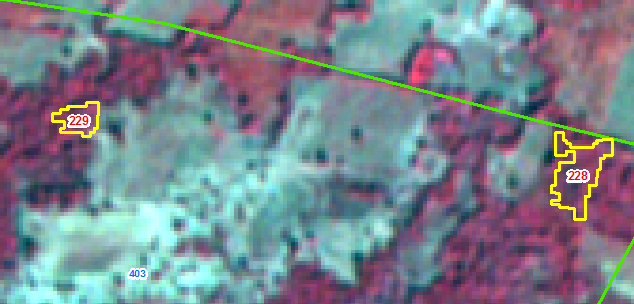 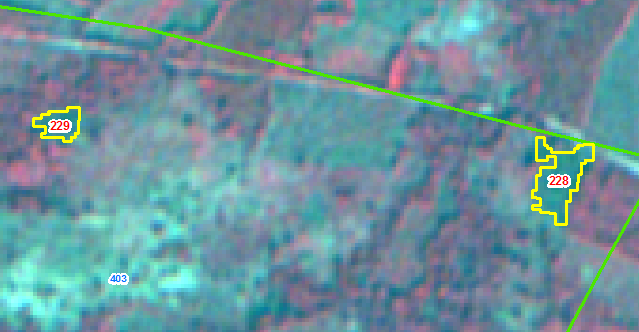 IRS R2 LISS 102-60-d-05-Jan-2019
IRS R2 LISS IV 102-60-d-30-feb-2018
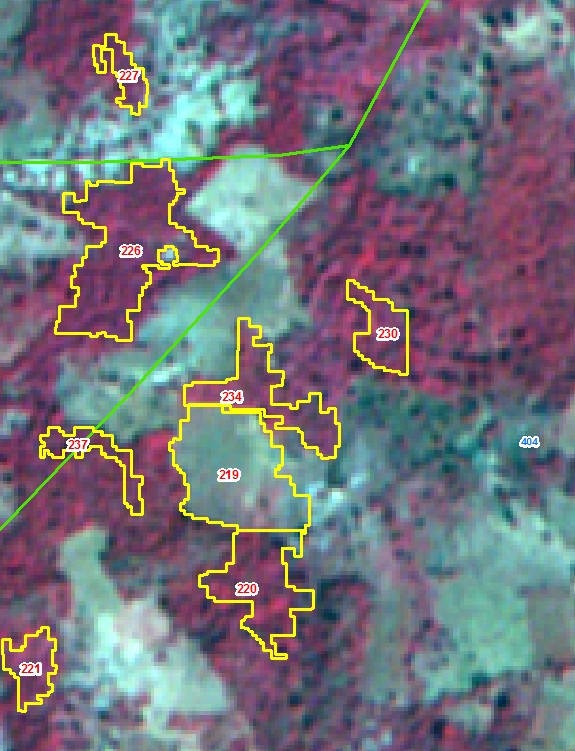 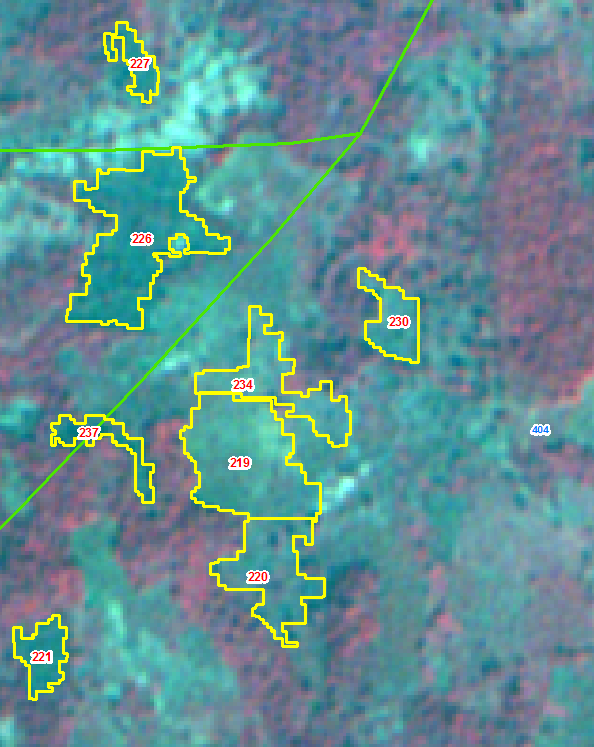 IRS R2 LISS 102-60-d-05-Jan-2019
IRS R2 LISS IV 102-60-d-30-feb-2018
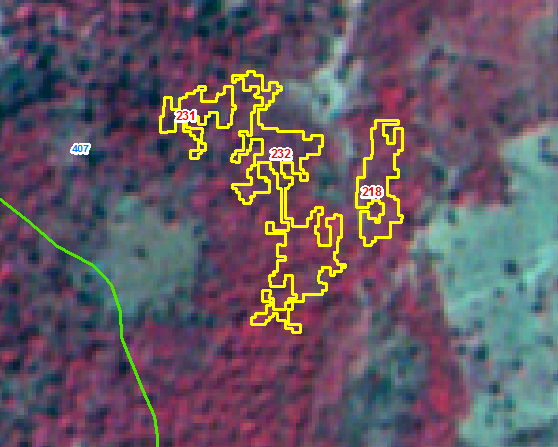 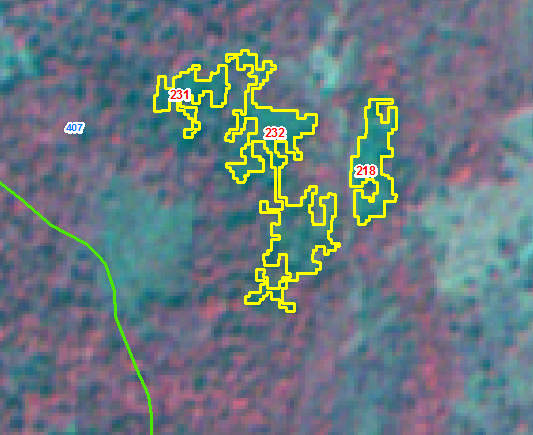 IRS R2 LISS 102-60-d-05-Jan-2019
IRS R2 LISS IV 102-60-d-30-feb-2018
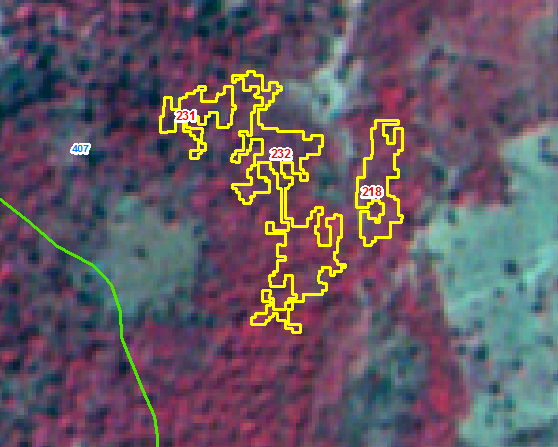 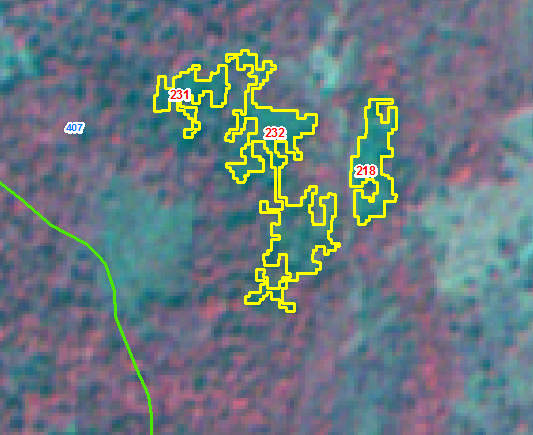 IRS R2 LISS 102-60-d-05-Jan-2019
IRS R2 LISS IV 102-60-d-30-feb-2018
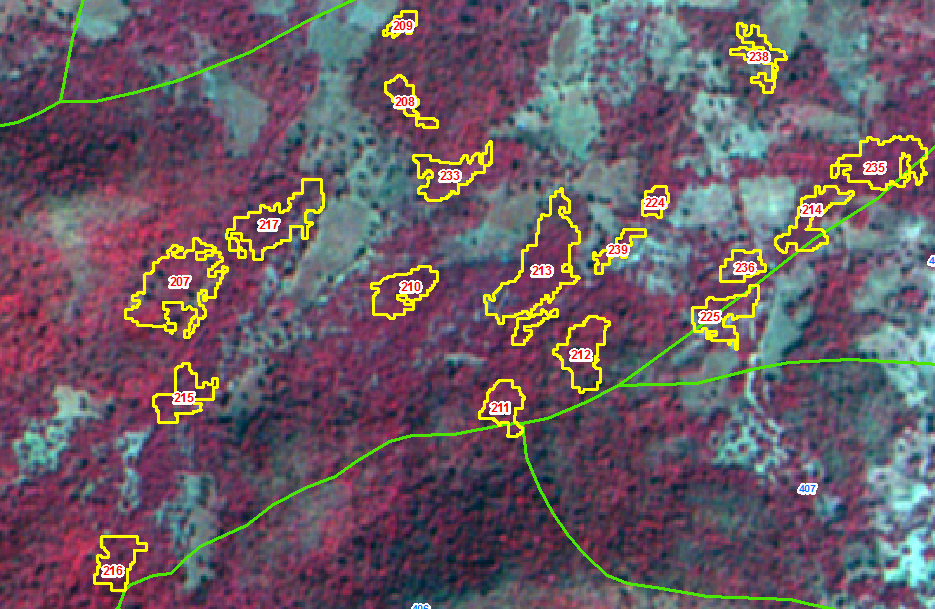 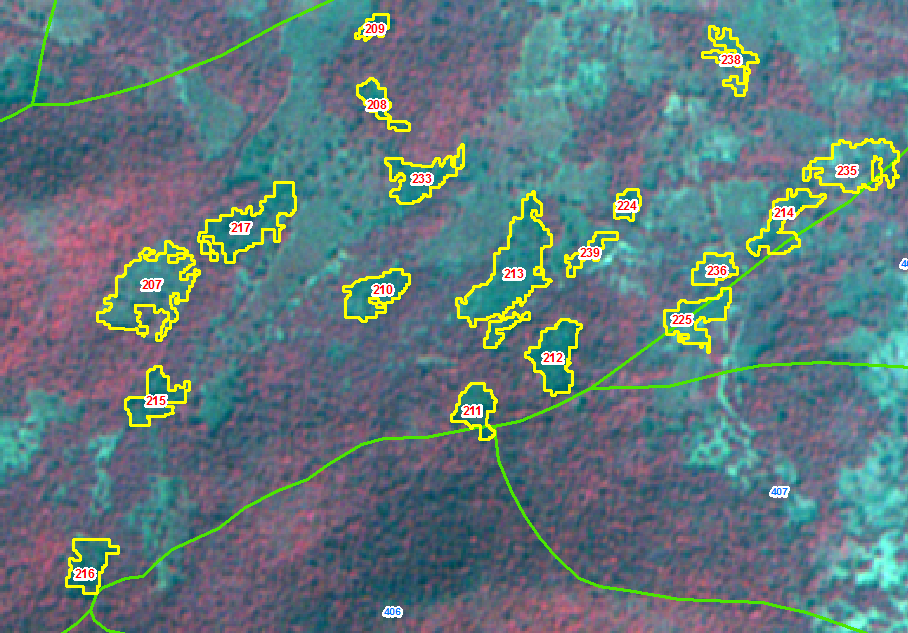 IRS R2 LISS 102-60-d-05-Jan-2019
IRS R2 LISS IV 102-60-d-30-feb-2018
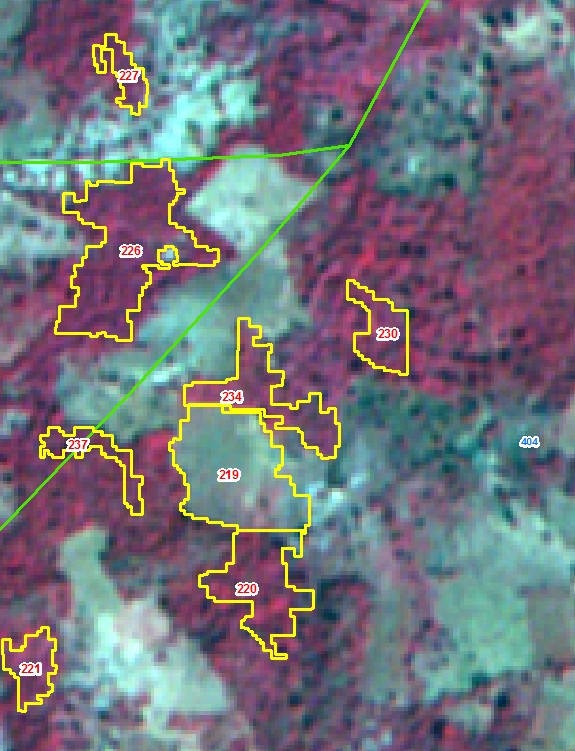 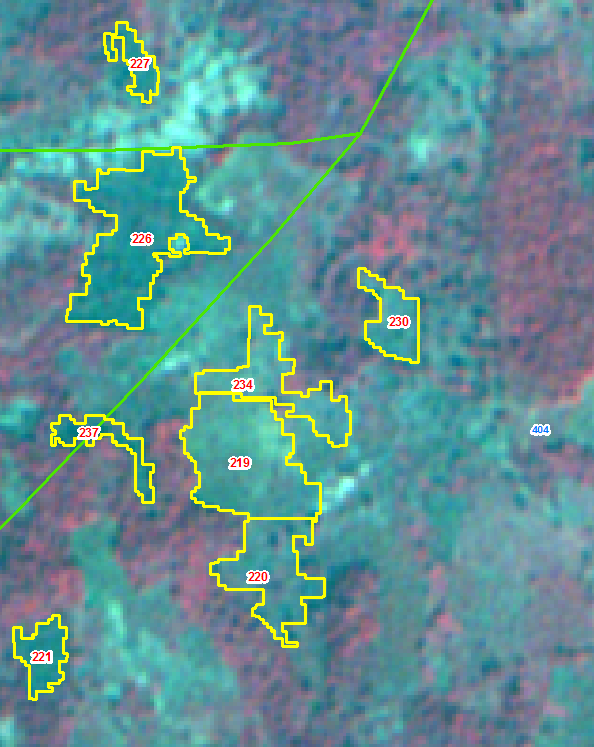 IRS R2 LISS 102-60-d-05-Jan-2019
IRS R2 LISS IV 102-60-d-30-feb-2018
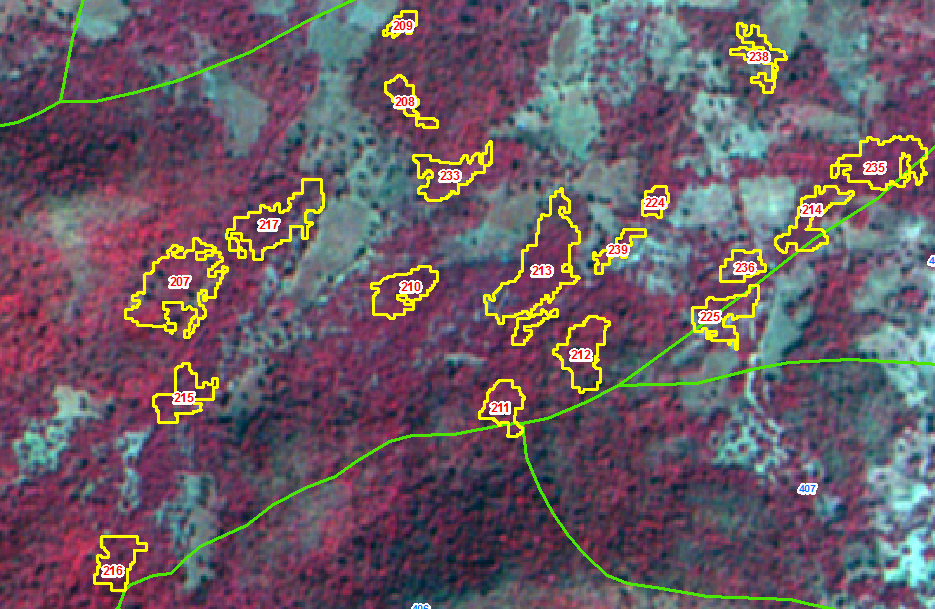 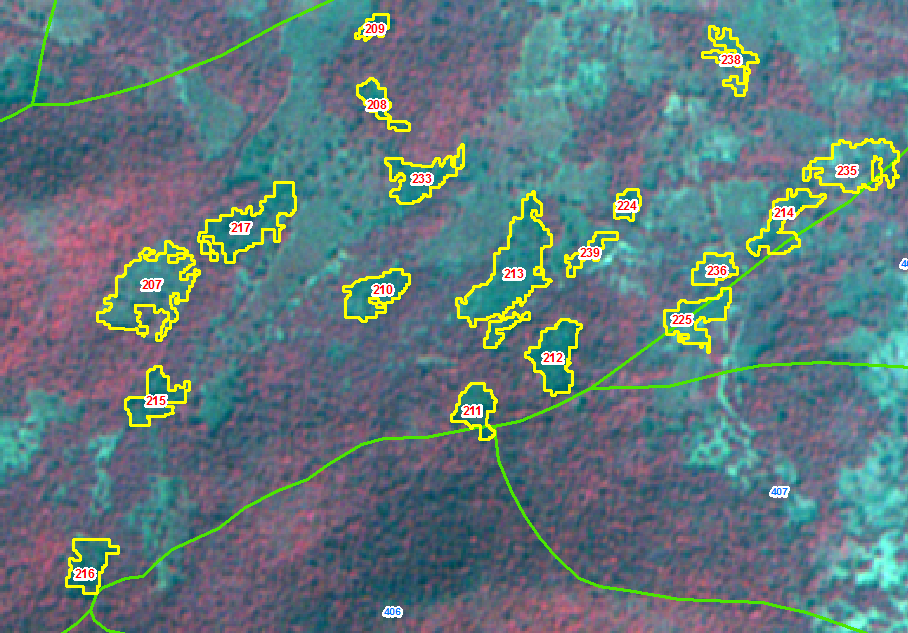 IRS R2 LISS 102-60-d-05-Jan-2019
IRS R2 LISS IV 102-60-d-30-feb-2018
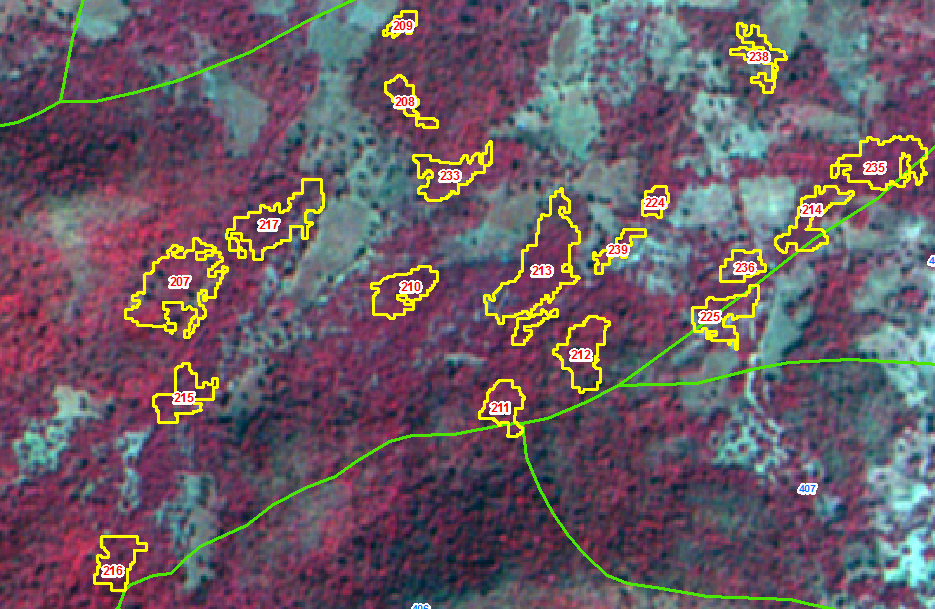 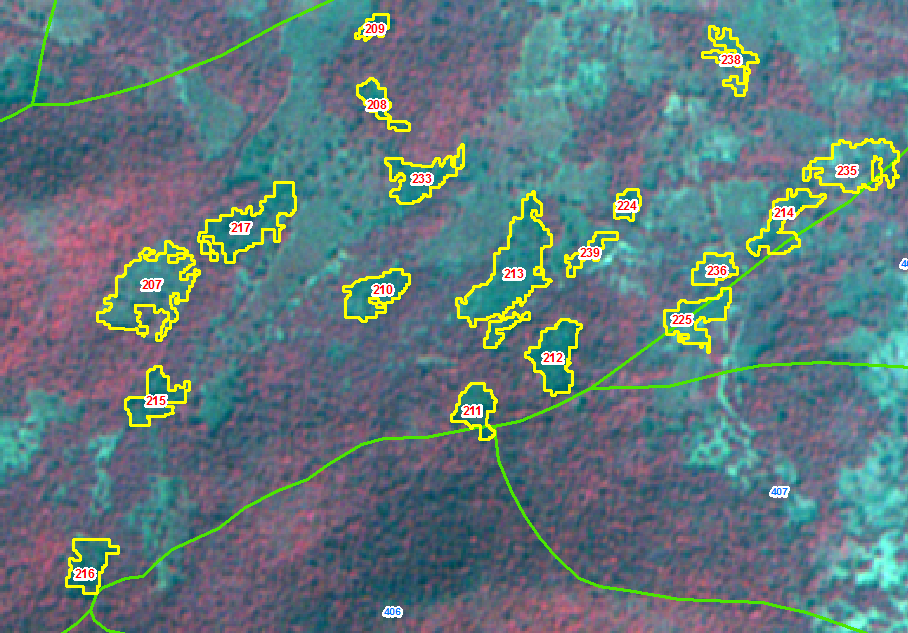 IRS R2 LISS 102-60-d-05-Jan-2019
IRS R2 LISS IV 102-60-d-30-feb-2018
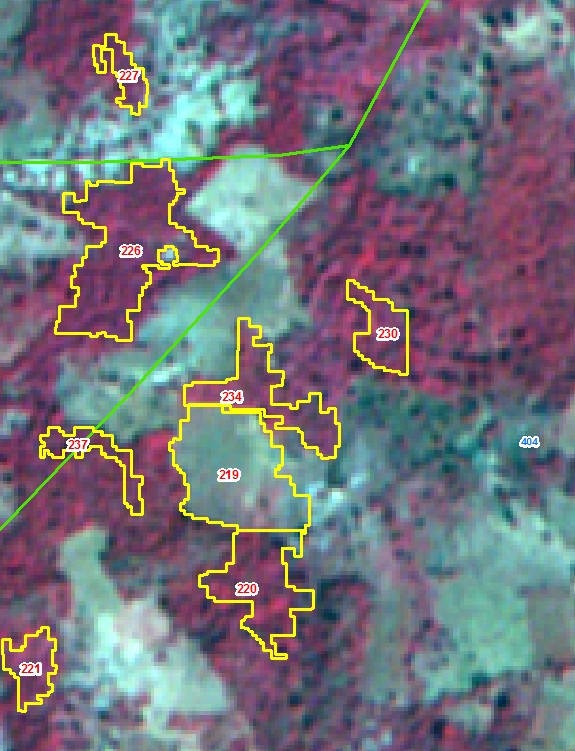 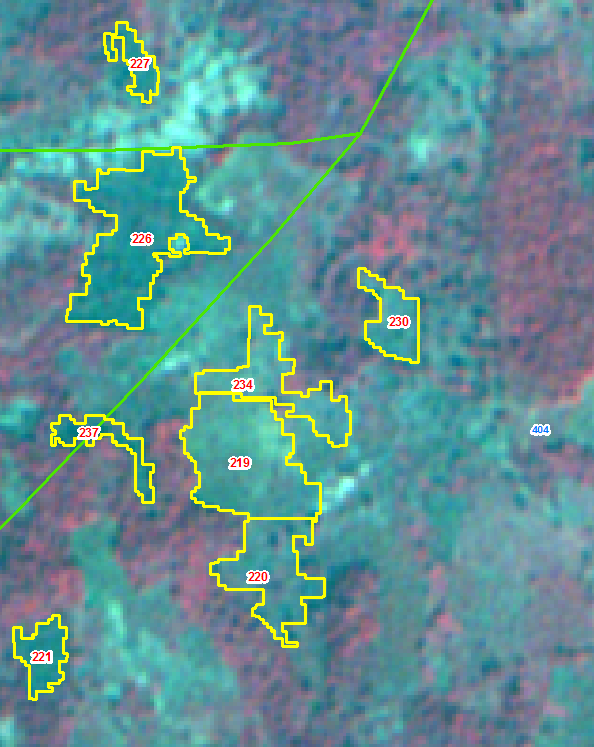 IRS R2 LISS 102-60-d-05-Jan-2019
IRS R2 LISS IV 102-60-d-30-feb-2018
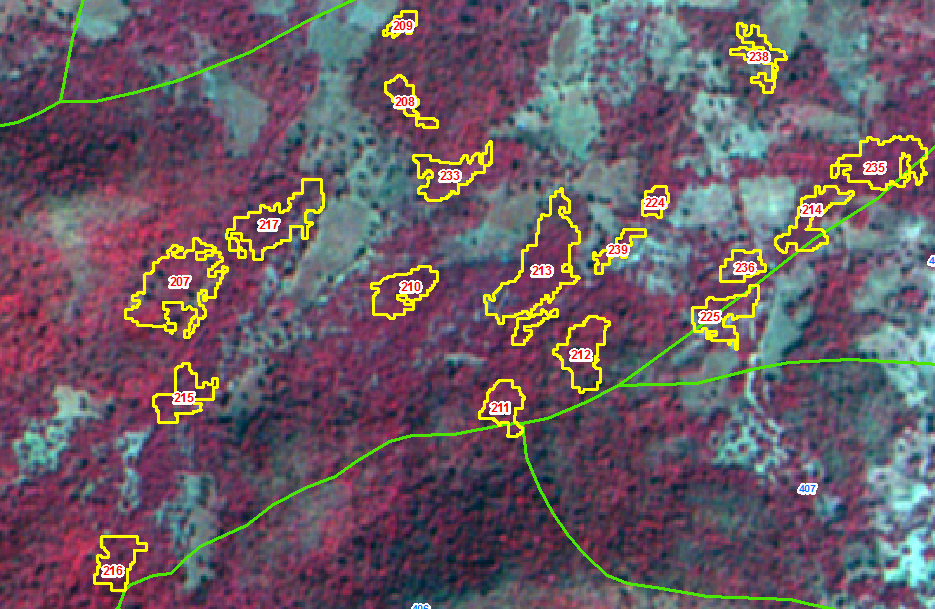 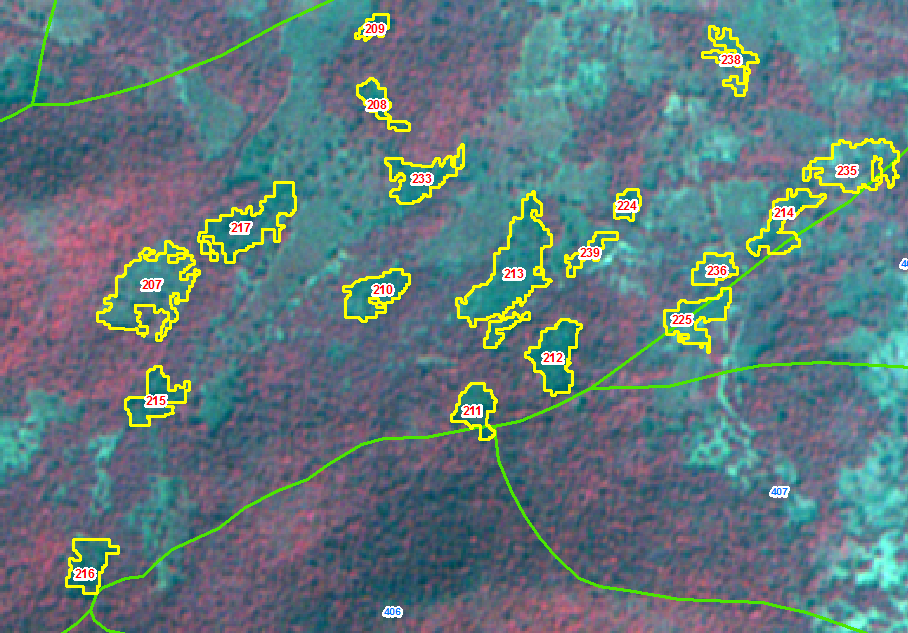 IRS R2 LISS 102-60-d-05-Jan-2019
IRS R2 LISS IV 102-60-d-30-feb-2018
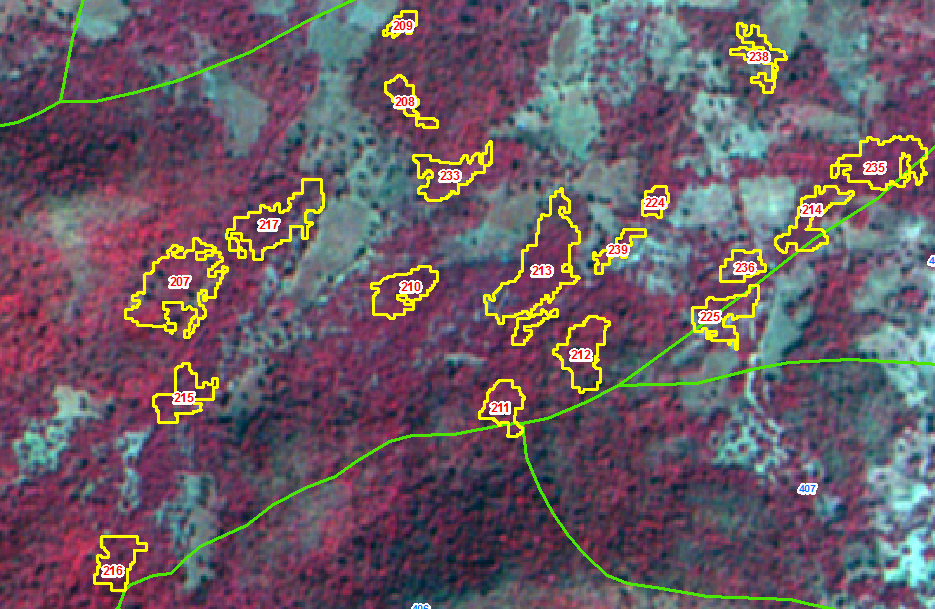 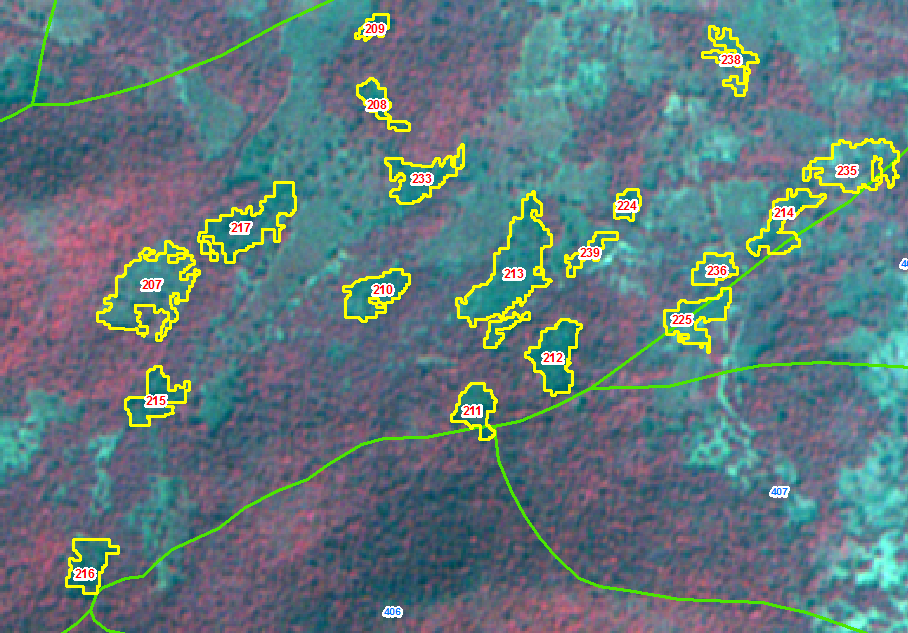 IRS R2 LISS 102-60-d-05-Jan-2019
IRS R2 LISS IV 102-60-d-30-feb-2018
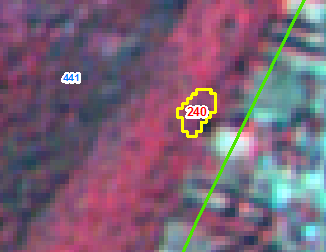 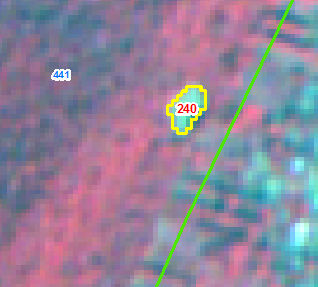 IRS R2 LISS 102-60-d-05-Jan-2019
IRS R2 LISS IV 102-60-d-30-feb-2018
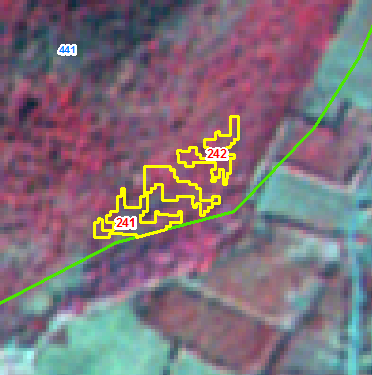 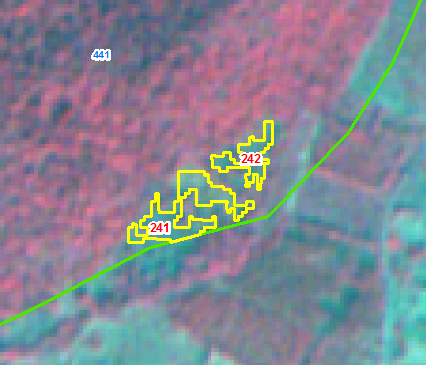 IRS R2 LISS 102-60-d-05-Jan-2019
IRS R2 LISS IV 102-60-d-30-feb-2018
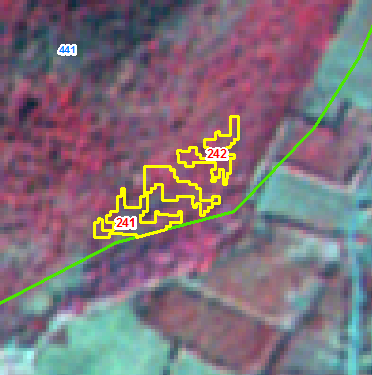 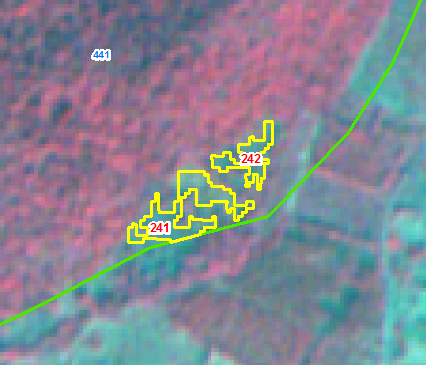 IRS R2 LISS 102-60-d-05-Jan-2019
IRS R2 LISS IV 102-60-d-30-feb-2018
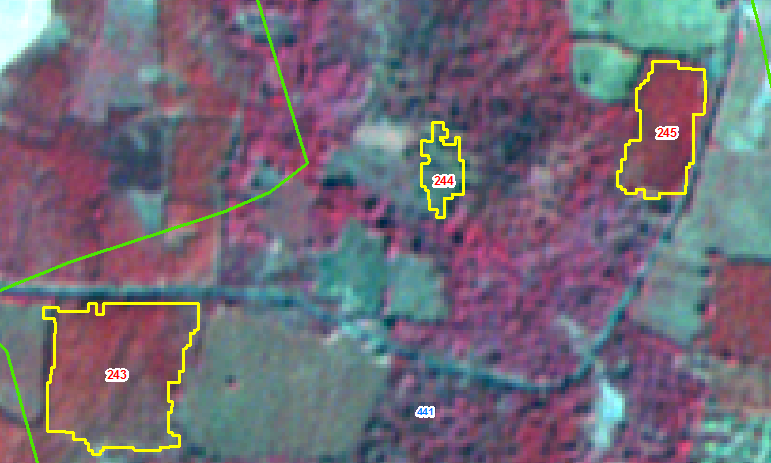 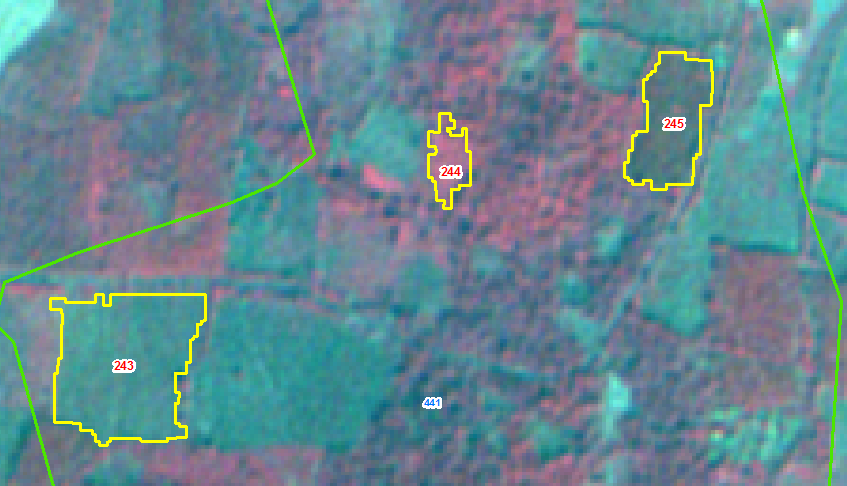 IRS R2 LISS 102-60-d-05-Jan-2019
IRS R2 LISS IV 102-60-d-30-feb-2018
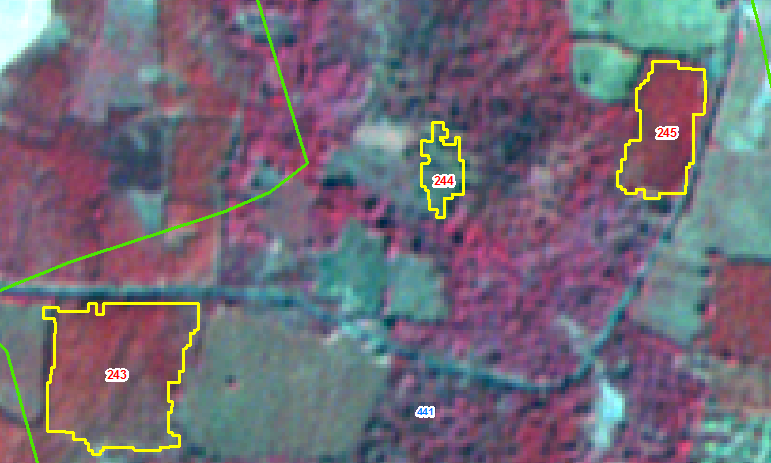 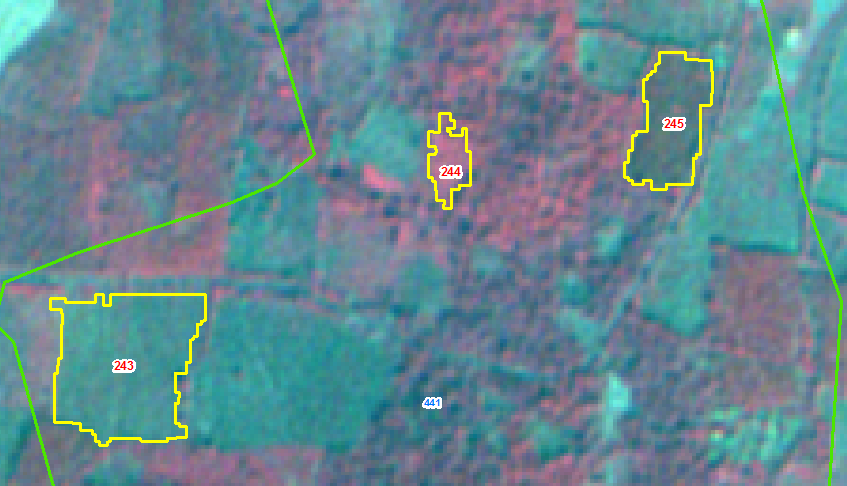 IRS R2 LISS 102-60-d-05-Jan-2019
IRS R2 LISS IV 102-60-d-30-feb-2018
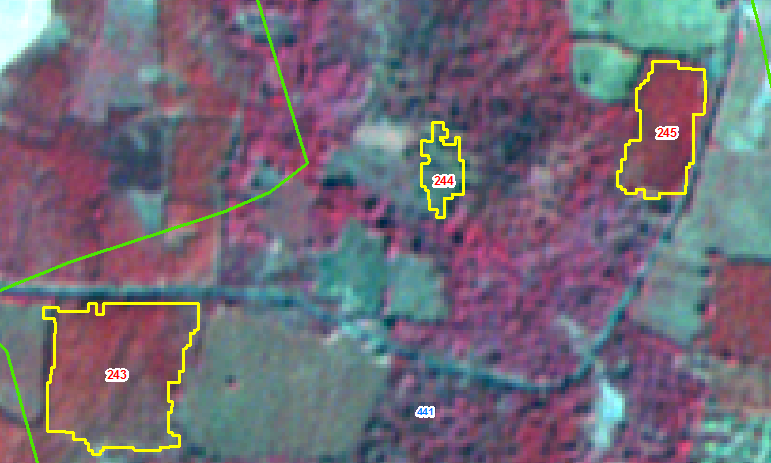 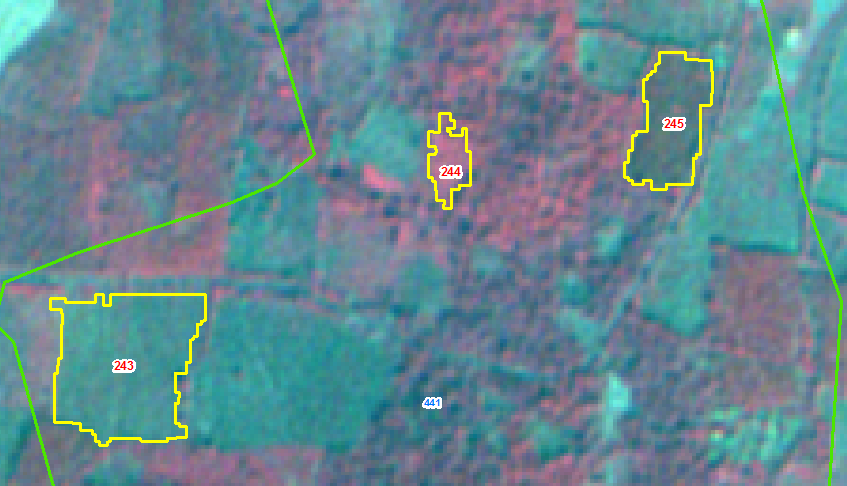 IRS R2 LISS 102-60-d-05-Jan-2019
IRS R2 LISS IV 102-60-d-30-feb-2018
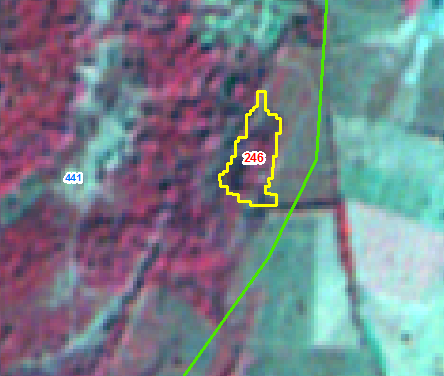 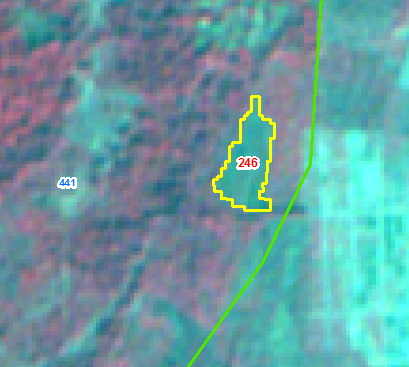 IRS R2 LISS 102-60-d-05-Jan-2019
IRS R2 LISS IV 102-60-d-30-feb-2018
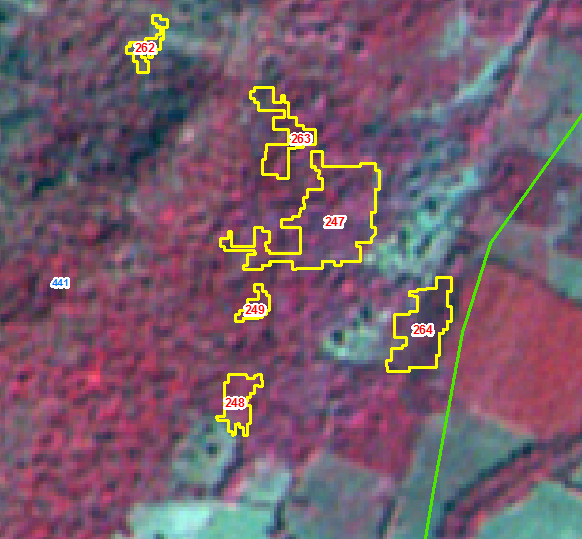 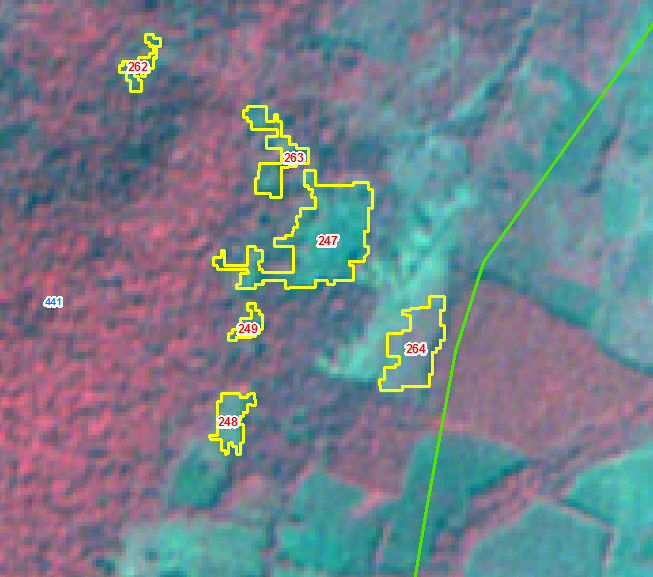 IRS R2 LISS 102-60-d-05-Jan-2019
IRS R2 LISS IV 102-60-d-30-feb-2018
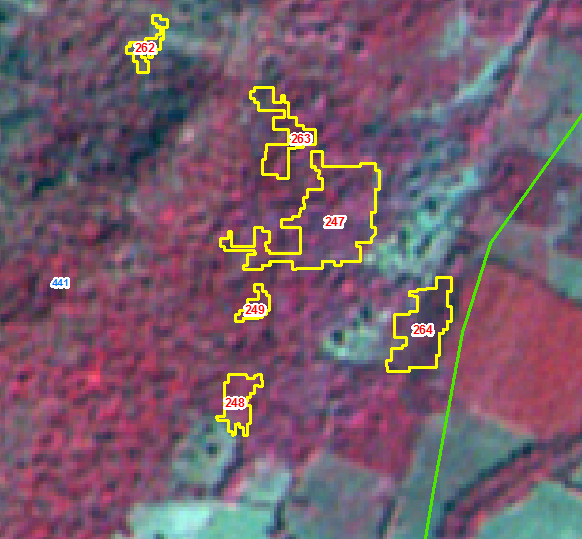 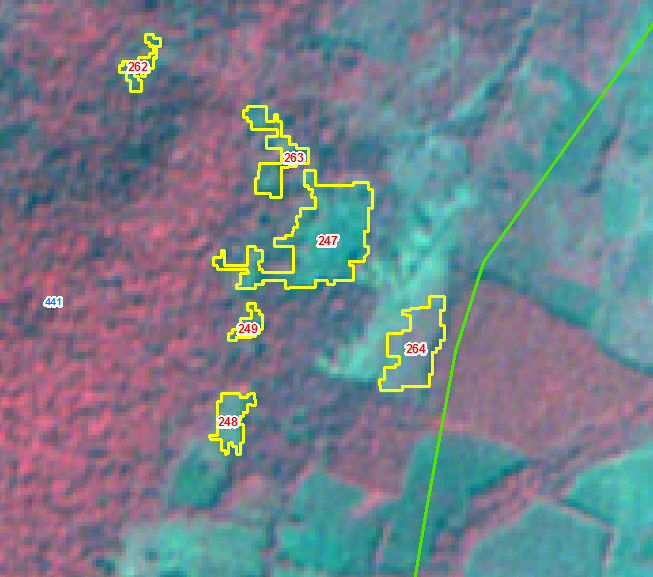 IRS R2 LISS 102-60-d-05-Jan-2019
IRS R2 LISS IV 102-60-d-30-feb-2018
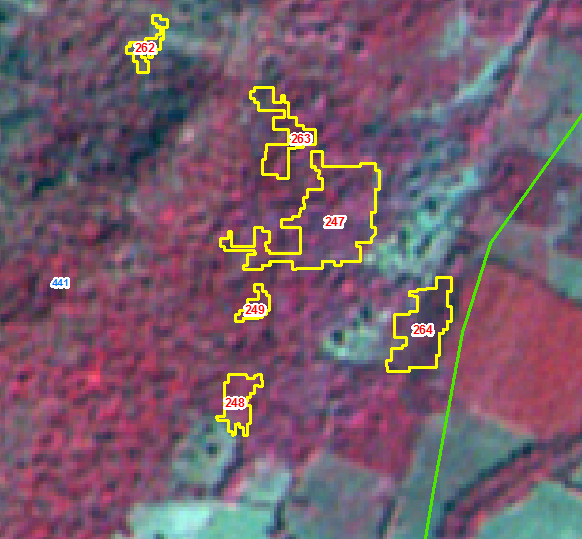 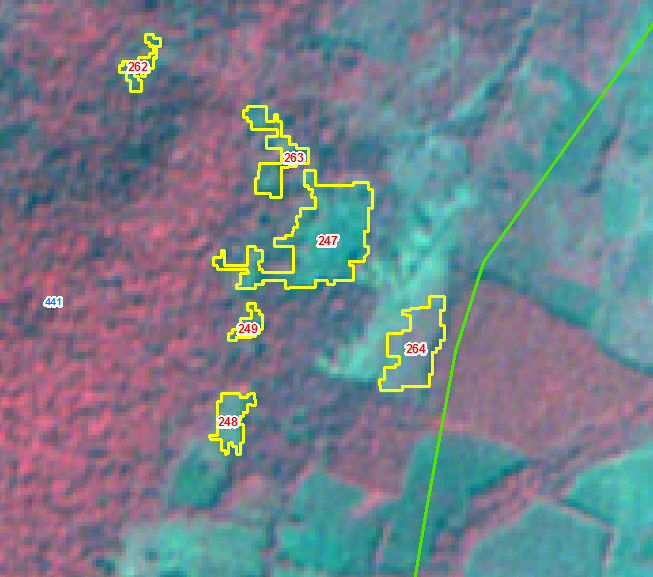 IRS R2 LISS 102-60-d-05-Jan-2019
IRS R2 LISS IV 102-60-d-30-feb-2018
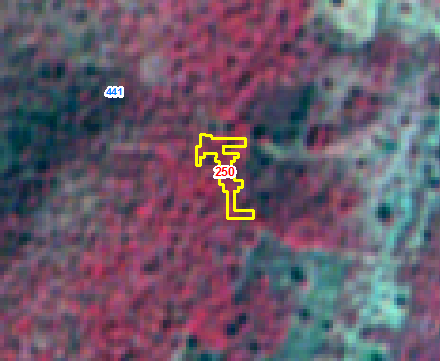 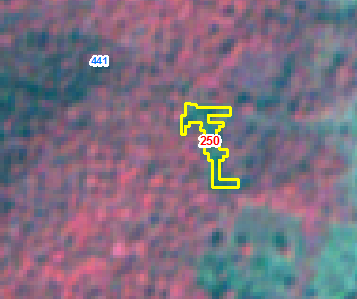 IRS R2 LISS 102-60-d-05-Jan-2019
IRS R2 LISS IV 102-60-d-30-feb-2018
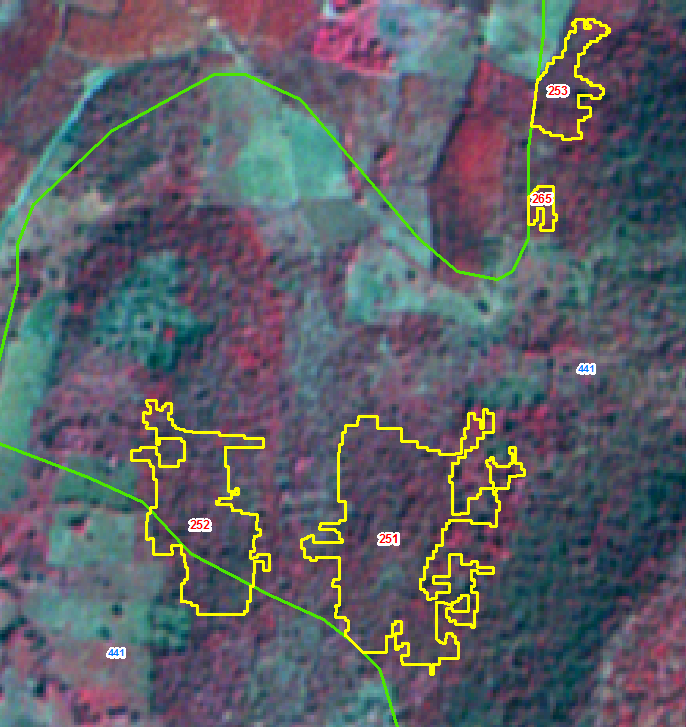 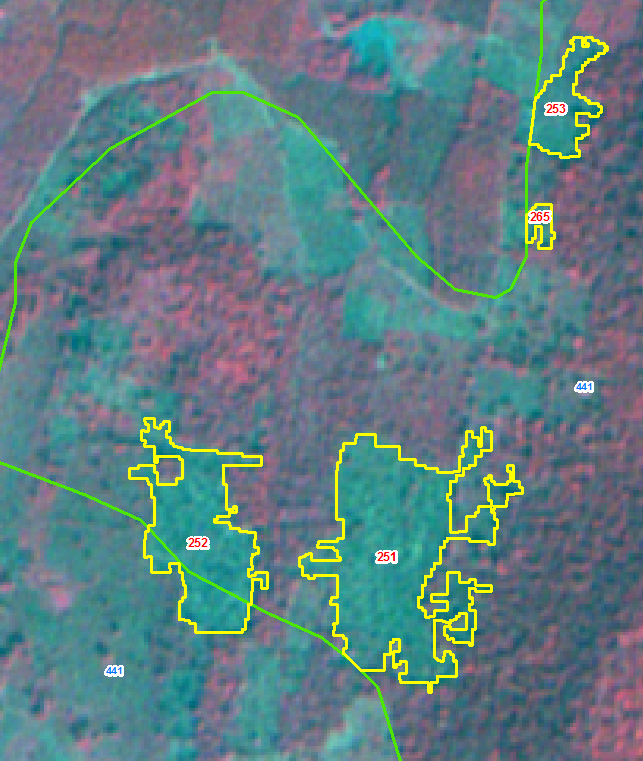 IRS R2 LISS 102-60-d-05-Jan-2019
IRS R2 LISS IV 102-60-d-30-feb-2018
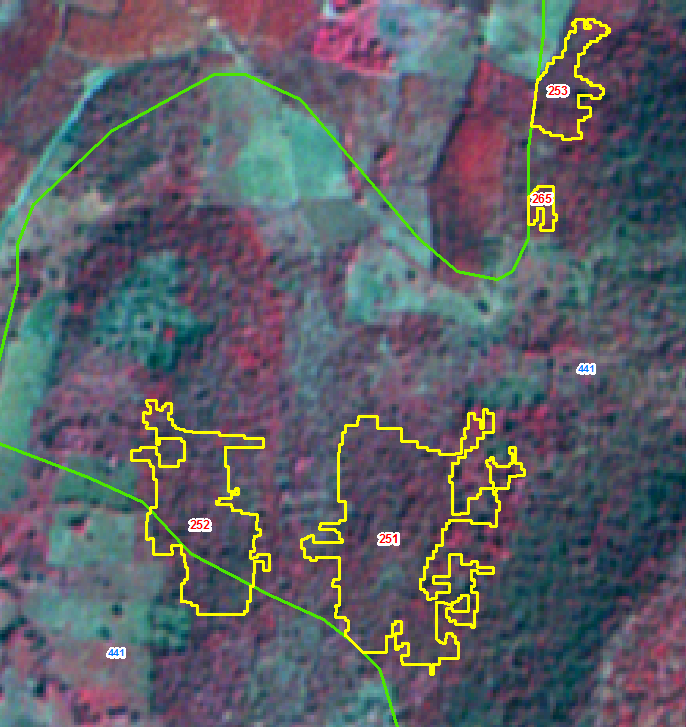 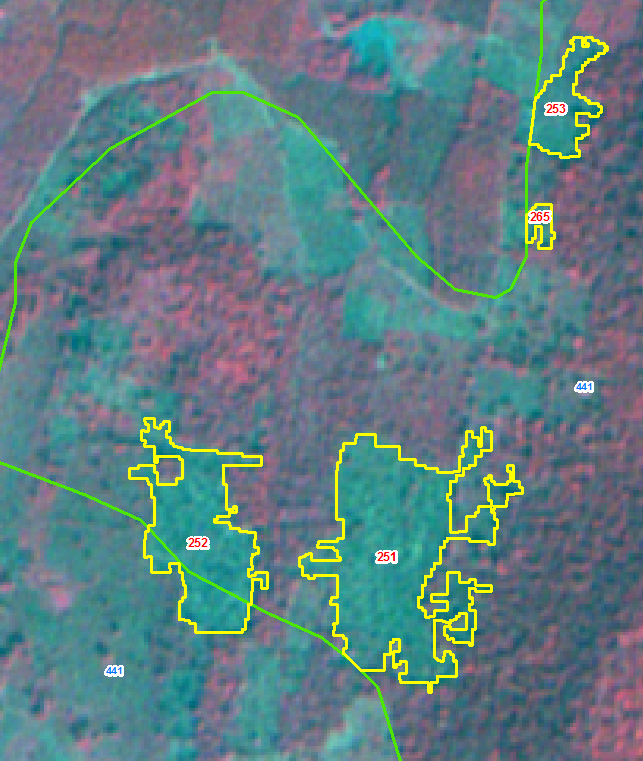 IRS R2 LISS 102-60-d-05-Jan-2019
IRS R2 LISS IV 102-60-d-30-feb-2018
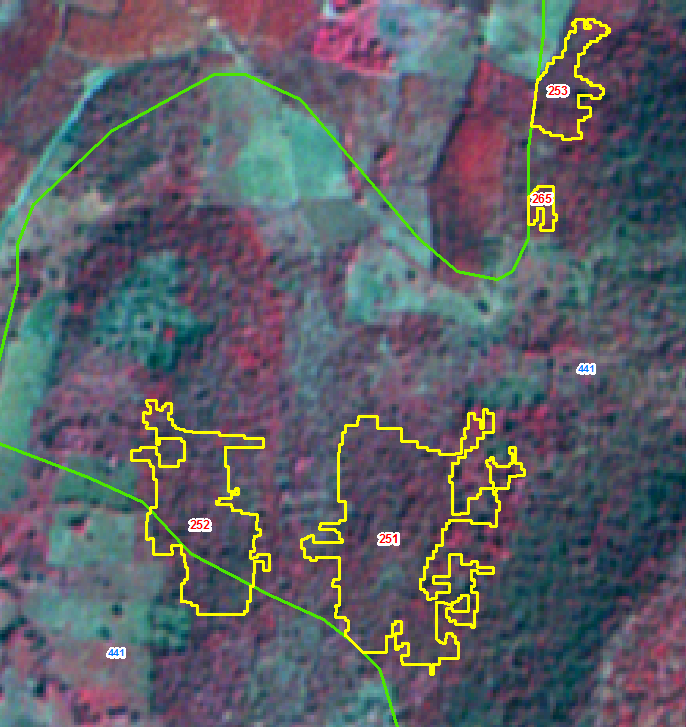 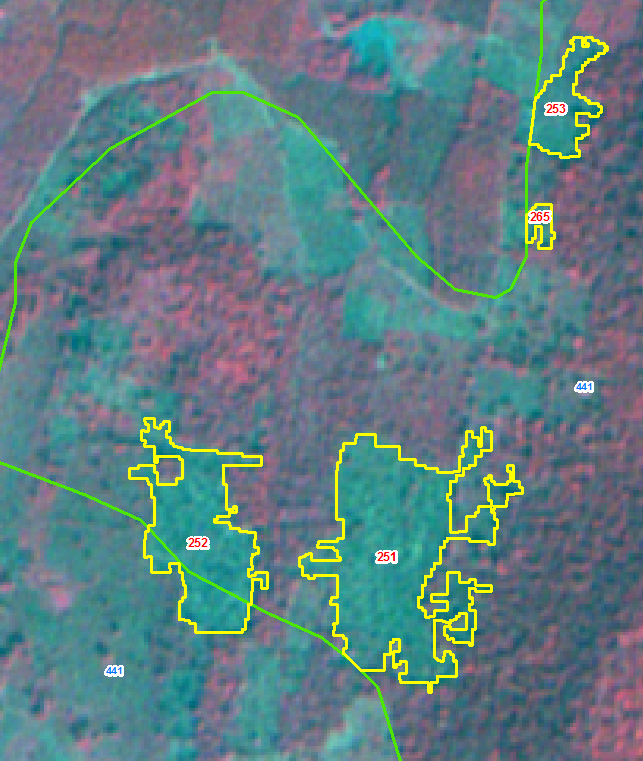 IRS R2 LISS 102-60-d-05-Jan-2019
IRS R2 LISS IV 102-60-d-30-feb-2018
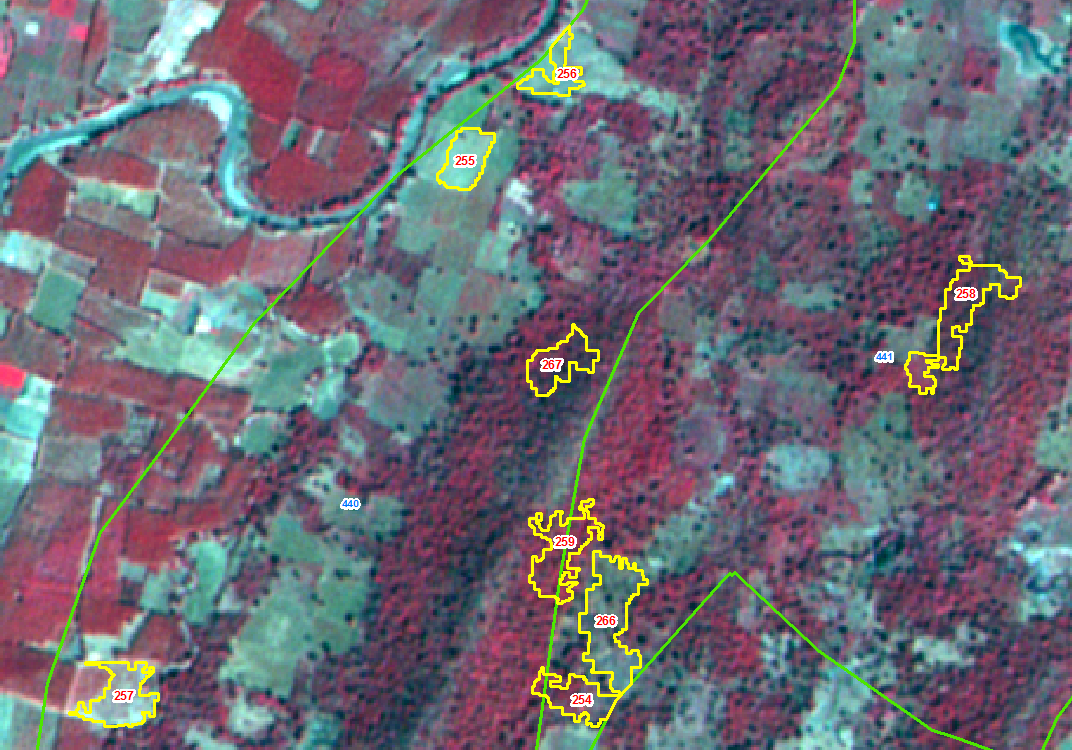 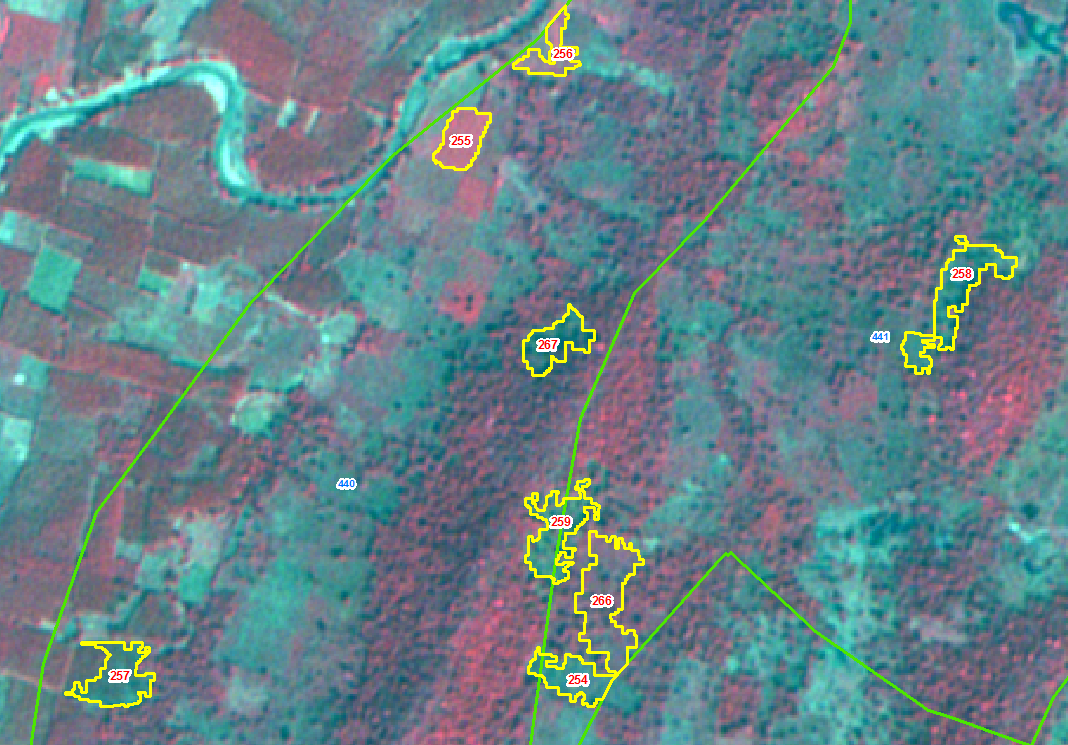 IRS R2 LISS 102-60-d-05-Jan-2019
IRS R2 LISS IV 102-60-d-30-feb-2018
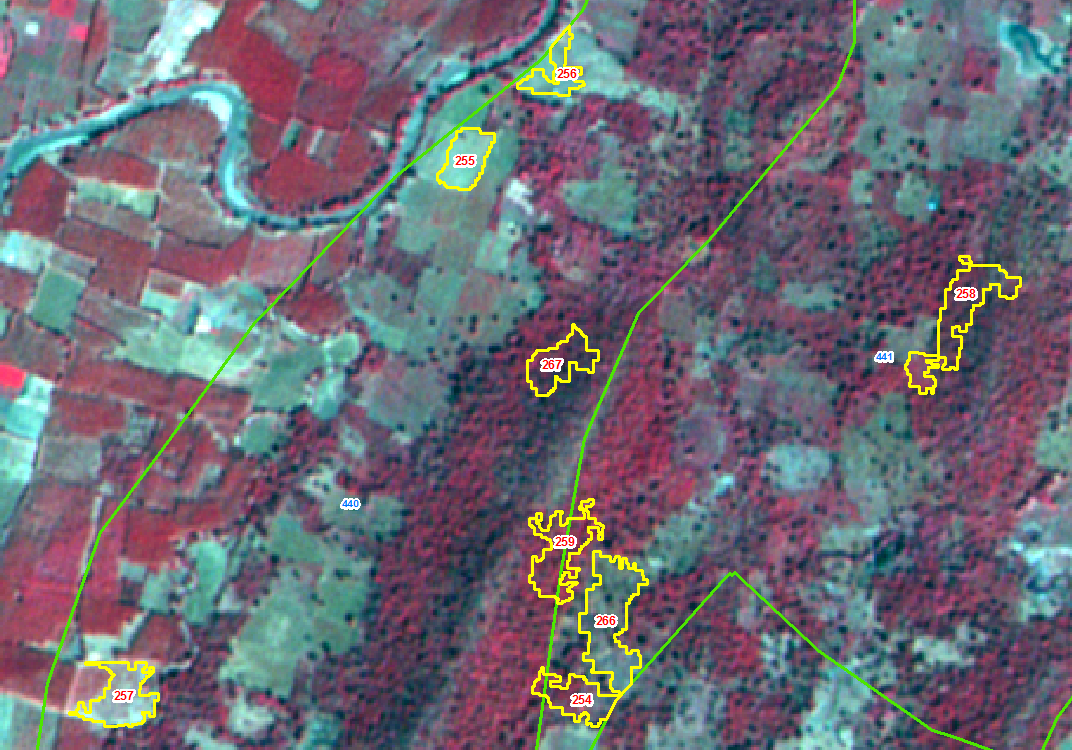 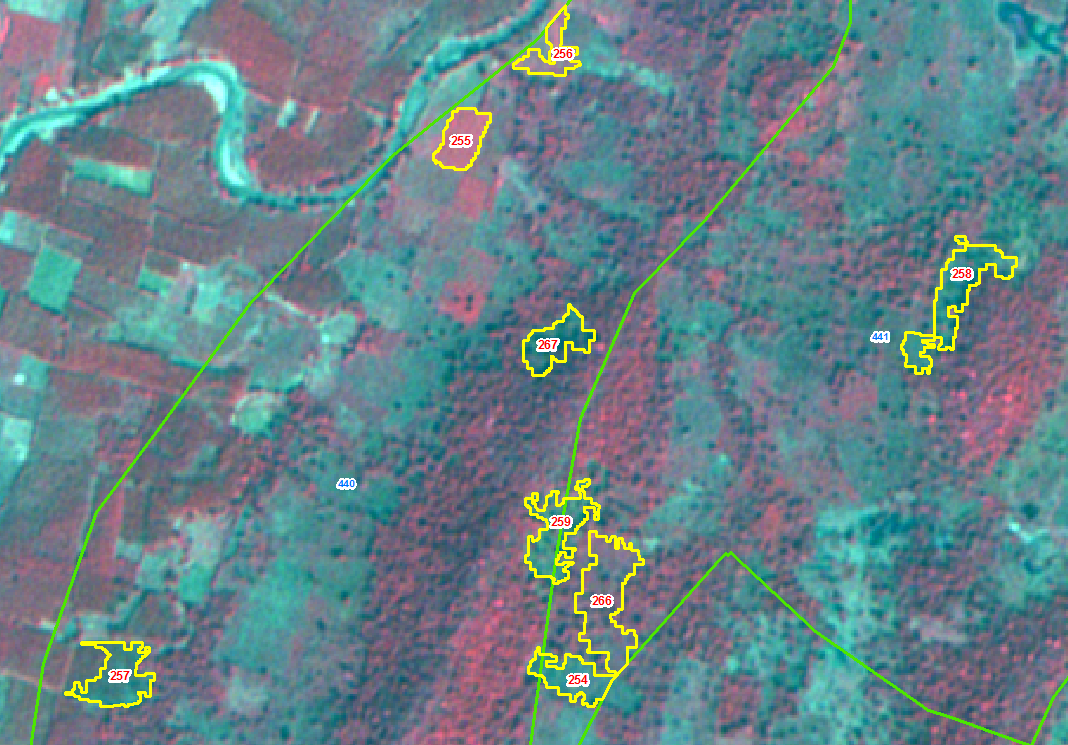 IRS R2 LISS 102-60-d-05-Jan-2019
IRS R2 LISS IV 102-60-d-30-feb-2018
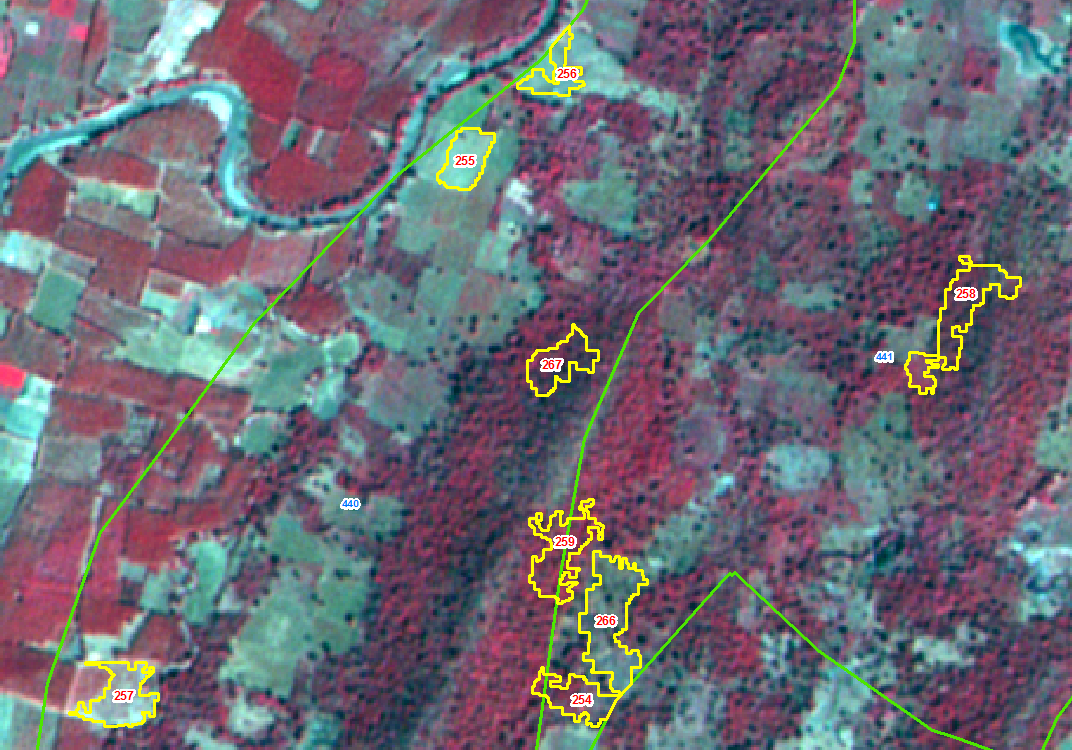 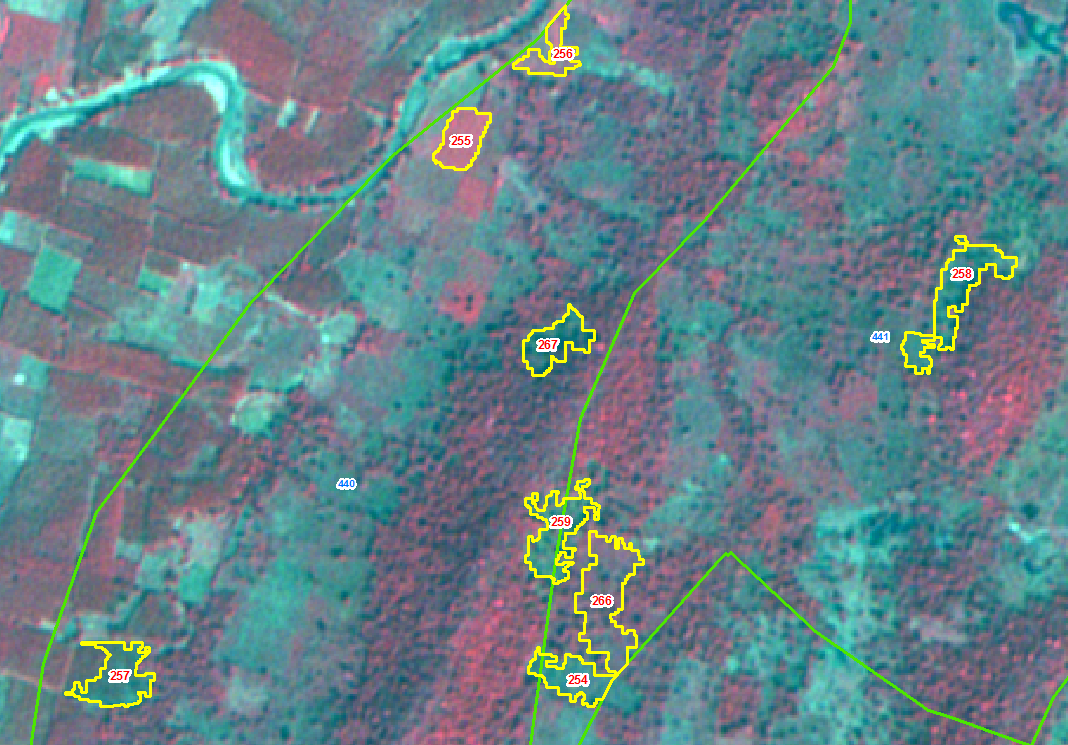 IRS R2 LISS 102-60-d-05-Jan-2019
IRS R2 LISS IV 102-60-d-30-feb-2018
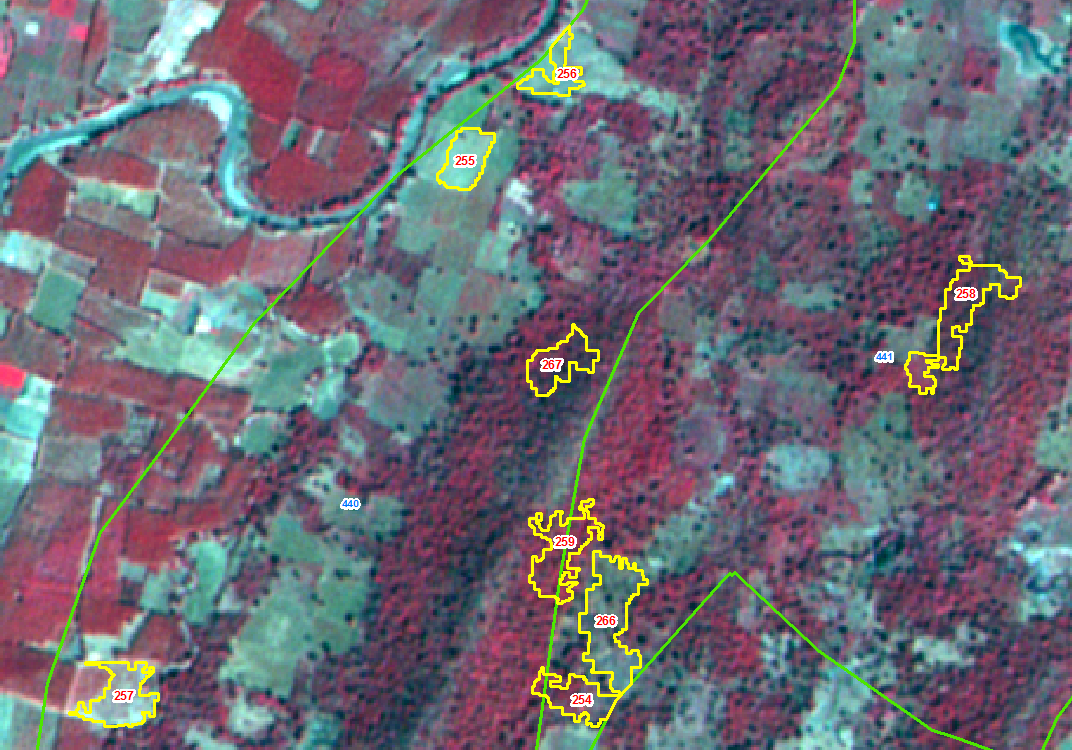 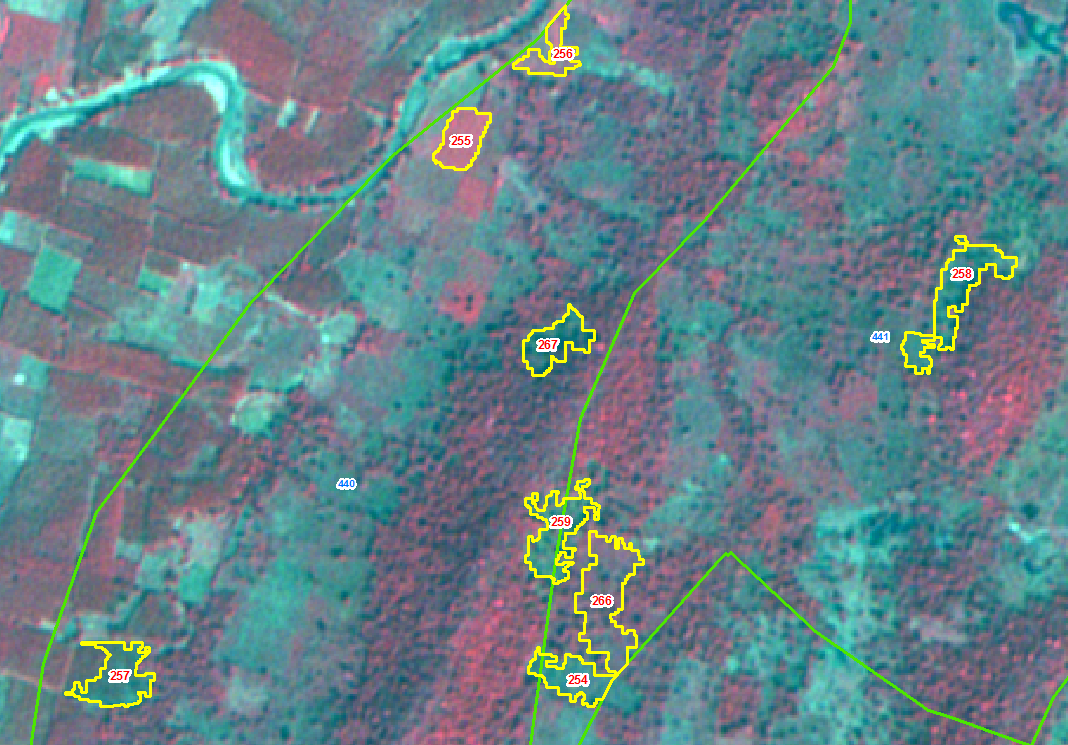 IRS R2 LISS 102-60-d-05-Jan-2019
IRS R2 LISS IV 102-60-d-30-feb-2018
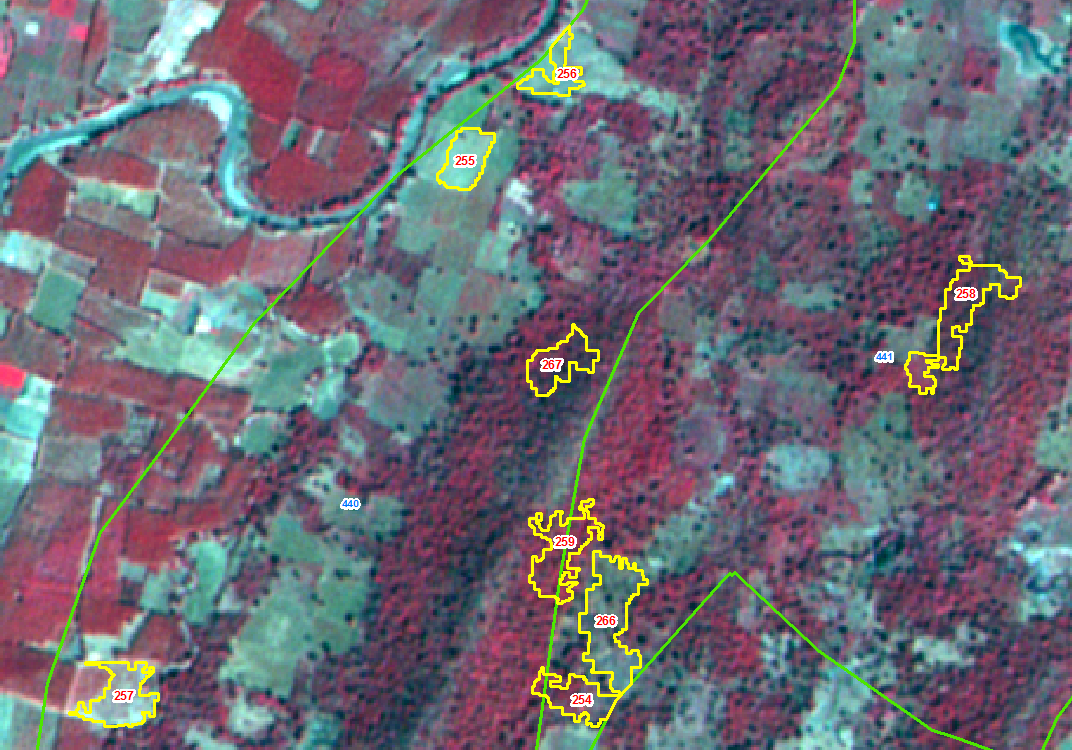 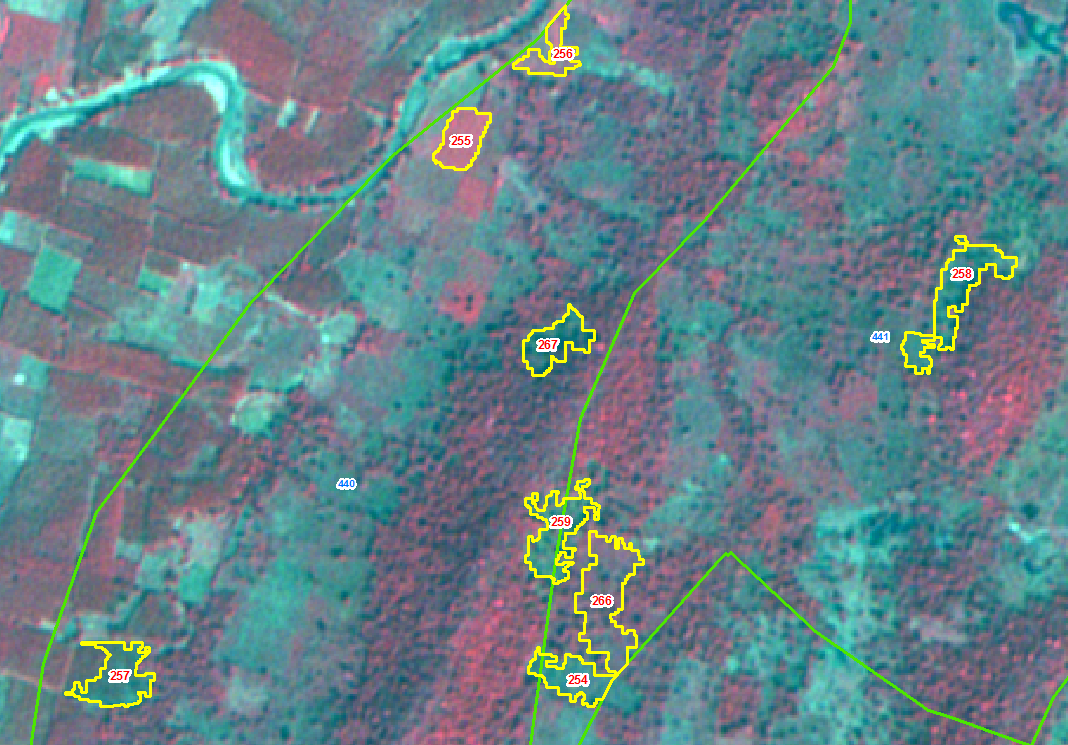 IRS R2 LISS 102-60-d-05-Jan-2019
IRS R2 LISS IV 102-60-d-30-feb-2018
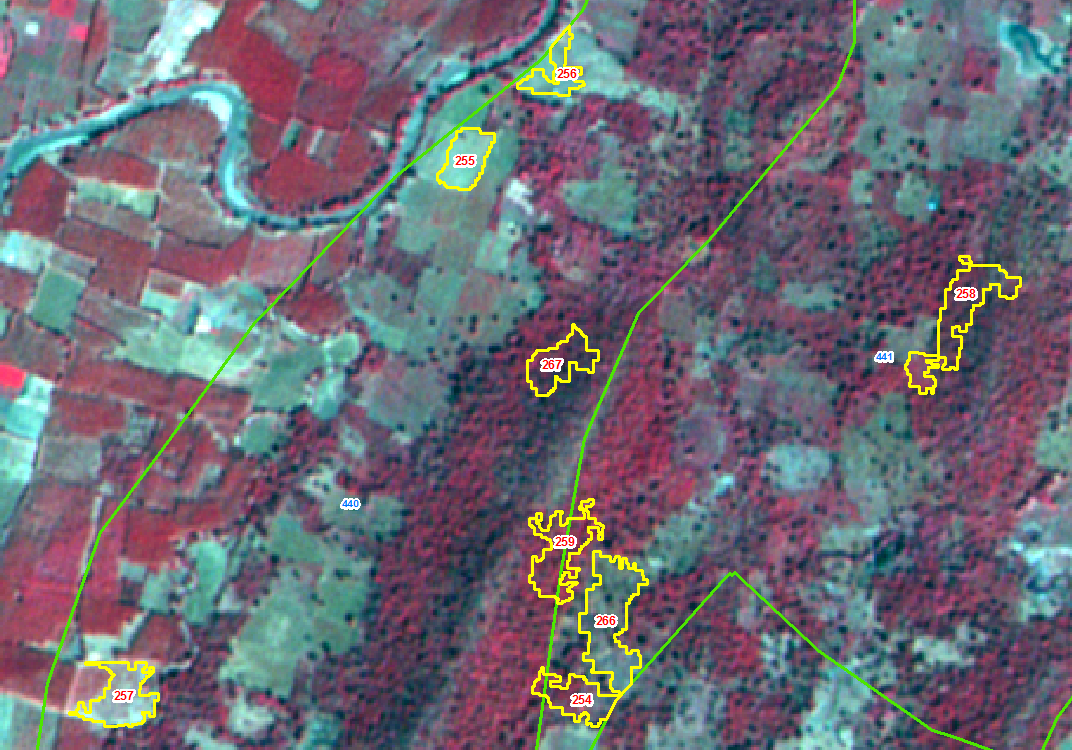 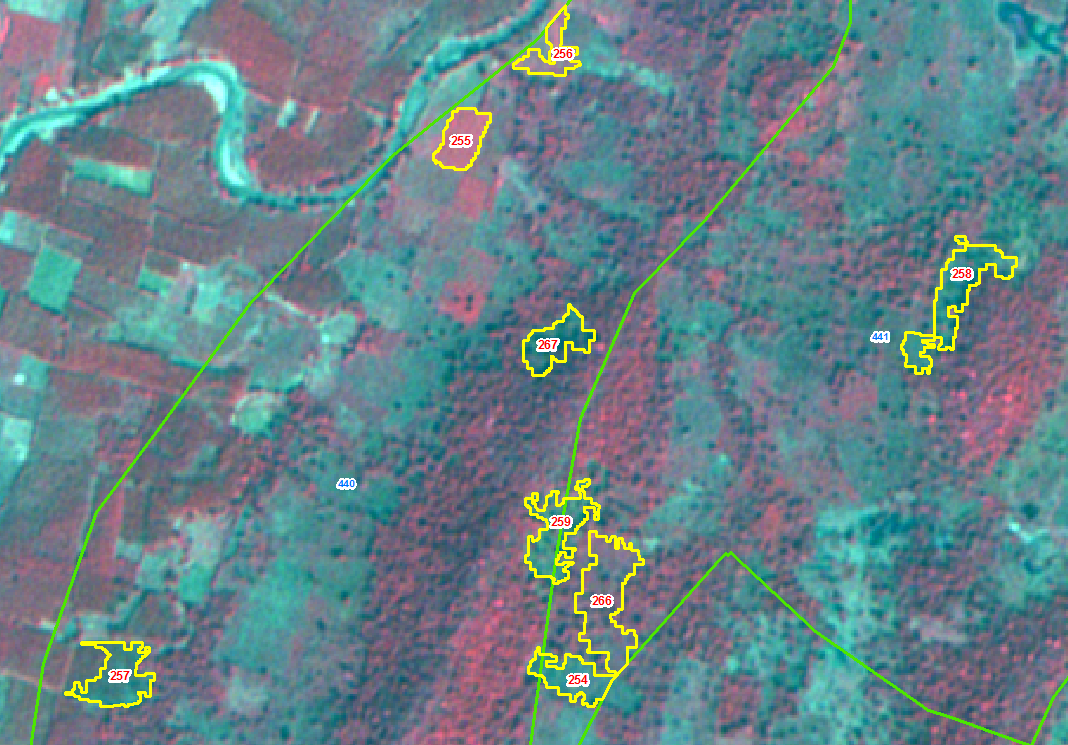 IRS R2 LISS 102-60-d-05-Jan-2019
IRS R2 LISS IV 102-60-d-30-feb-2018
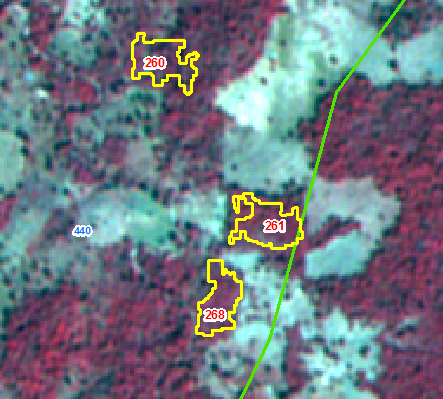 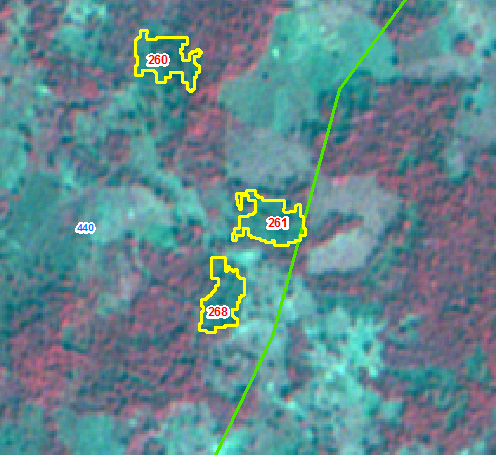 IRS R2 LISS 102-60-d-05-Jan-2019
IRS R2 LISS IV 102-60-d-30-feb-2018
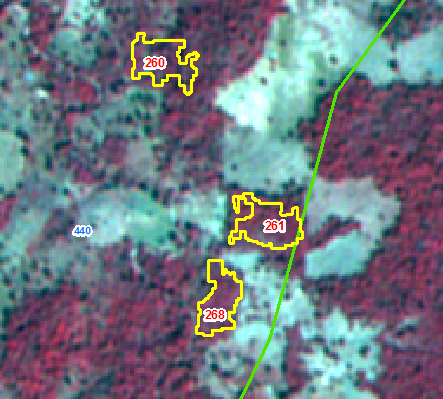 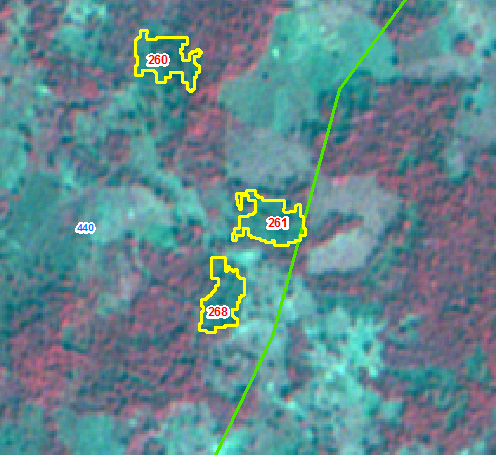 IRS R2 LISS 102-60-d-05-Jan-2019
IRS R2 LISS IV 102-60-d-30-feb-2018
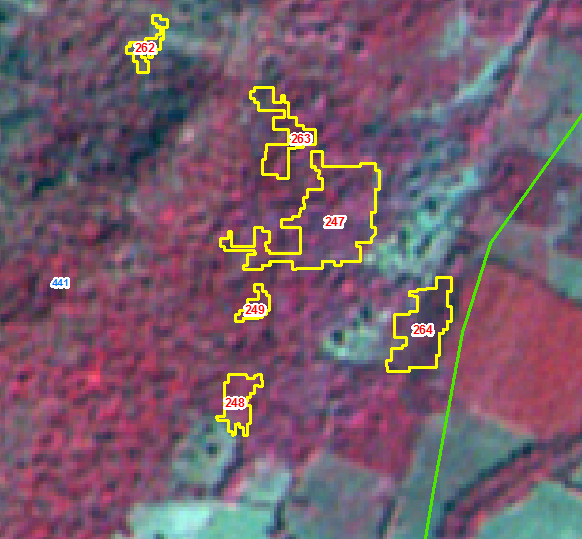 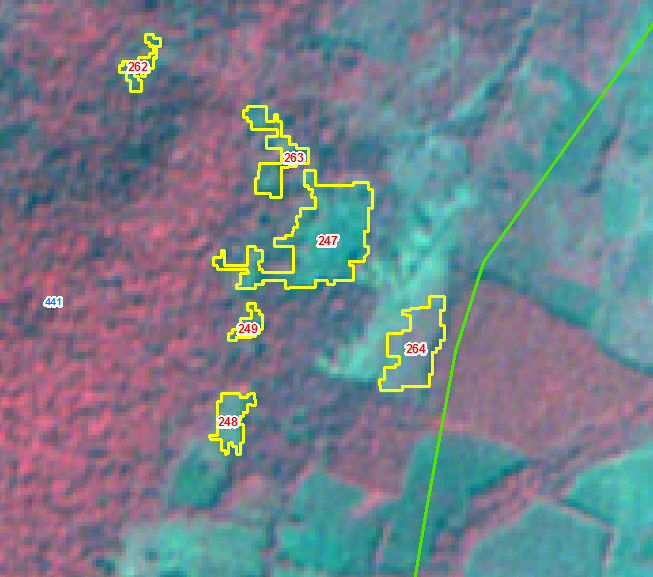 IRS R2 LISS 102-60-d-05-Jan-2019
IRS R2 LISS IV 102-60-d-30-feb-2018
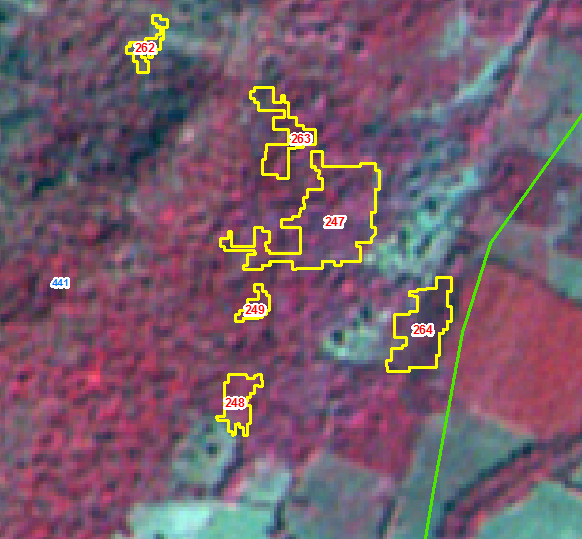 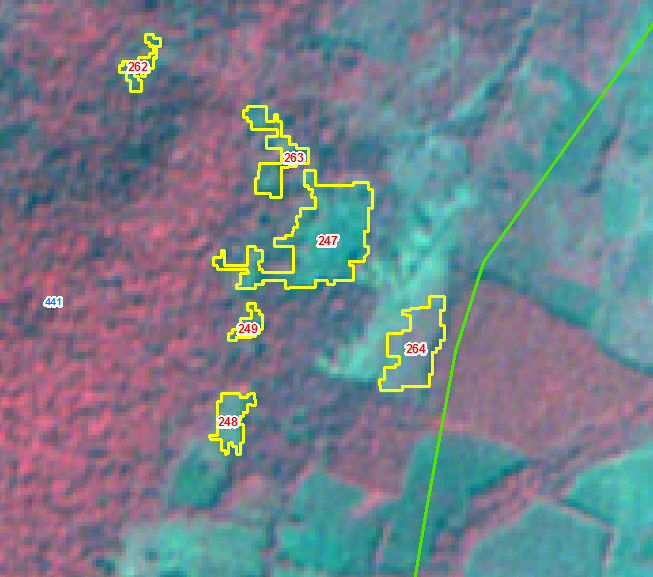 IRS R2 LISS 102-60-d-05-Jan-2019
IRS R2 LISS IV 102-60-d-30-feb-2018
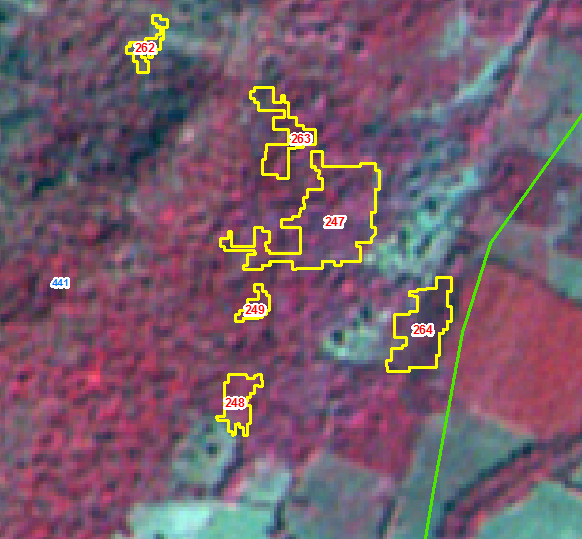 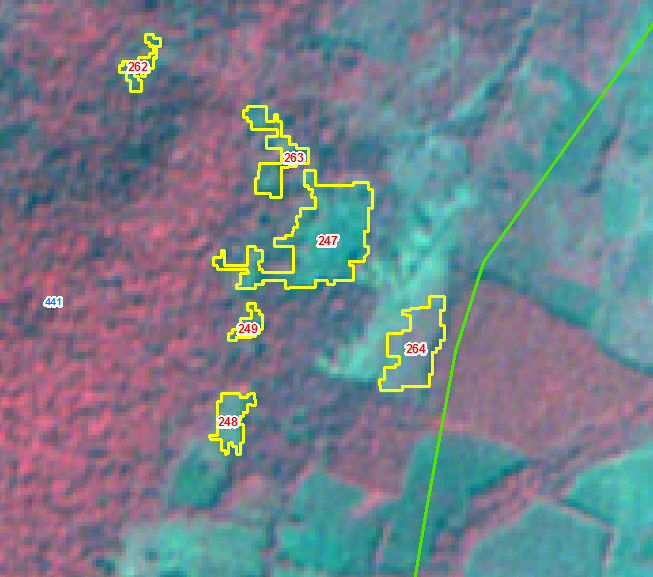 IRS R2 LISS 102-60-d-05-Jan-2019
IRS R2 LISS IV 102-60-d-30-feb-2018
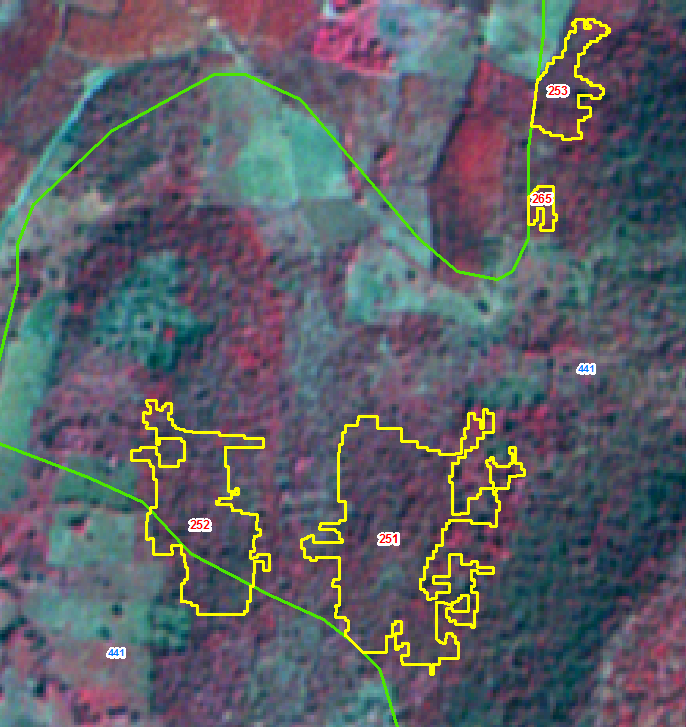 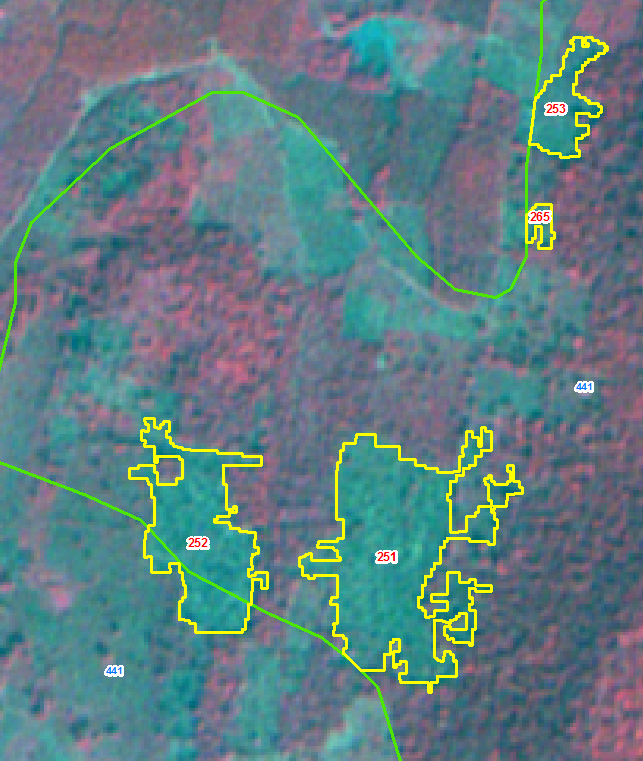 IRS R2 LISS 102-60-d-05-Jan-2019
IRS R2 LISS IV 102-60-d-30-feb-2018
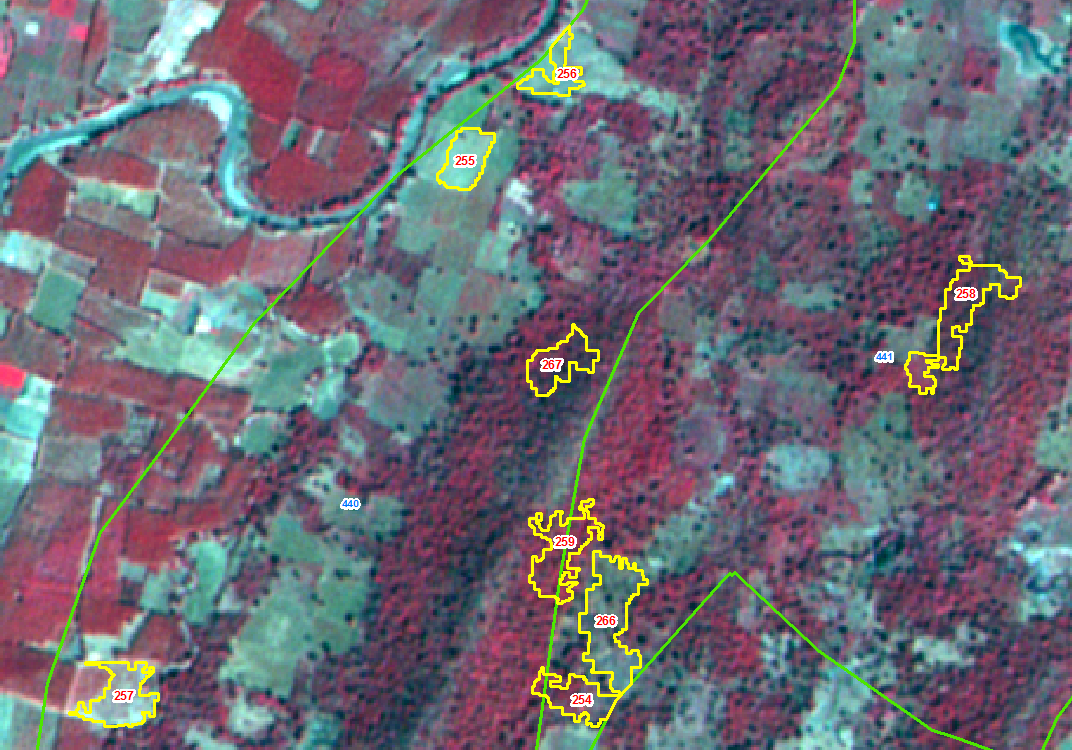 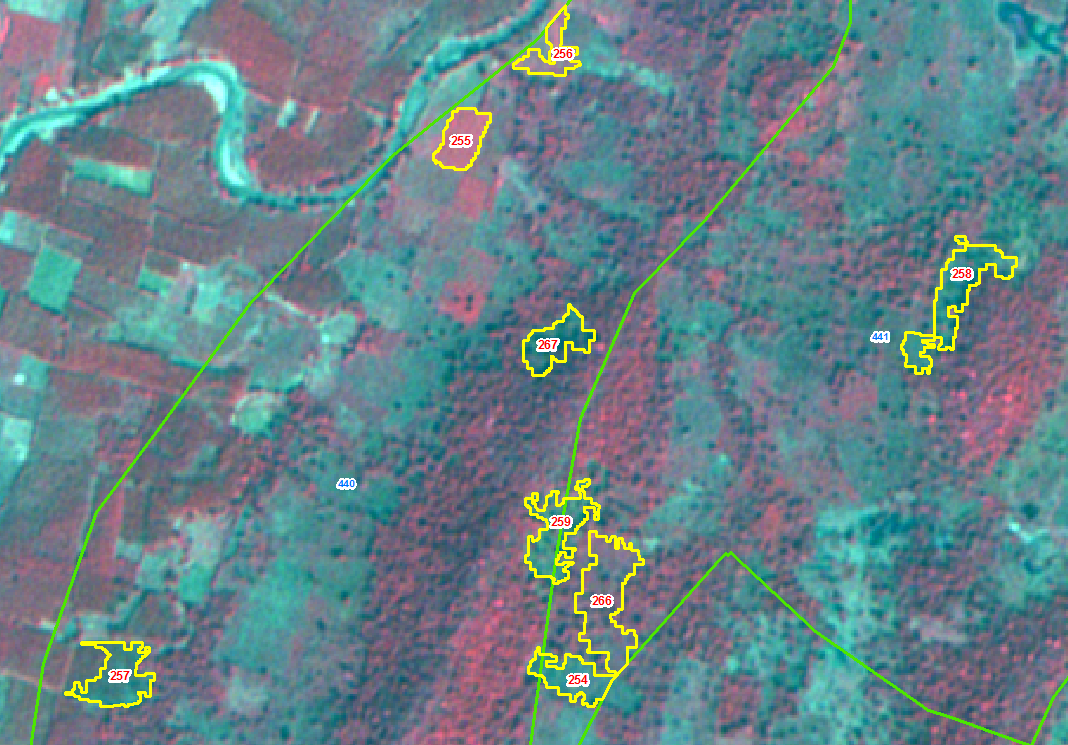 IRS R2 LISS 102-60-d-05-Jan-2019
IRS R2 LISS IV 102-60-d-30-feb-2018
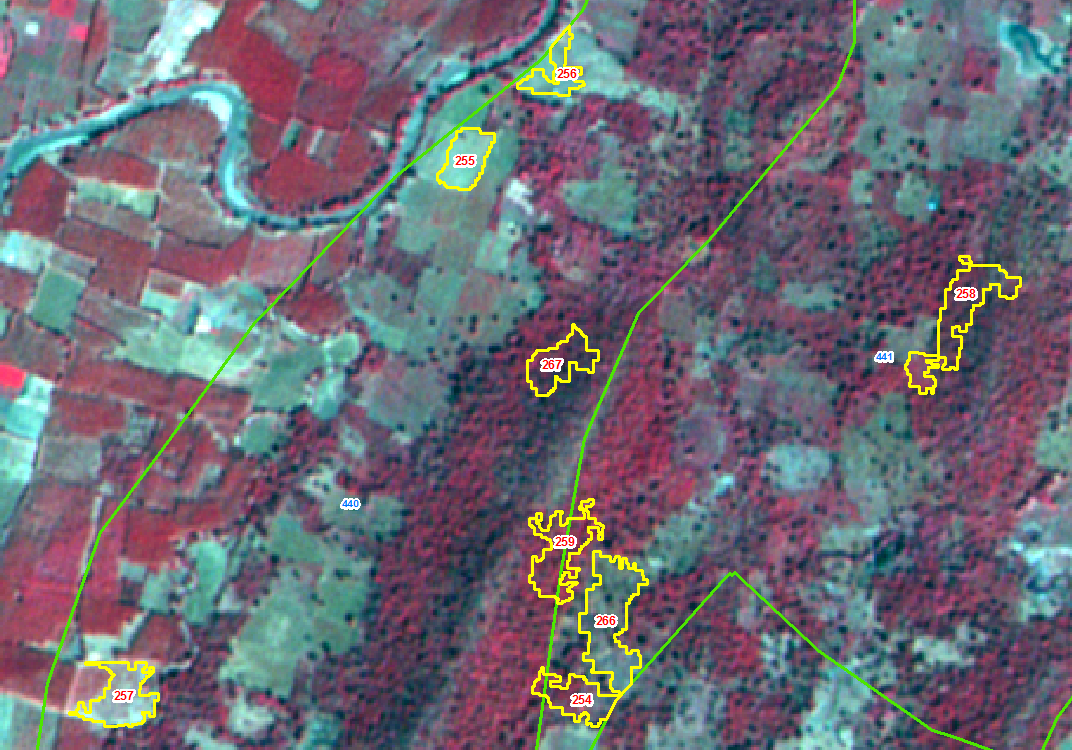 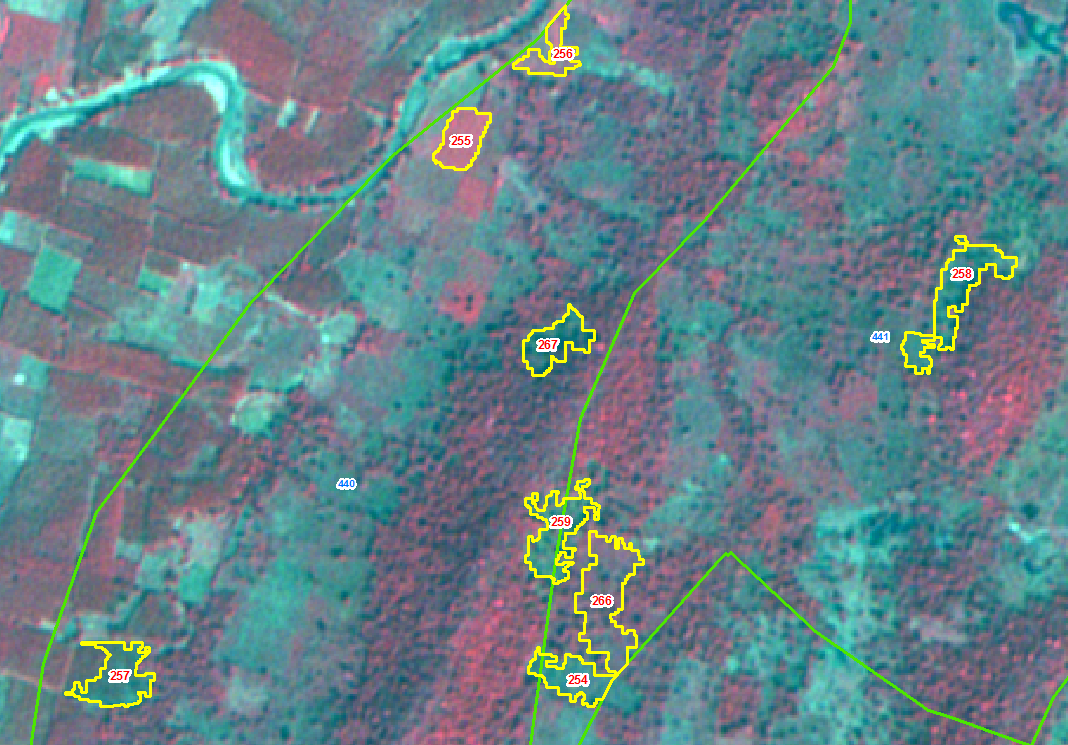 IRS R2 LISS 102-60-d-05-Jan-2019
IRS R2 LISS IV 102-60-d-30-feb-2018
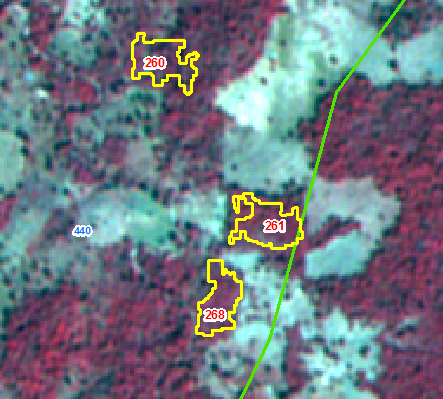 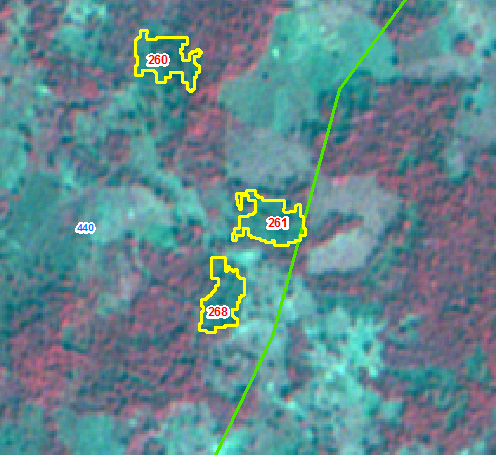 IRS R2 LISS 102-60-d-05-Jan-2019
IRS R2 LISS IV 102-60-d-30-feb-2018
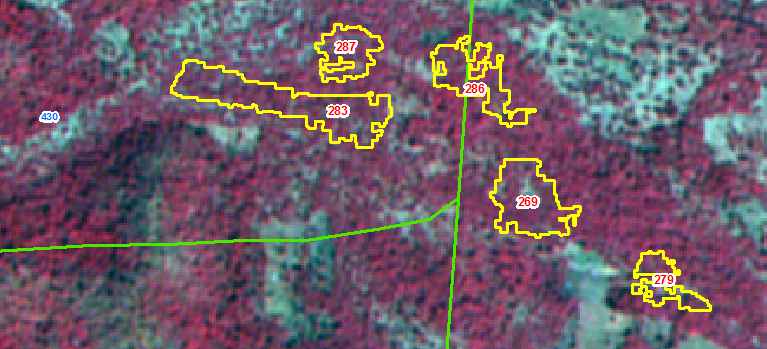 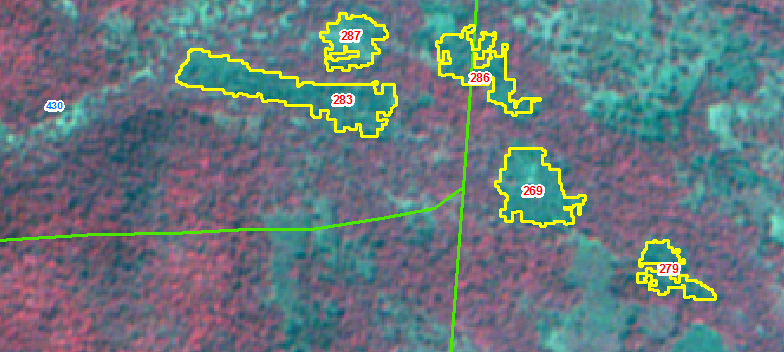 IRS R2 LISS 102-60-d-05-Jan-2019
IRS R2 LISS IV 102-60-d-30-feb-2018
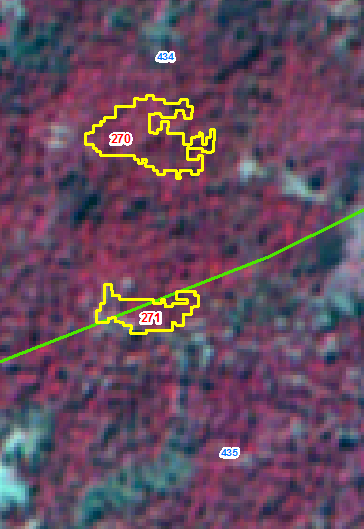 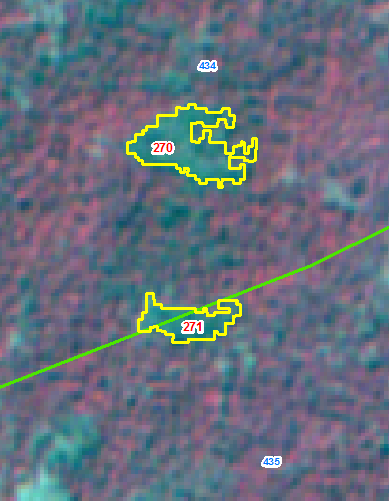 IRS R2 LISS 102-60-d-05-Jan-2019
IRS R2 LISS IV 102-60-d-30-feb-2018
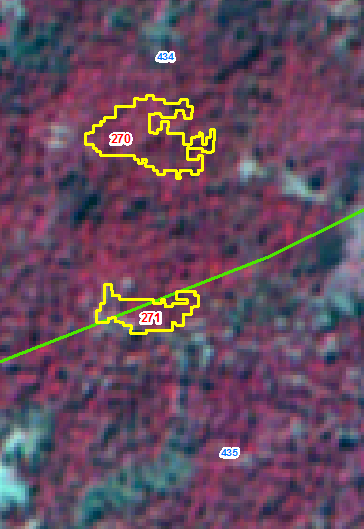 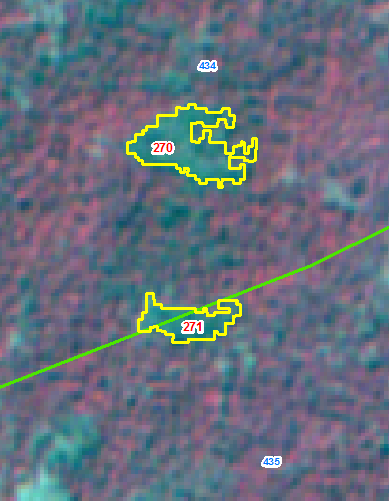 IRS R2 LISS 102-60-d-05-Jan-2019
IRS R2 LISS IV 102-60-d-30-feb-2018
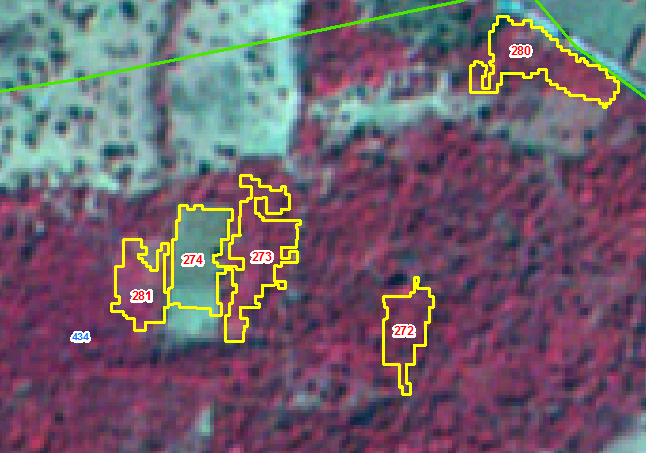 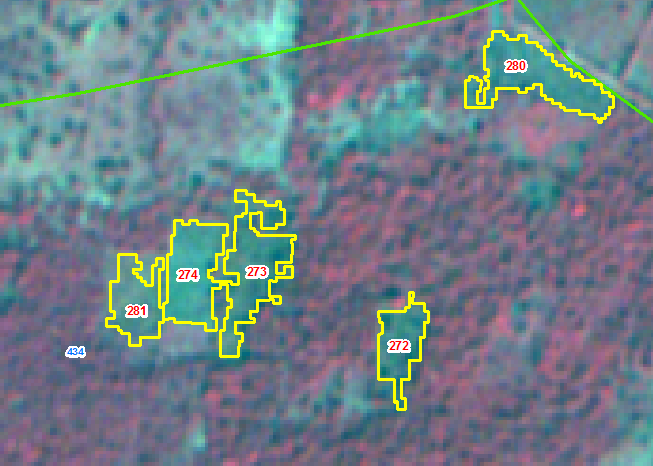 IRS R2 LISS 102-60-d-05-Jan-2019
IRS R2 LISS IV 102-60-d-30-feb-2018
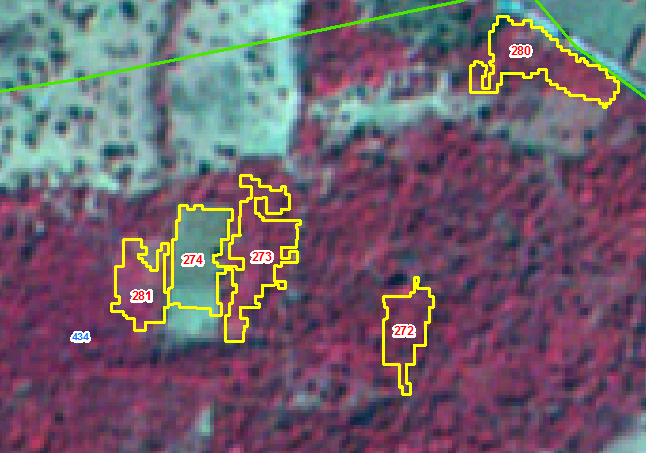 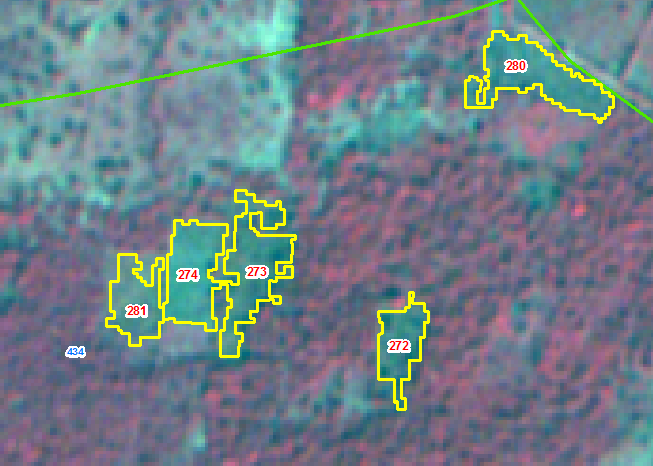 IRS R2 LISS 102-60-d-05-Jan-2019
IRS R2 LISS IV 102-60-d-30-feb-2018
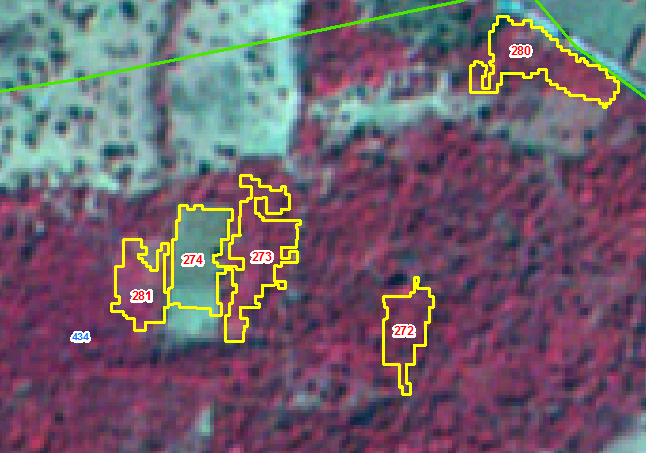 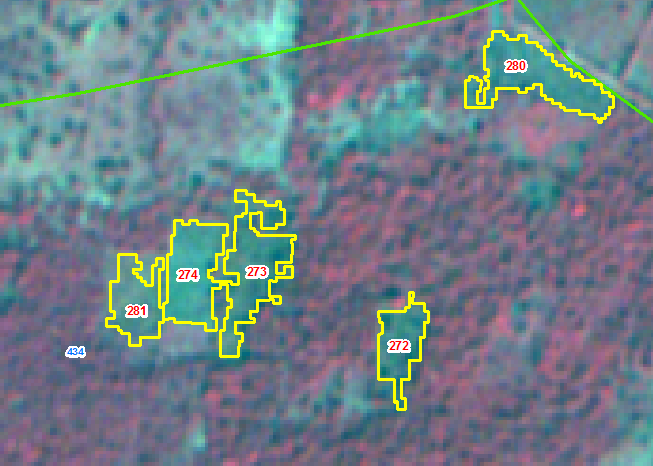 IRS R2 LISS 102-60-d-05-Jan-2019
IRS R2 LISS IV 102-60-d-30-feb-2018
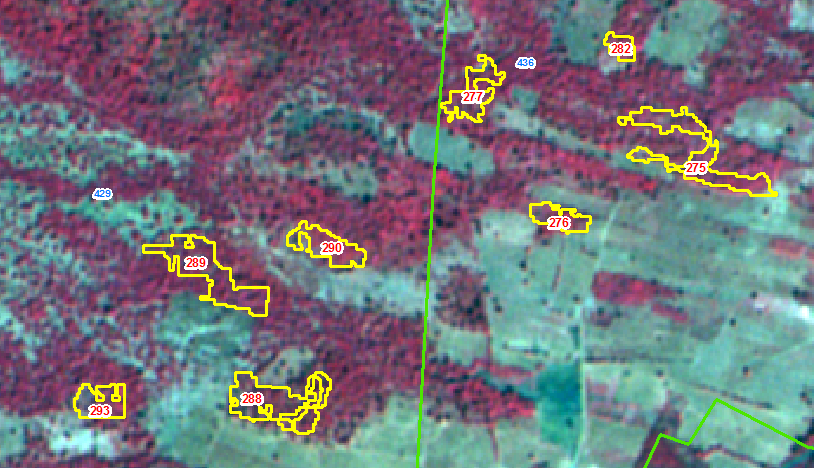 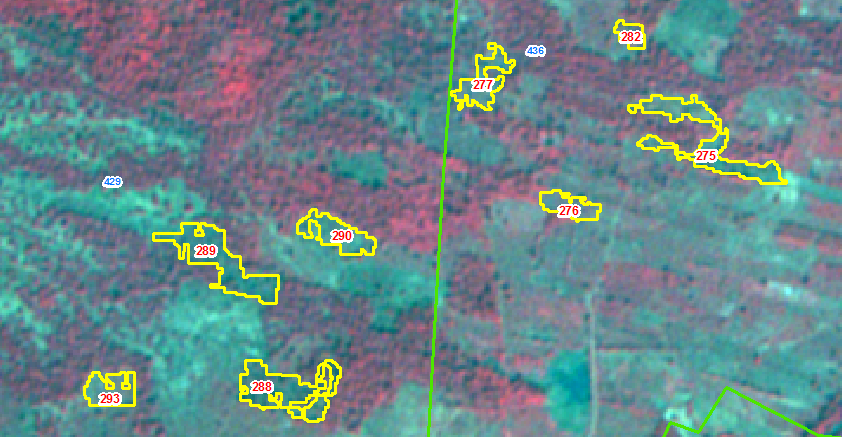 IRS R2 LISS 102-60-d-05-Jan-2019
IRS R2 LISS IV 102-60-d-30-feb-2018
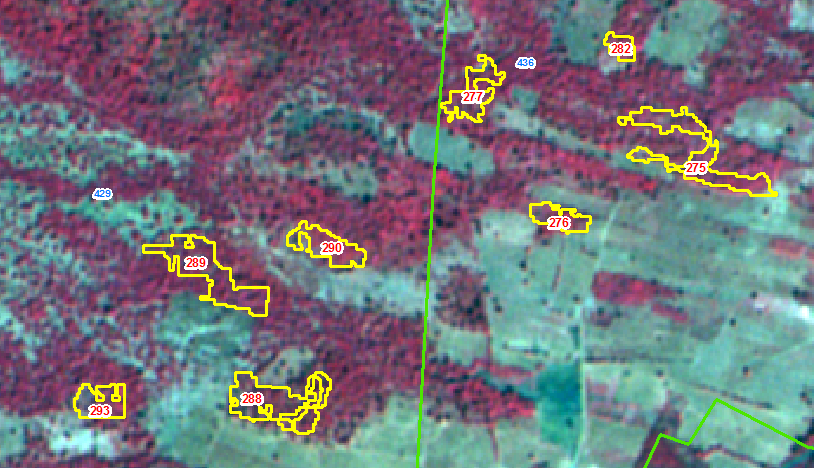 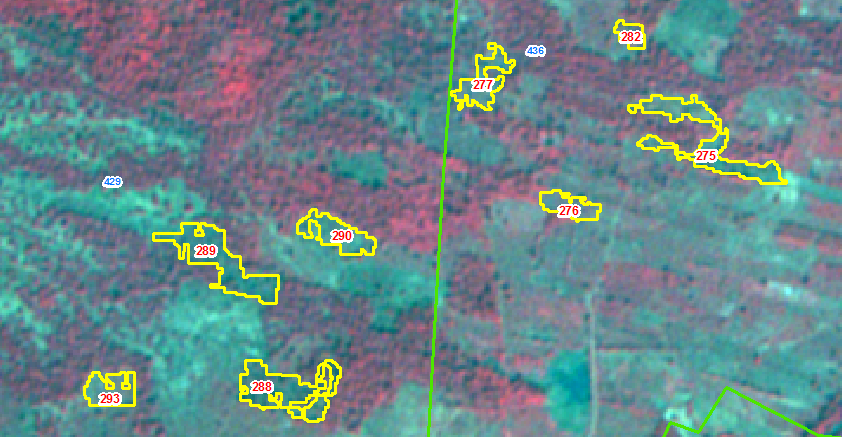 IRS R2 LISS 102-60-d-05-Jan-2019
IRS R2 LISS IV 102-60-d-30-feb-2018
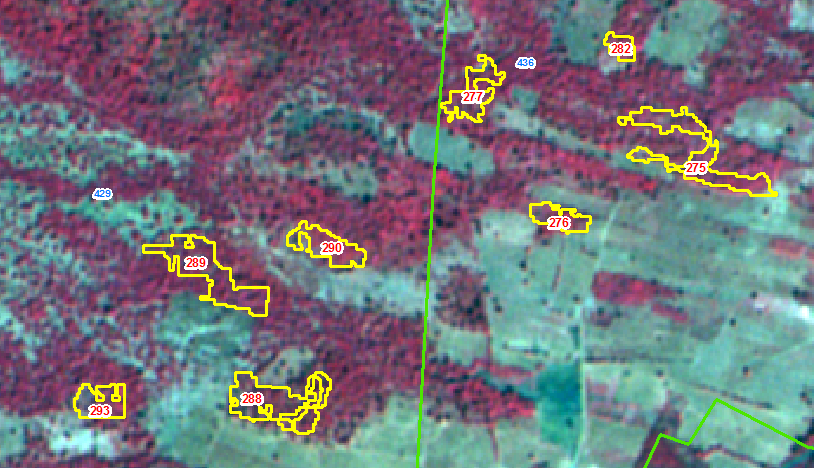 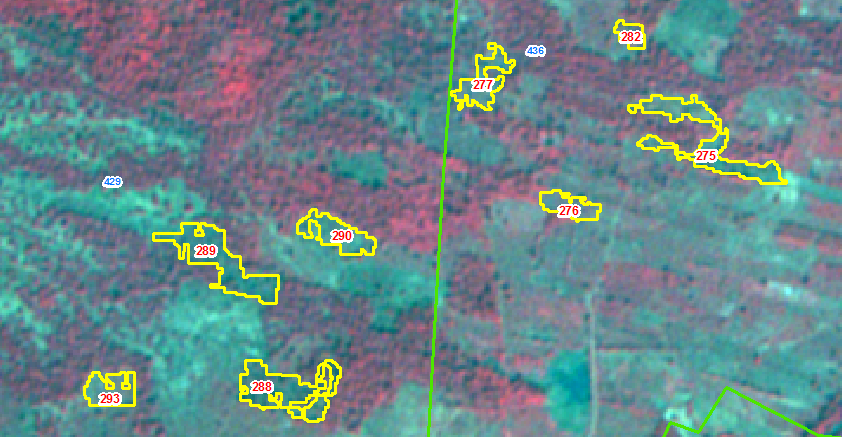 IRS R2 LISS 102-60-d-05-Jan-2019
IRS R2 LISS IV 102-60-d-30-feb-2018
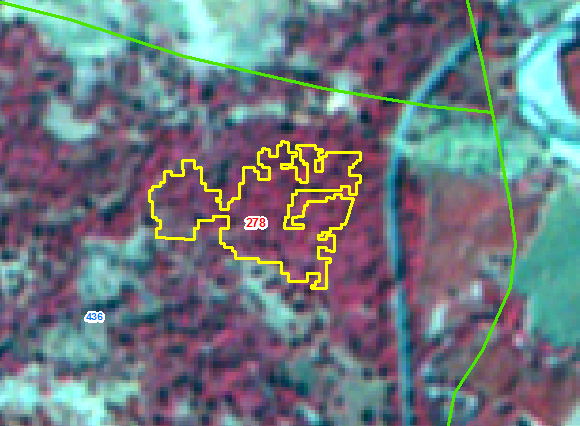 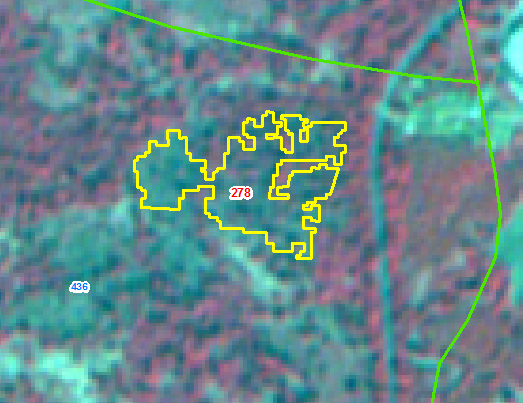 IRS R2 LISS 102-60-d-05-Jan-2019
IRS R2 LISS IV 102-60-d-30-feb-2018
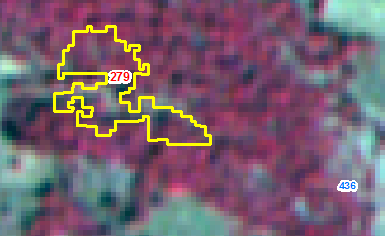 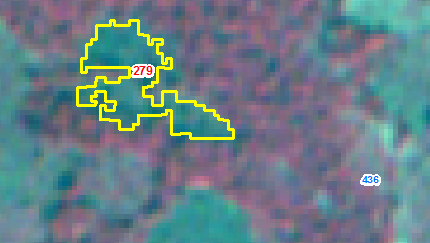 IRS R2 LISS 102-60-d-05-Jan-2019
IRS R2 LISS IV 102-60-d-30-feb-2018
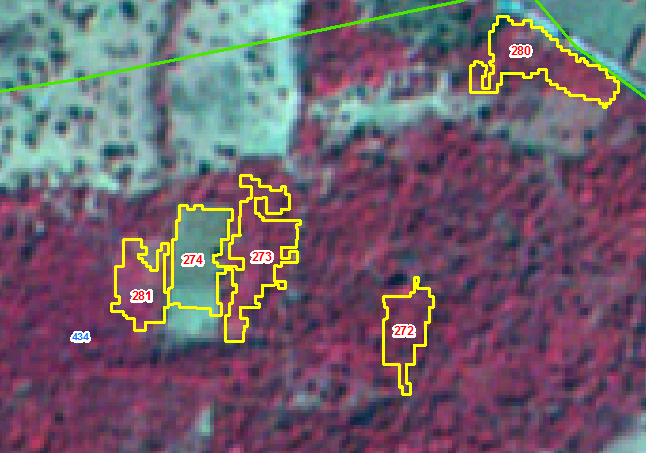 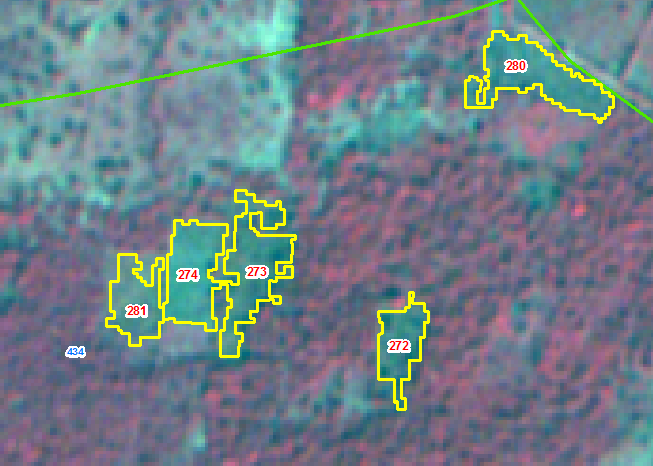 IRS R2 LISS 102-60-d-05-Jan-2019
IRS R2 LISS IV 102-60-d-30-feb-2018
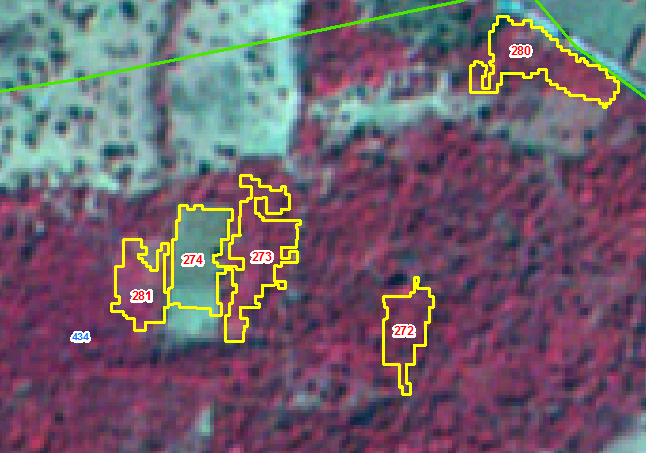 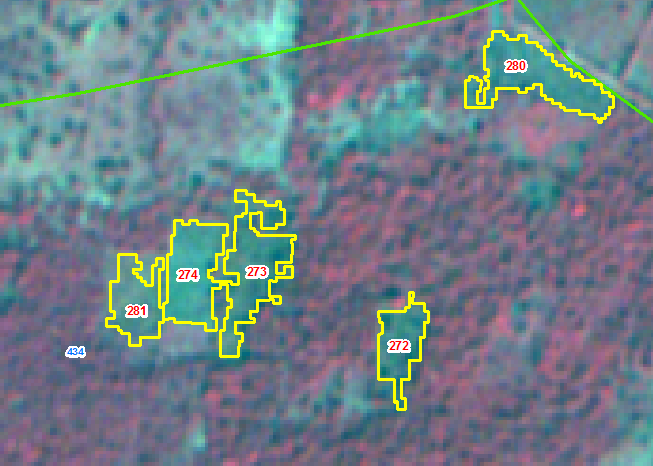 IRS R2 LISS 102-60-d-05-Jan-2019
IRS R2 LISS IV 102-60-d-30-feb-2018
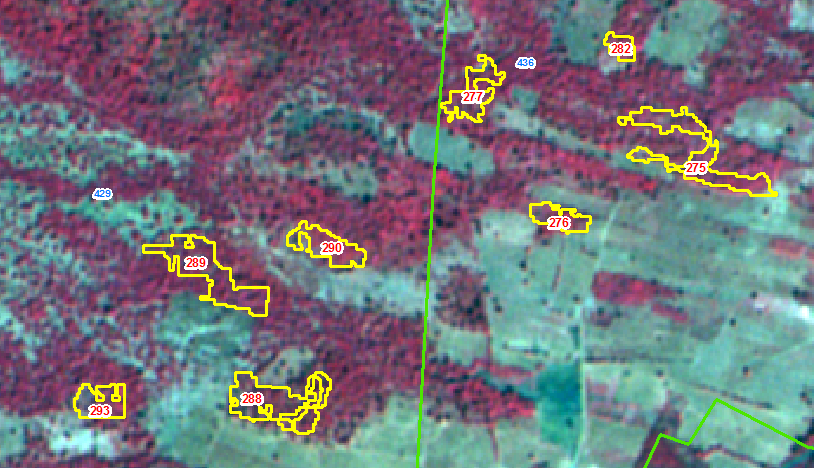 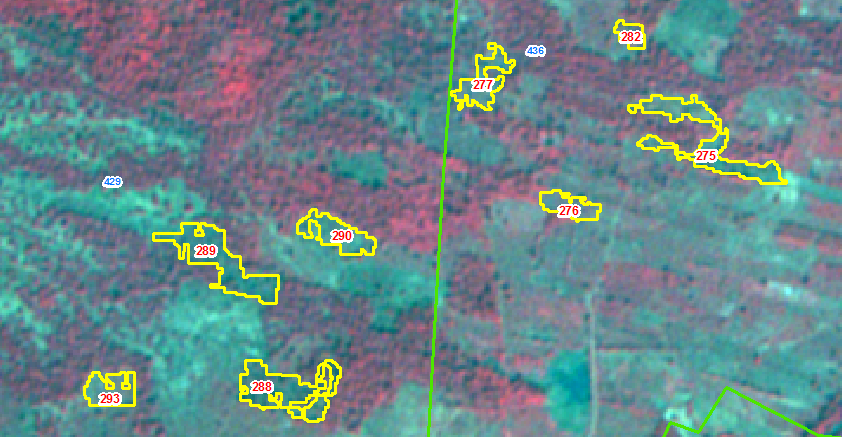 IRS R2 LISS 102-60-d-05-Jan-2019
IRS R2 LISS IV 102-60-d-30-feb-2018
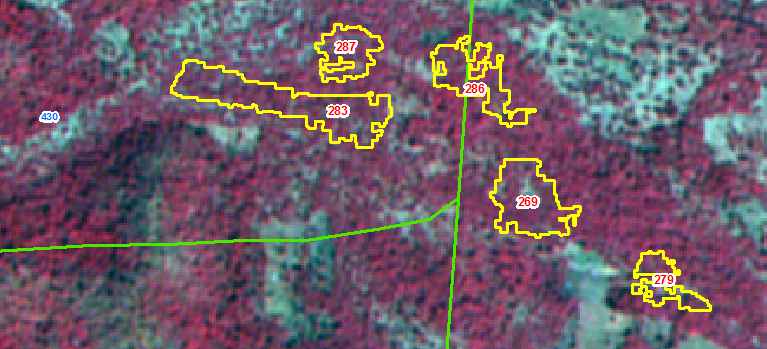 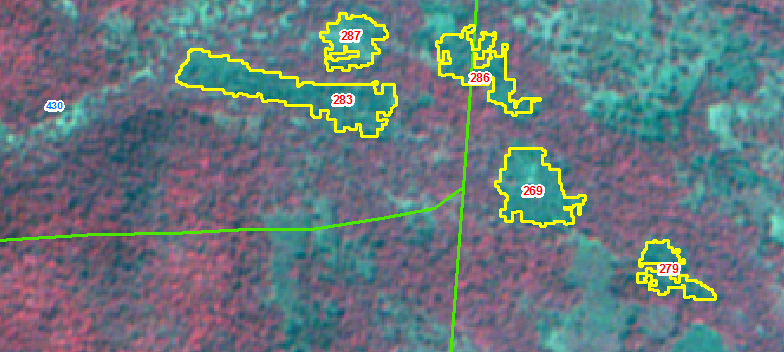 IRS R2 LISS 102-60-d-05-Jan-2019
IRS R2 LISS IV 102-60-d-30-feb-2018
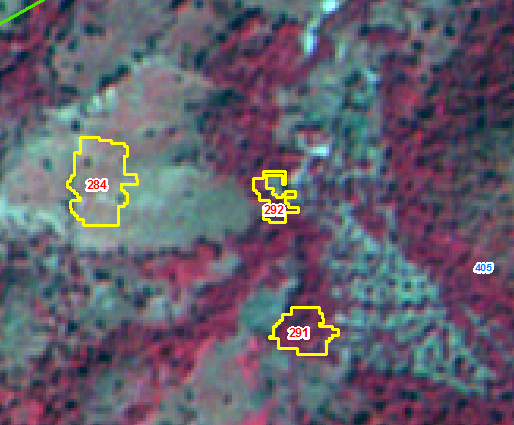 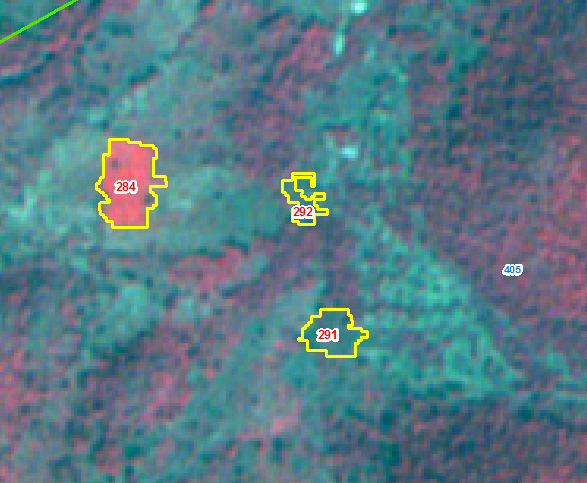 IRS R2 LISS 102-60-d-05-Jan-2019
IRS R2 LISS IV 102-60-d-30-feb-2018
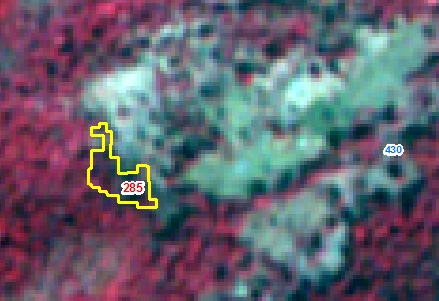 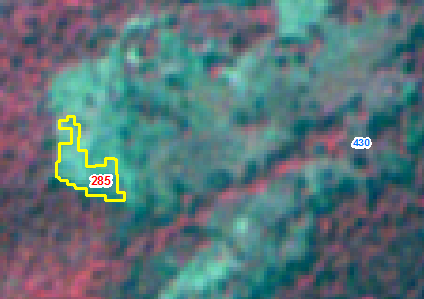 IRS R2 LISS 102-60-d-05-Jan-2019
IRS R2 LISS IV 102-60-d-30-feb-2018
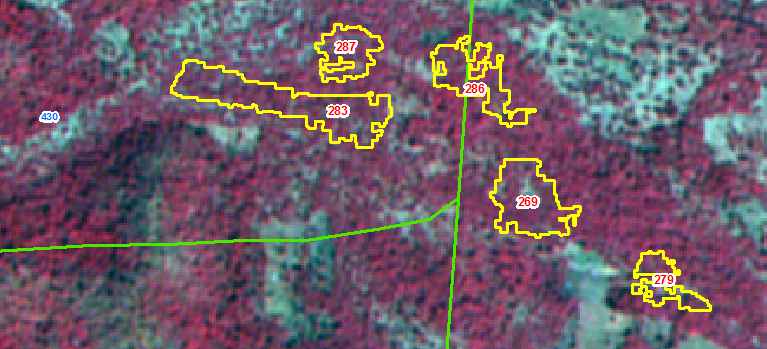 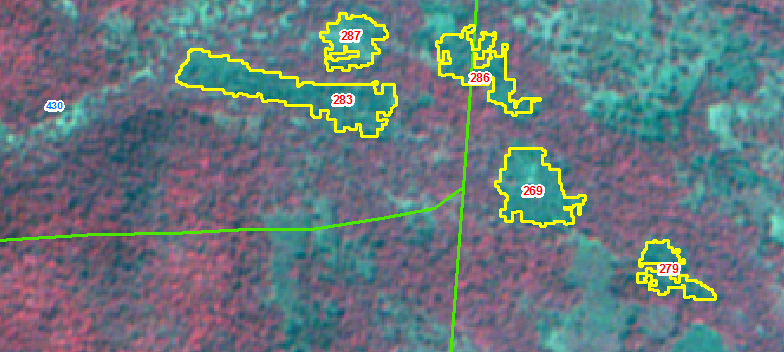 IRS R2 LISS 102-60-d-05-Jan-2019
IRS R2 LISS IV 102-60-d-30-feb-2018
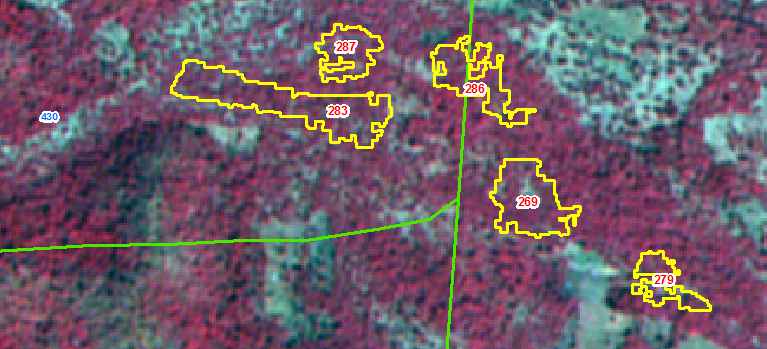 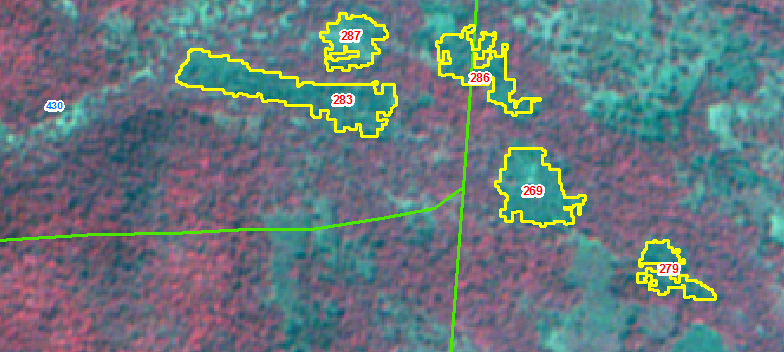 IRS R2 LISS 102-60-d-05-Jan-2019
IRS R2 LISS IV 102-60-d-30-feb-2018
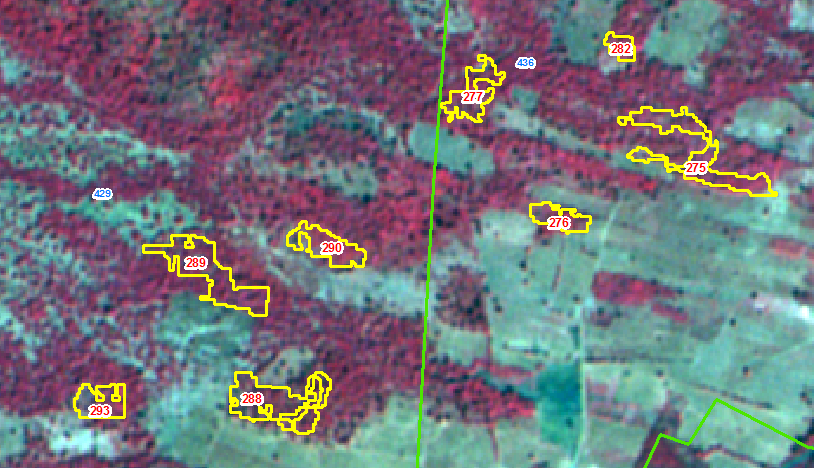 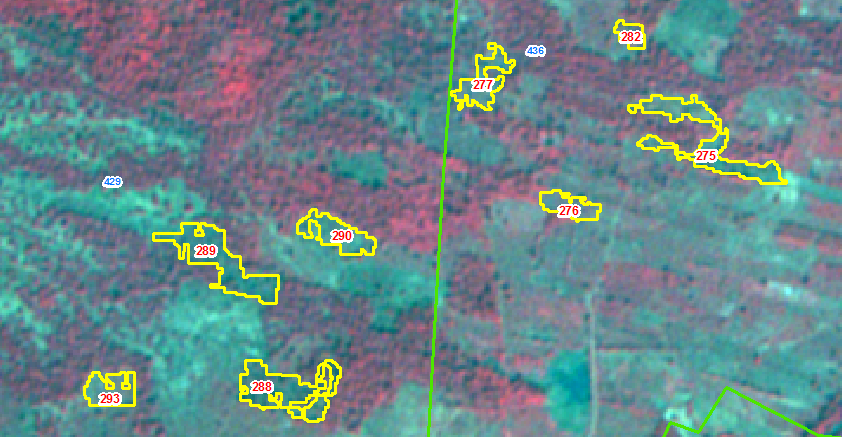 IRS R2 LISS 102-60-d-05-Jan-2019
IRS R2 LISS IV 102-60-d-30-feb-2018
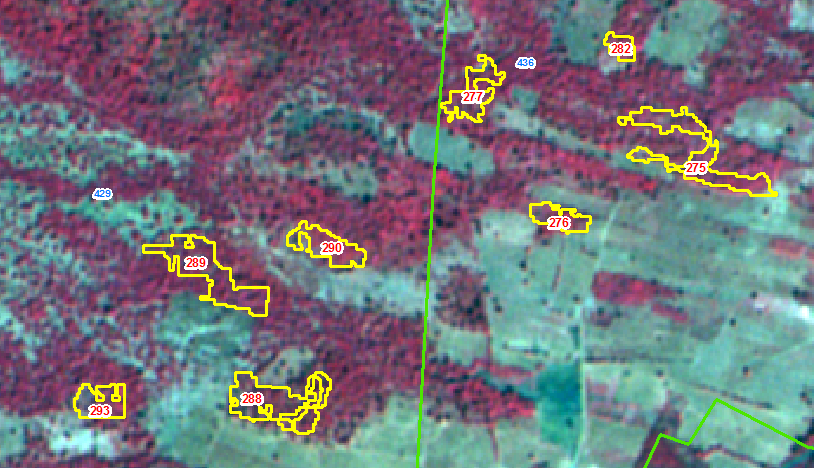 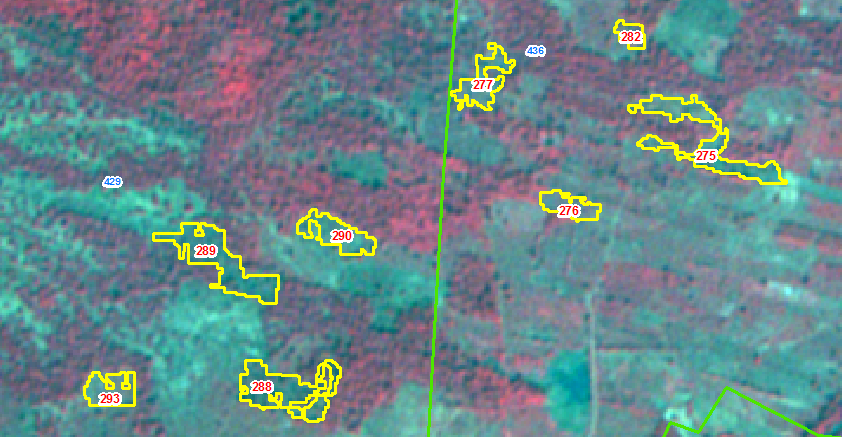 IRS R2 LISS 102-60-d-05-Jan-2019
IRS R2 LISS IV 102-60-d-30-feb-2018
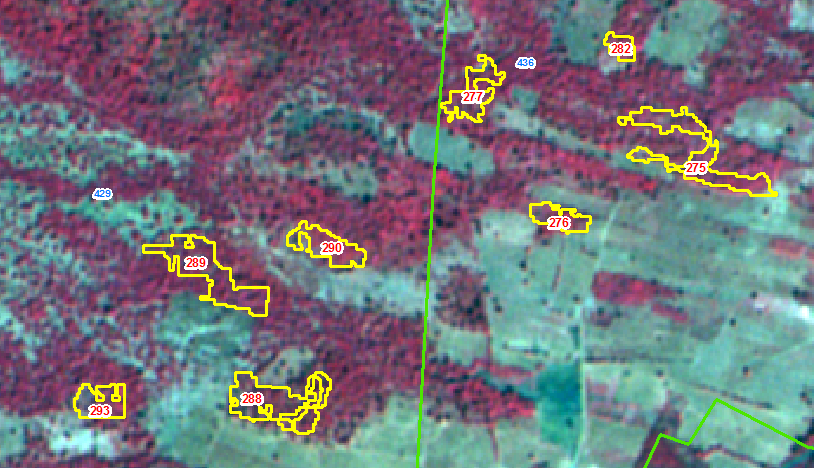 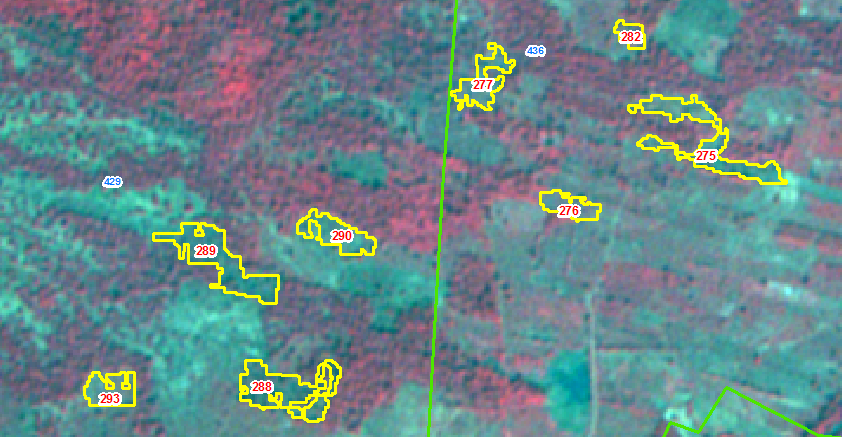 IRS R2 LISS 102-60-d-05-Jan-2019
IRS R2 LISS IV 102-60-d-30-feb-2018
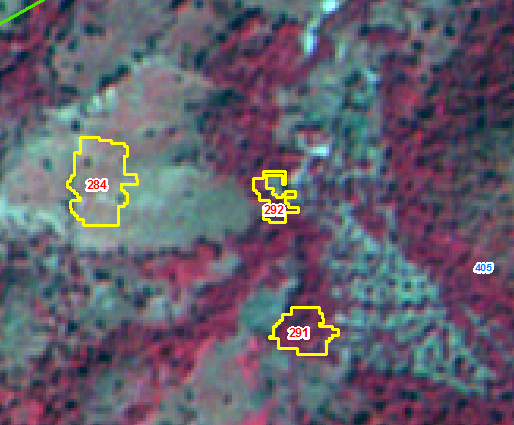 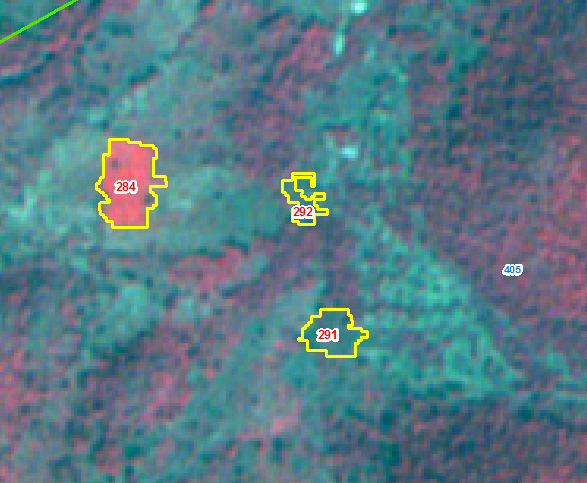 IRS R2 LISS 102-60-d-05-Jan-2019
IRS R2 LISS IV 102-60-d-30-feb-2018
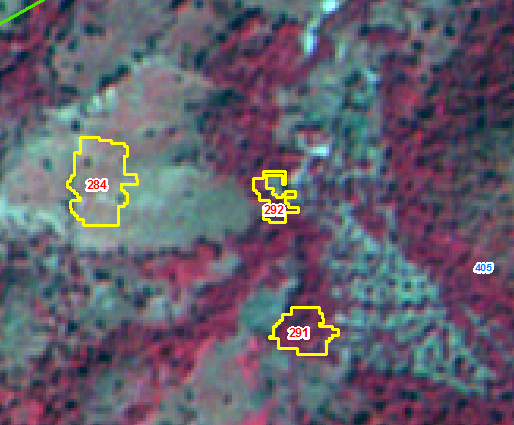 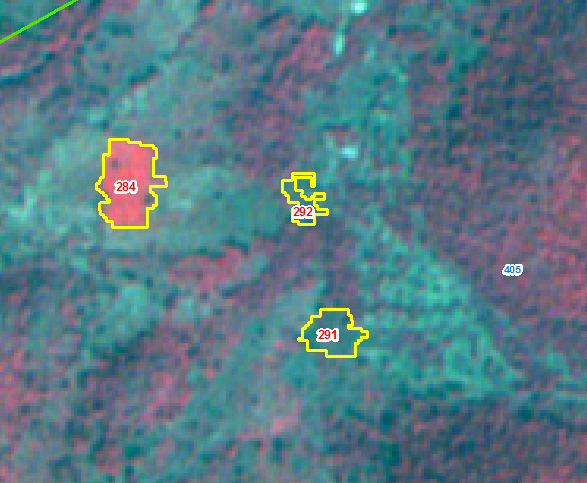 IRS R2 LISS 102-60-d-05-Jan-2019
IRS R2 LISS IV 102-60-d-30-feb-2018
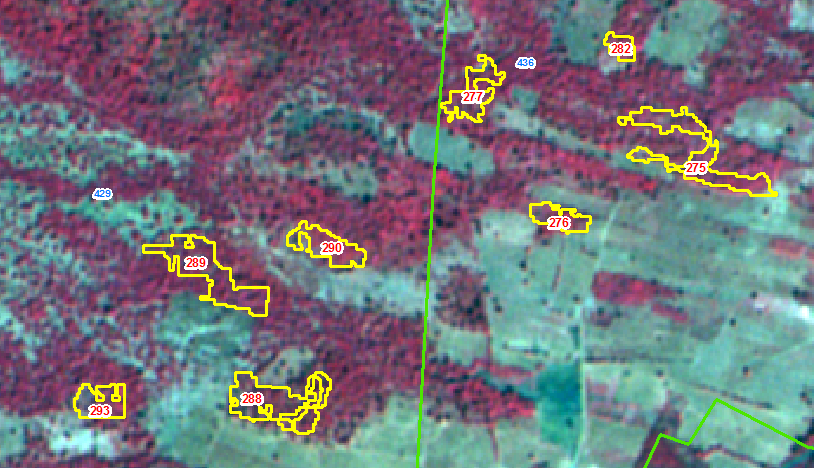 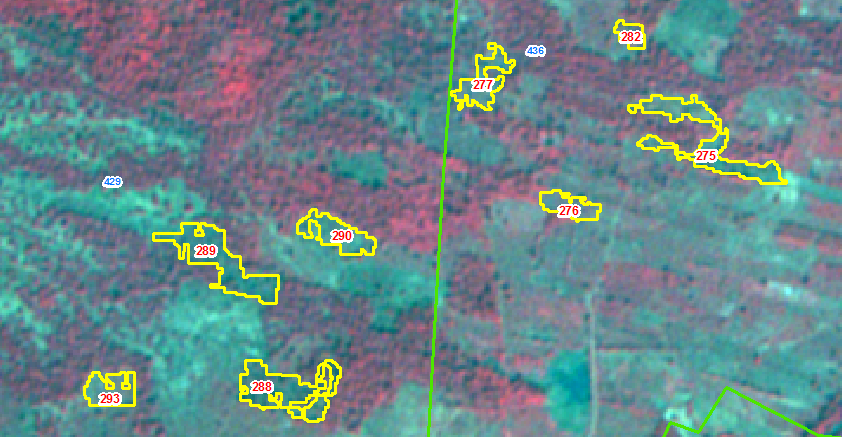 IRS R2 LISS 102-60-d-05-Jan-2019
IRS R2 LISS IV 102-60-d-30-feb-2018
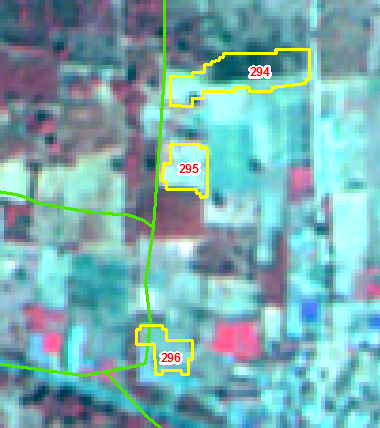 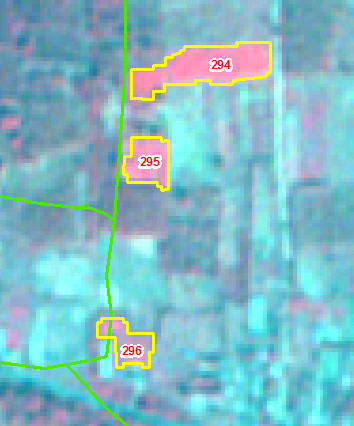 IRS R2 LISS 102-60-d-05-Jan-2019
IRS R2 LISS IV 102-60-d-30-feb-2018
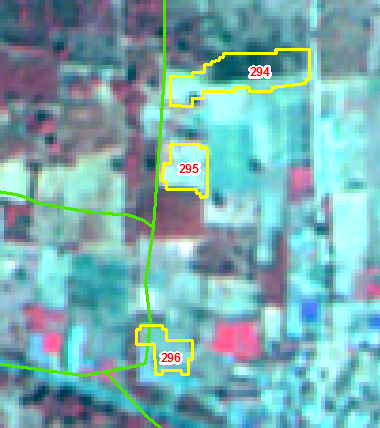 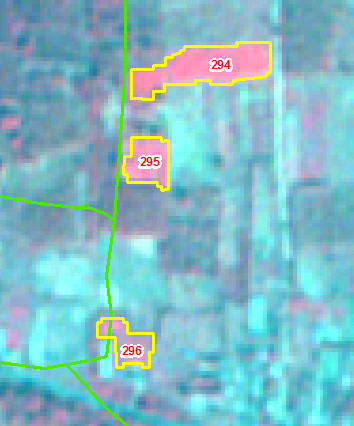 IRS R2 LISS 102-60-d-05-Jan-2019
IRS R2 LISS IV 102-60-d-30-feb-2018
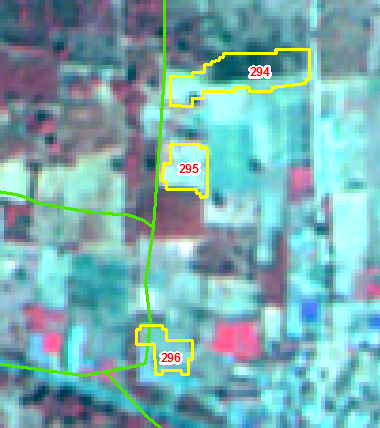 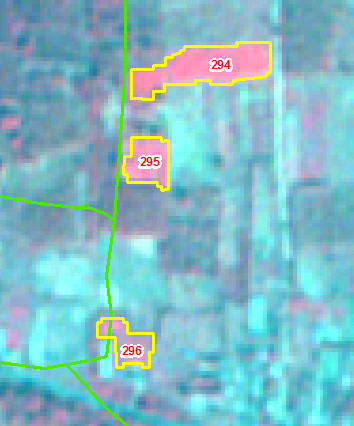 IRS R2 LISS 102-60-d-05-Jan-2019
IRS R2 LISS IV 102-60-d-30-feb-2018
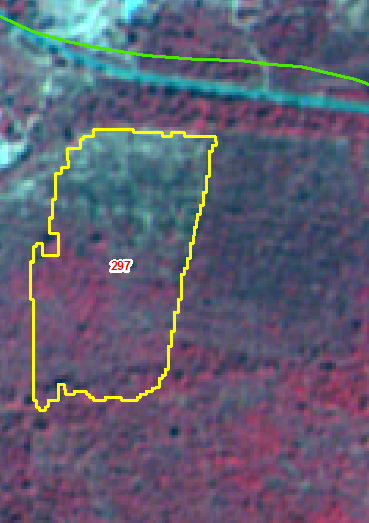 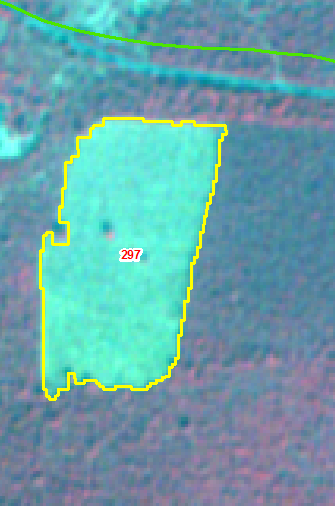 IRS R2 LISS 102-60-d-05-Jan-2019
IRS R2 LISS IV 102-60-d-30-feb-2018
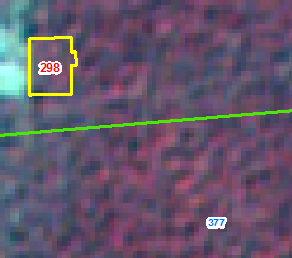 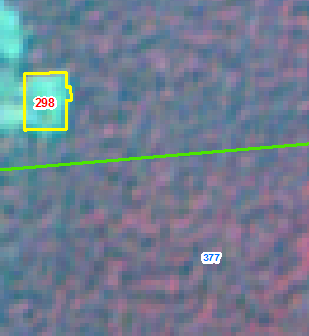 IRS R2 LISS IV 102-60-d-30-feb-2018
IRS R2 LISS 102-60-d-05-Jan-2019
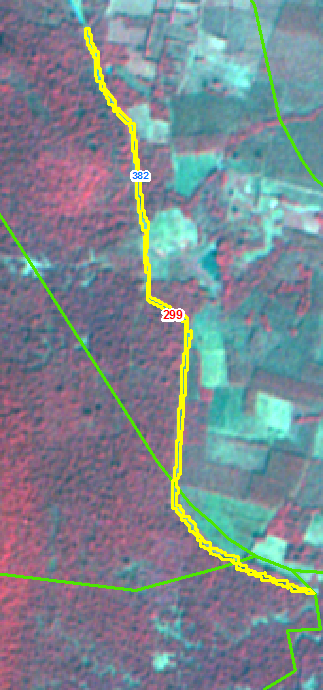 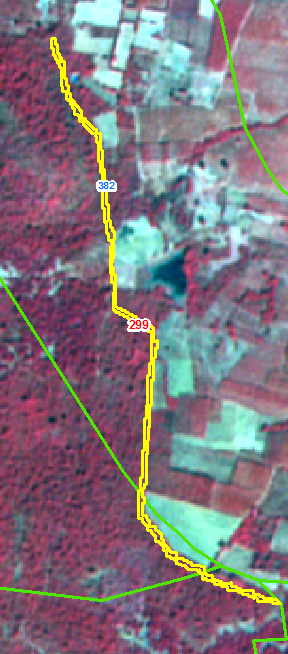 IRS R2 LISS IV 102-60-d-30-feb-2018
IRS R2 LISS 102-60-d-05-Jan-2019
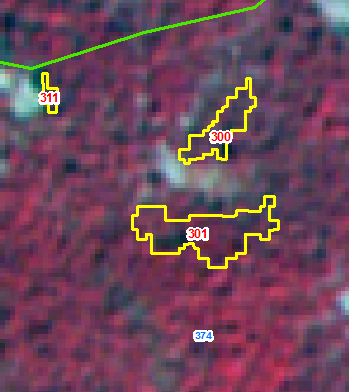 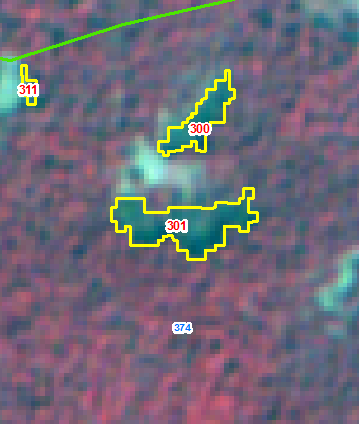 IRS R2 LISS IV 102-60-d-30-feb-2018
IRS R2 LISS 102-60-d-05-Jan-2019
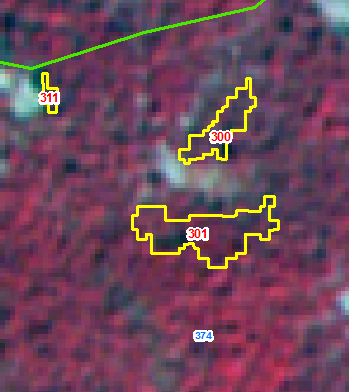 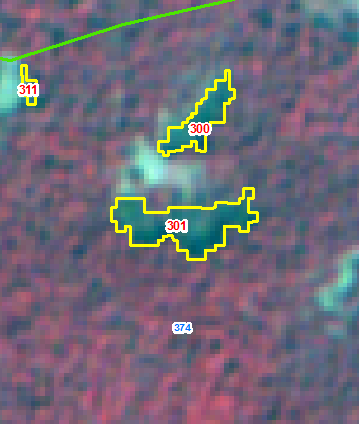 IRS R2 LISS IV 102-60-d-30-feb-2018
IRS R2 LISS 102-60-d-05-Jan-2019
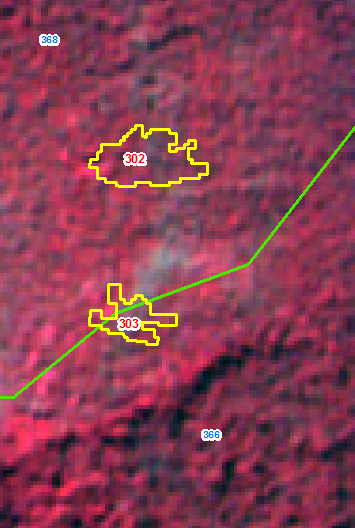 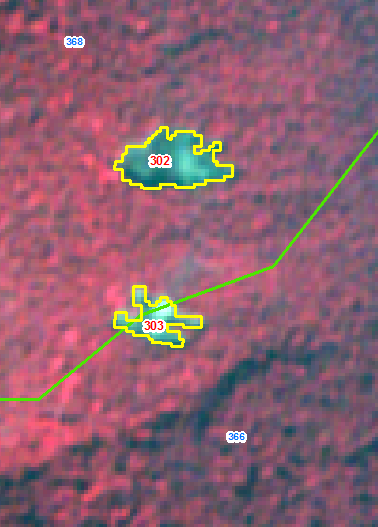 IRS R2 LISS IV 102-60-d-30-feb-2018
IRS R2 LISS 102-60-d-05-Jan-2019
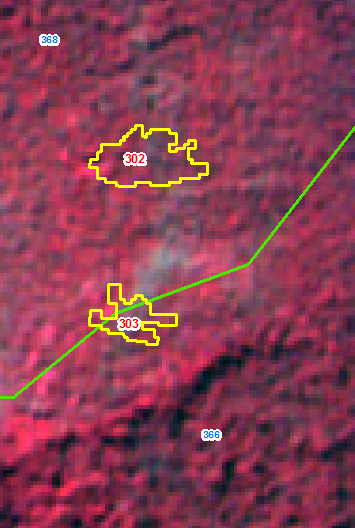 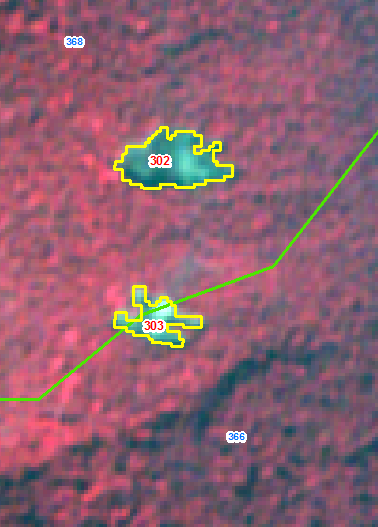 IRS R2 LISS IV 102-60-d-30-feb-2018
IRS R2 LISS 102-60-d-05-Jan-2019
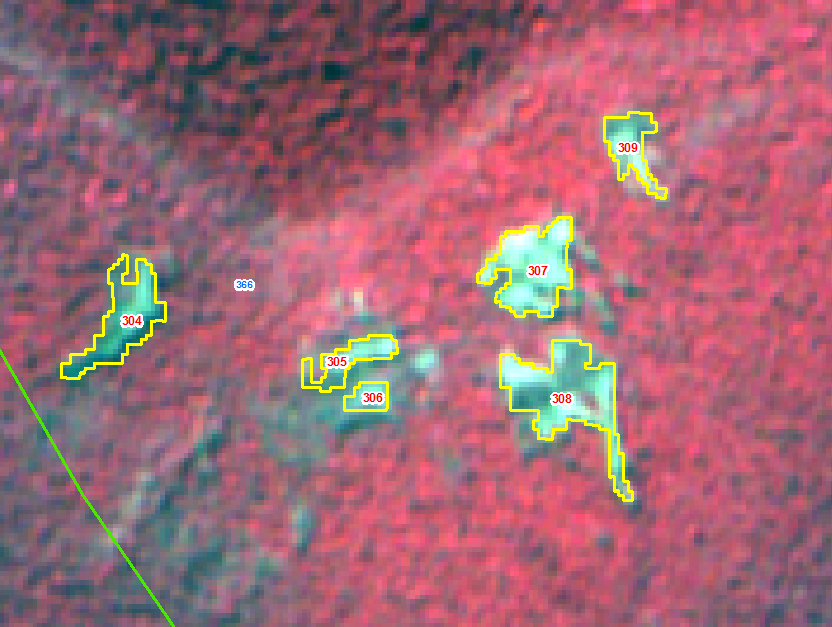 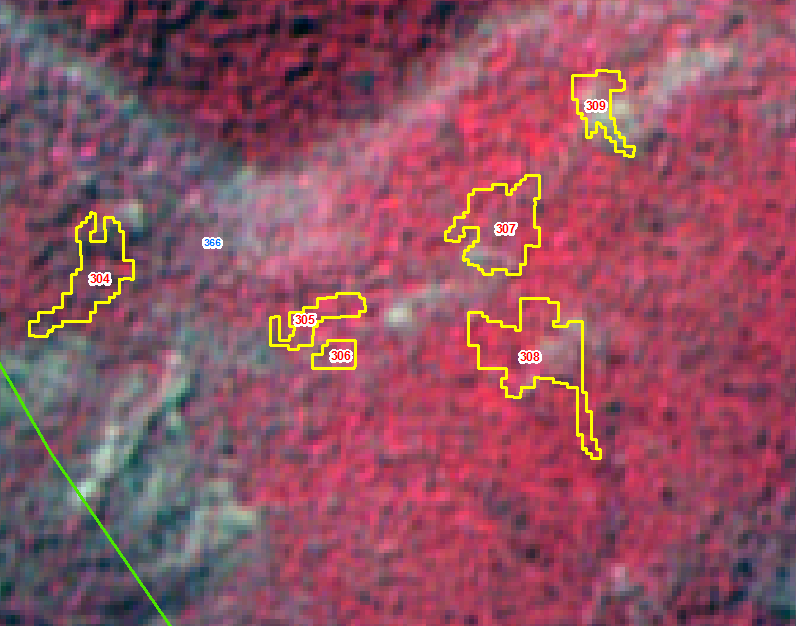 IRS R2 LISS IV 102-60-d-30-feb-2018
IRS R2 LISS 102-60-d-05-Jan-2019
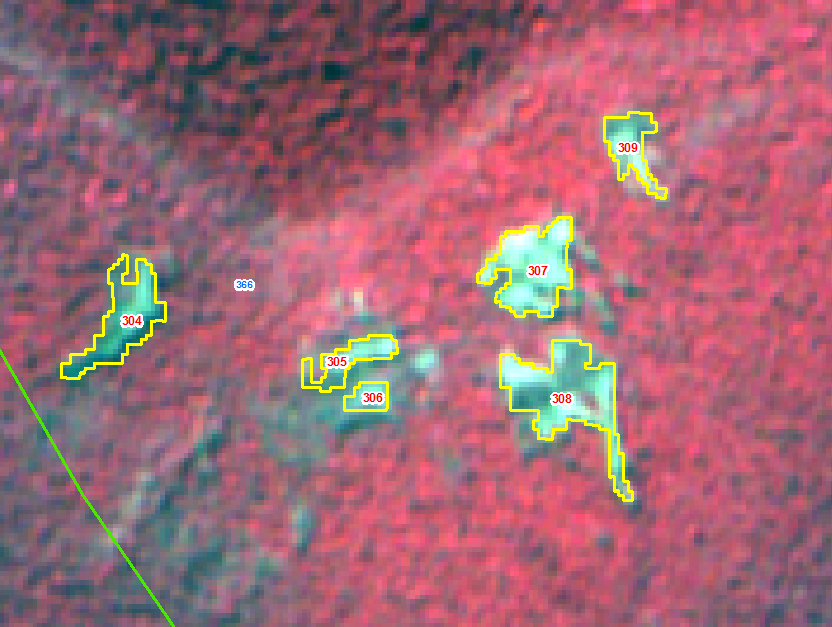 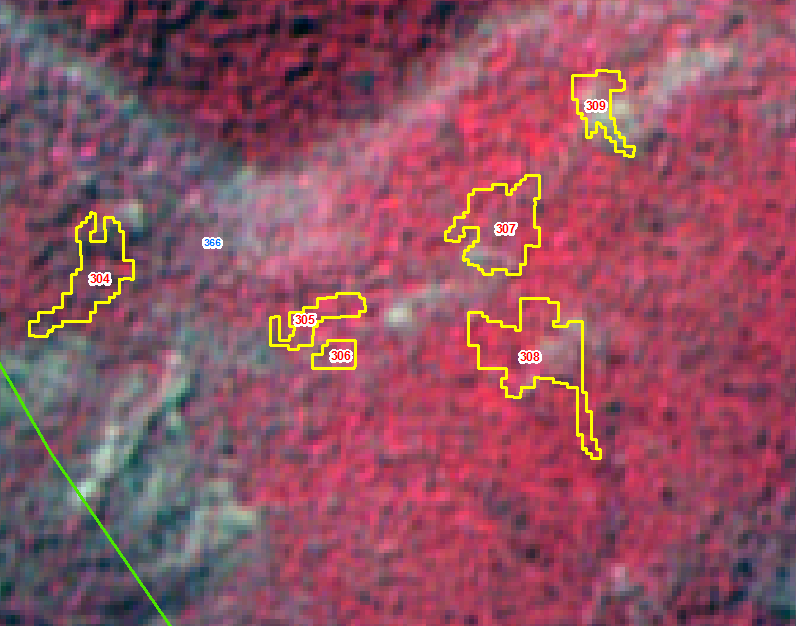 IRS R2 LISS IV 102-60-d-30-feb-2018
IRS R2 LISS 102-60-d-05-Jan-2019
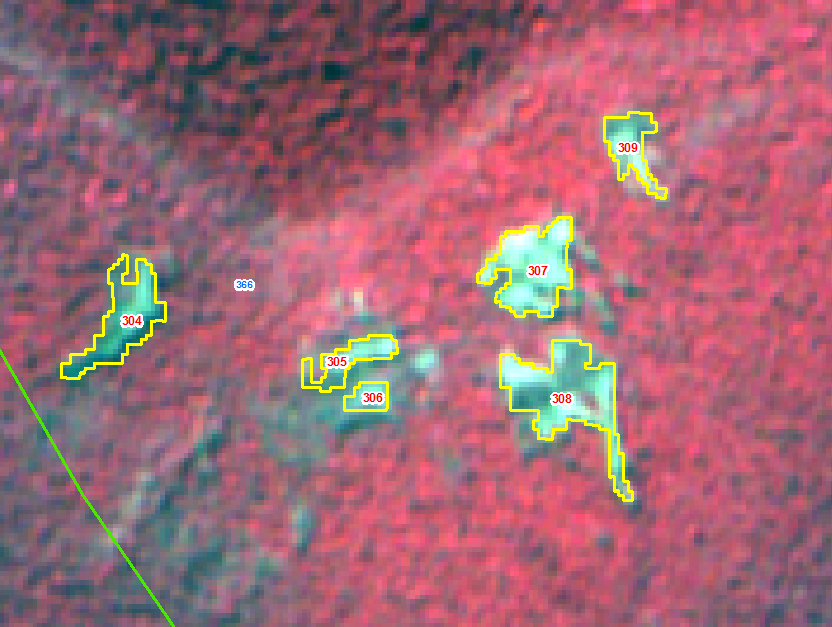 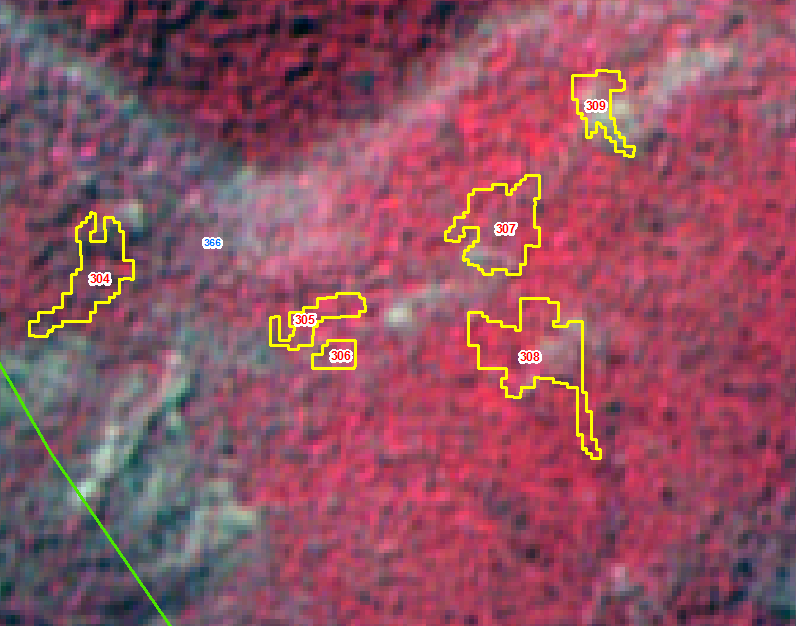 IRS R2 LISS IV 102-60-d-30-feb-2018
IRS R2 LISS 102-60-d-05-Jan-2019
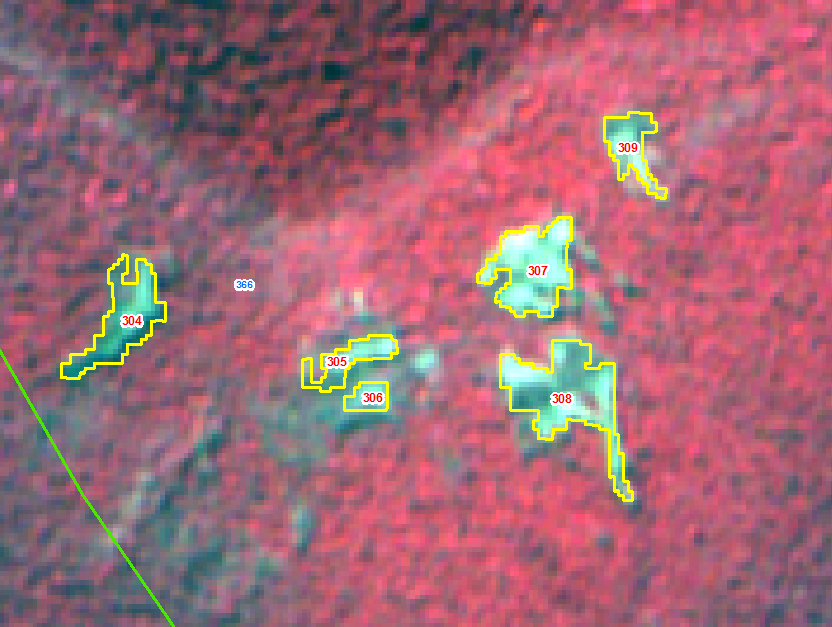 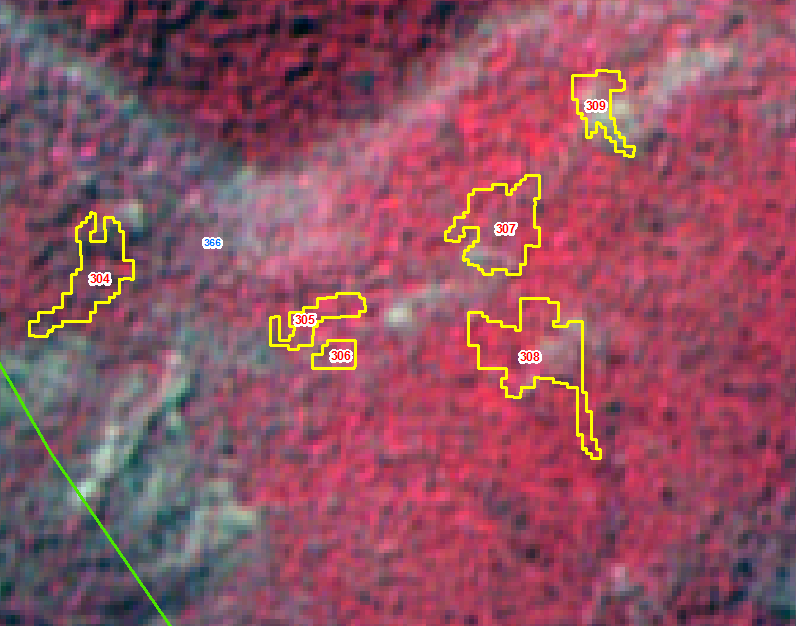 IRS R2 LISS IV 102-60-d-30-feb-2018
IRS R2 LISS 102-60-d-05-Jan-2019
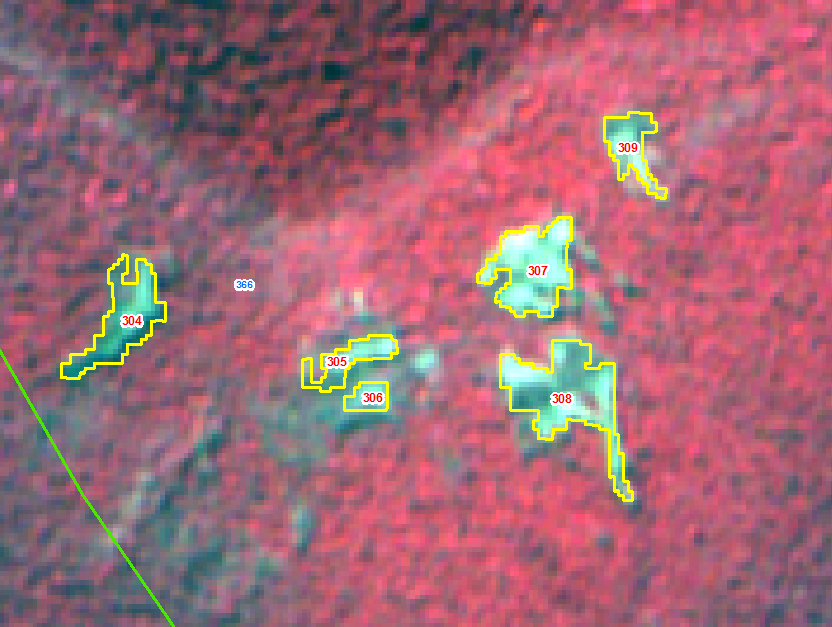 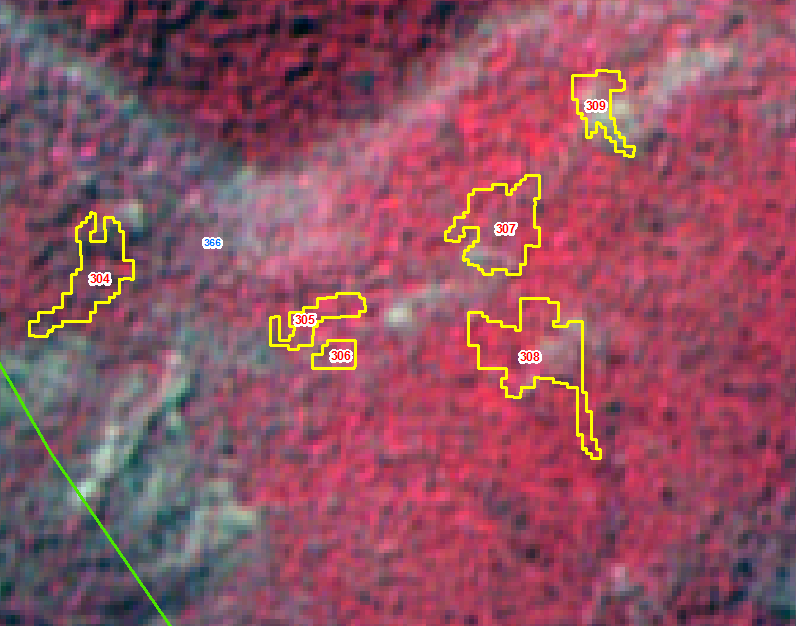 IRS R2 LISS IV 102-60-d-30-feb-2018
IRS R2 LISS 102-60-d-05-Jan-2019
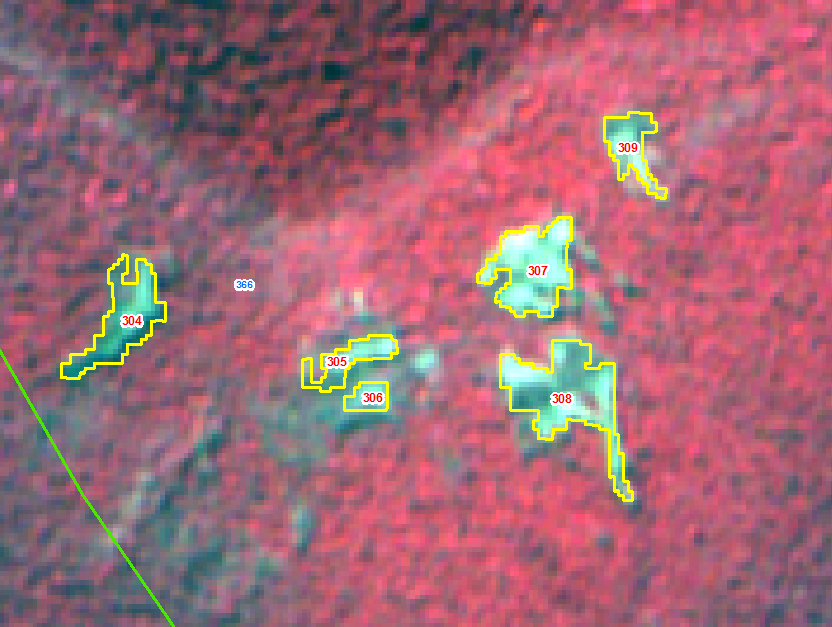 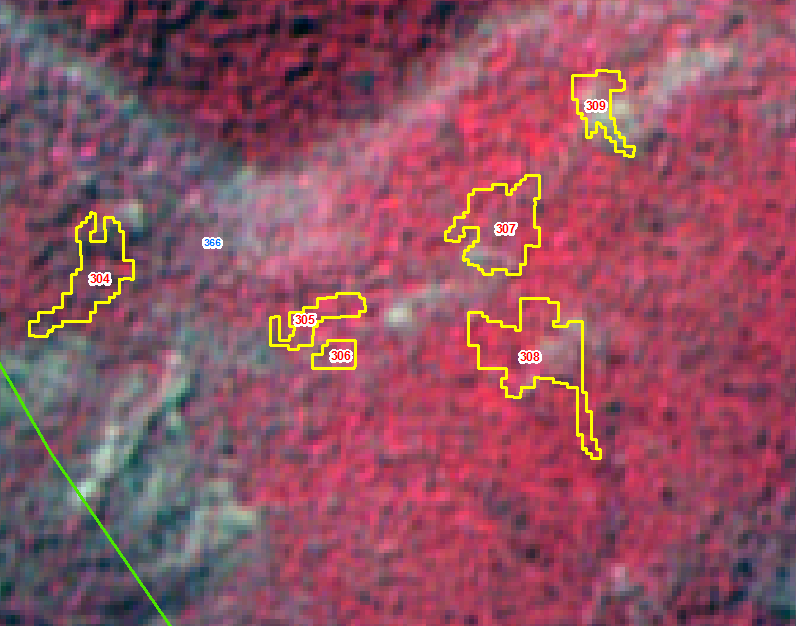 IRS R2 LISS IV 102-60-d-30-feb-2018
IRS R2 LISS 102-60-d-05-Jan-2019
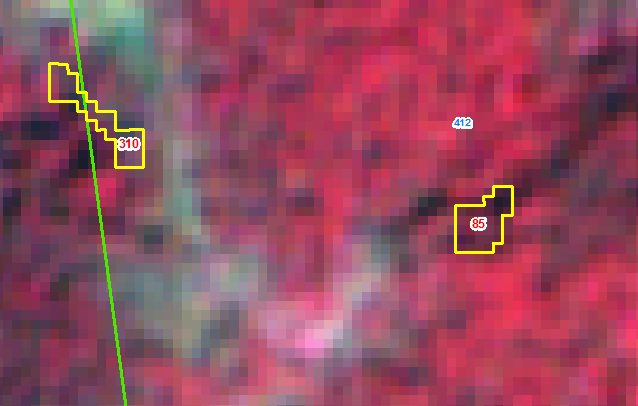 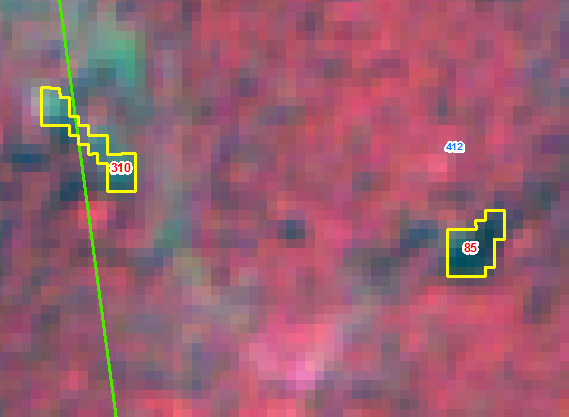 IRS R2 LISS IV 102-60-d-30-feb-2018
IRS R2 LISS 102-60-d-05-Jan-2019
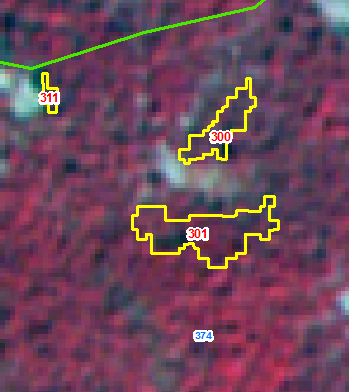 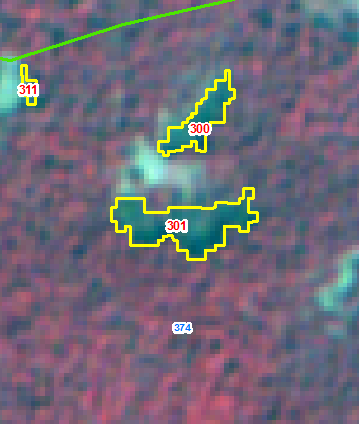 IRS R2 LISS IV 102-60-d-30-feb-2018
IRS R2 LISS 102-60-d-05-Jan-2019
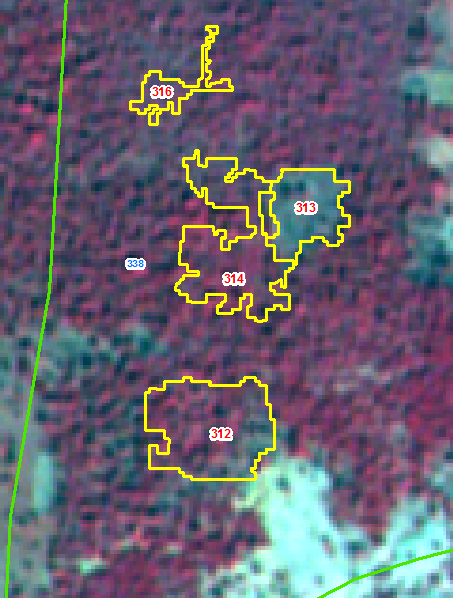 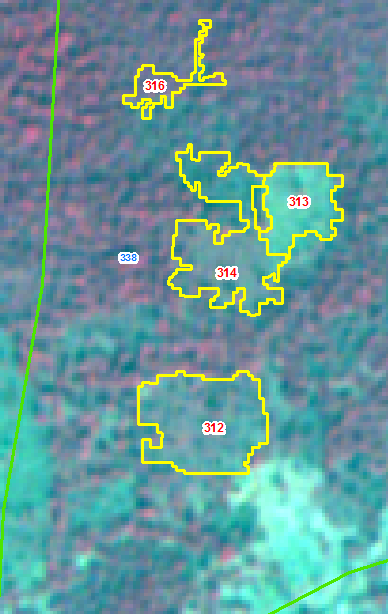 IRS R2 LISS IV 102-60-d-30-feb-2018
IRS R2 LISS 102-60-d-05-Jan-2019
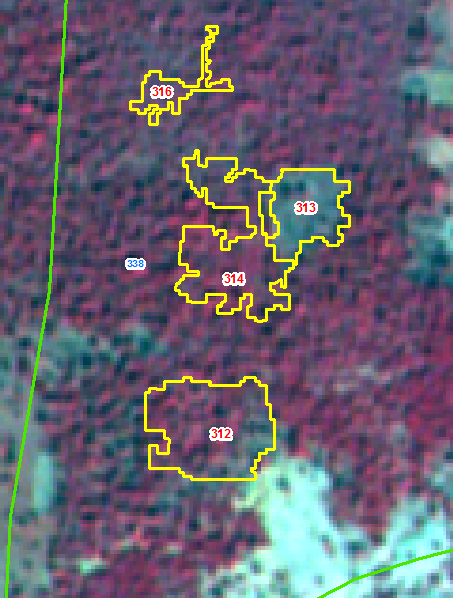 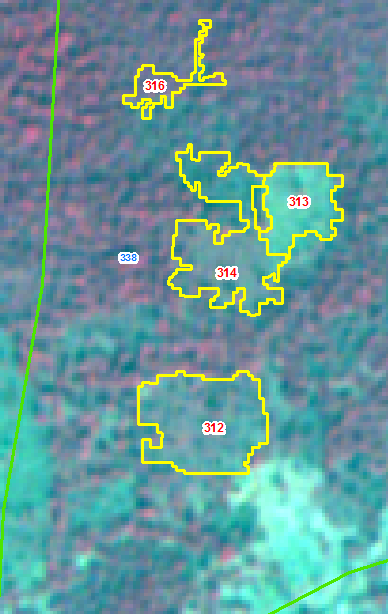 IRS R2 LISS IV 102-60-d-30-feb-2018
IRS R2 LISS 102-60-d-05-Jan-2019
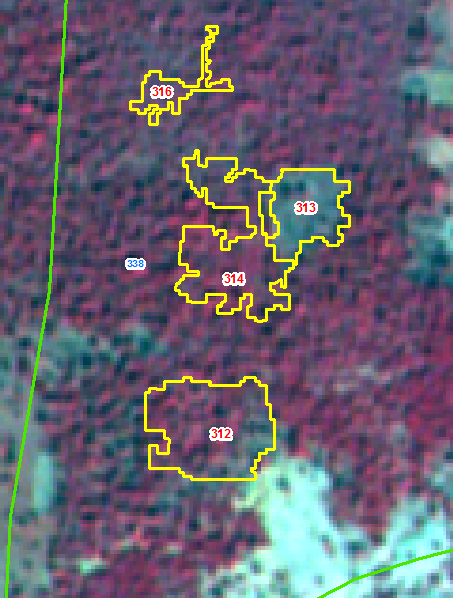 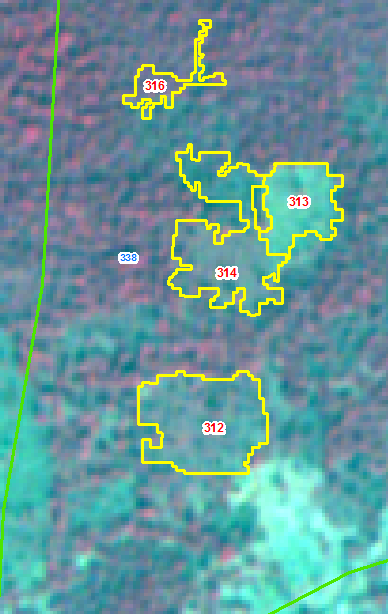 IRS R2 LISS IV 102-60-d-30-feb-2018
IRS R2 LISS 102-60-d-05-Jan-2019
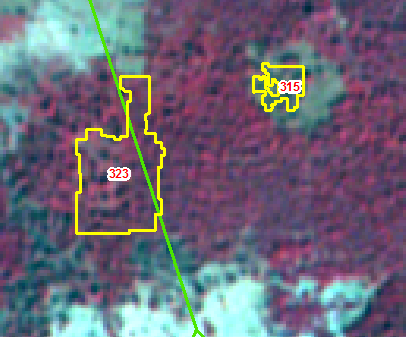 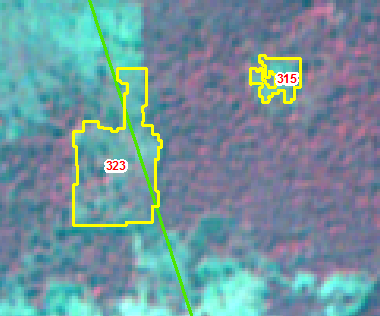 IRS R2 LISS IV 102-60-d-30-feb-2018
IRS R2 LISS 102-60-d-05-Jan-2019
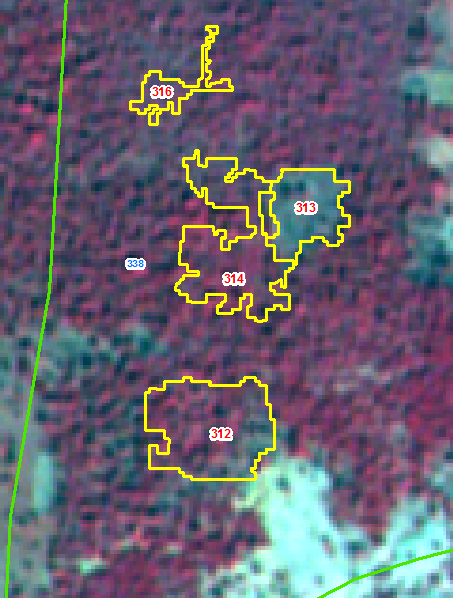 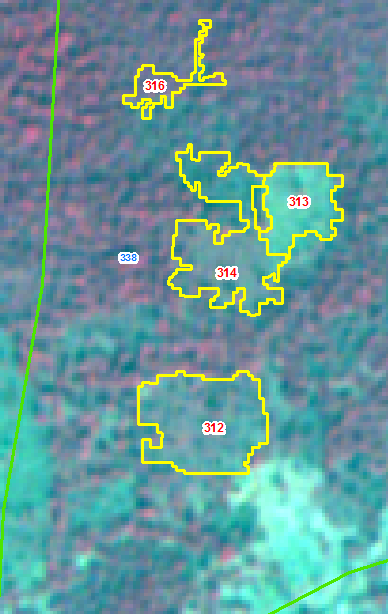 IRS R2 LISS IV 102-60c-10-01-2018
IRS R2 LISS 102-60c-10-02-2019
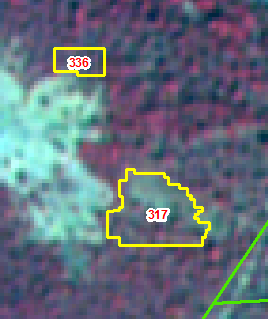 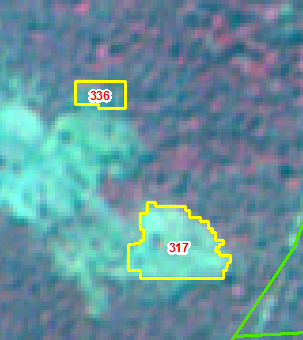 IRS R2 LISS IV 102-60-d-30-feb-2018
IRS R2 LISS 102-60-d-05-Jan-2019
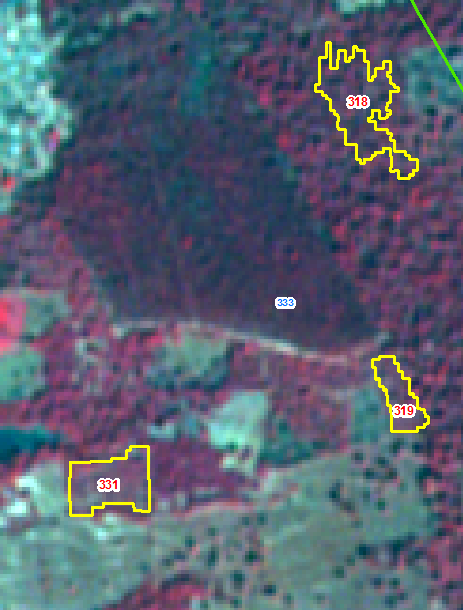 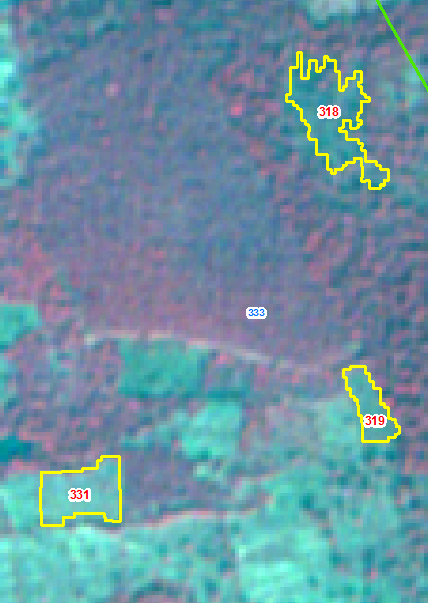 IRS R2 LISS IV 102-60-d-30-feb-2018
IRS R2 LISS 102-60-d-05-Jan-2019
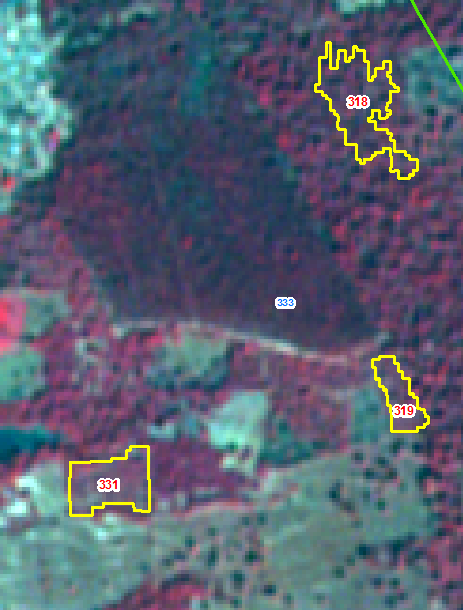 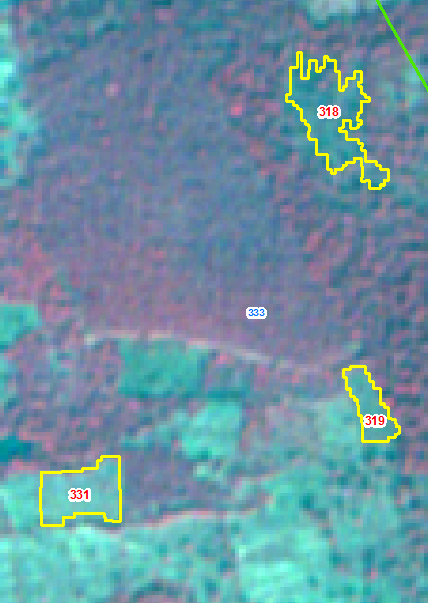 IRS R2 LISS IV 102-60-d-30-feb-2018
IRS R2 LISS 102-60-d-05-Jan-2019
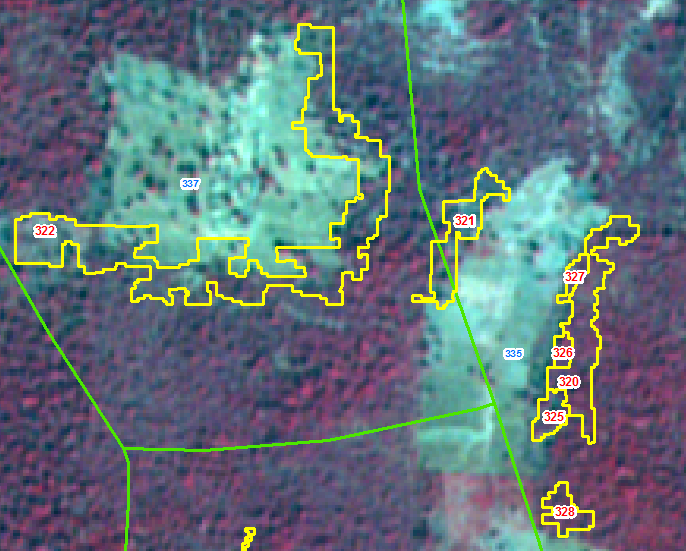 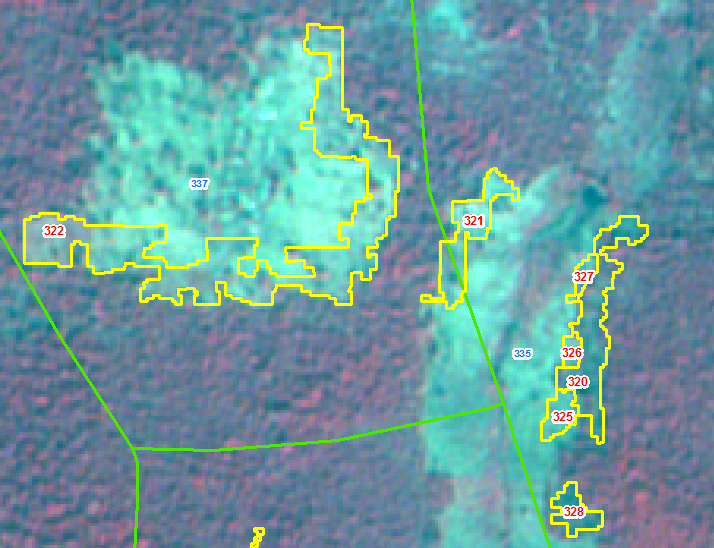 IRS R2 LISS IV 102-60-d-30-feb-2018
IRS R2 LISS 102-60-d-05-Jan-2019
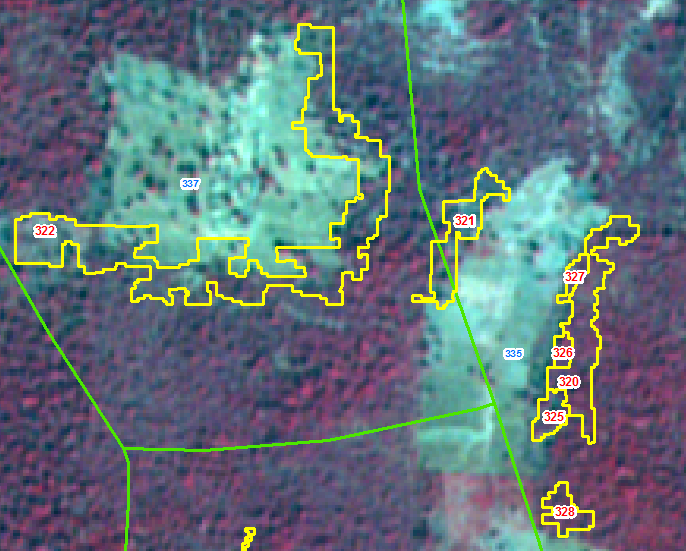 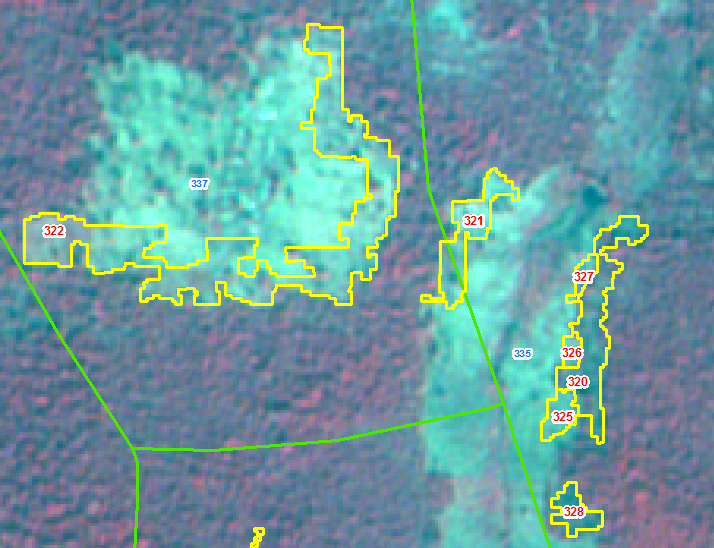 IRS R2 LISS IV 102-60-d-30-feb-2018
IRS R2 LISS 102-60-d-05-Jan-2019
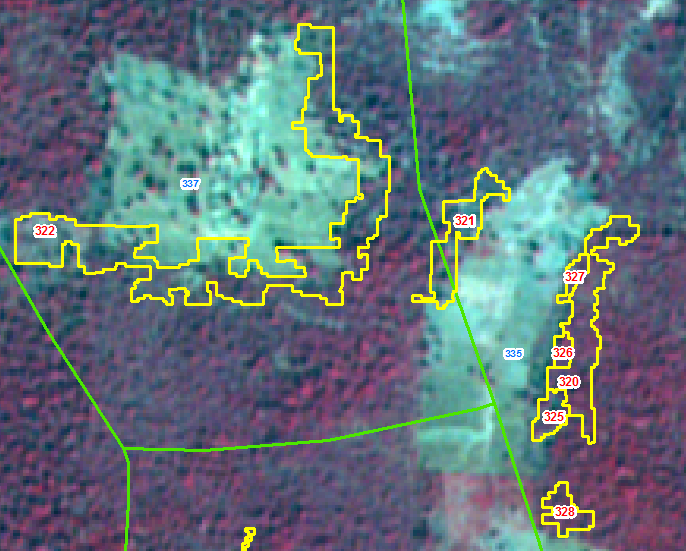 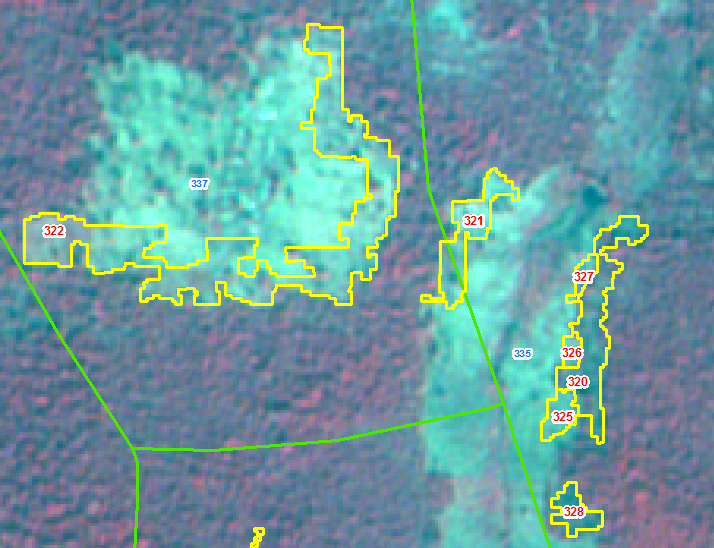 IRS R2 LISS IV 102-60-d-30-feb-2018
IRS R2 LISS 102-60-d-05-Jan-2019
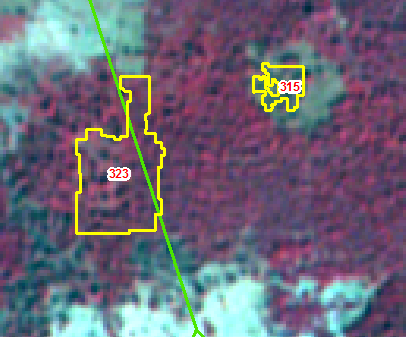 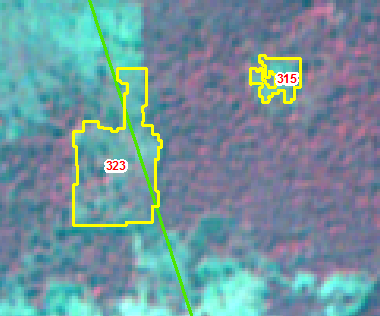 IRS R2 LISS IV 102-60-d-30-feb-2018
IRS R2 LISS 102-60-d-05-Jan-2019
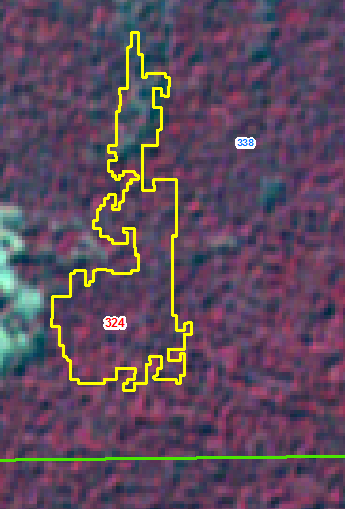 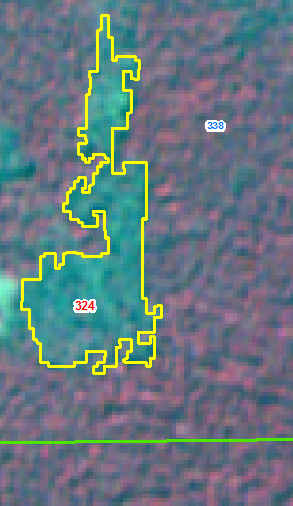 IRS R2 LISS IV 102-60-d-30-feb-2018
IRS R2 LISS 102-60-d-05-Jan-2019
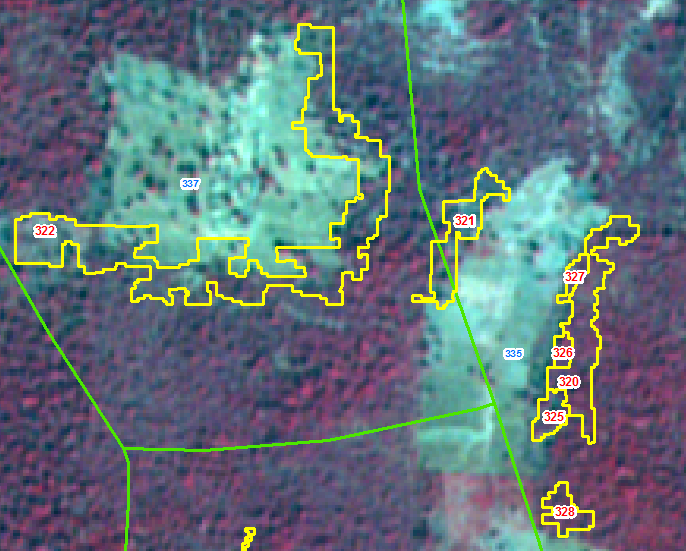 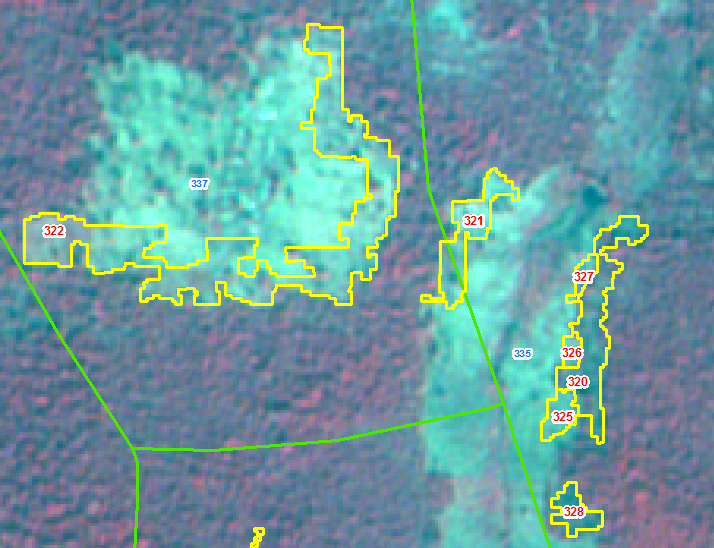 IRS R2 LISS IV 102-60-d-30-feb-2018
IRS R2 LISS 102-60-d-05-Jan-2019
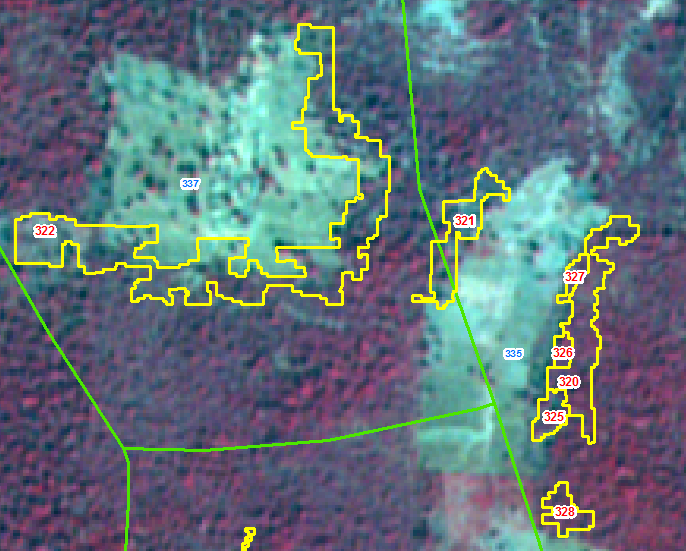 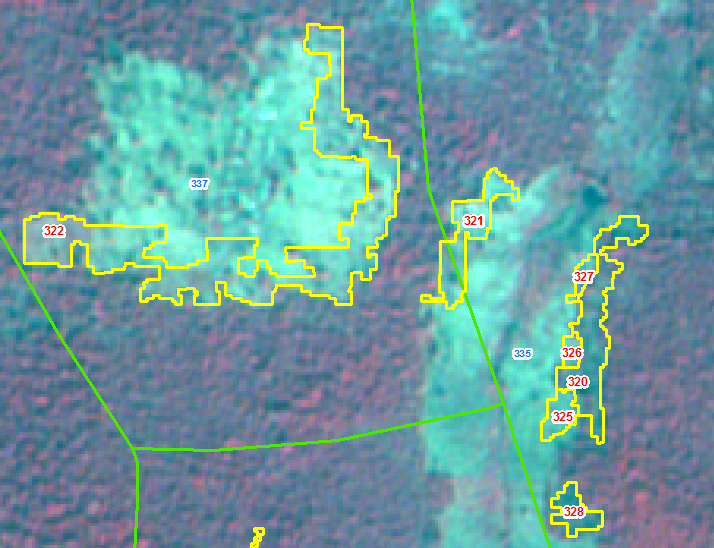 IRS R2 LISS IV 102-60-d-30-feb-2018
IRS R2 LISS 102-60-d-05-Jan-2019
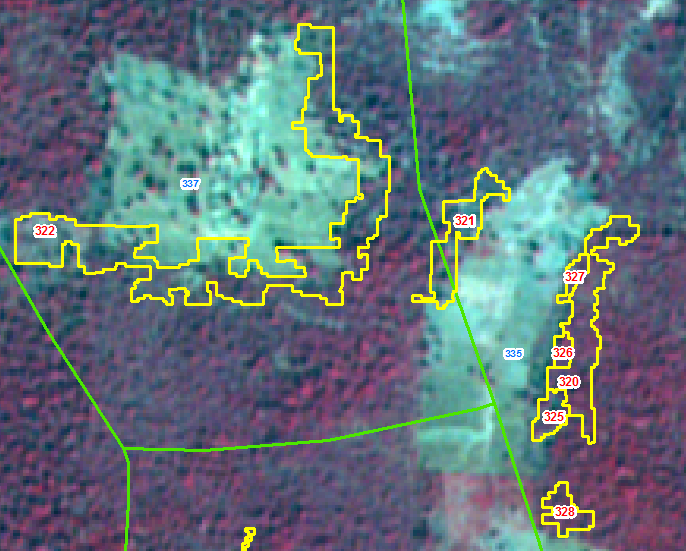 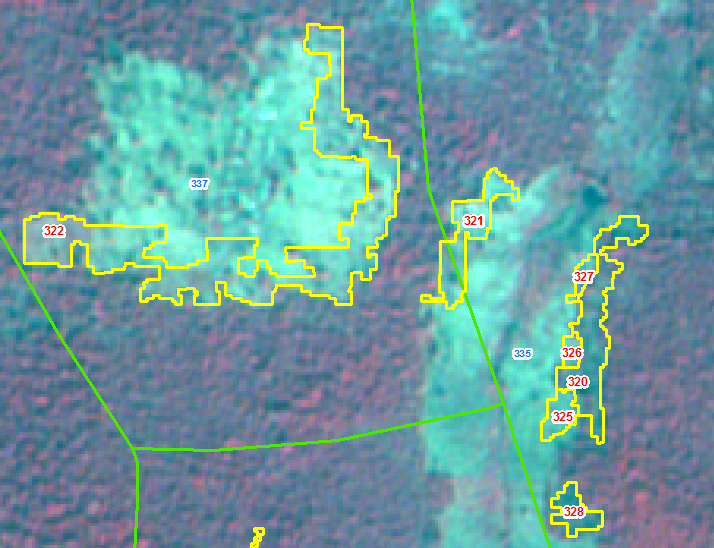 IRS R2 LISS IV 102-60-d-30-feb-2018
IRS R2 LISS 102-60-d-05-Jan-2019
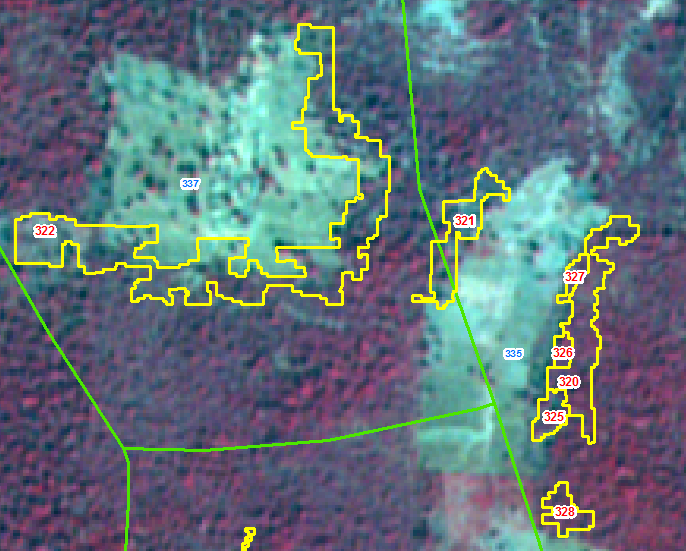 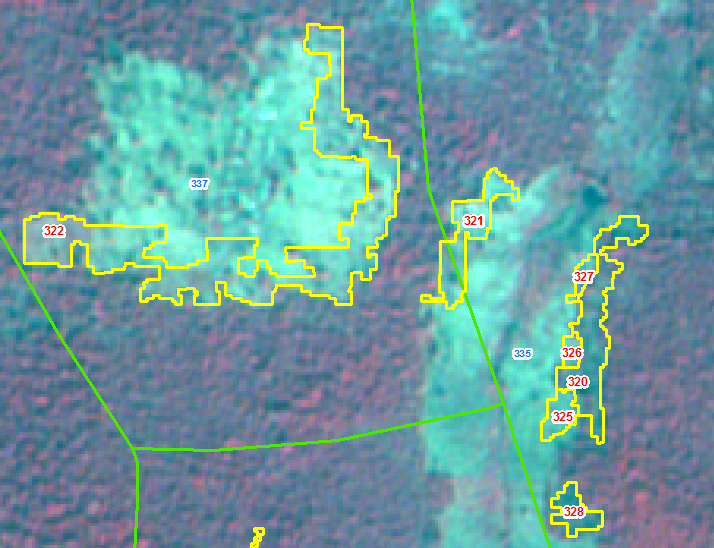 IRS R2 LISS IV 102-60-d-30-feb-2018
IRS R2 LISS 102-60-d-05-Jan-2019
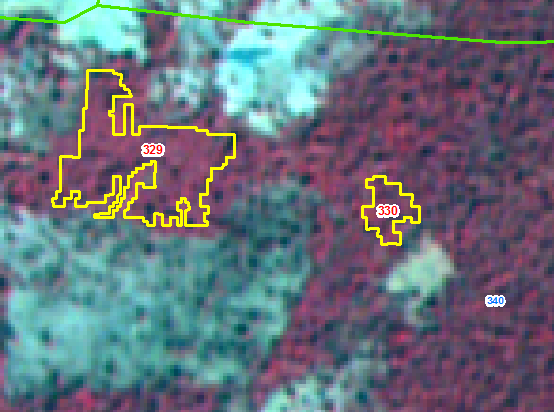 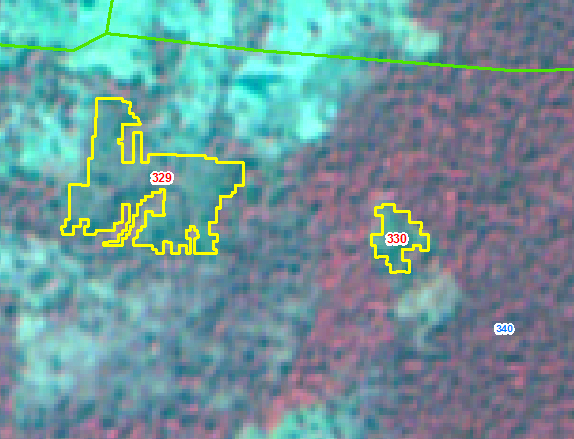 IRS R2 LISS IV 102-60-d-30-feb-2018
IRS R2 LISS 102-60-d-05-Jan-2019
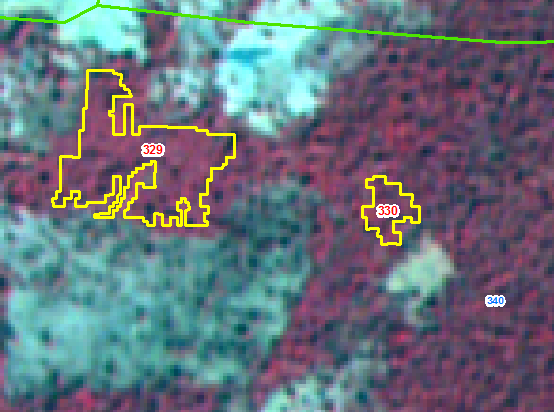 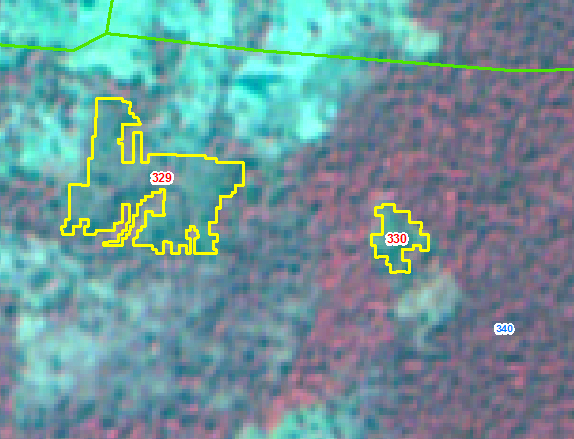 IRS R2 LISS IV 102-60-d-30-feb-2018
IRS R2 LISS 102-60-d-05-Jan-2019
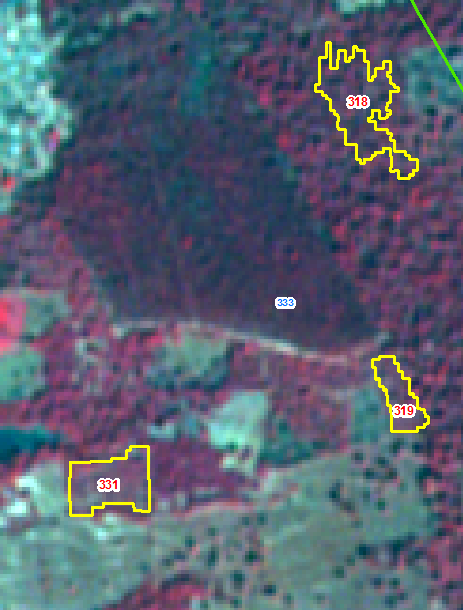 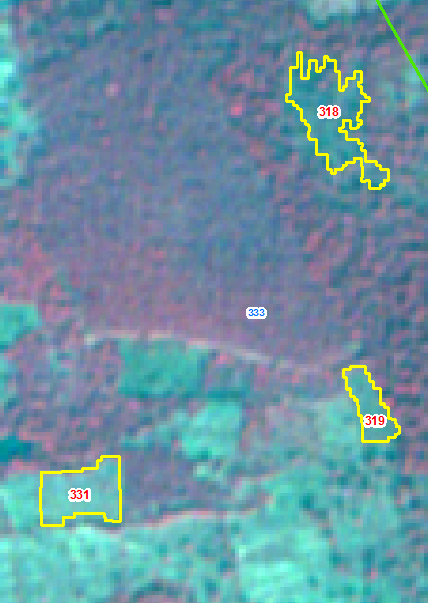 IRS R2 LISS IV 102-60-d-30-feb-2018
IRS R2 LISS 102-60-d-05-Jan-2019
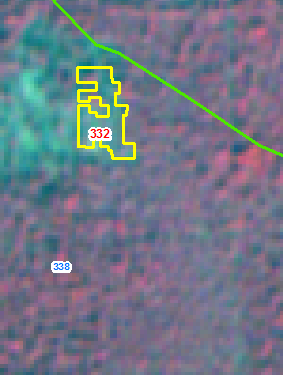 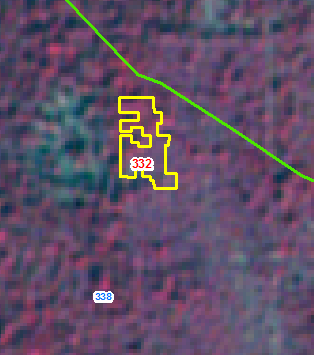 IRS R2 LISS IV 102-60-d-30-feb-2018
IRS R2 LISS 102-60-d-05-Jan-2019
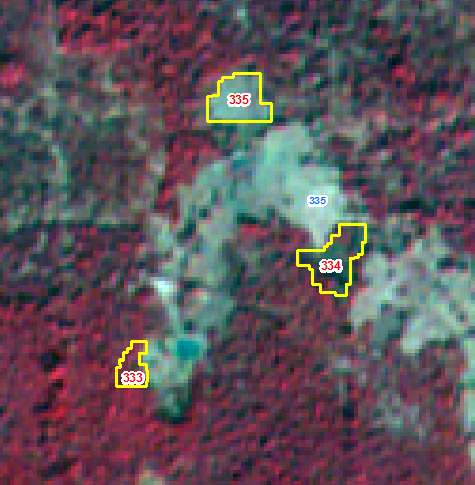 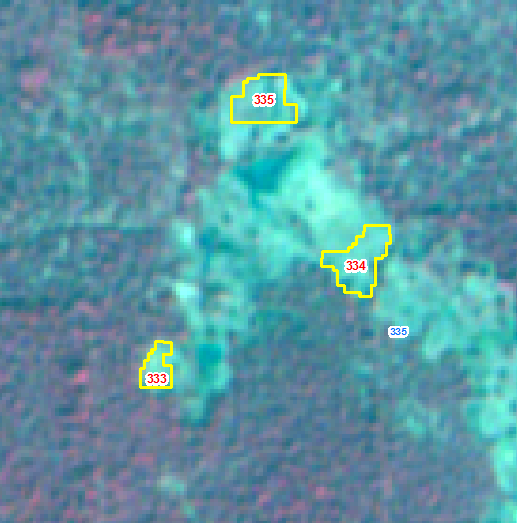 IRS R2 LISS IV 102-60-d-30-feb-2018
IRS R2 LISS 102-60-d-05-Jan-2019
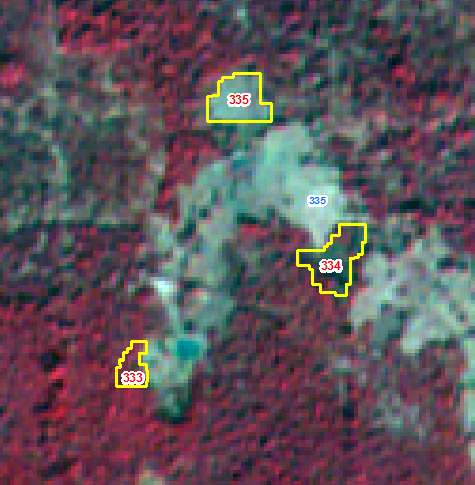 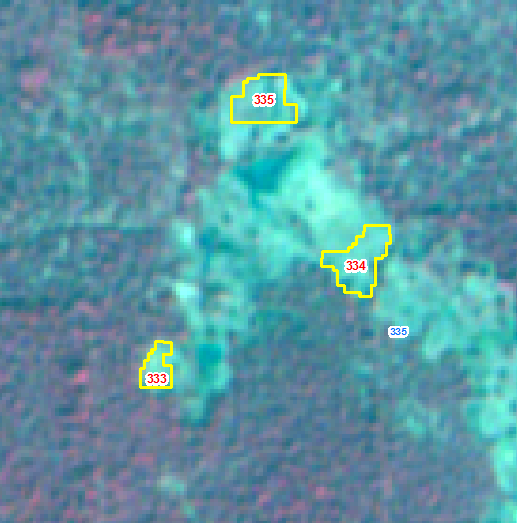 IRS R2 LISS IV 102-60-d-30-feb-2018
IRS R2 LISS 102-60-d-05-Jan-2019
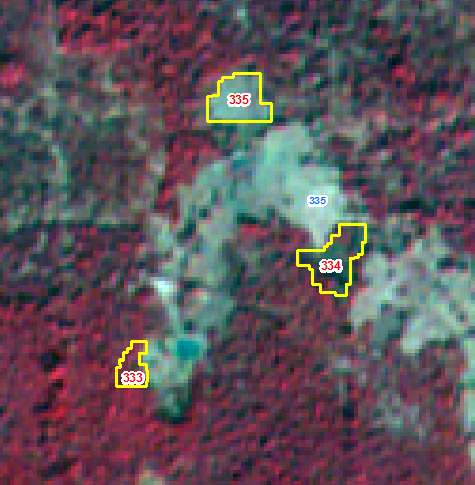 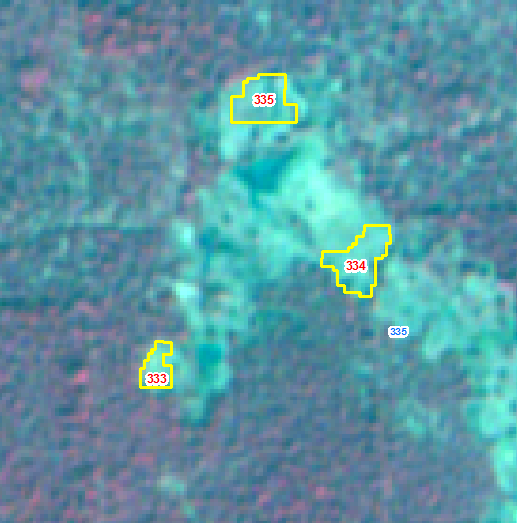 IRS R2 LISS IV 102-60c-10-01-2018
IRS R2 LISS 102-60c-10-02-2019
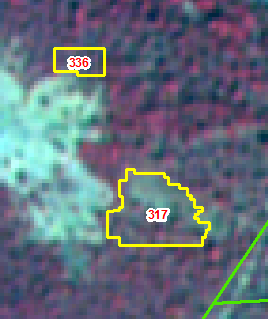 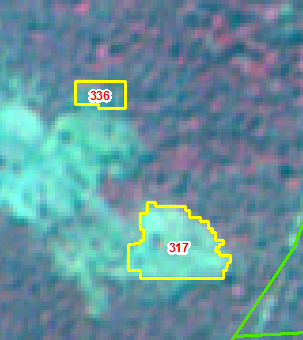 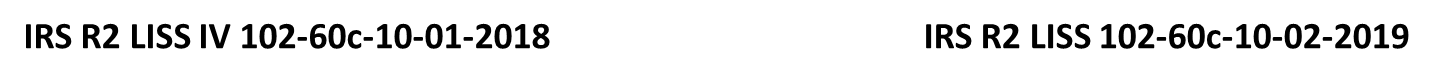 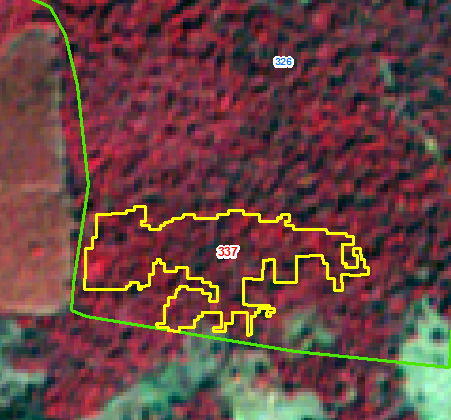 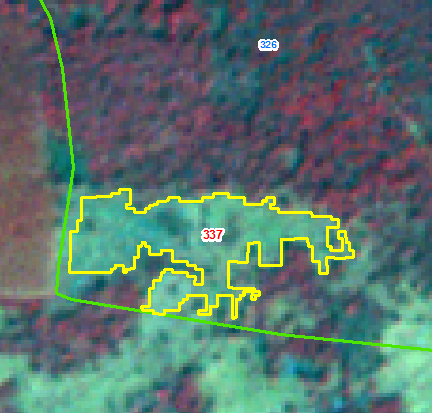 IRS R2 LISS IV 102-60c-10-01-2018
IRS R2 LISS 102-60c-10-02-2019
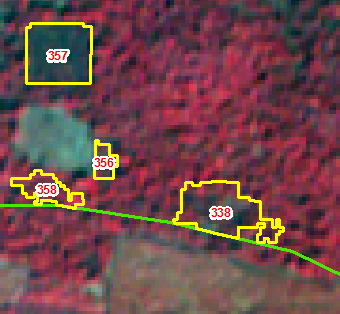 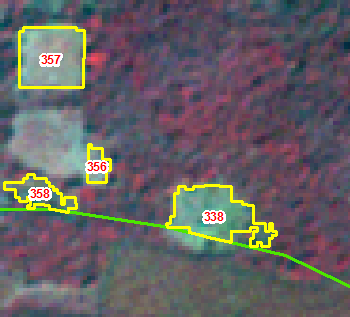 IRS R2 LISS IV 102-60c-10-01-2018
IRS R2 LISS 102-60c-10-02-2019
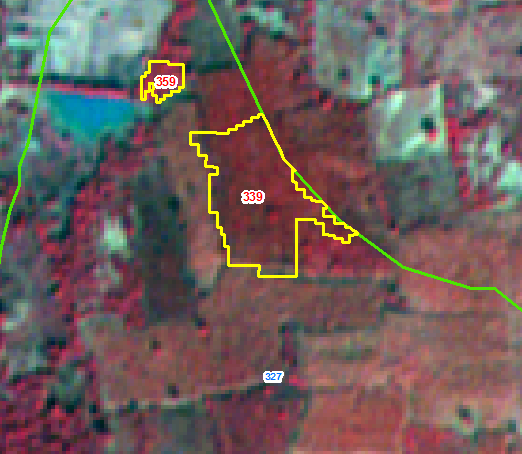 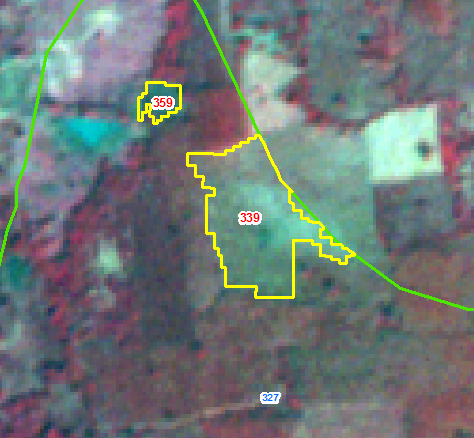 IRS R2 LISS IV 102-60c-10-01-2018
IRS R2 LISS 102-60c-10-02-2019
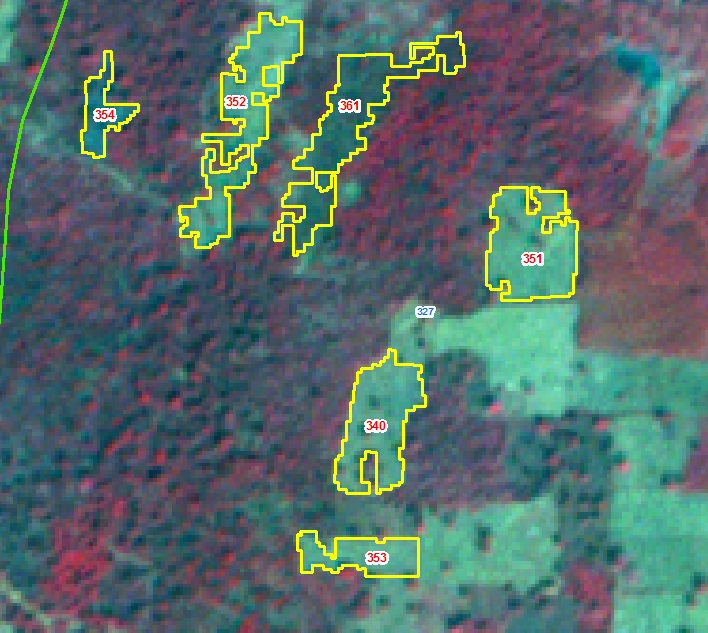 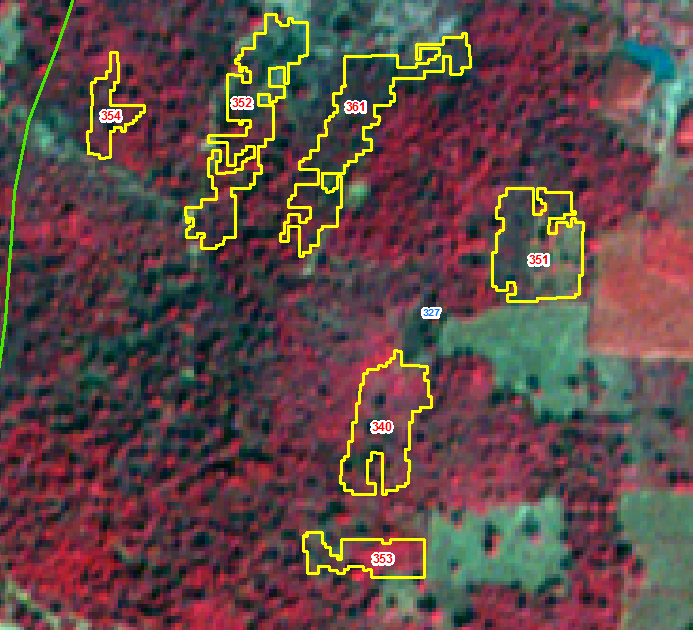 IRS R2 LISS IV 102-60c-10-01-2018
IRS R2 LISS 102-60c-10-02-2019
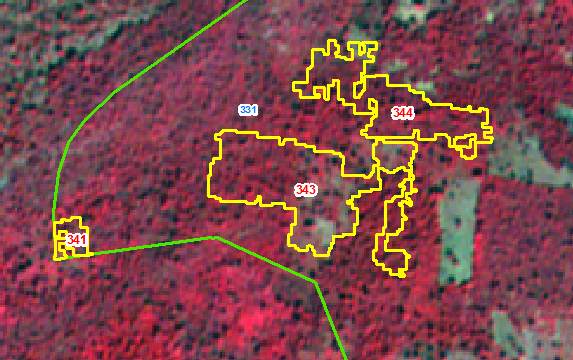 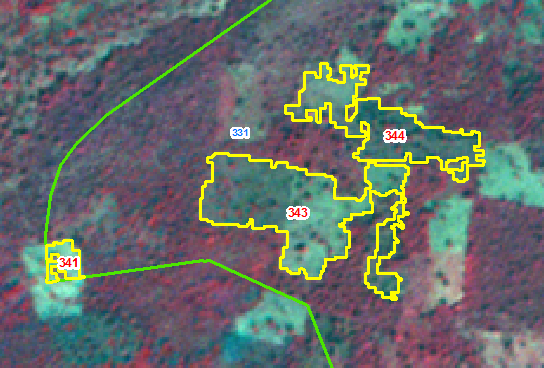 IRS R2 LISS IV 102-60c-10-01-2018
IRS R2 LISS 102-60c-10-02-2019
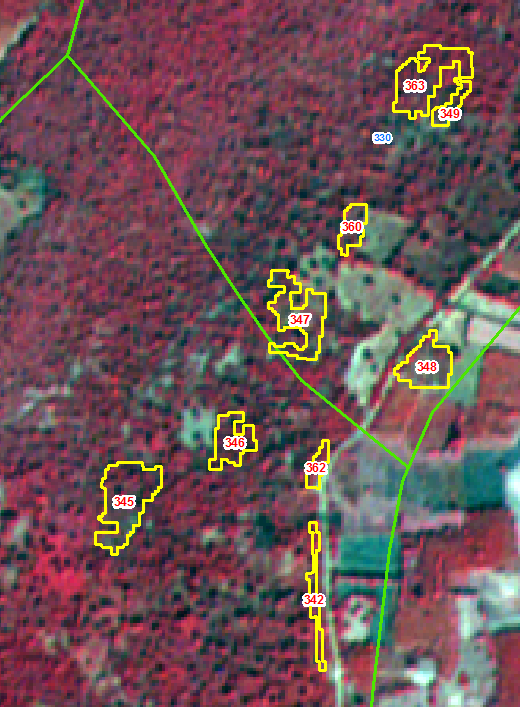 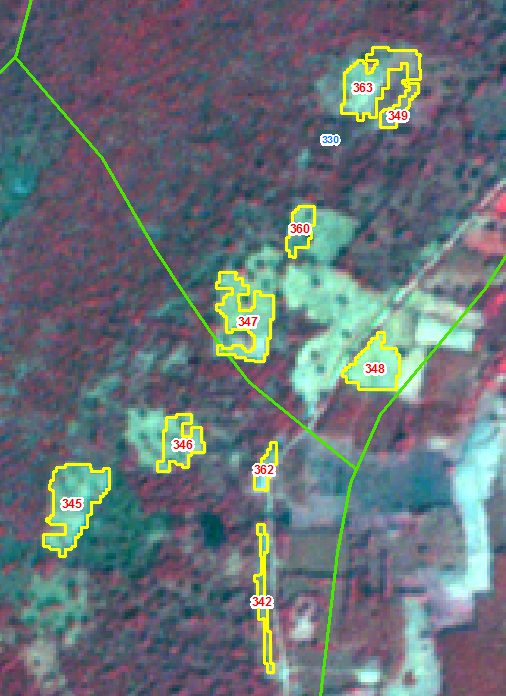 IRS R2 LISS IV 102-60c-10-01-2018
IRS R2 LISS 102-60c-10-02-2019
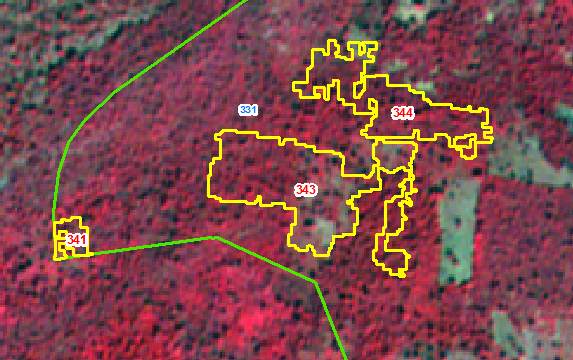 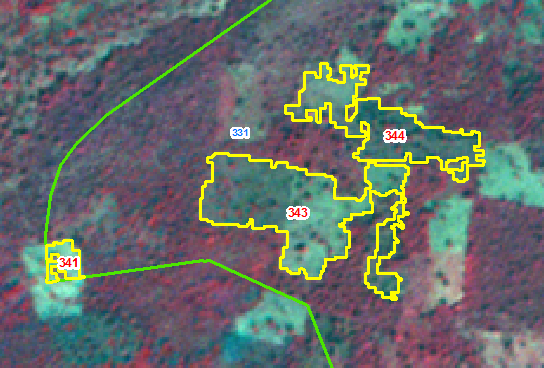 IRS R2 LISS IV 102-60c-10-01-2018
IRS R2 LISS 102-60c-10-02-2019
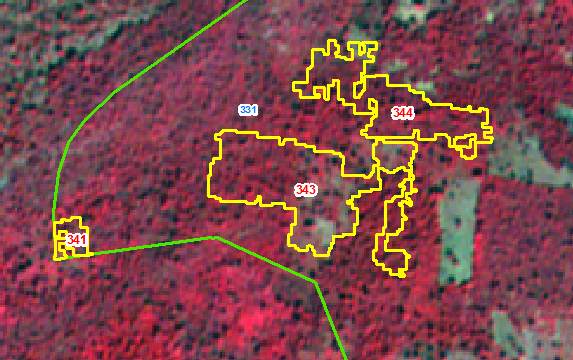 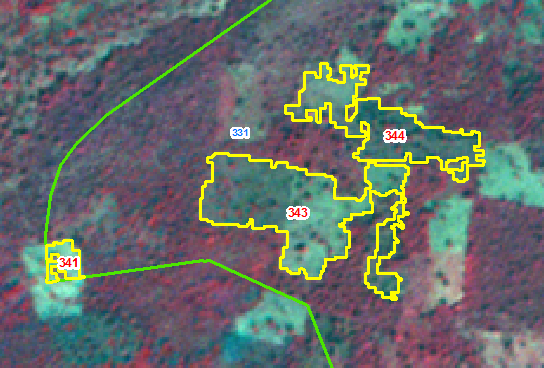 IRS R2 LISS IV 102-60c-10-01-2018
IRS R2 LISS 102-60c-10-02-2019
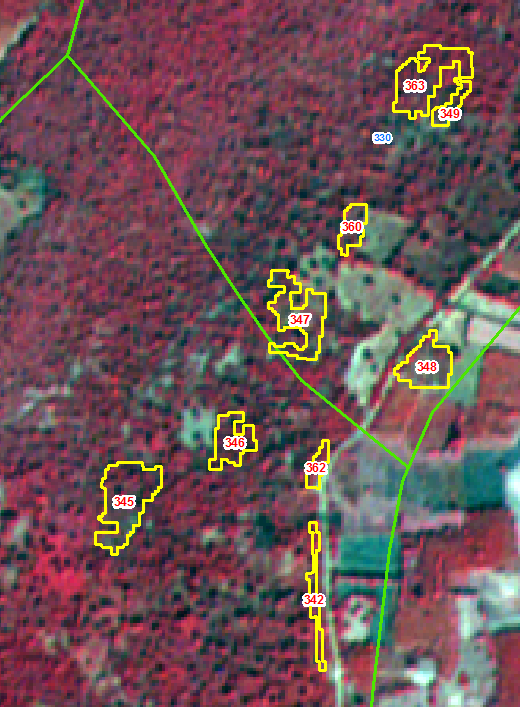 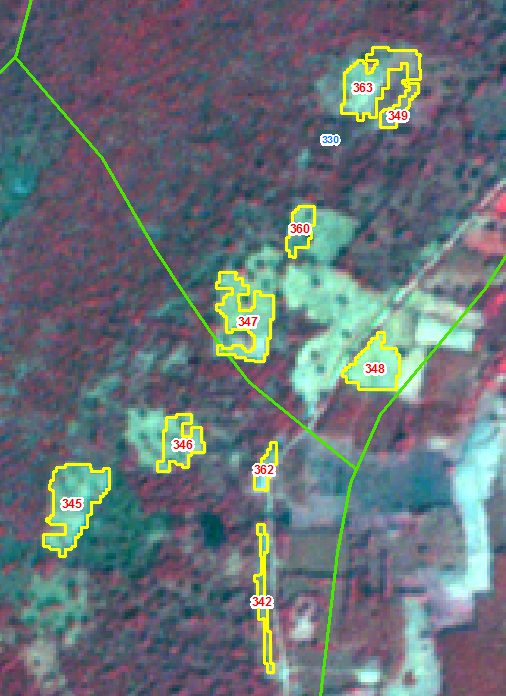 IRS R2 LISS IV 102-60c-10-01-2018
IRS R2 LISS 102-60c-10-02-2019
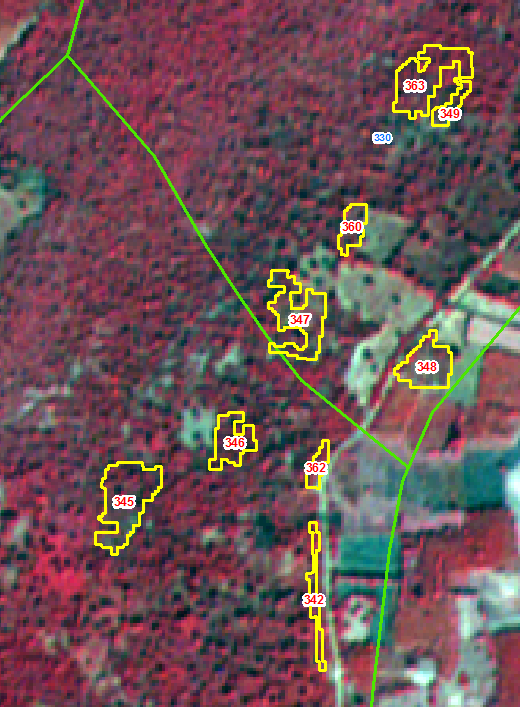 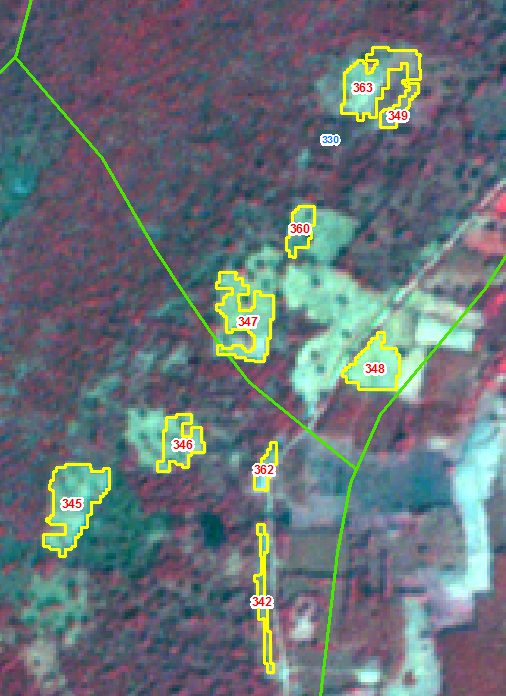 IRS R2 LISS IV 102-60c-10-01-2018
IRS R2 LISS 102-60c-10-02-2019
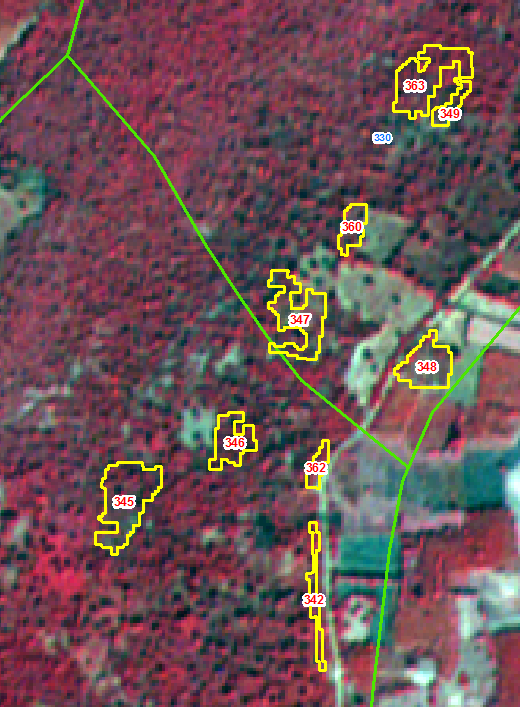 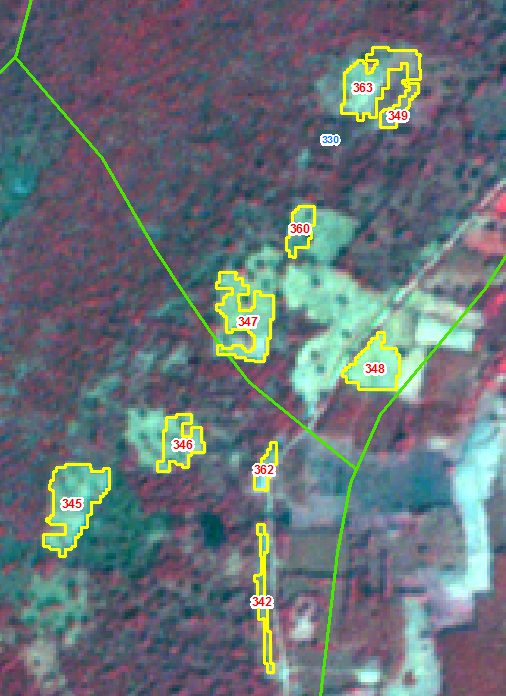 IRS R2 LISS IV 102-60c-10-01-2018
IRS R2 LISS 102-60c-10-02-2019
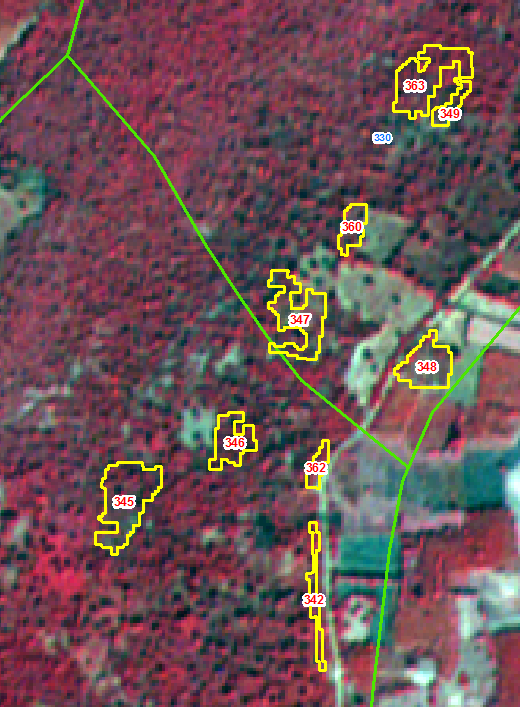 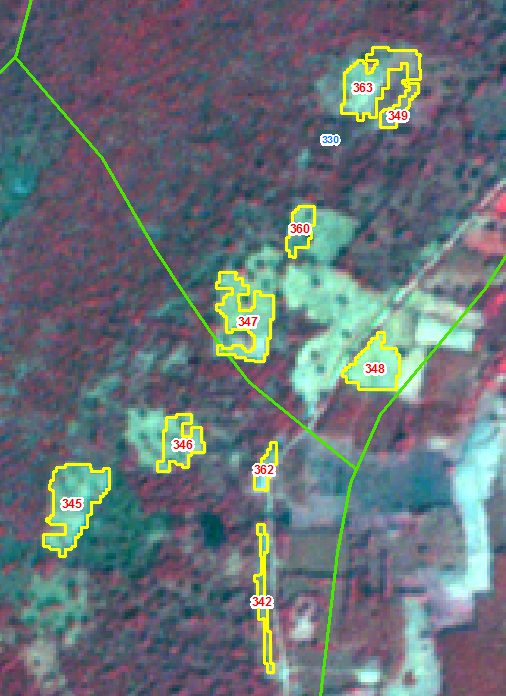 IRS R2 LISS IV 102-60c-10-01-2018
IRS R2 LISS 102-60c-10-02-2019
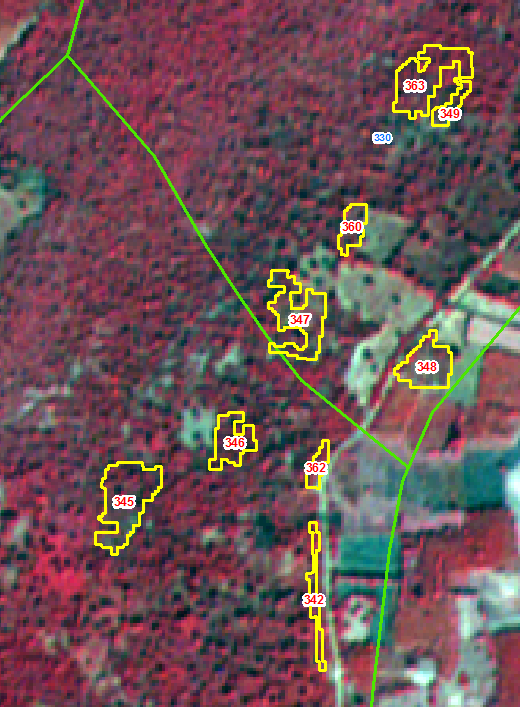 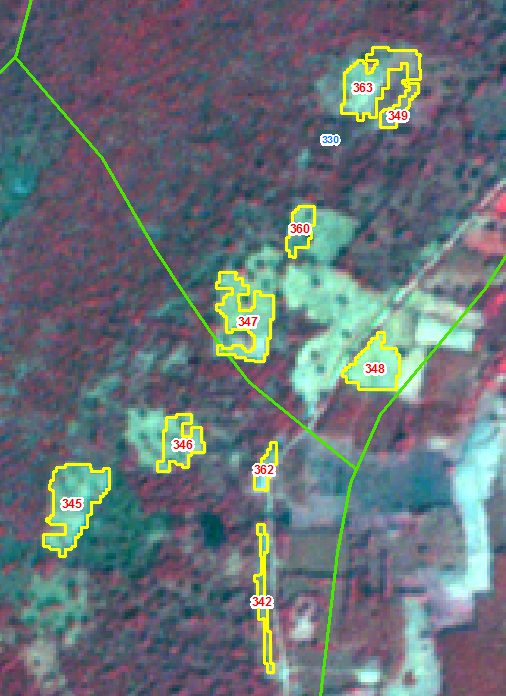 IRS R2 LISS IV 102-60c-10-01-2018
IRS R2 LISS 102-60c-10-02-2019
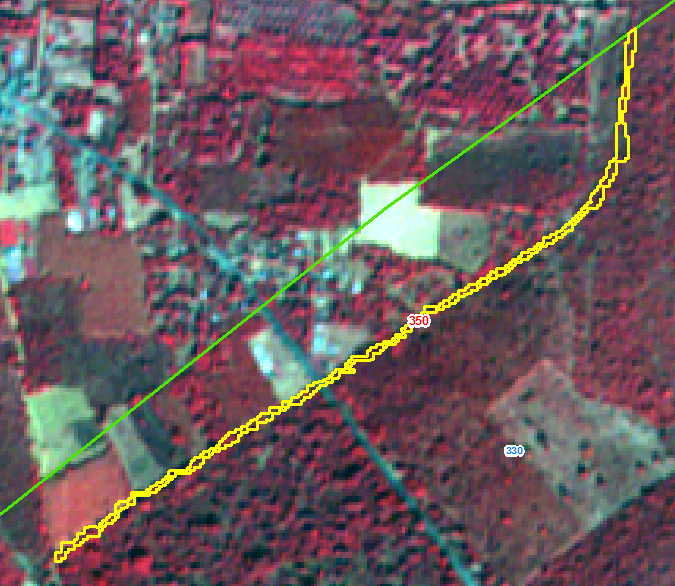 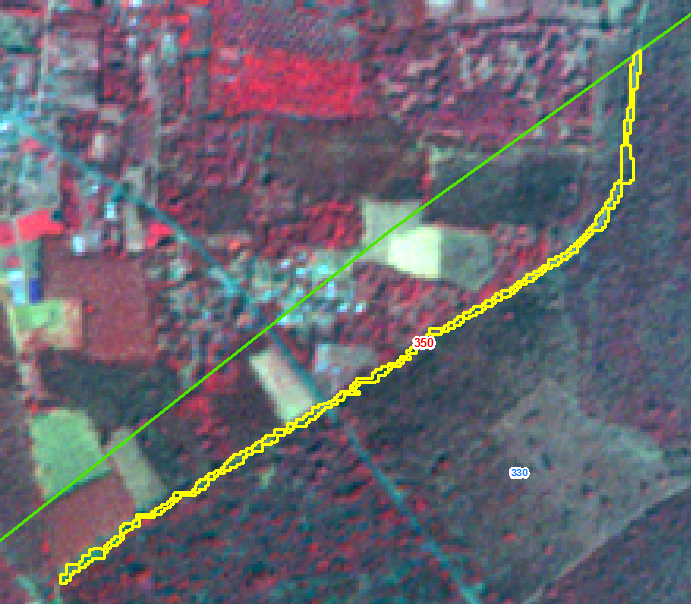 IRS R2 LISS IV 102-60c-10-01-2018
IRS R2 LISS 102-60c-10-02-2019
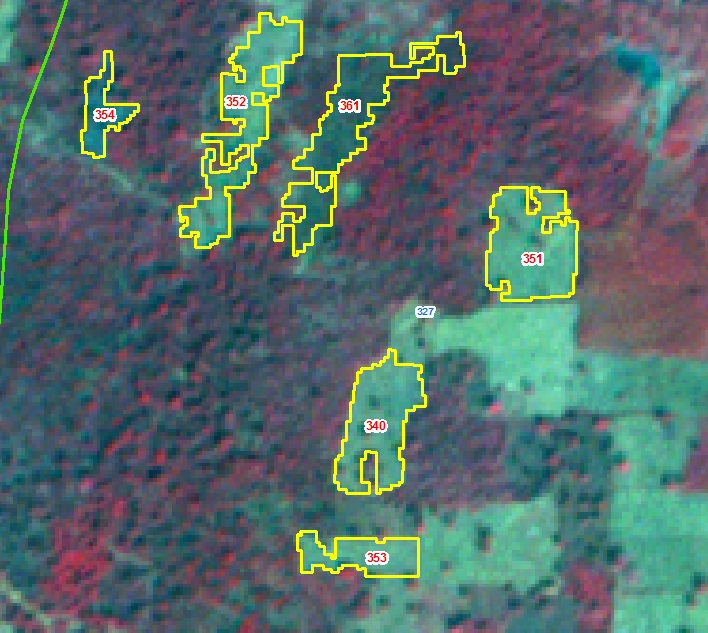 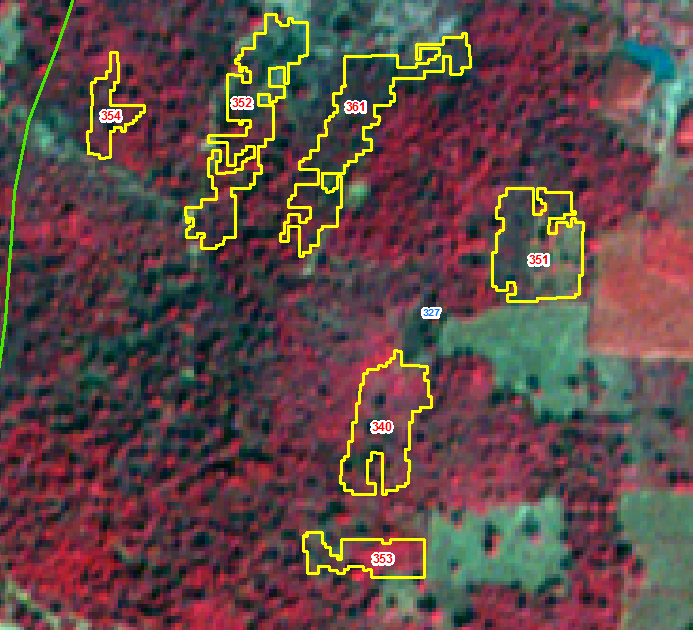 IRS R2 LISS IV 102-60c-10-01-2018
IRS R2 LISS 102-60c-10-02-2019
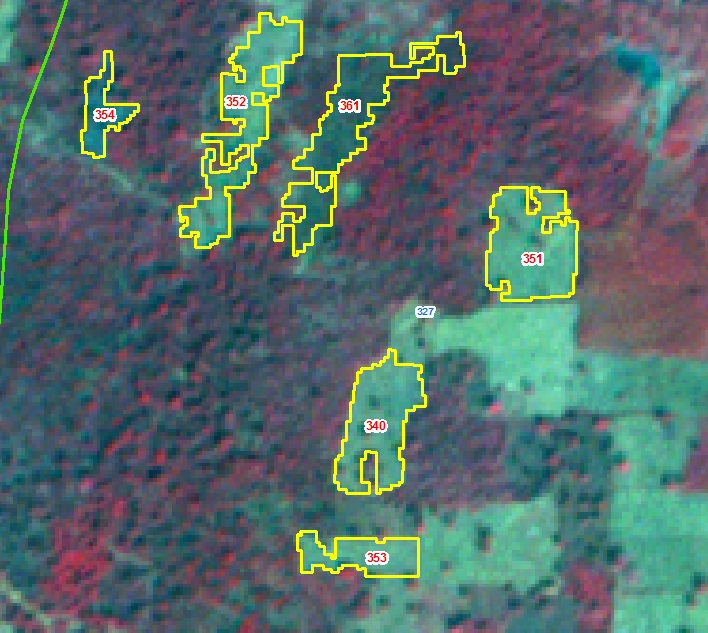 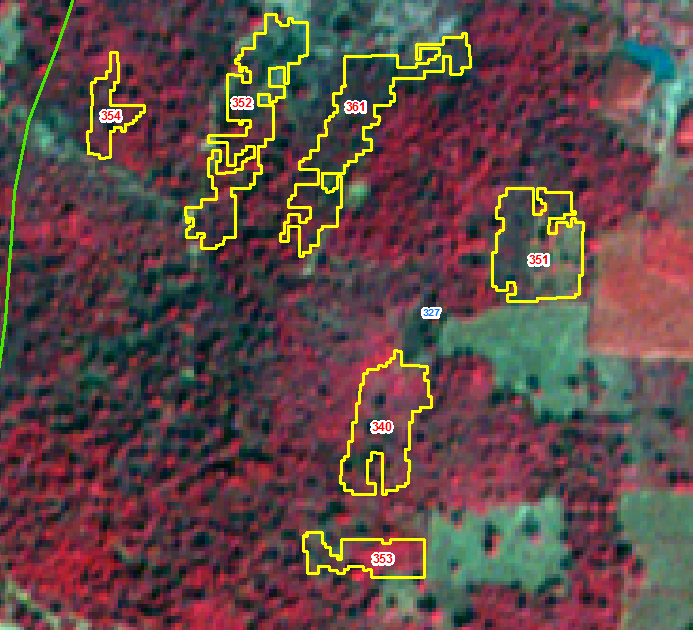 IRS R2 LISS IV 102-60c-10-01-2018
IRS R2 LISS 102-60c-10-02-2019
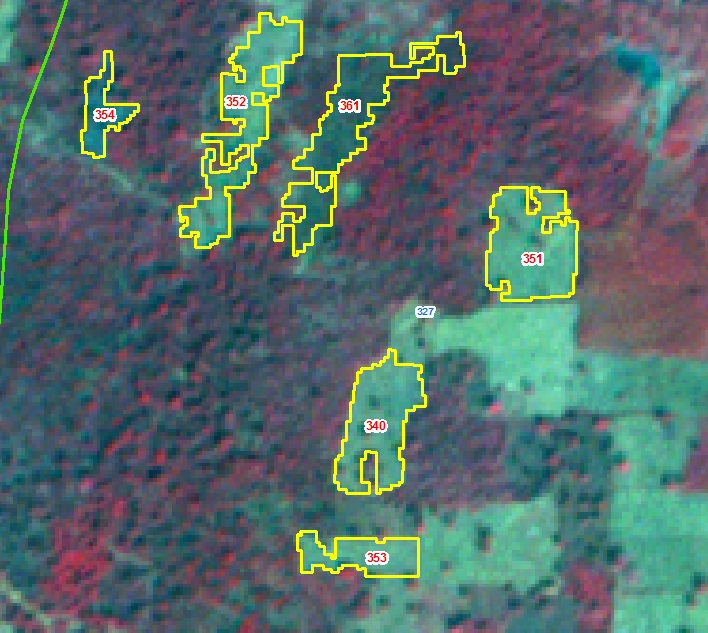 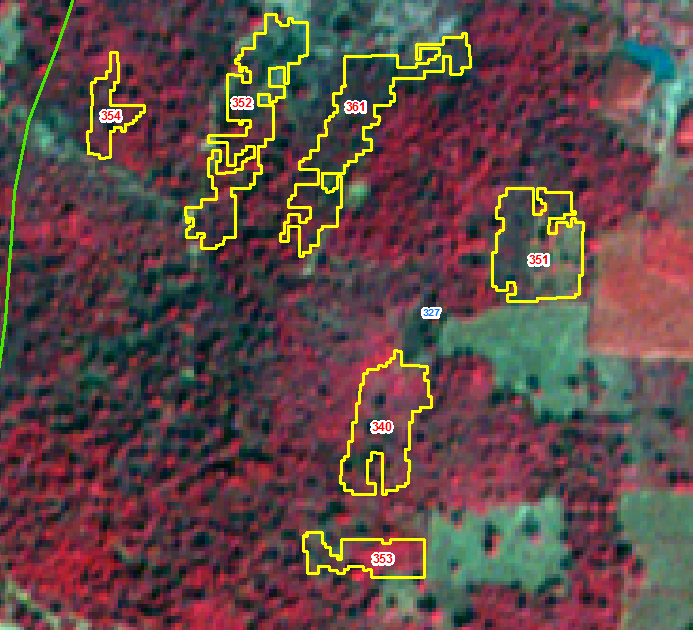 IRS R2 LISS IV 102-60c-10-01-2018
IRS R2 LISS 102-60c-10-02-2019
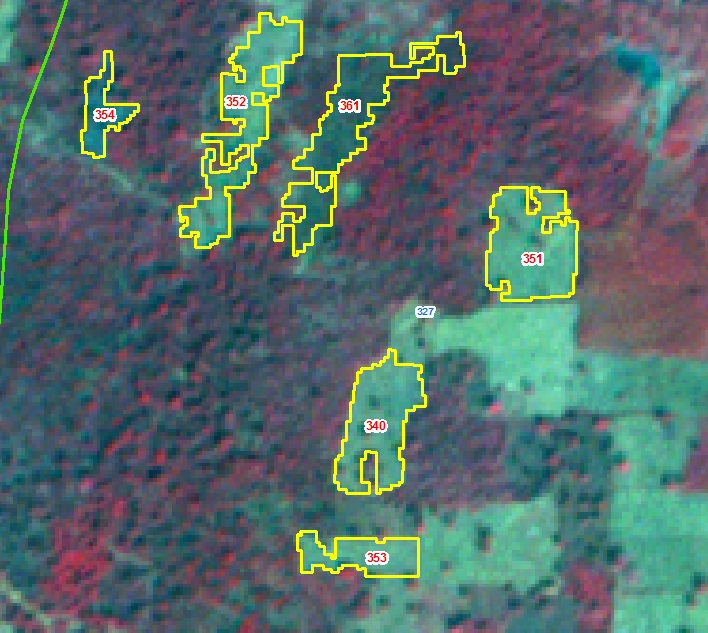 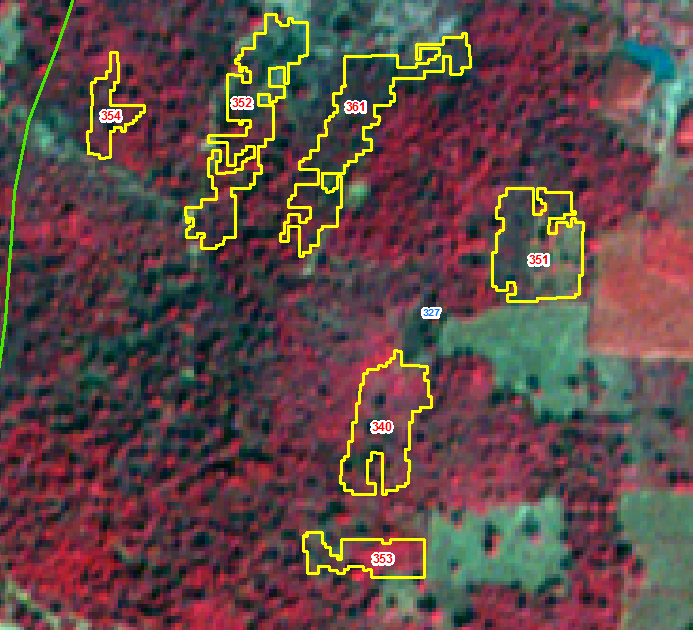 IRS R2 LISS IV 102-60c-10-01-2018
IRS R2 LISS 102-60c-10-02-2019
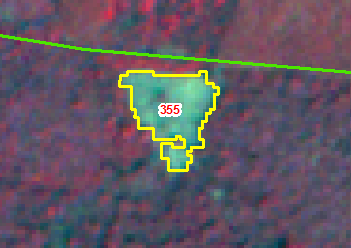 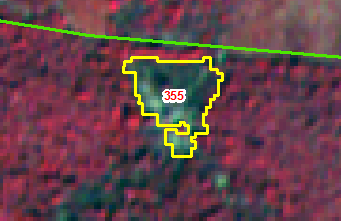 IRS R2 LISS IV 102-60c-10-01-2018
IRS R2 LISS 102-60c-10-02-2019
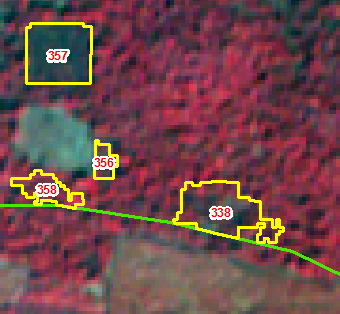 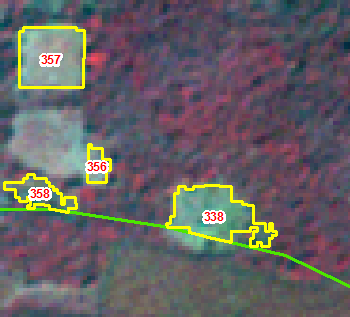 IRS R2 LISS IV 102-60c-10-01-2018
IRS R2 LISS 102-60c-10-02-2019
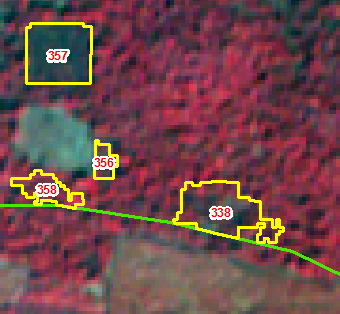 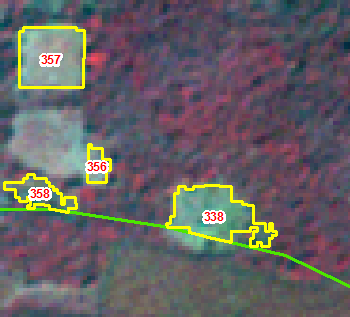 IRS R2 LISS IV 102-60c-10-01-2018
IRS R2 LISS 102-60c-10-02-2019
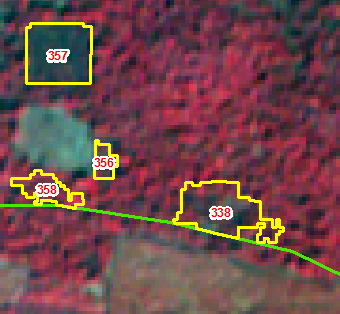 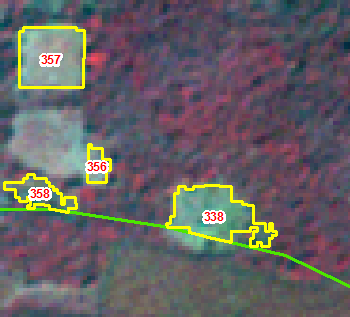 IRS R2 LISS IV 102-60c-10-01-2018
IRS R2 LISS 102-60c-10-02-2019
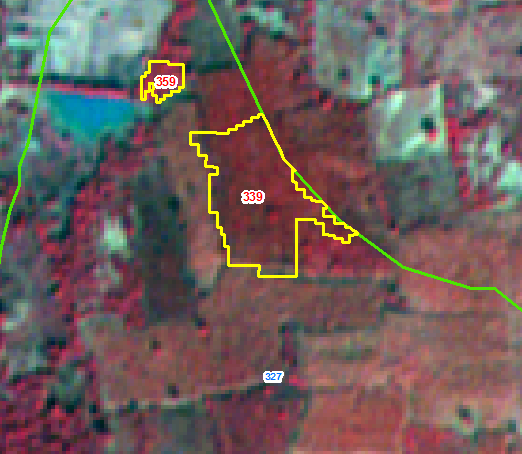 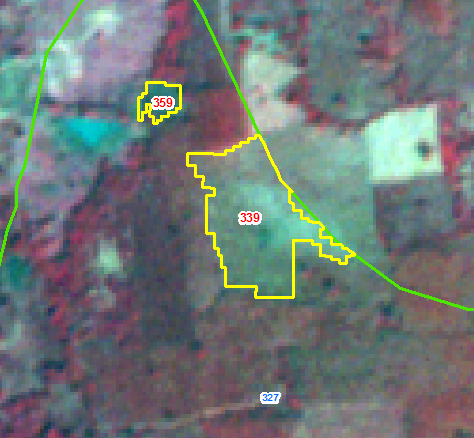 IRS R2 LISS IV 102-60c-10-01-2018
IRS R2 LISS 102-60c-10-02-2019
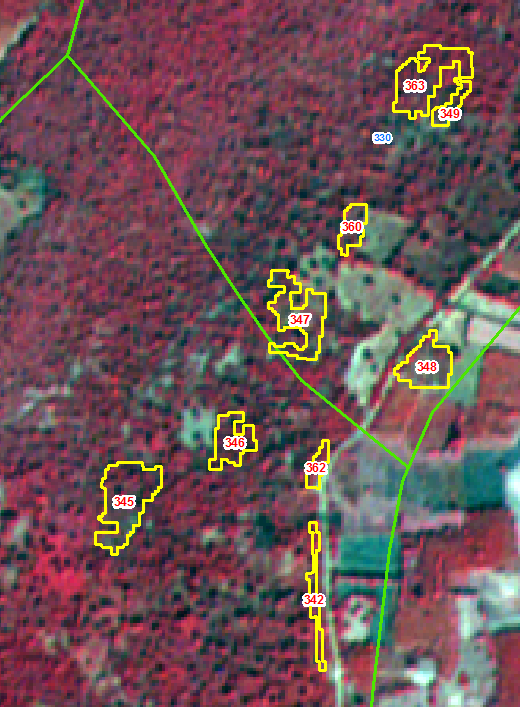 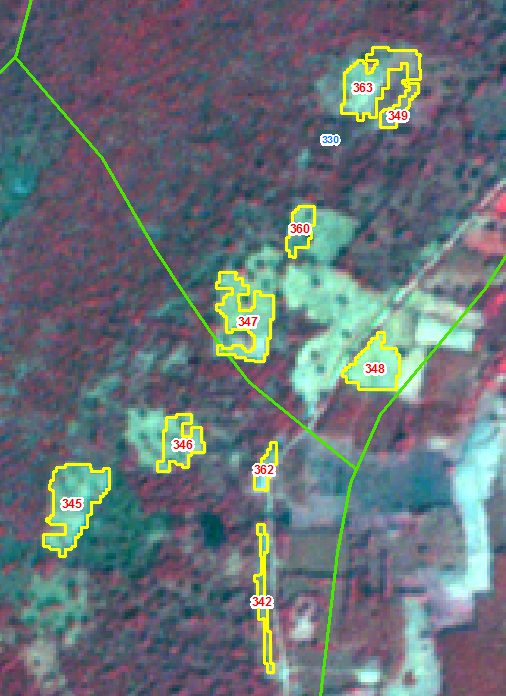 IRS R2 LISS IV 102-60c-10-01-2018
IRS R2 LISS 102-60c-10-02-2019
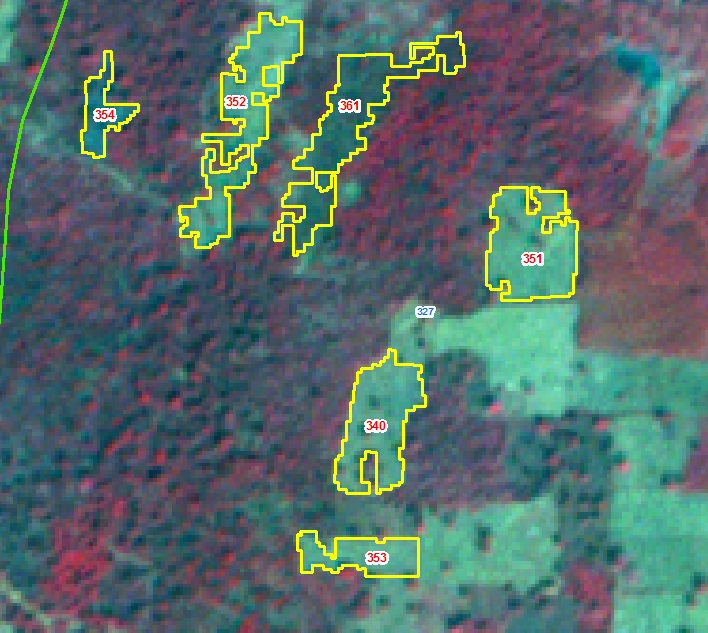 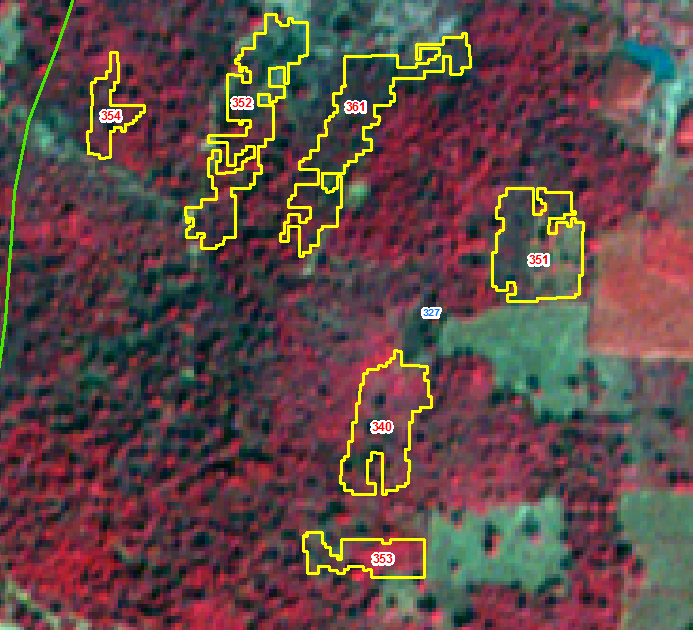 IRS R2 LISS IV 102-60c-10-01-2018
IRS R2 LISS 102-60c-10-02-2019
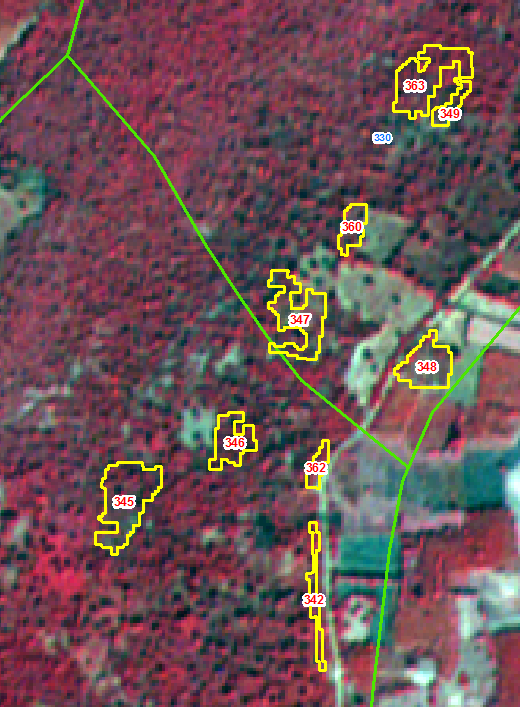 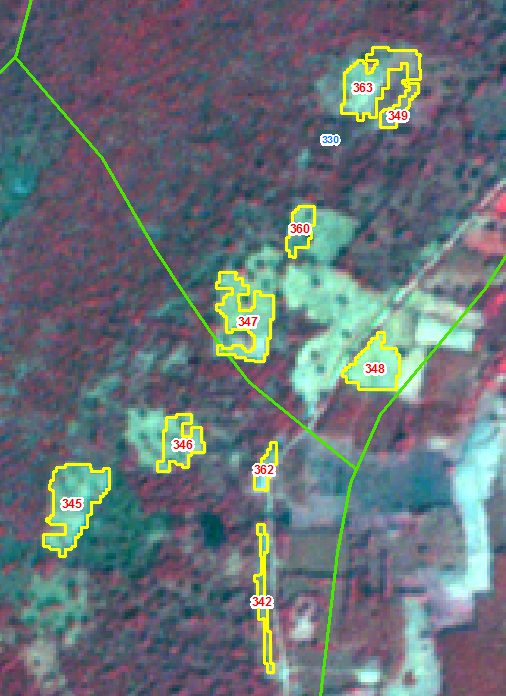 IRS R2 LISS IV 102-60c-10-01-2018
IRS R2 LISS 102-60c-10-02-2019
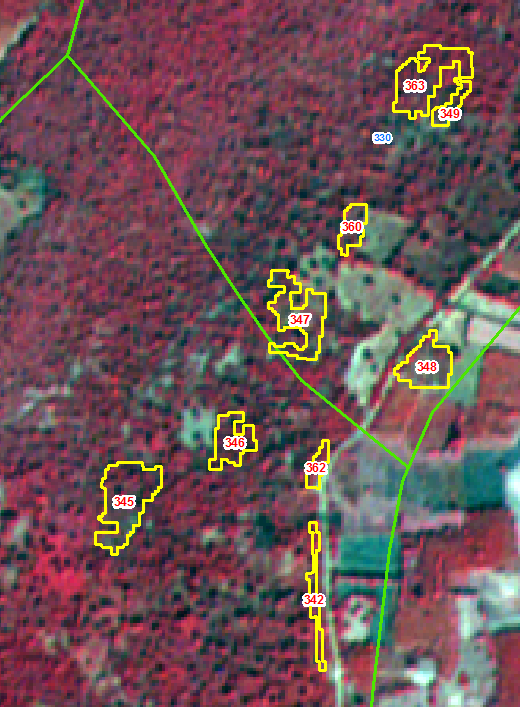 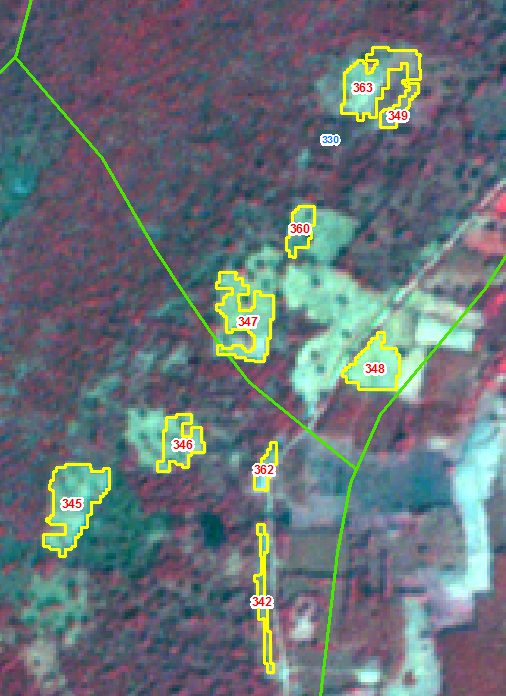 IRS R2 LISS IV 102-60-d-30-feb-2018
IRS R2 LISS 102-60-d-05-Jan-2019
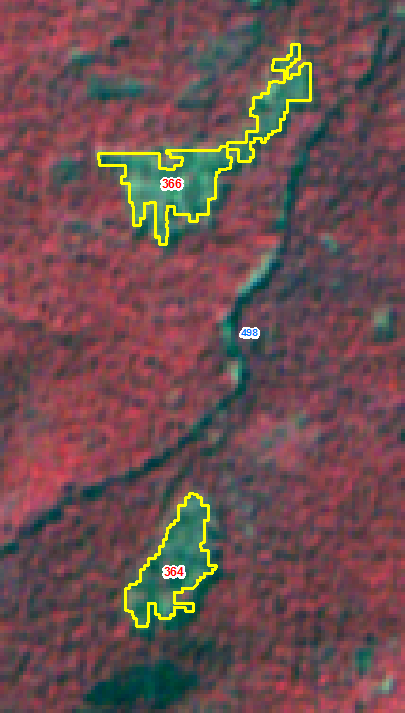 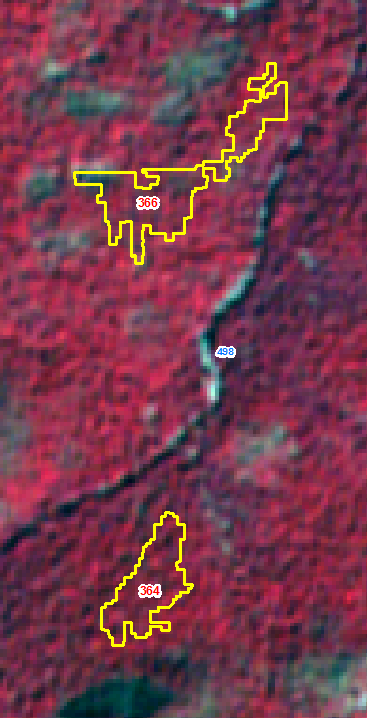 IRS R2 LISS IV 102-60-d-30-feb-2018
IRS R2 LISS 102-60-d-05-Jan-2019
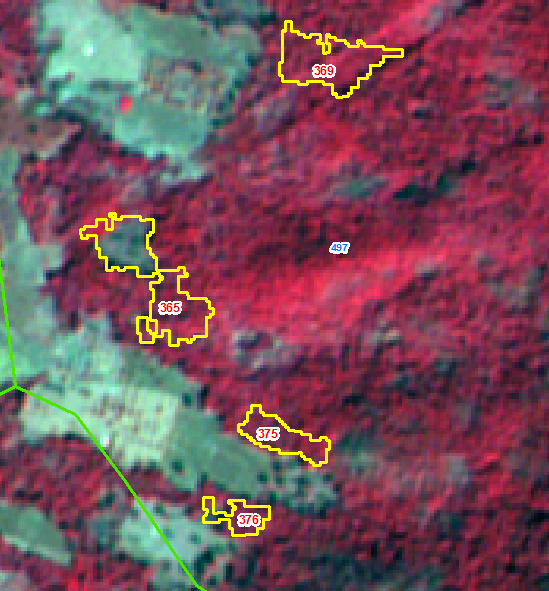 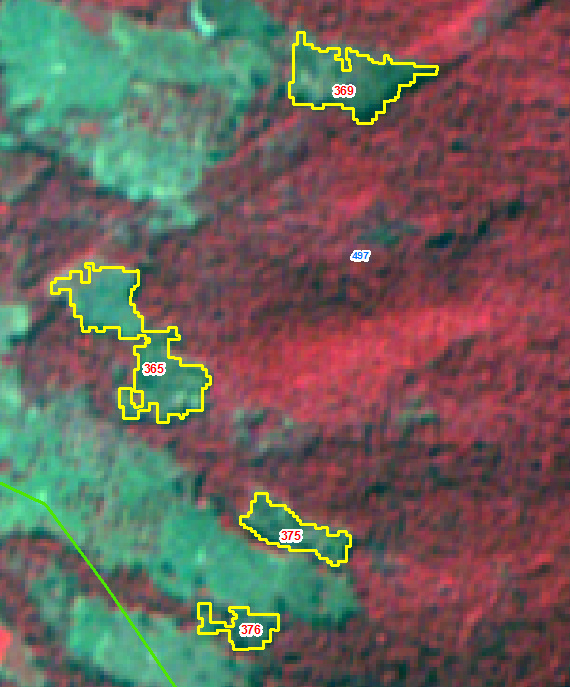 IRS R2 LISS IV 102-60-d-30-feb-2018
IRS R2 LISS 102-60-d-05-Jan-2019
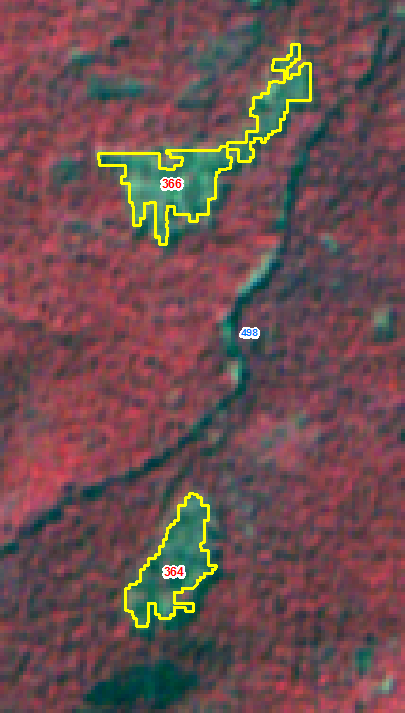 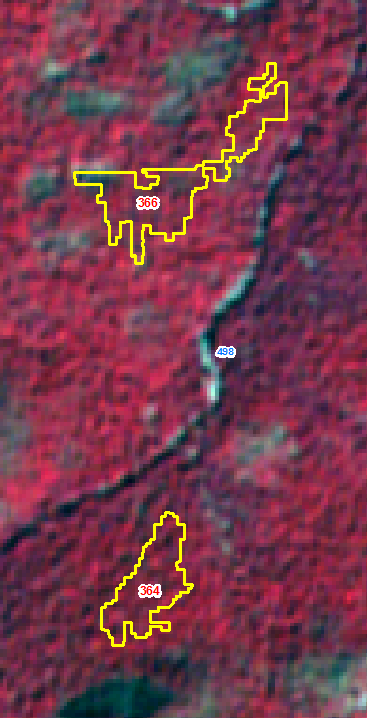 IRS R2 LISS IV 102-60-d-30-feb-2018
IRS R2 LISS 102-60-d-05-Jan-2019
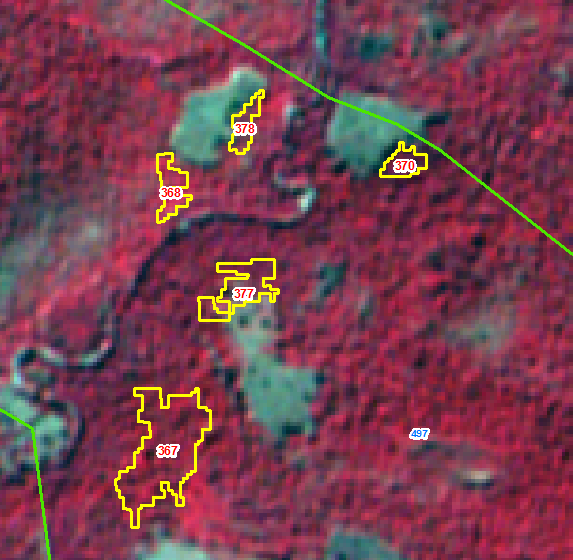 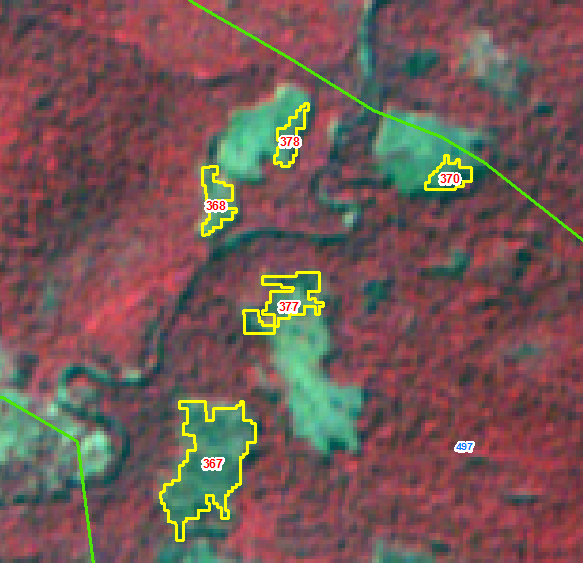 IRS R2 LISS IV 102-60-d-30-feb-2018
IRS R2 LISS 102-60-d-05-Jan-2019
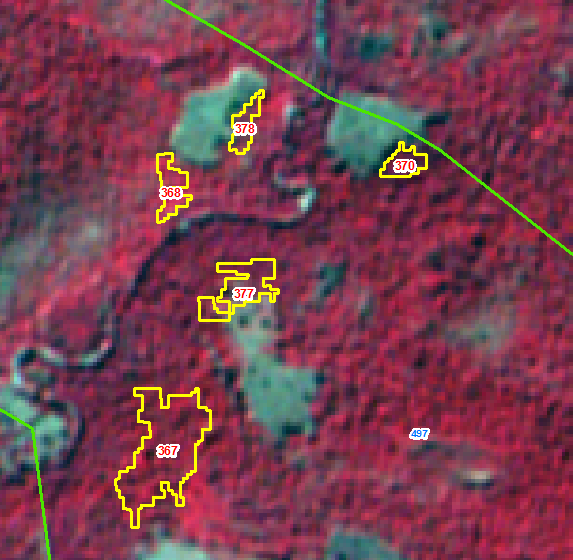 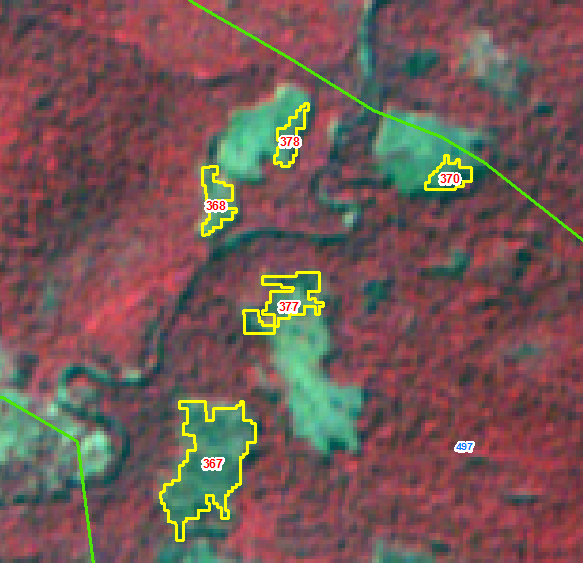 IRS R2 LISS IV 102-60-d-30-feb-2018
IRS R2 LISS 102-60-d-05-Jan-2019
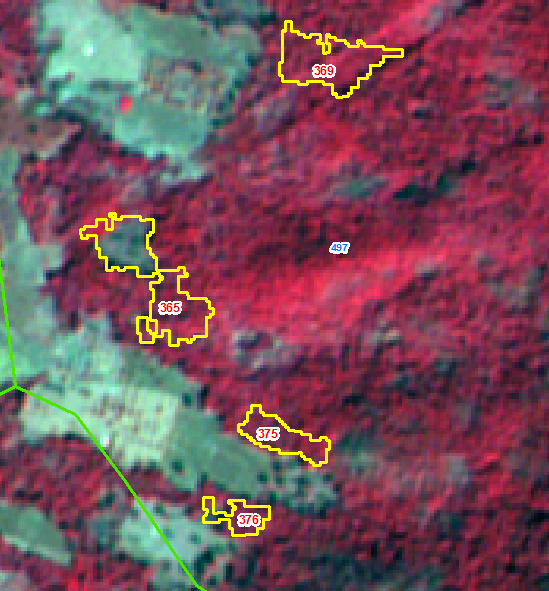 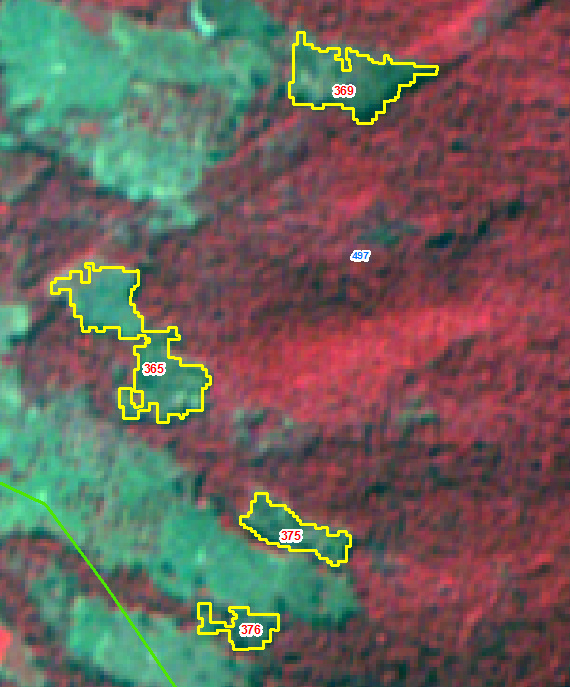 IRS R2 LISS IV 102-60-d-30-feb-2018
IRS R2 LISS 102-60-d-05-Jan-2019
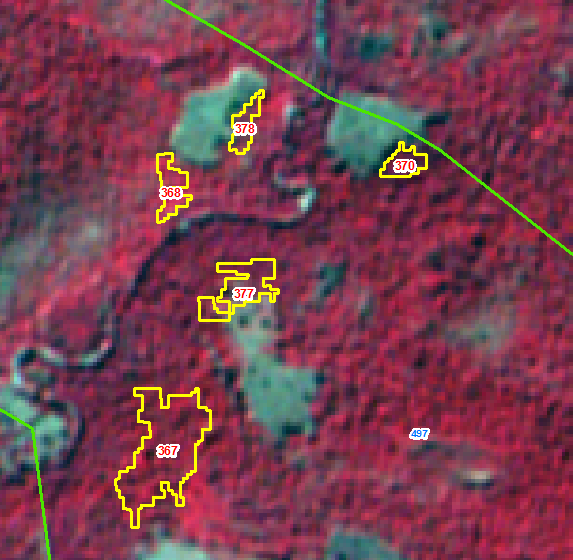 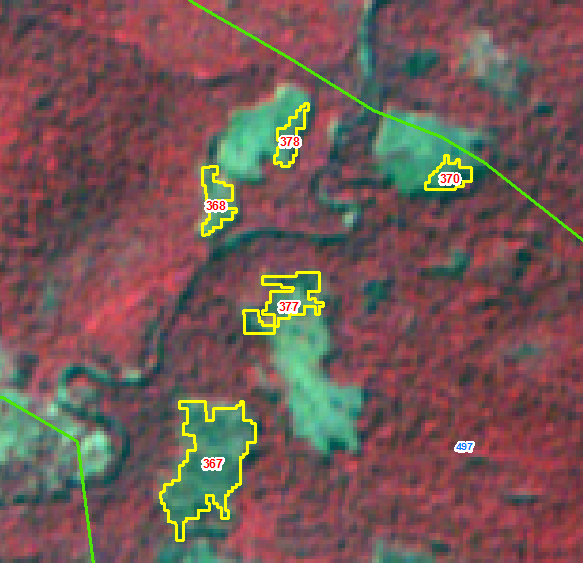 IRS R2 LISS IV 102-60-d-30-feb-2018
IRS R2 LISS 102-60-d-05-Jan-2019
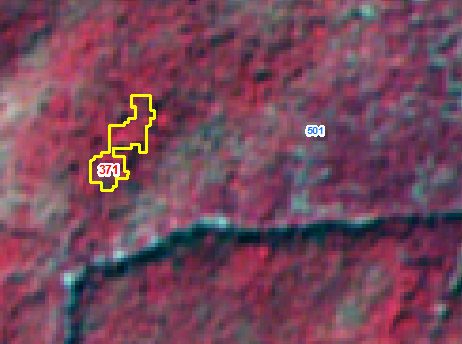 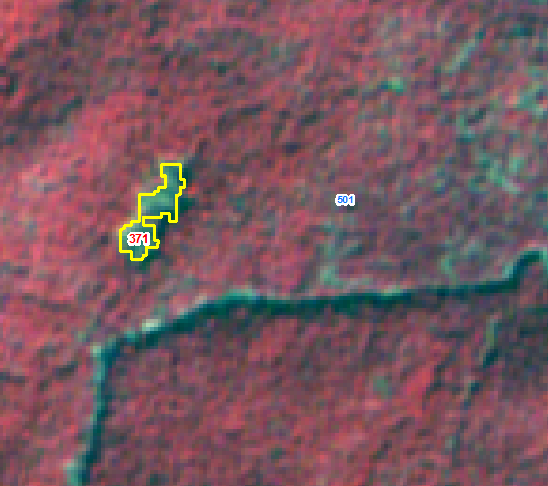 IRS R2 LISS 102-60-d-05-Jan-2019
IRS R2 LISS IV 102-60-d-30-feb-2018
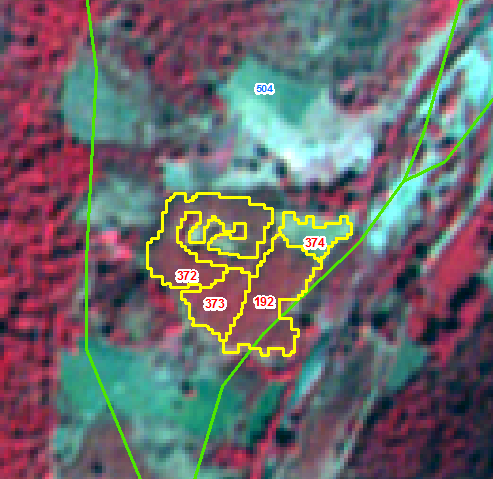 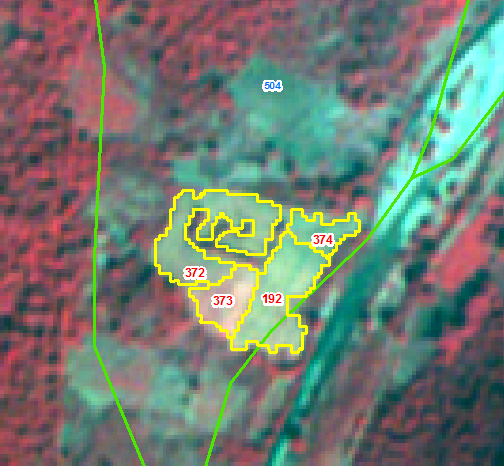 IRS R2 LISS 102-60-d-05-Jan-2019
IRS R2 LISS IV 102-60-d-30-feb-2018
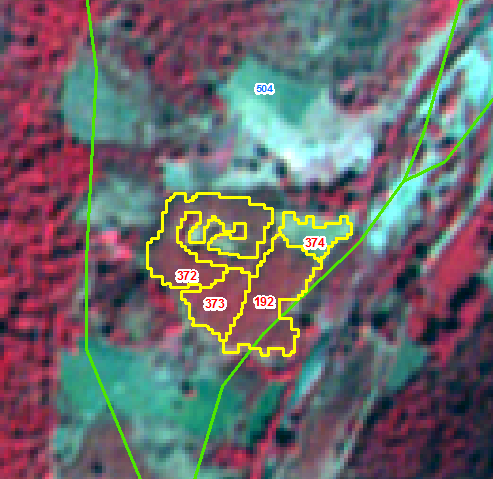 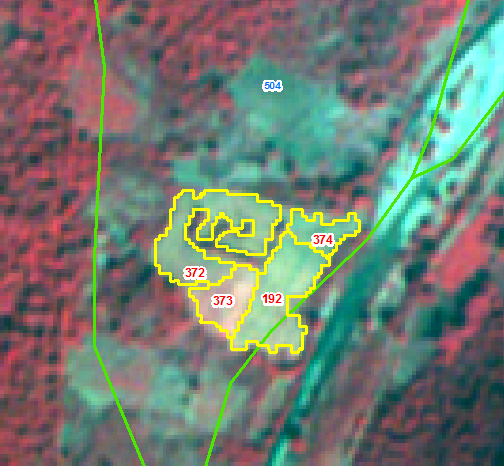 IRS R2 LISS 102-60-d-05-Jan-2019
IRS R2 LISS IV 102-60-d-30-feb-2018
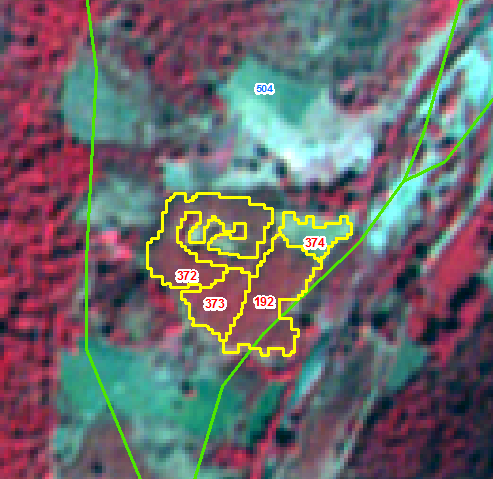 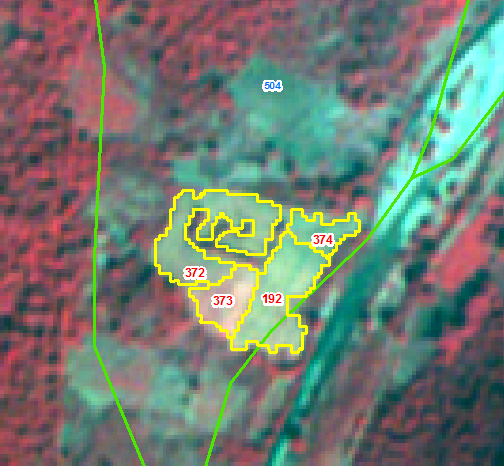 IRS R2 LISS IV 102-60-d-30-feb-2018
IRS R2 LISS 102-60-d-05-Jan-2019
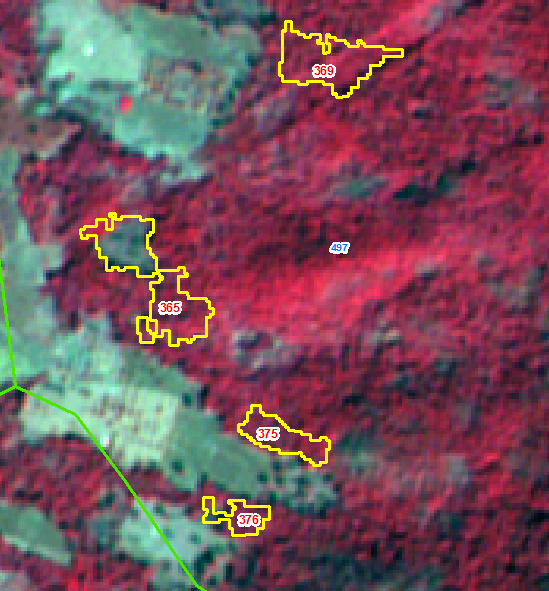 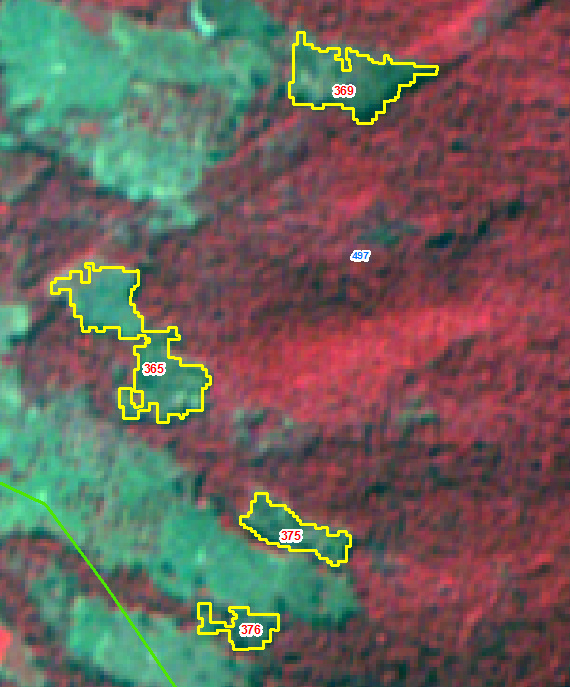 IRS R2 LISS IV 102-60-d-30-feb-2018
IRS R2 LISS 102-60-d-05-Jan-2019
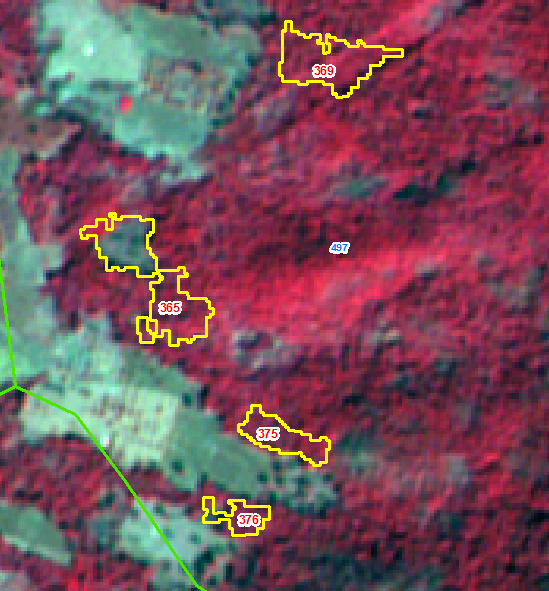 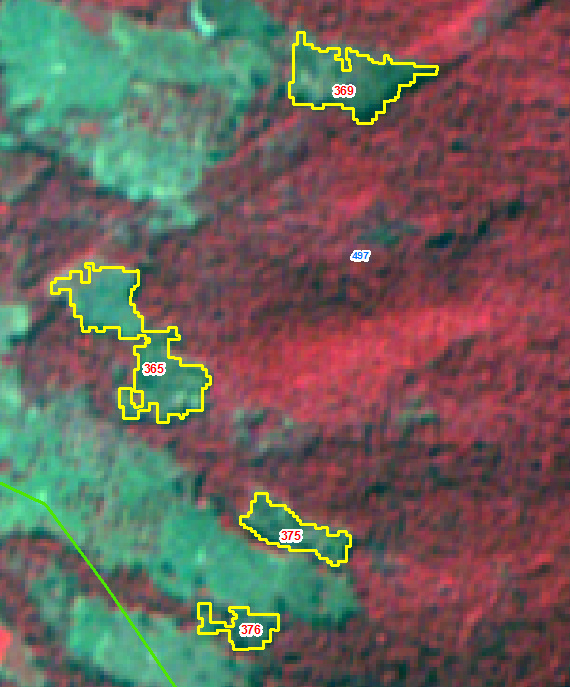 IRS R2 LISS IV 102-60-d-30-feb-2018
IRS R2 LISS 102-60-d-05-Jan-2019
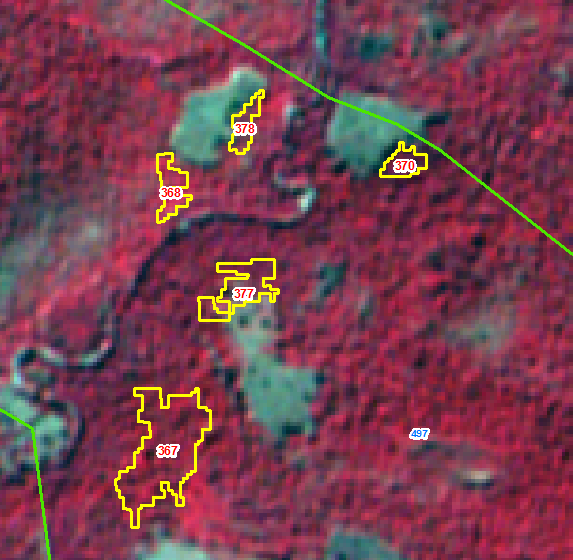 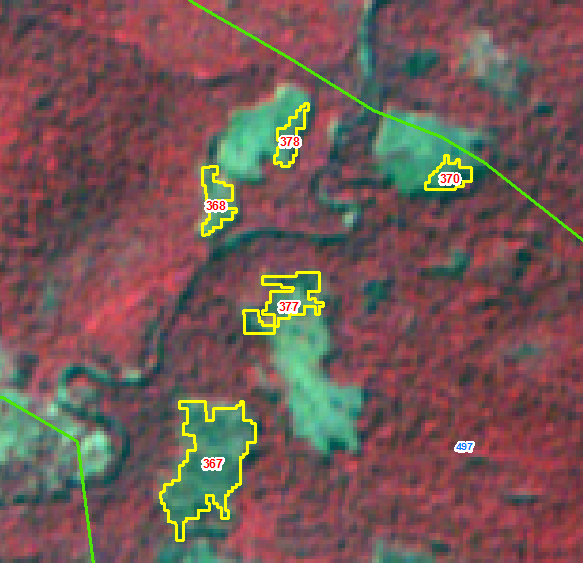 IRS R2 LISS IV 102-60-d-30-feb-2018
IRS R2 LISS 102-60-d-05-Jan-2019
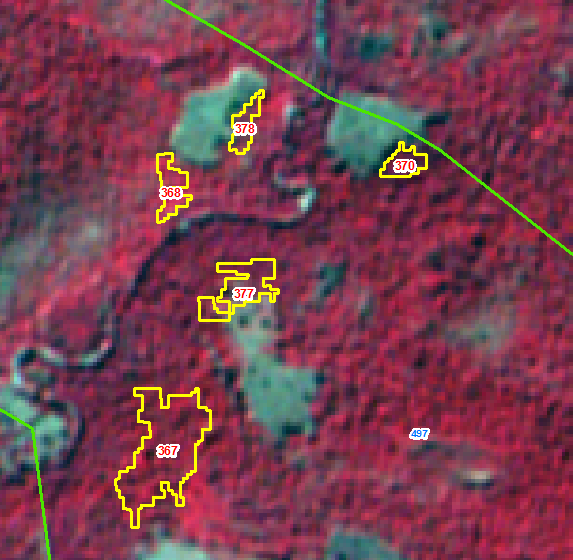 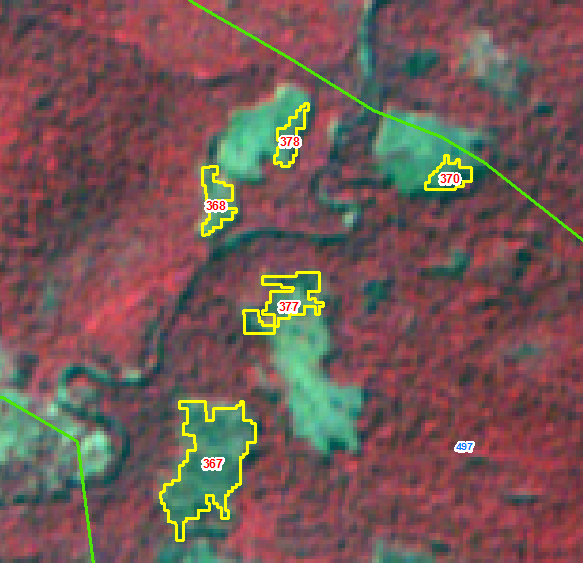 IRS R2 LISS IV 102-60-d-30-feb-2018
IRS R2 LISS 102-60-d-05-Jan-2019
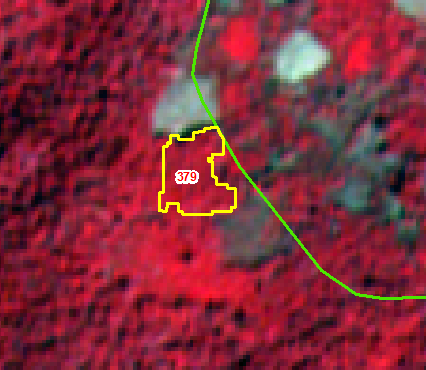 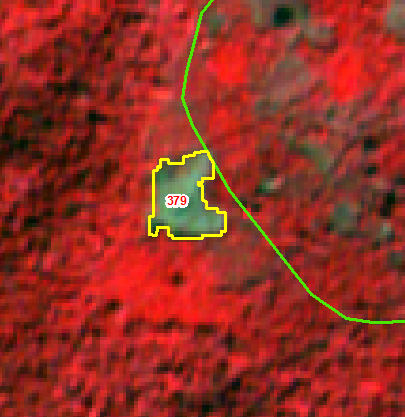 IRS R2 LISS IV 103-60-c-04-mar-2018
IRS R2 LISS _103-60-c-15-feb-2019
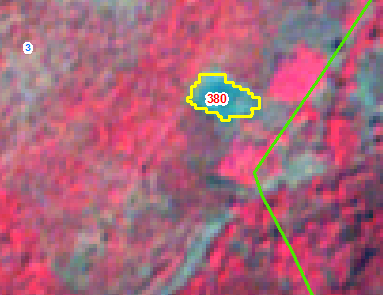 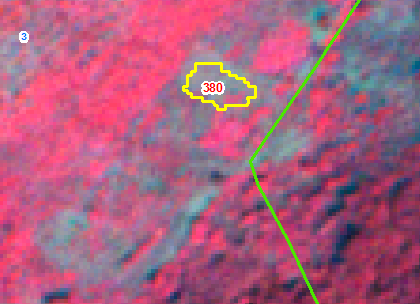 IRS R2 LISS IV 103-60-c-04-mar-2018
IRS R2 LISS _103-60-c-15-feb-2019
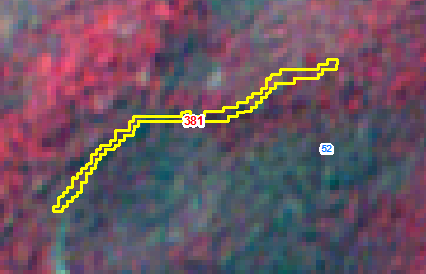 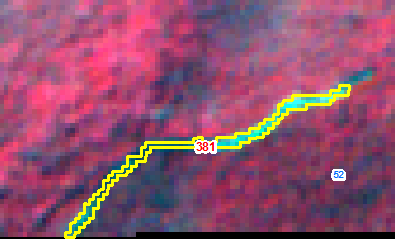 IRS R2 LISS IV 103-61a-04mar-2018
IRS R2 LISS _103-61a-15feb-2019
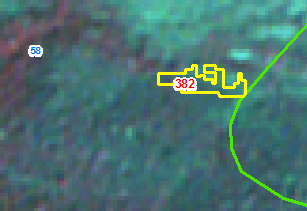 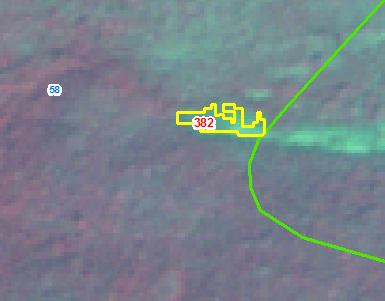 IRS R2 LISS IV 103-61a-04mar-2018
IRS R2 LISS _103-61a-15feb-2019
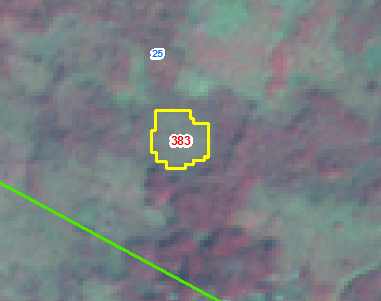 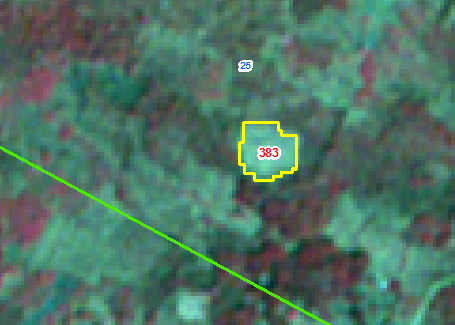 IRS R2 LISS IV 103-61a-04mar-2018
IRS R2 LISS _103-61a-15feb-2019
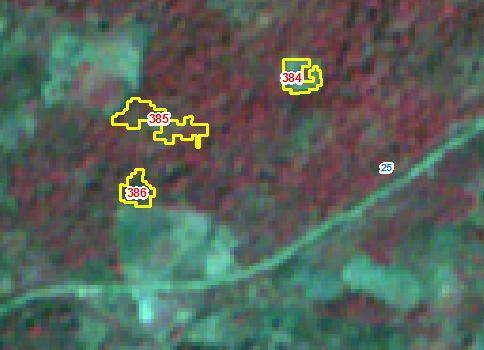 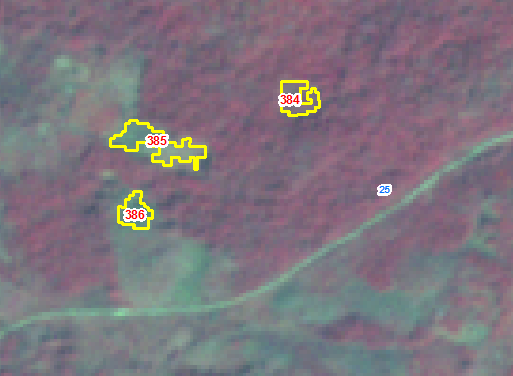 IRS R2 LISS IV 103-61a-04mar-2018
IRS R2 LISS _103-61a-15feb-2019
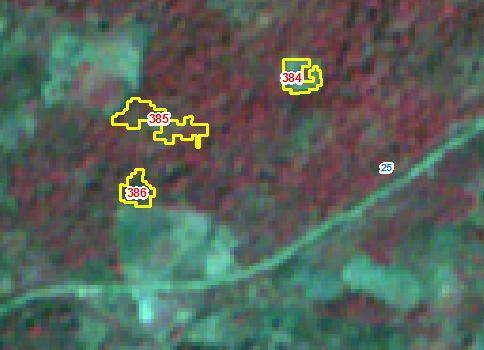 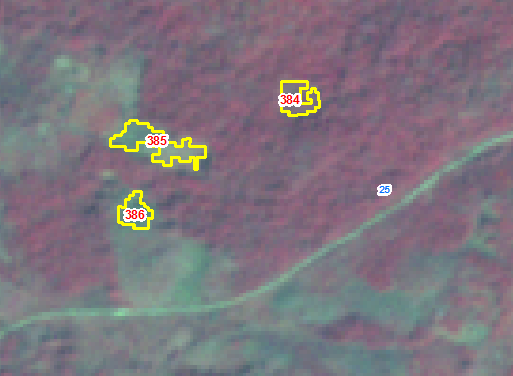 IRS R2 LISS IV 103-61a-04mar-2018
IRS R2 LISS _103-61a-15feb-2019
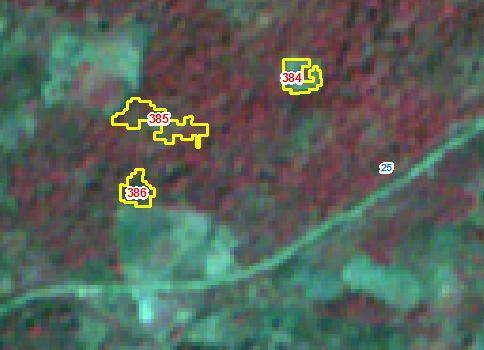 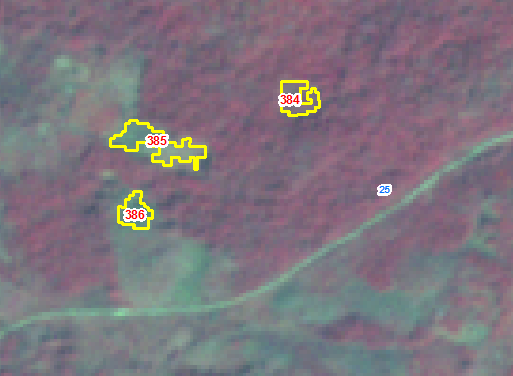